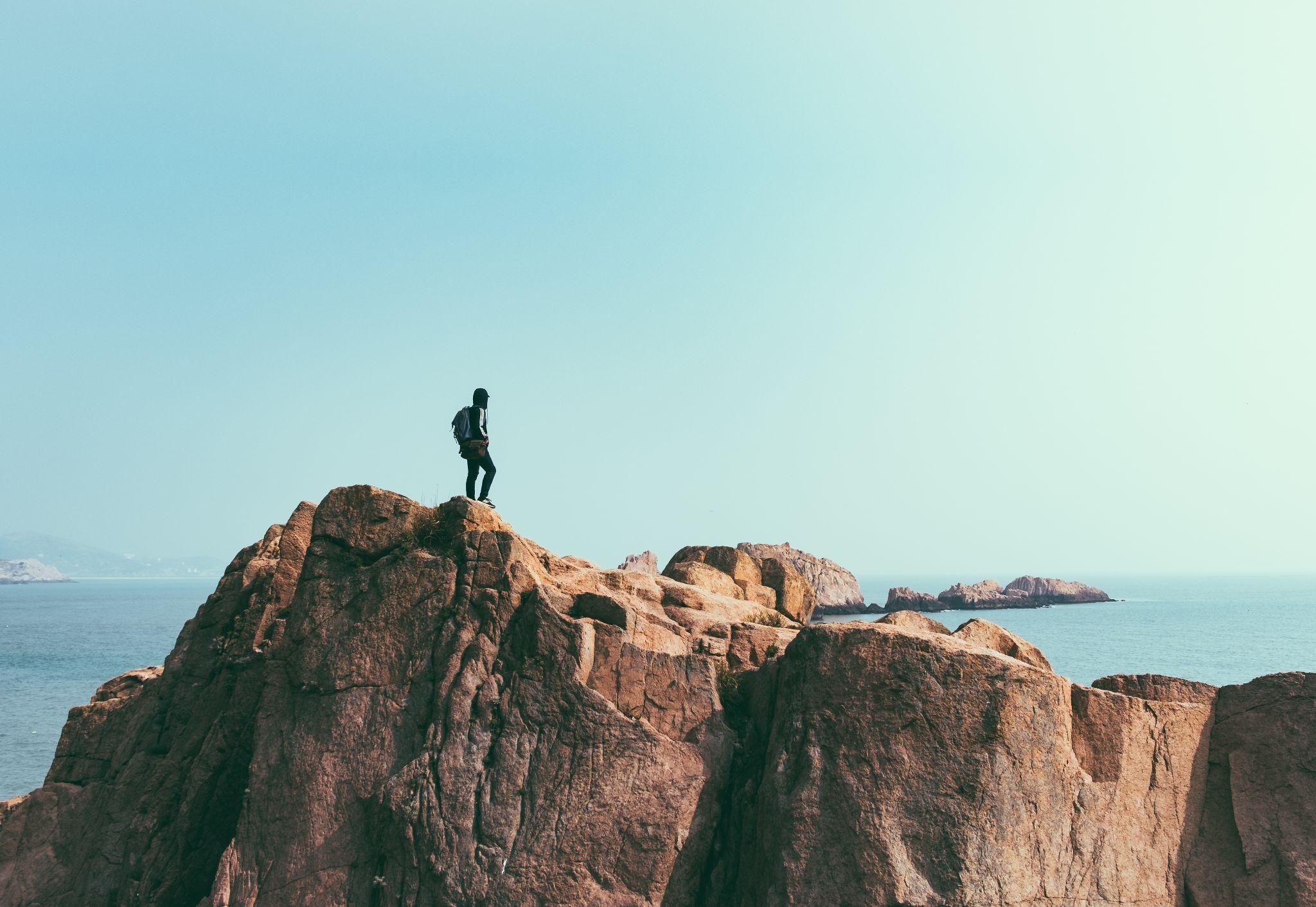 “Oser être soi, oser agir”
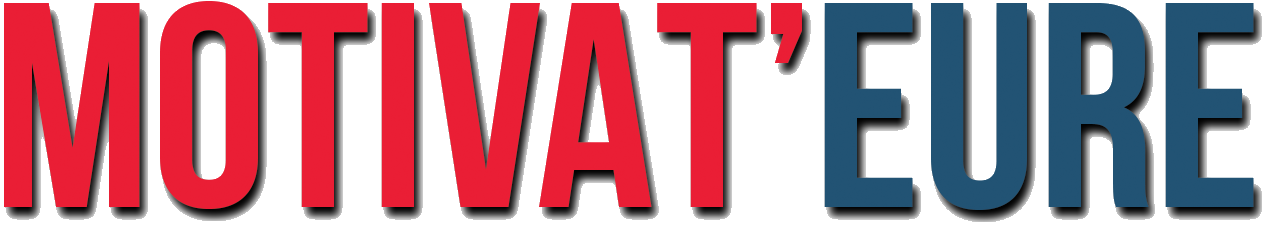 Coach scolaire 
& 
Coach de vie

EL AOUNI KEVIN
Apprendre aux élèves
à prendre la confiance !
Les points abordés
Pourquoi la confiance en soi est-elle le premier facteur de réussite
2. Définition de la confiance en soi
3.État d’esprit fixe et état d’esprit de croissance
4.Comment favoriser la confiance en soi des élèves ?
5.Comment mettre les besoins des élèves au centre de la pédagogie ?
[Speaker Notes: Sujet centrale qui nous concerne vraiment tous !]
Pourquoi
la confiance en soi 
est-elle le premier facteur de réussite ?
Comment
favoriser la confiance en soi
des élèves ?
Comment mettre 
les besoins
des élèves 
au centre de la pédagogie
L’oiseau qui rêvait 
d’être un aigle
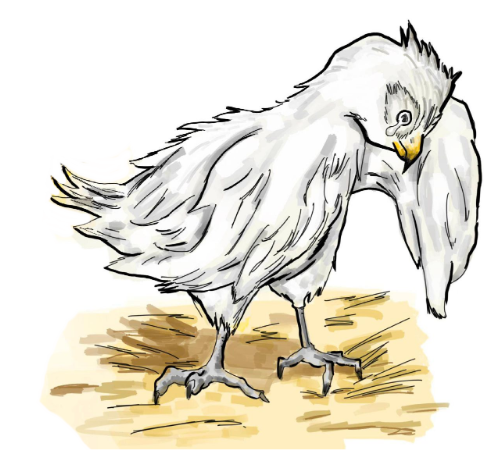 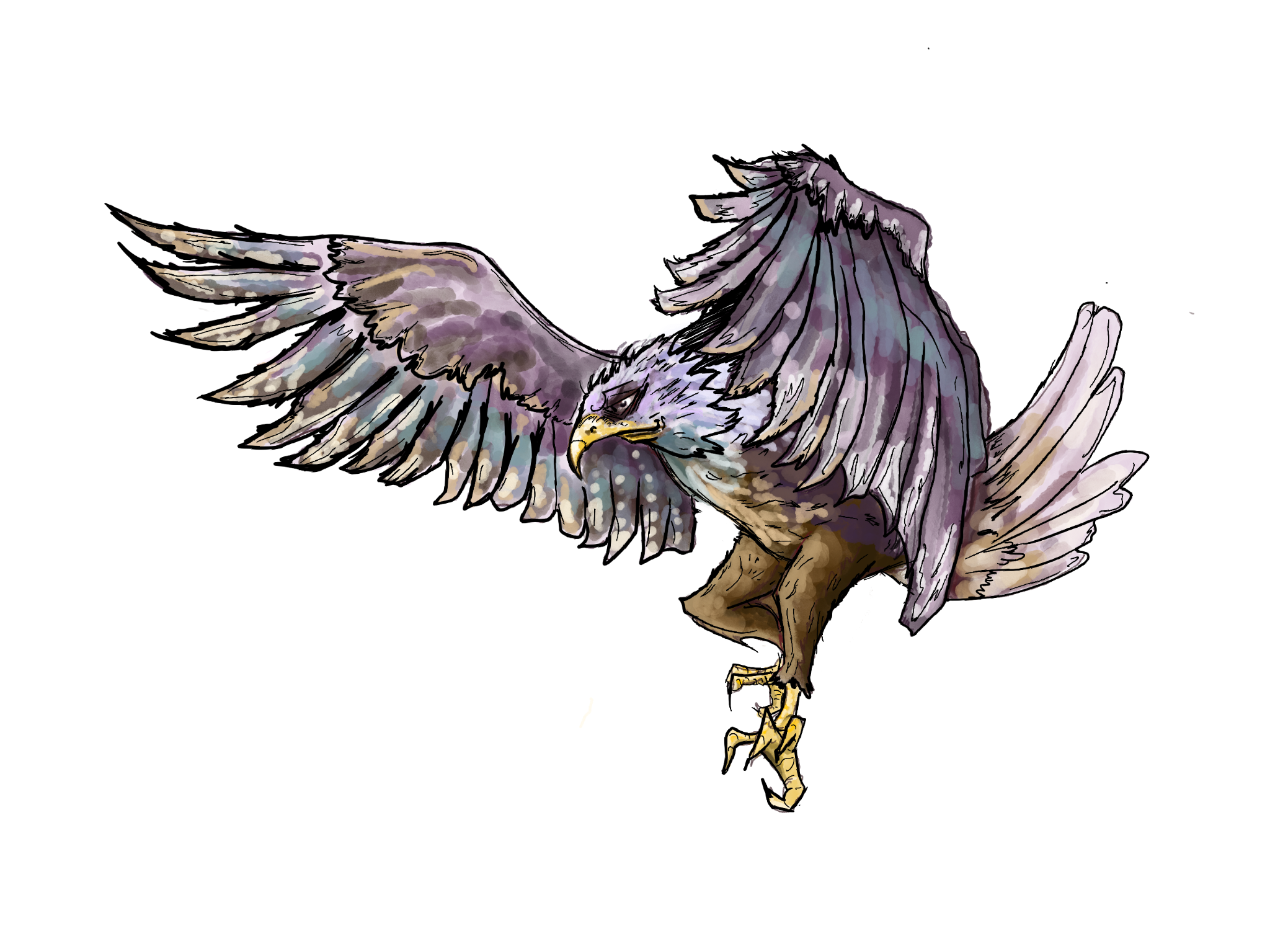 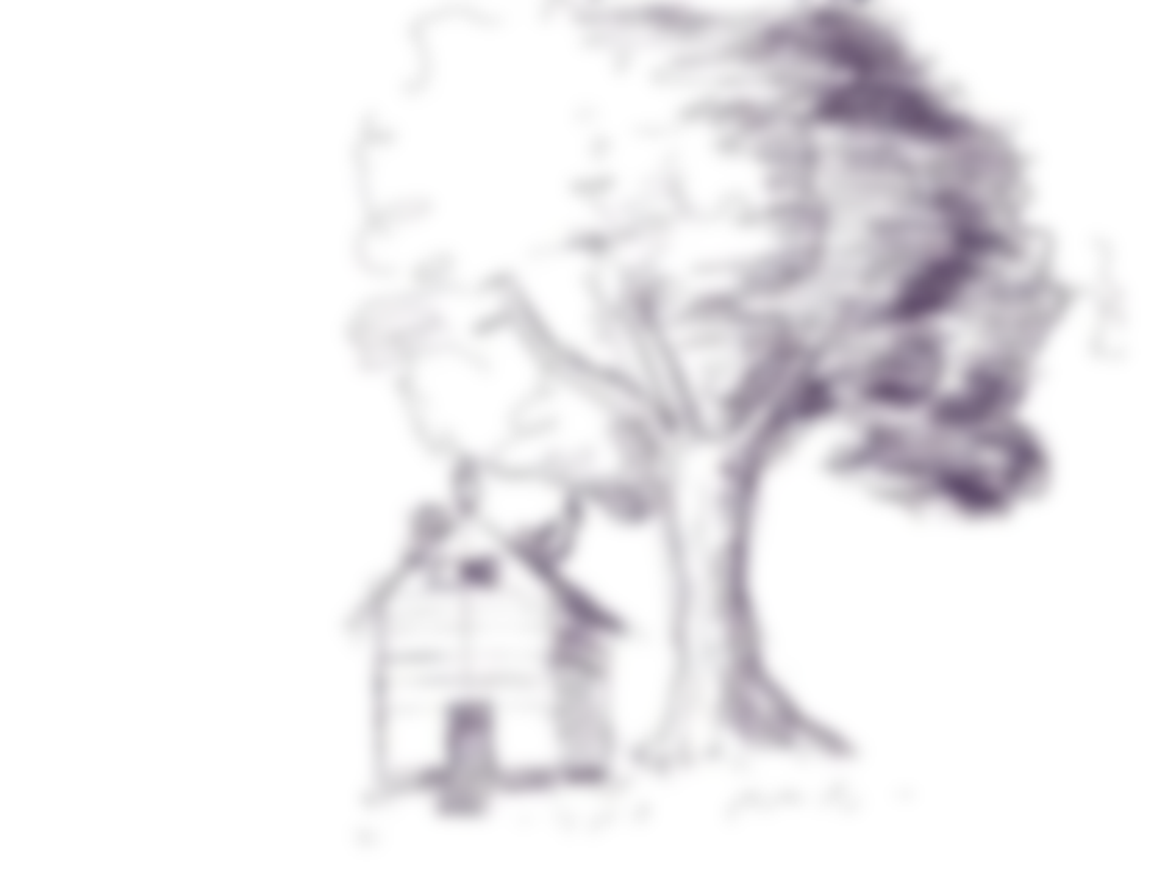 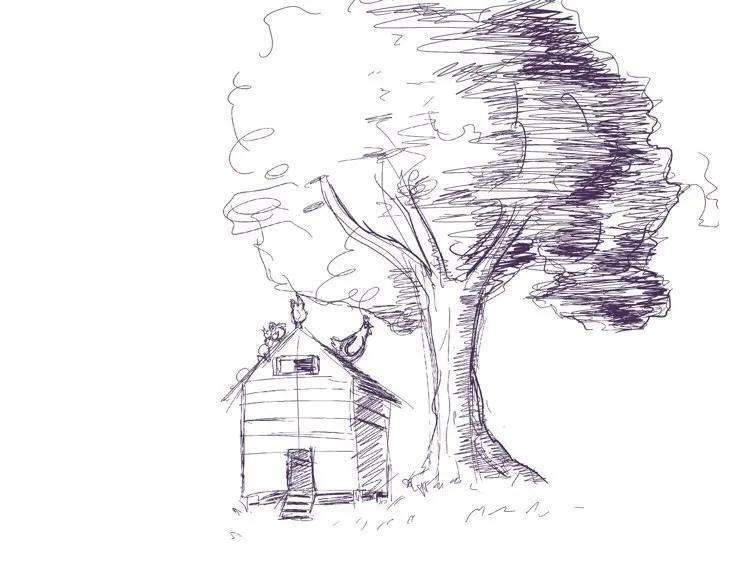 ILLUSTRATION
 POULAILLER + ARBRE
[Speaker Notes: ARBRE MAJESTUEUX
POULAILLER ORDINAIRE
TEMPÊTE
BRANCHE ET FEUILLE TREMBLE
OEUF ATTERRIT
AMORTIE PAR LES BRANCHAGES]
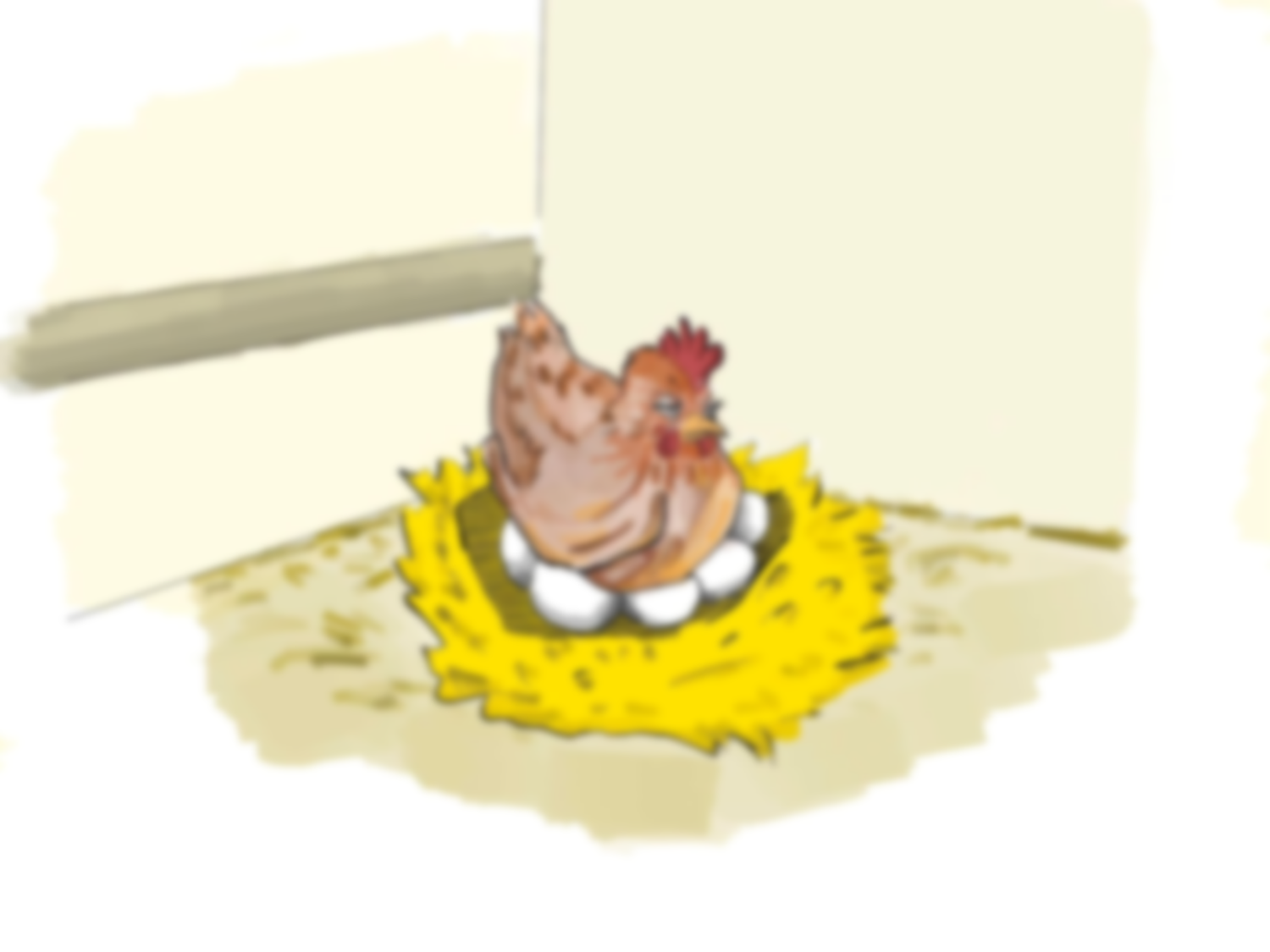 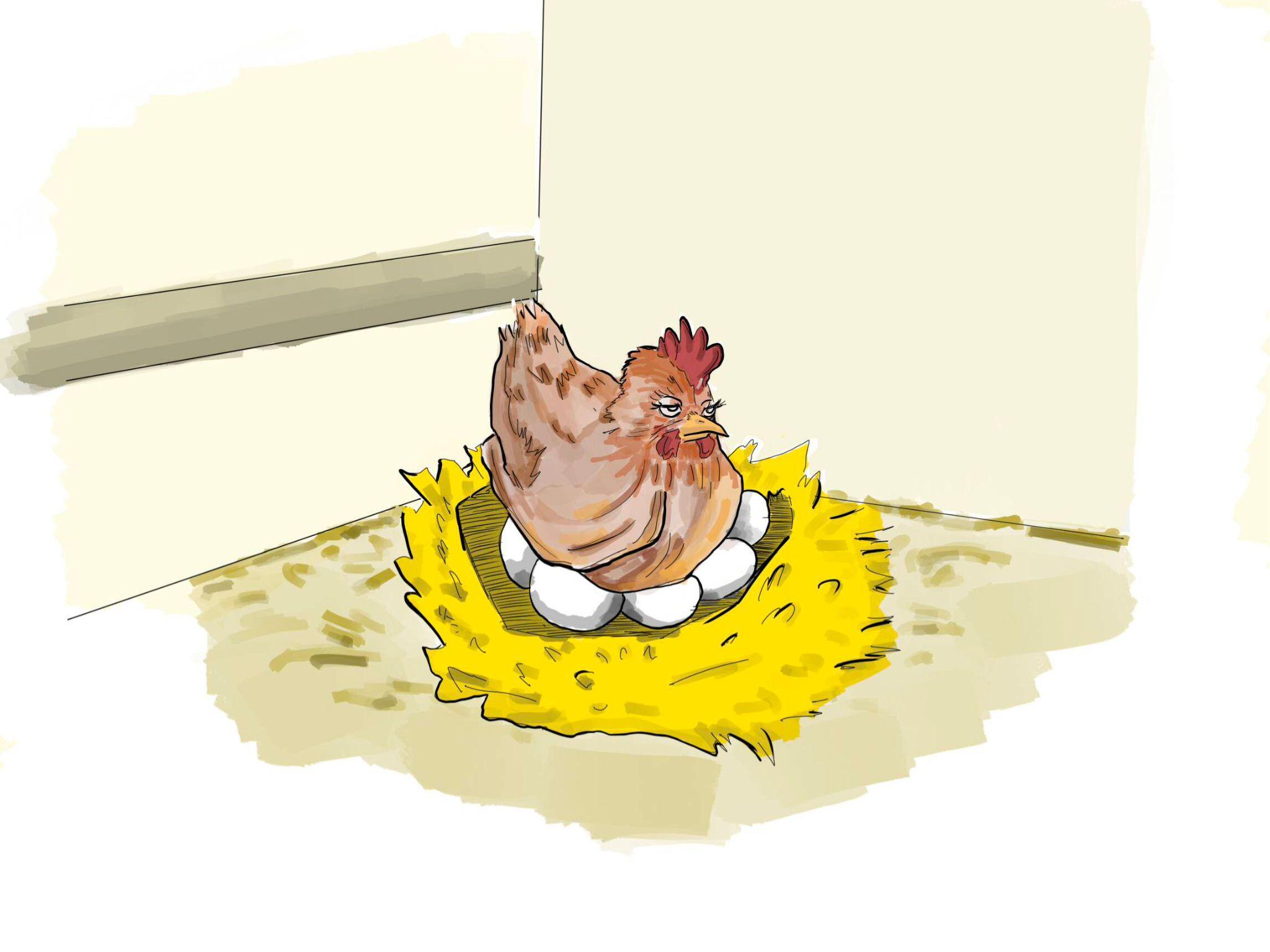 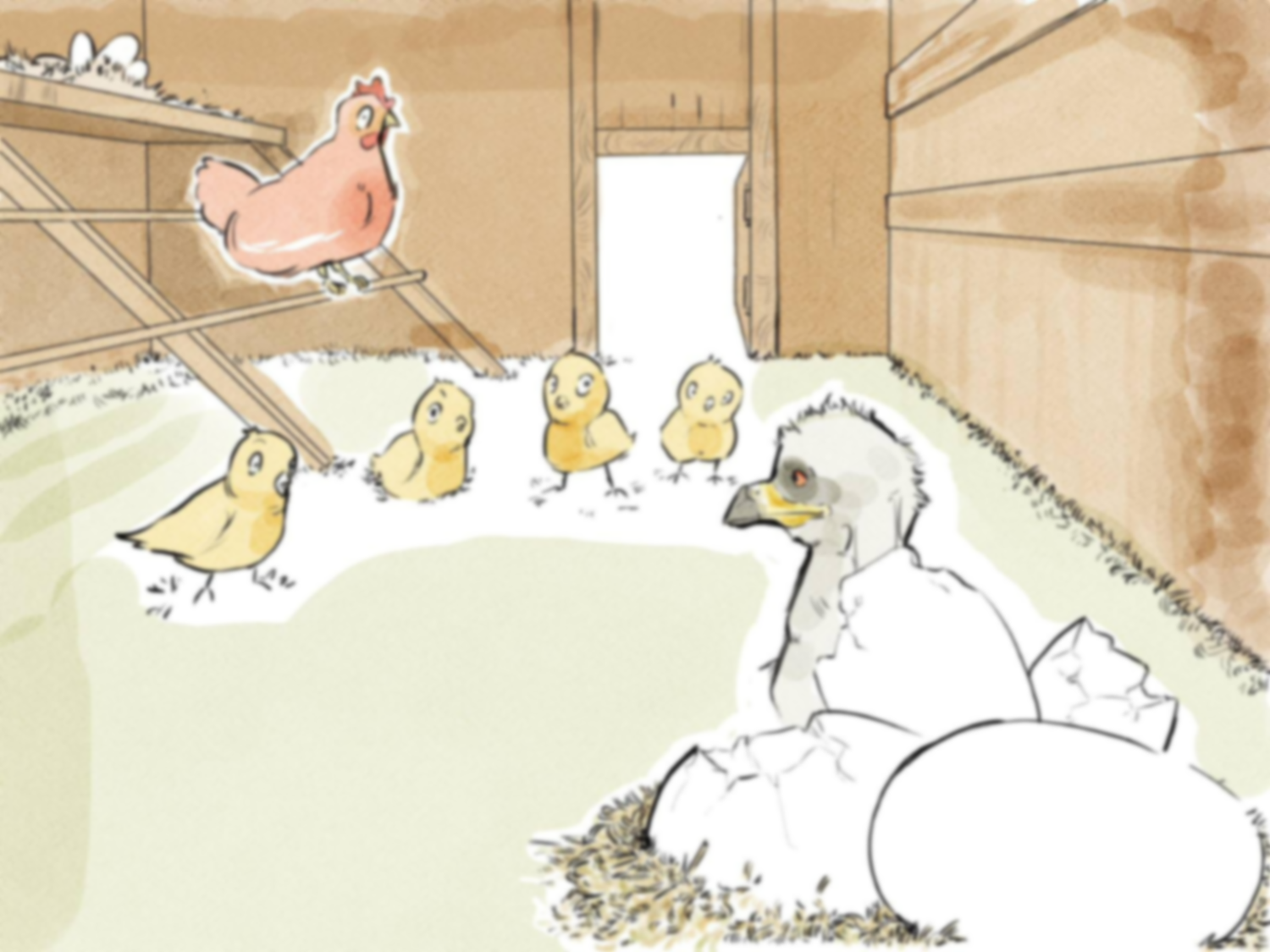 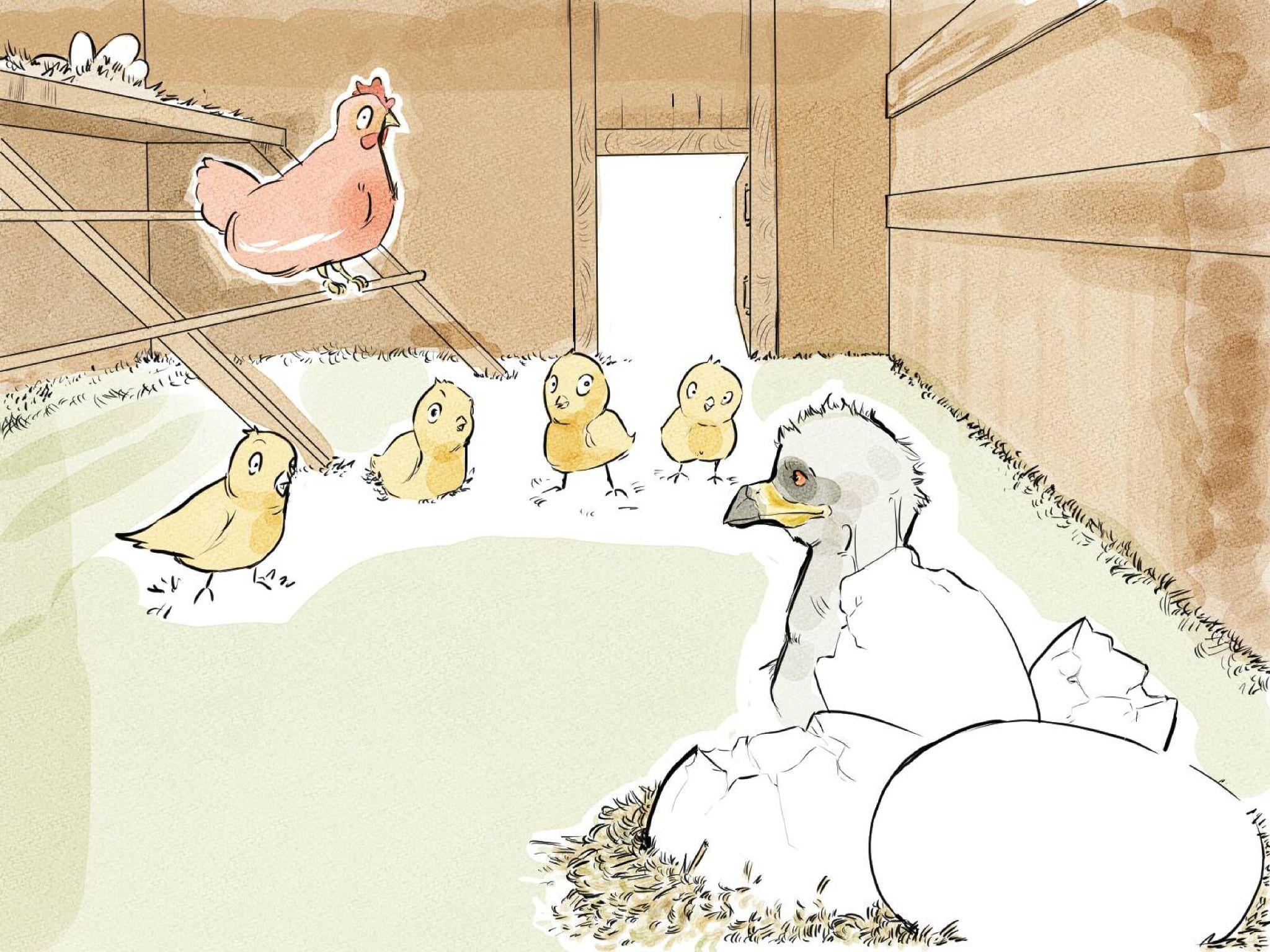 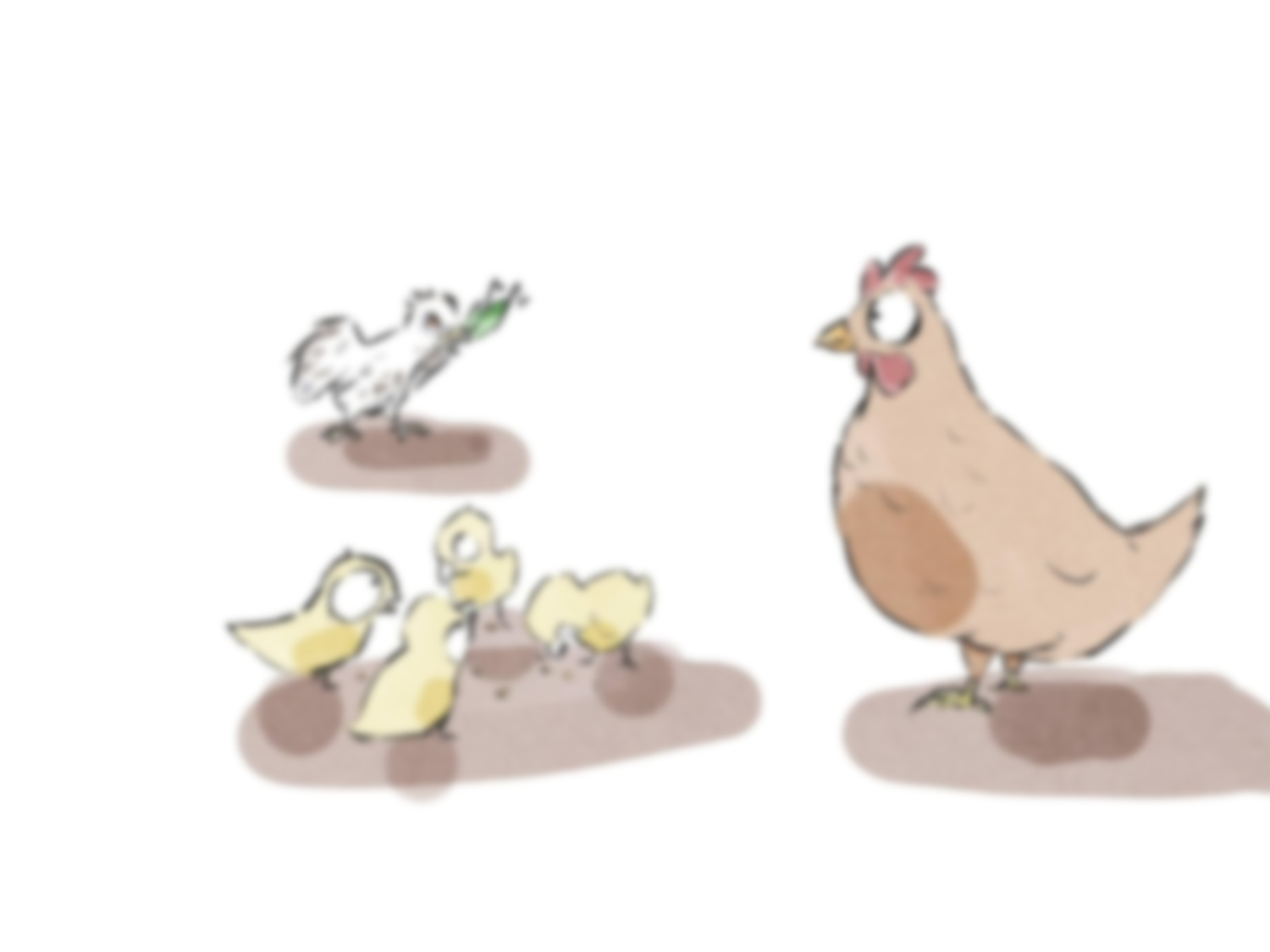 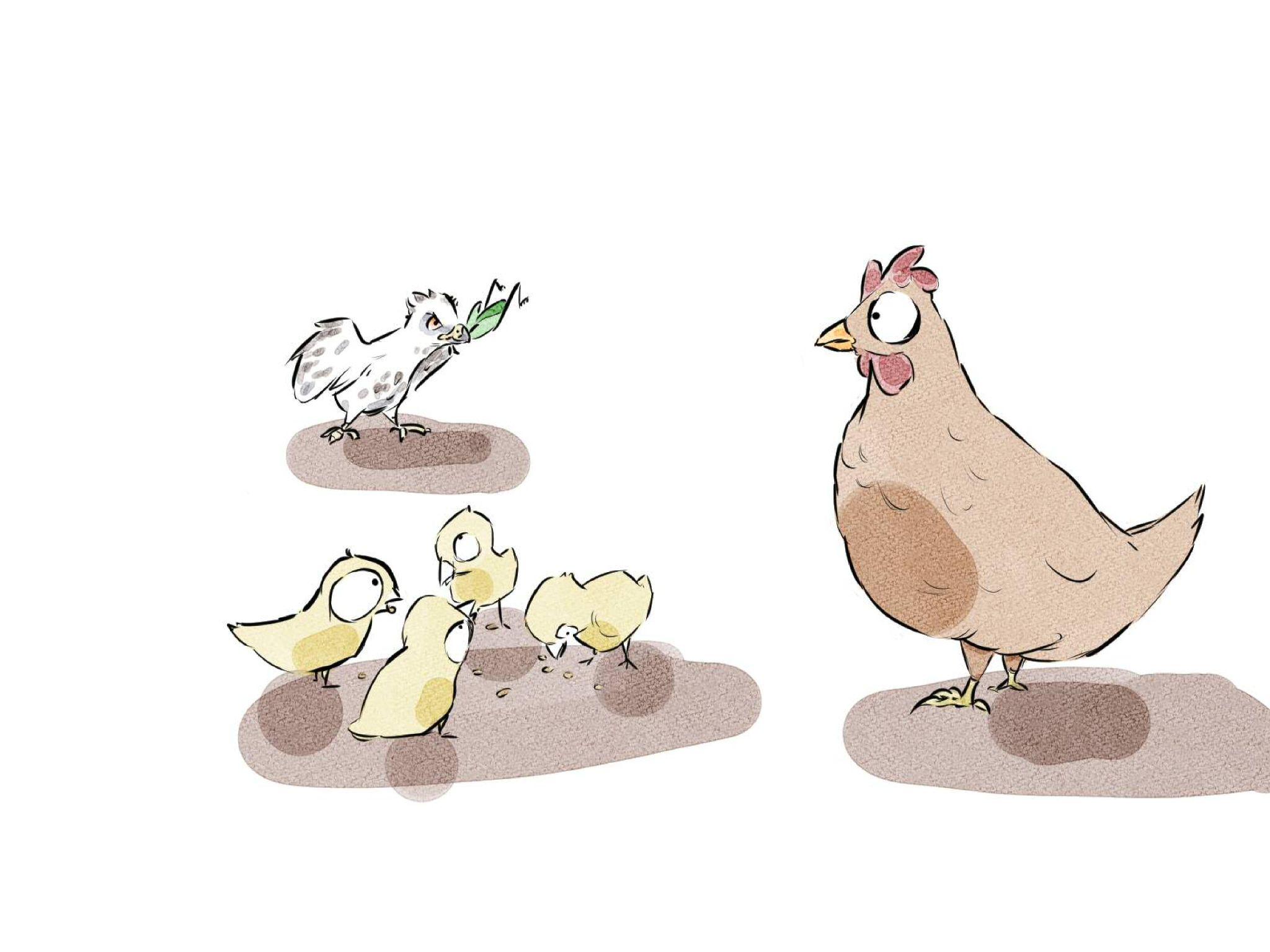 [Speaker Notes: MON PETIT
C’EST À CETTE HEURE QUE L’ON SORT
C’EST COMME CELA QU’ON MANGE
C’EST COMME CA QU’ON PARLE etc…]
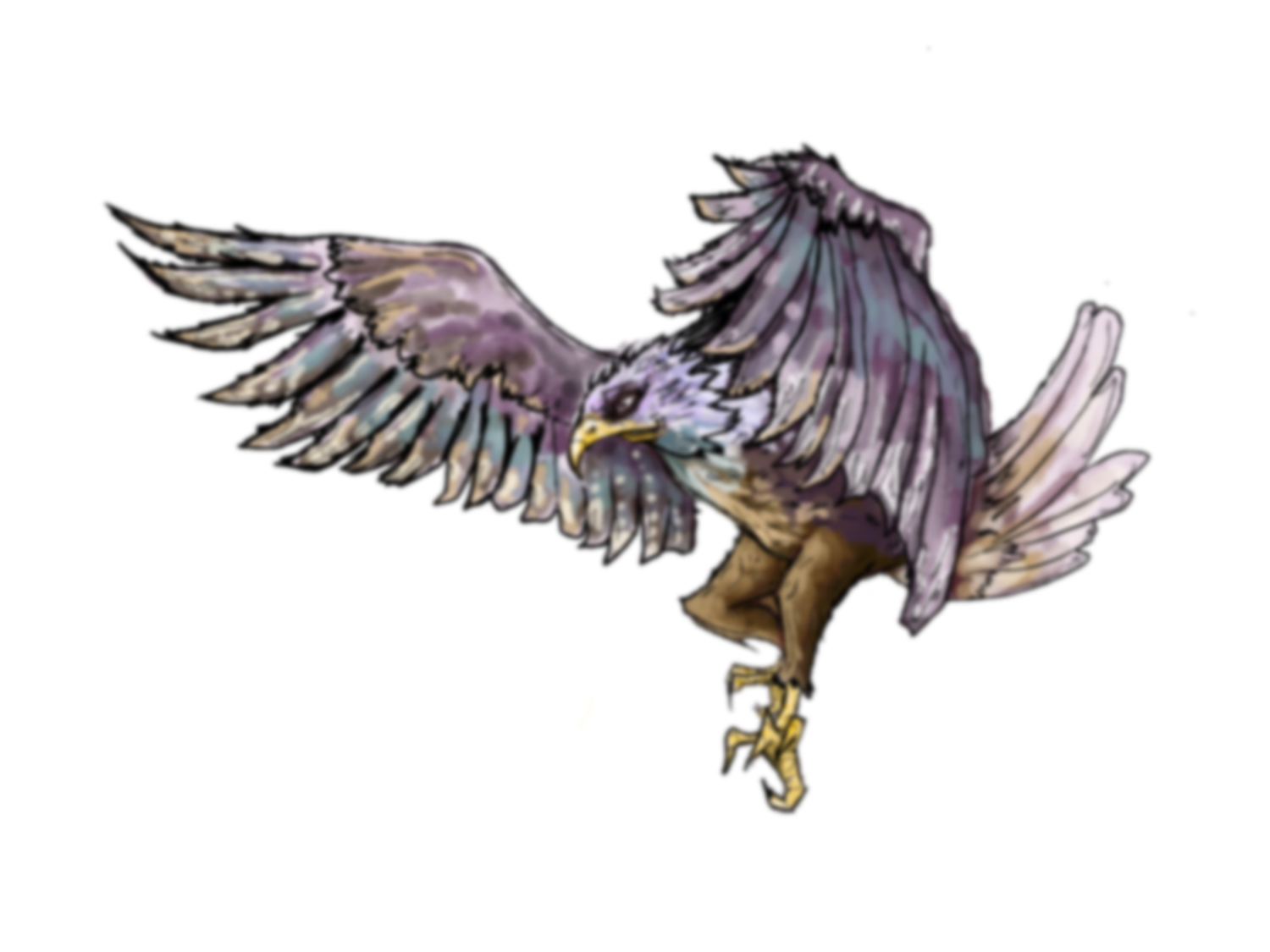 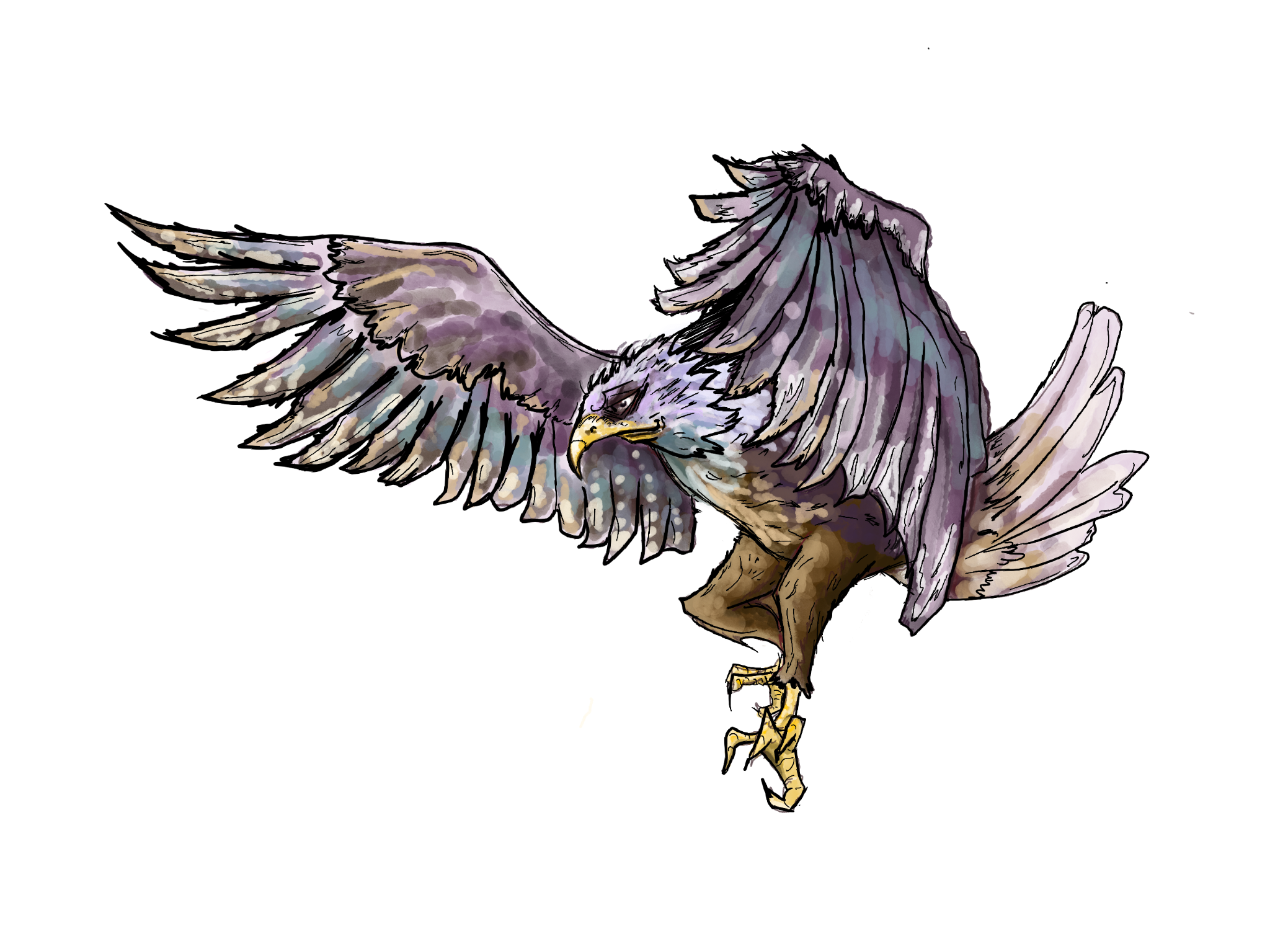 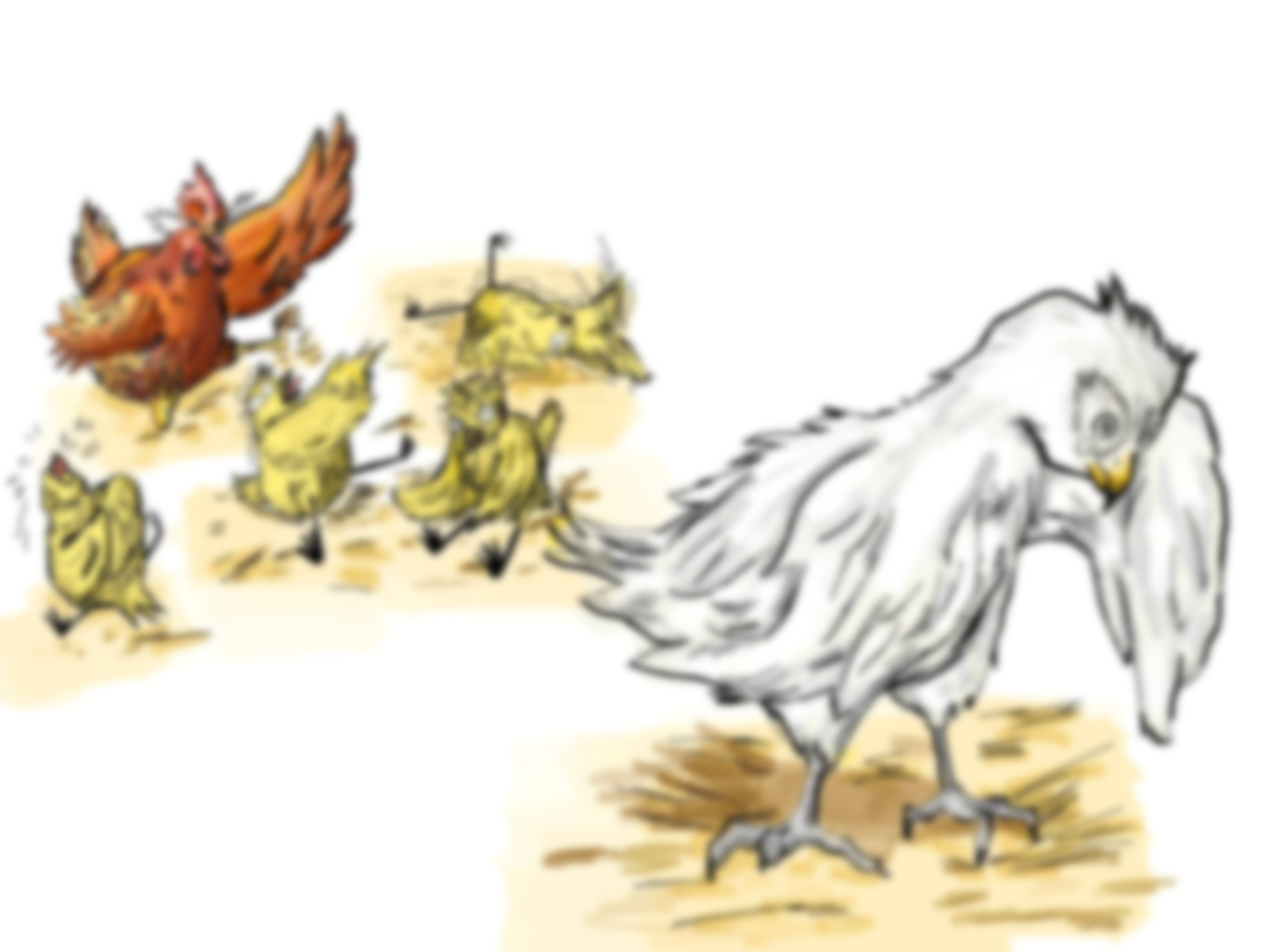 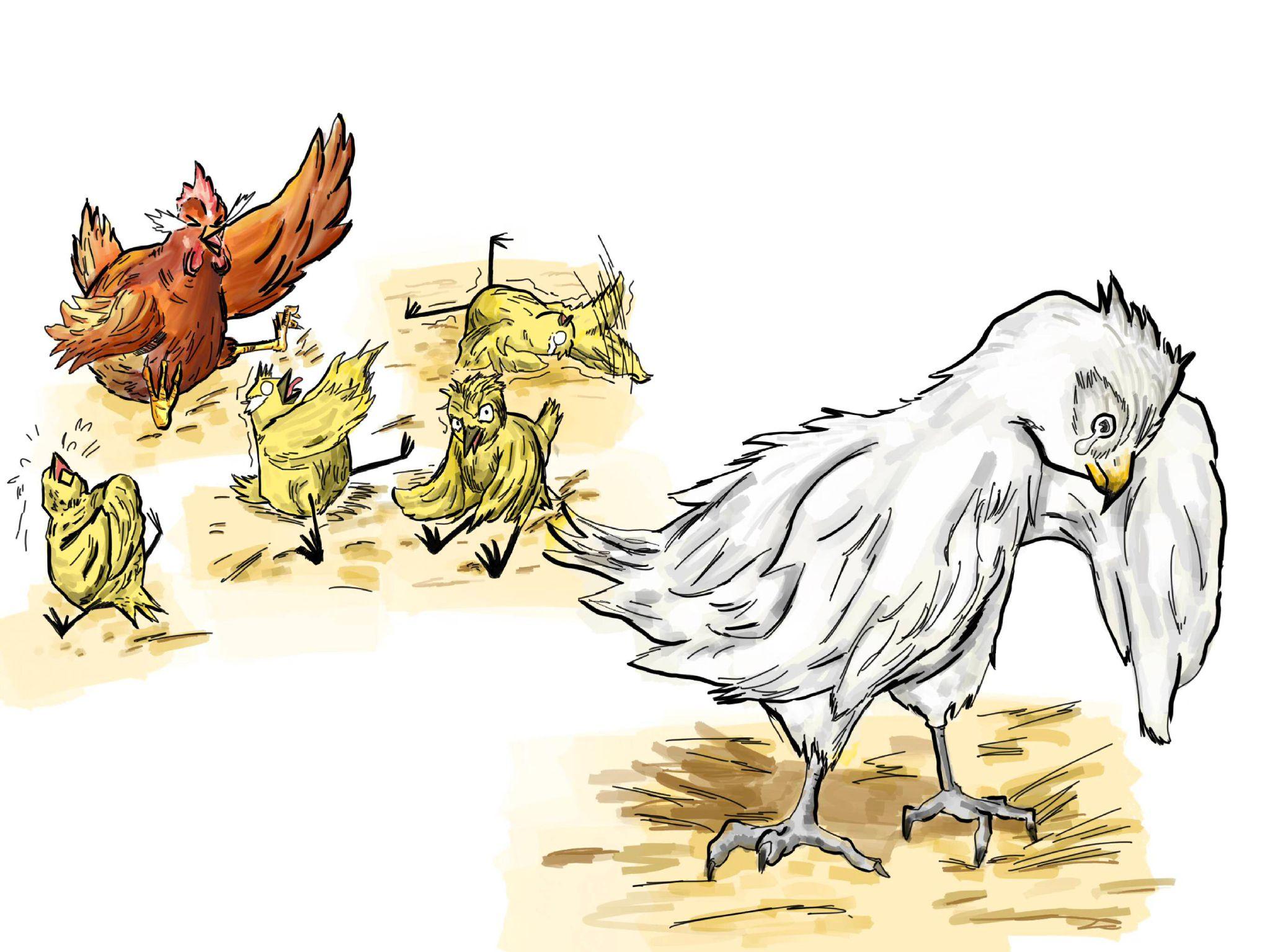 [Speaker Notes: Comparer l'élève = Différenciation (étude à retrouver qui confirme ça)

Souligner les erreurs = encourager les erreurs et faire des rétroactions continue]
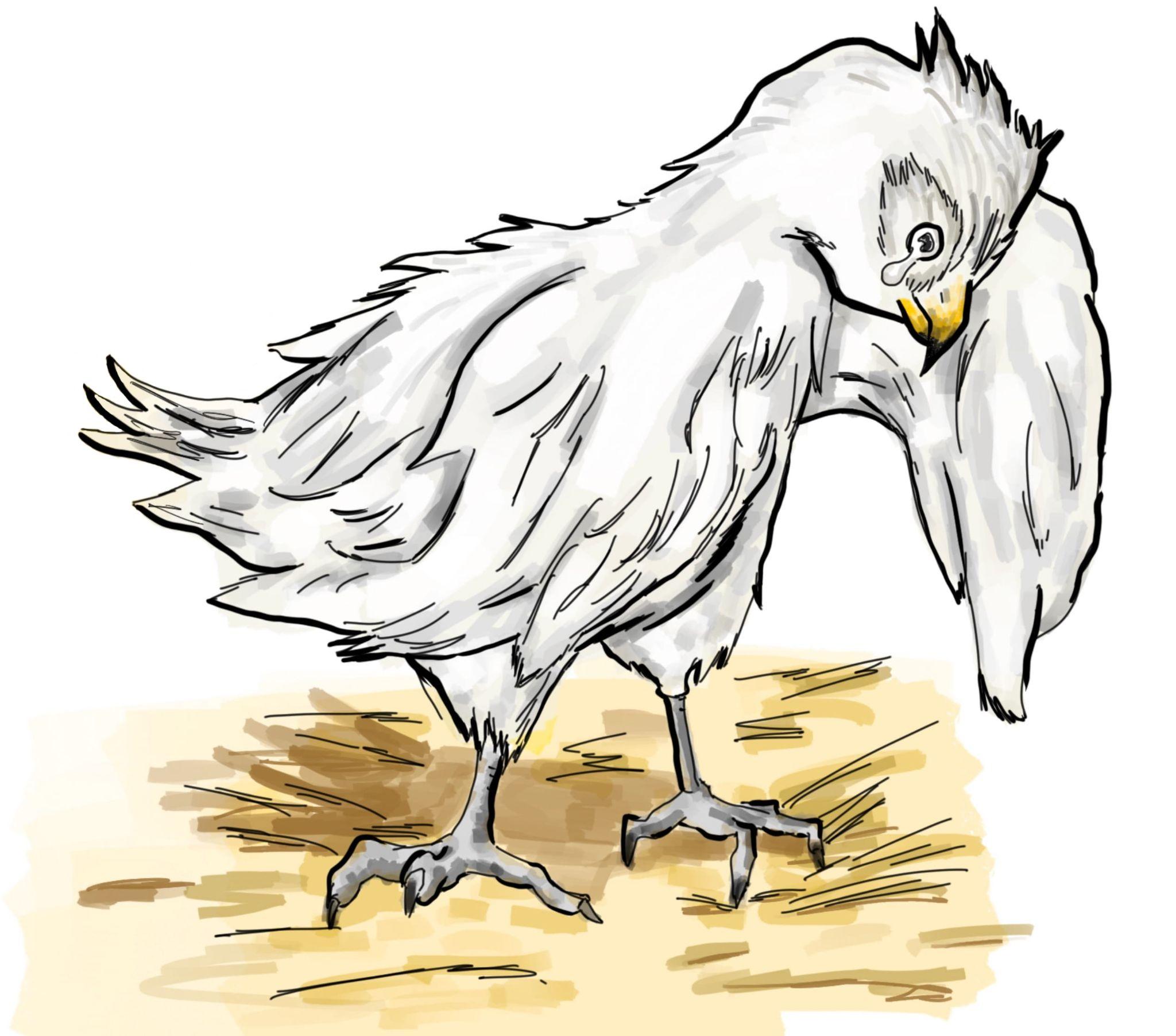 [Speaker Notes: Comparer l'élève = Différenciation (étude à retrouver qui confirme ça)

Souligner les erreurs = encourager les erreurs et faire des rétroactions continue]
Illustrateur
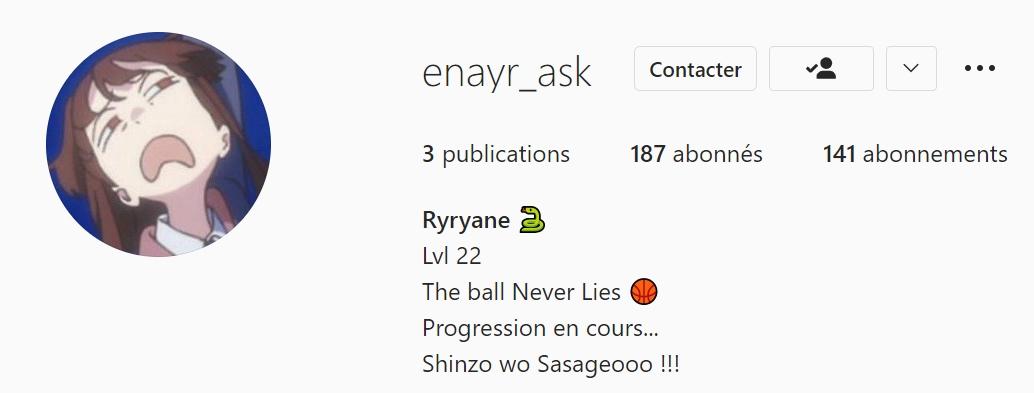 [Speaker Notes: Merci à Ryane, pour c’est superbe illustration.]
Pourquoi Icare ne s’envole pas ?
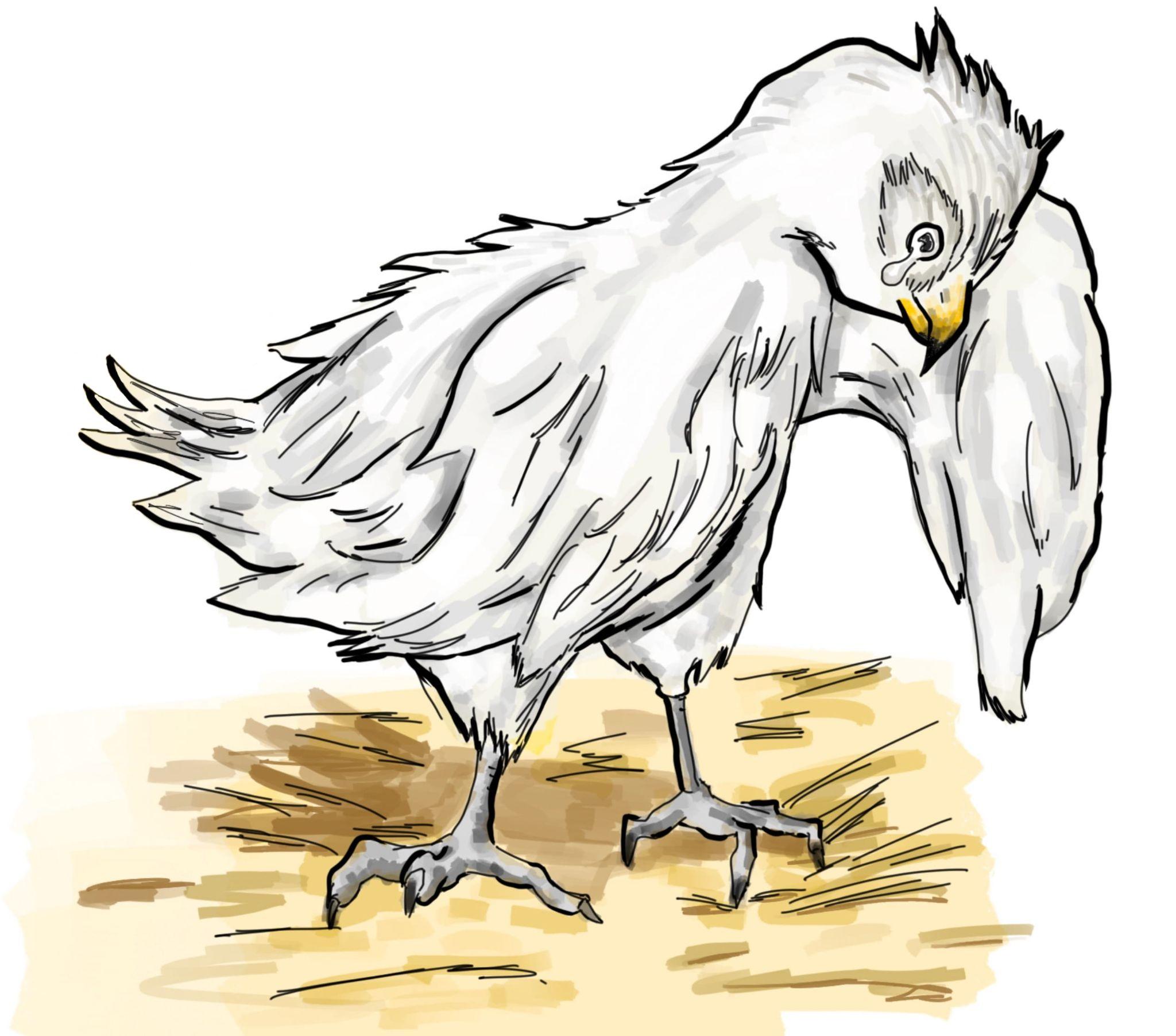 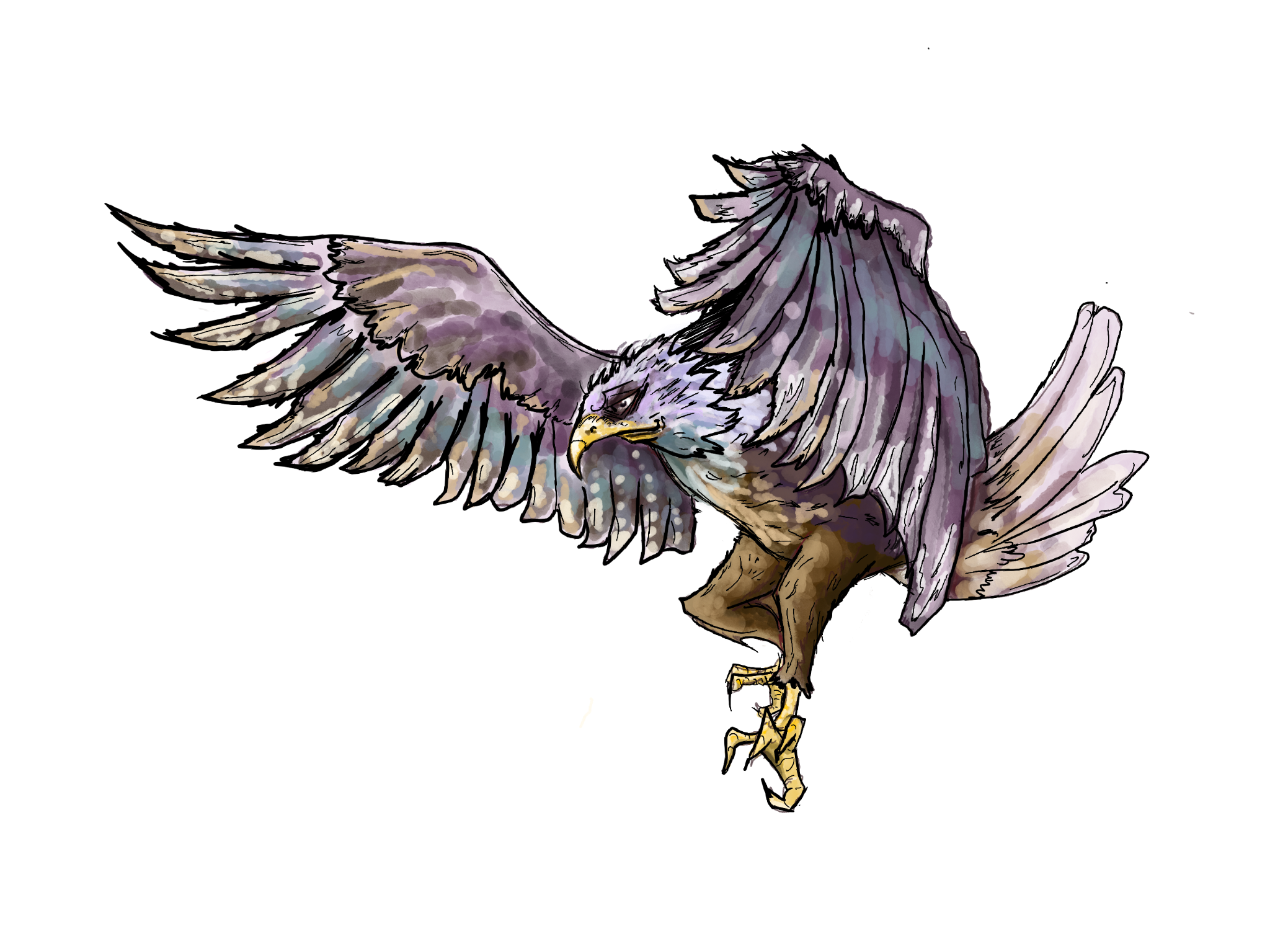 Pourquoi Icare ne s’envole pas ?
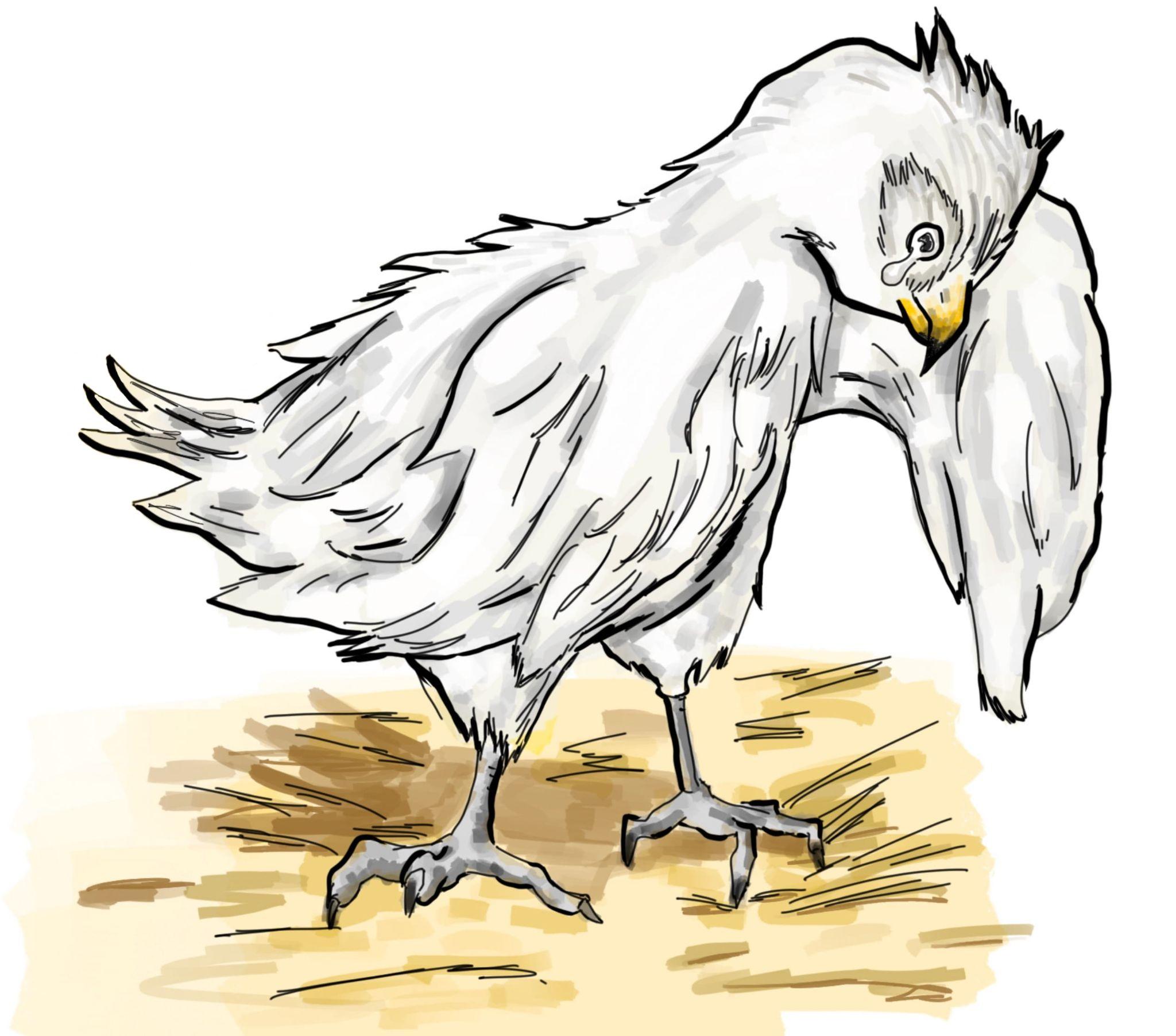 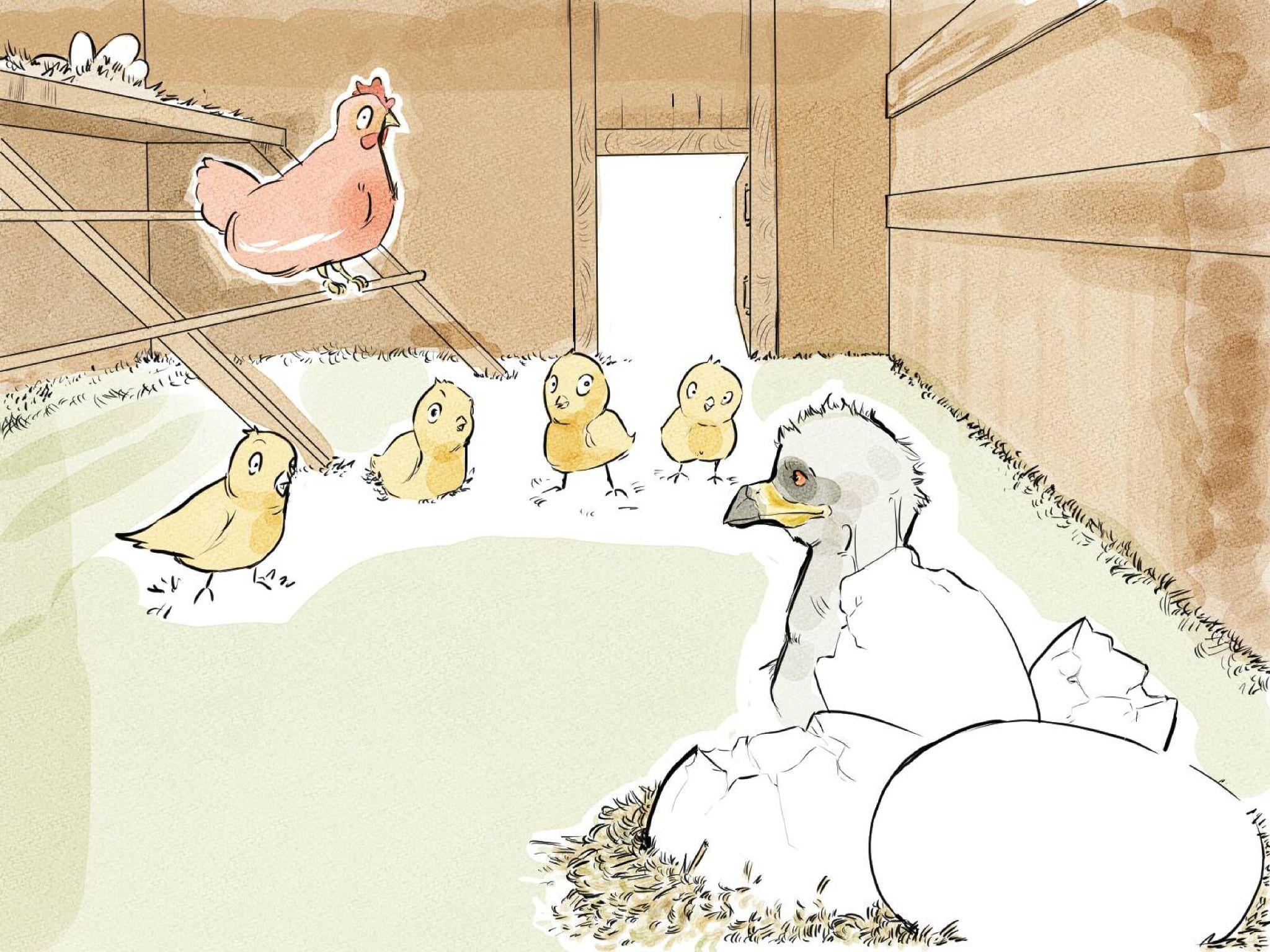 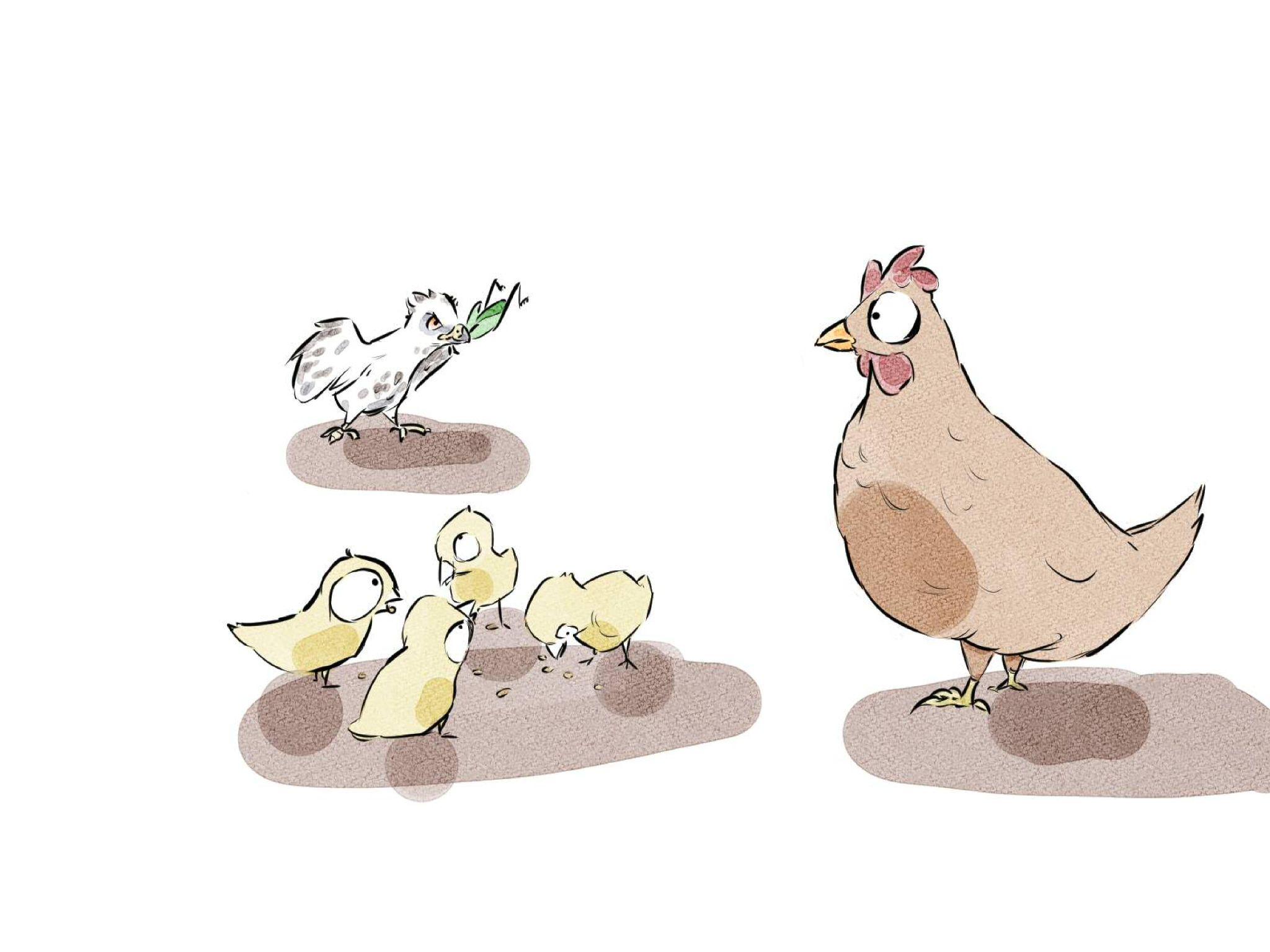 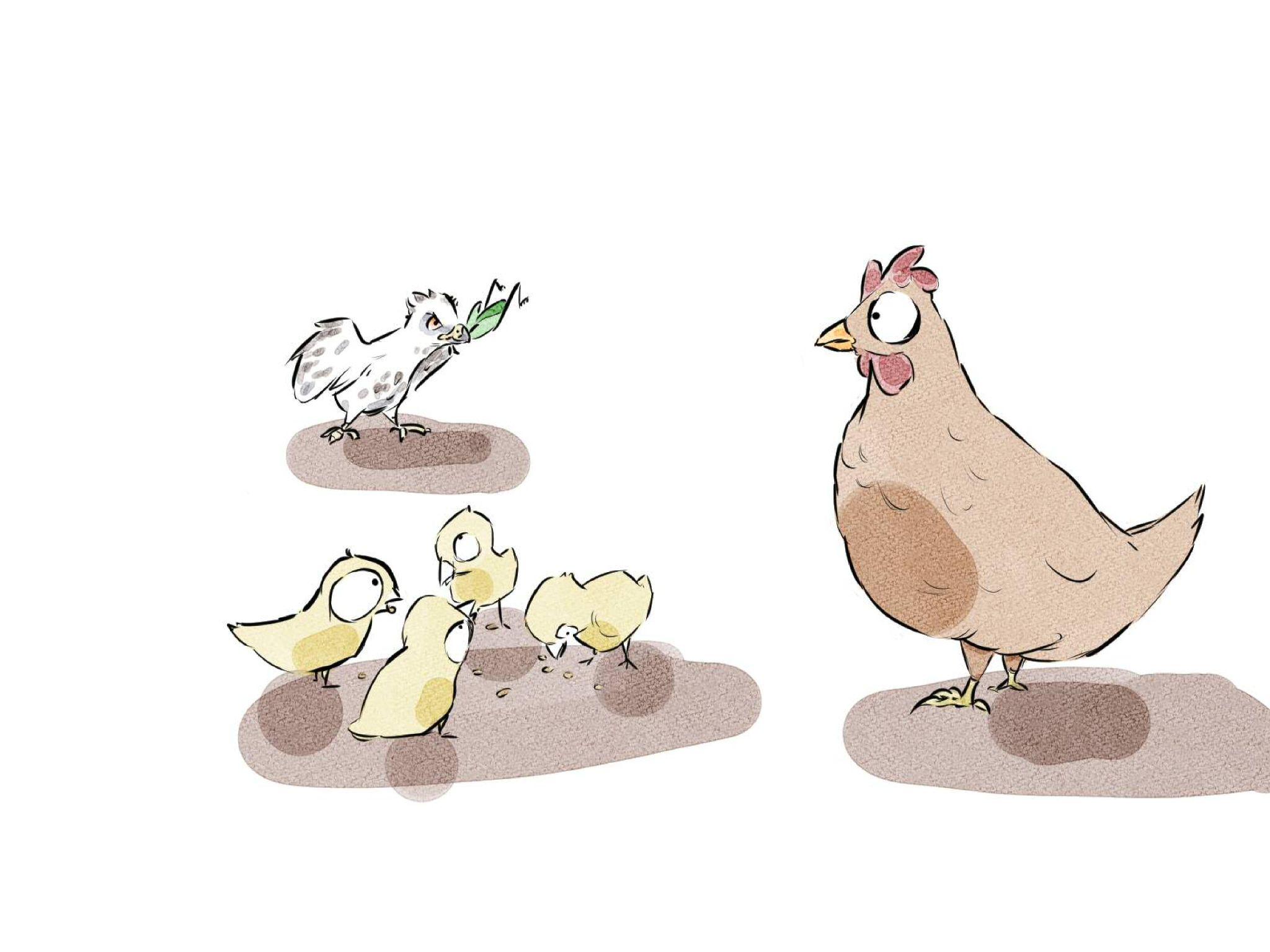 Environnement
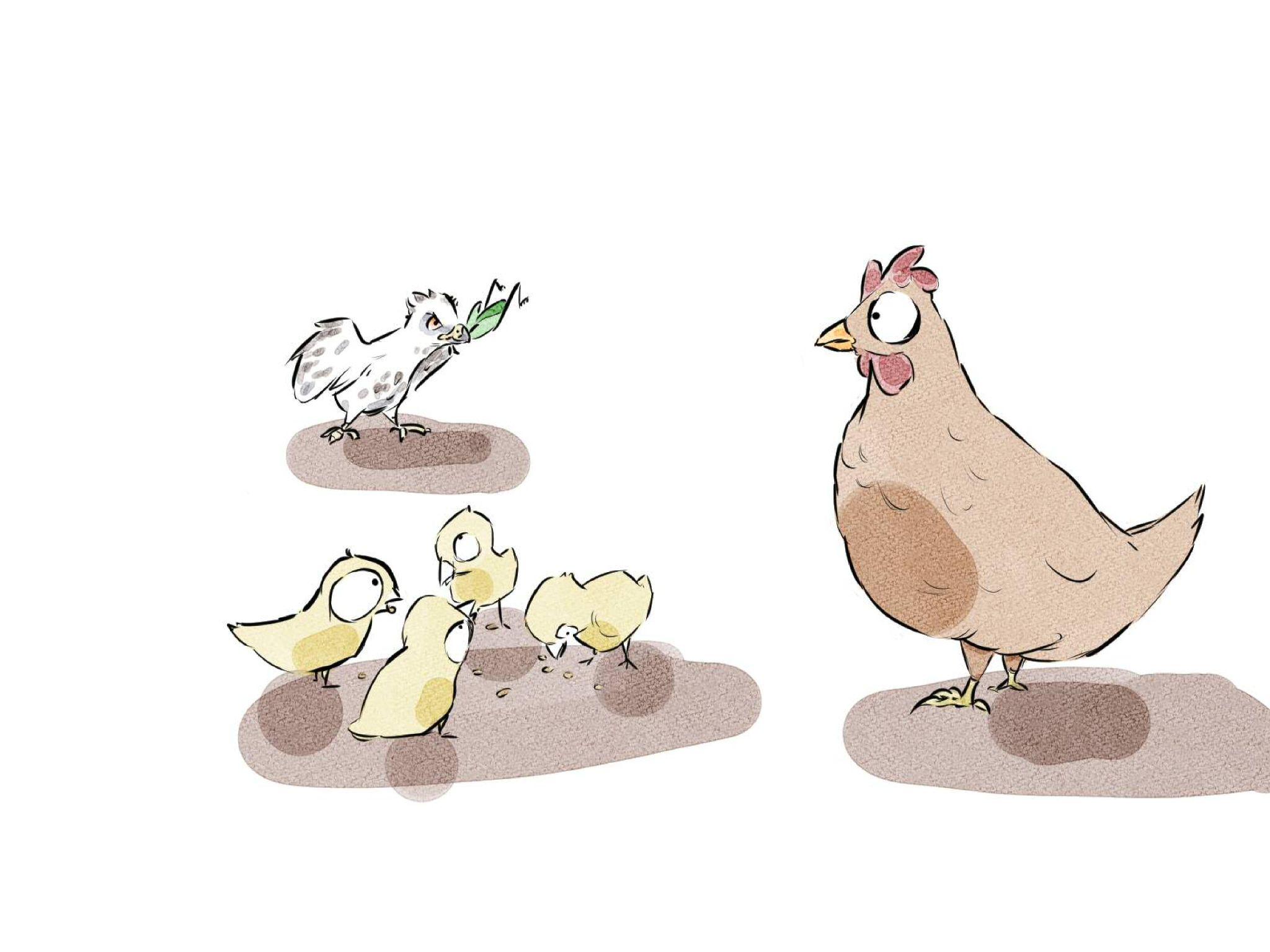 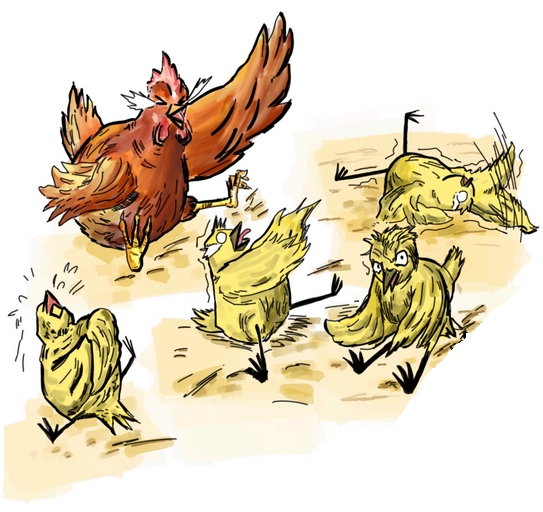 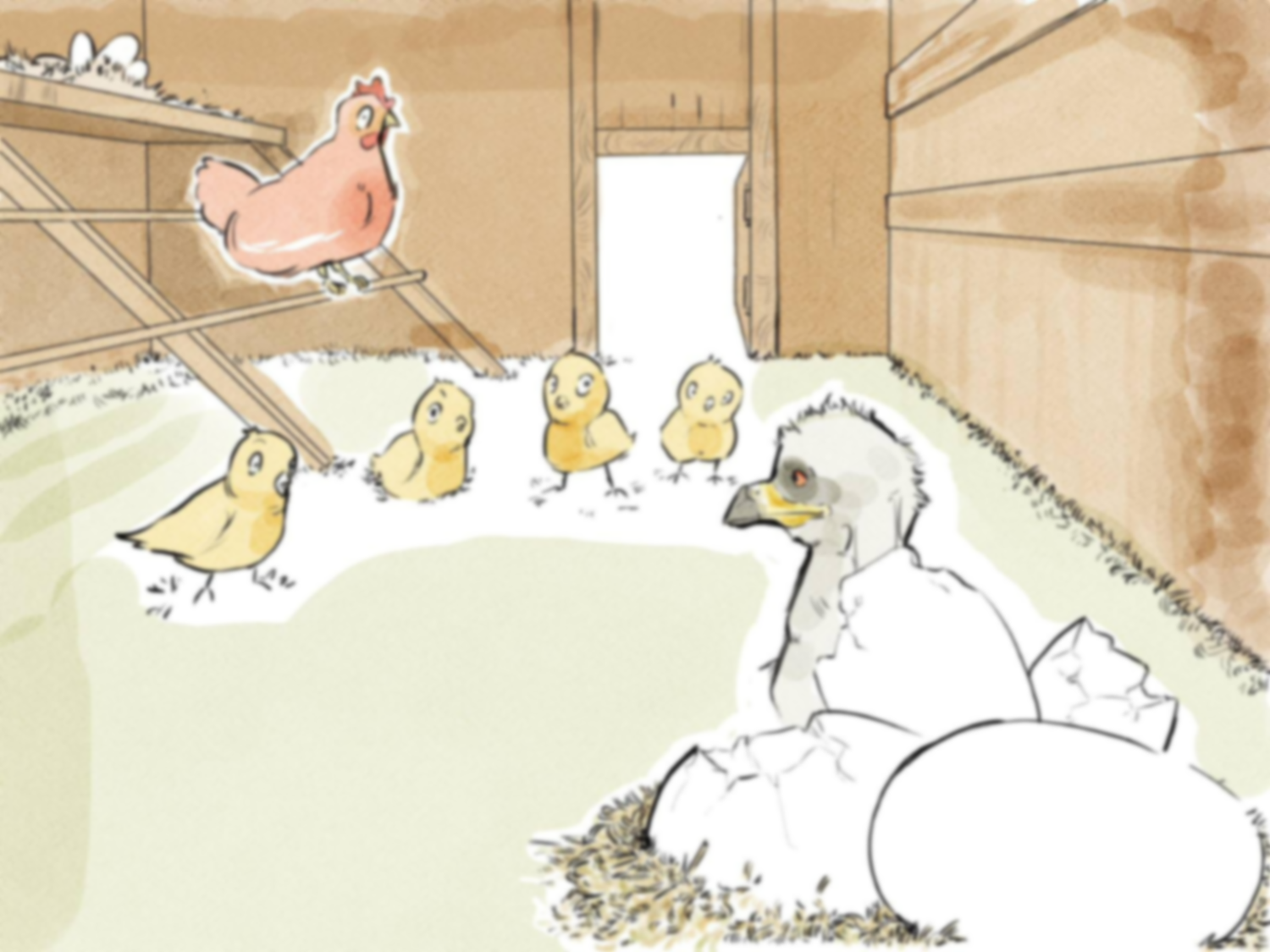 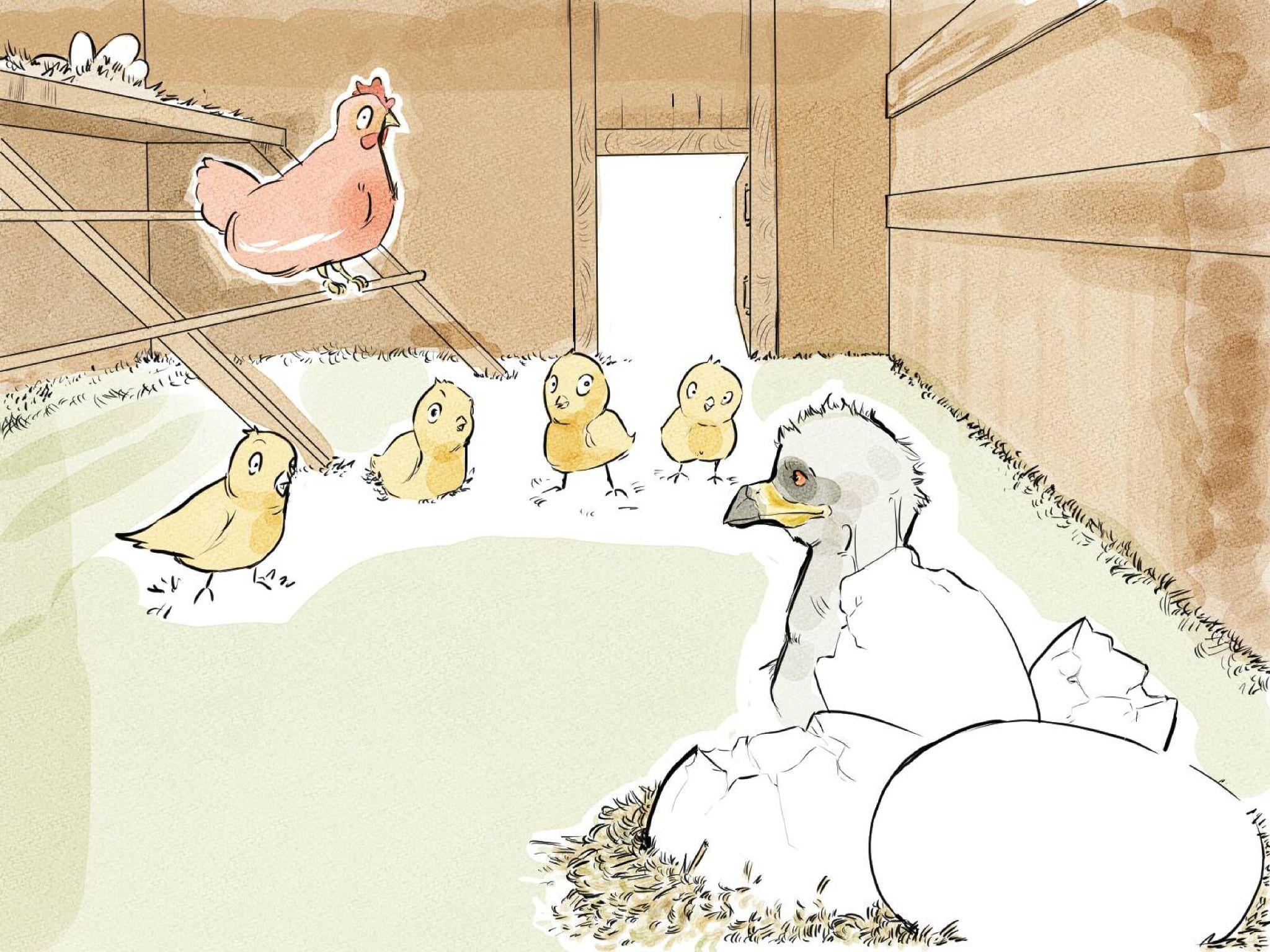 Mon environnement
Mon prof
Ma classe
Moi
Ma confiance en moi
[Speaker Notes: la confiance est fragile pour l’enfant si on ne lui à pas permis d’exploré et favorisé l’initiative, la prise de risque et l’effort d’avancer !
L’important c’est ce que je pense de moi méme…]
Pourquoi Icare ne s’envole pas ?
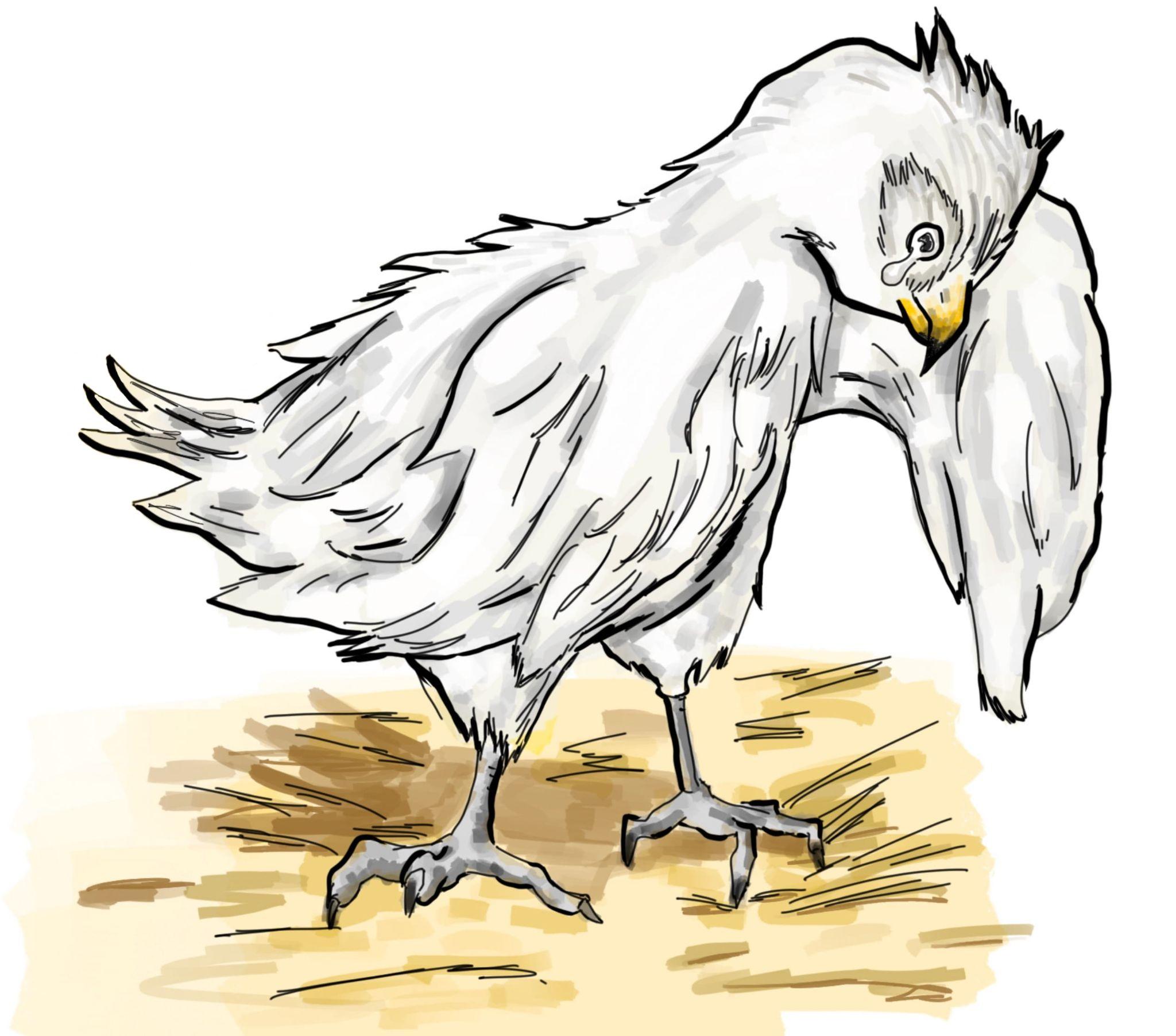 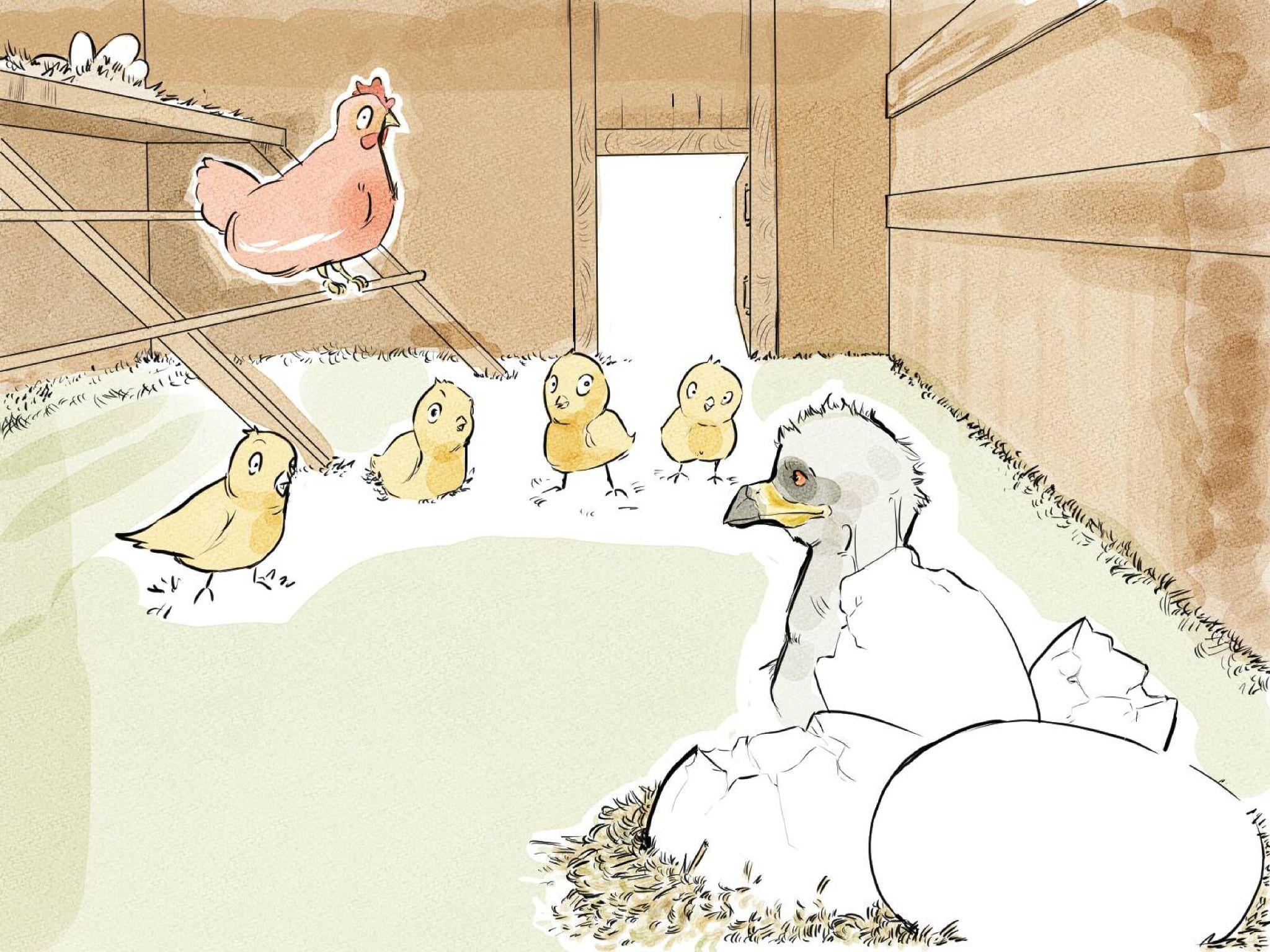 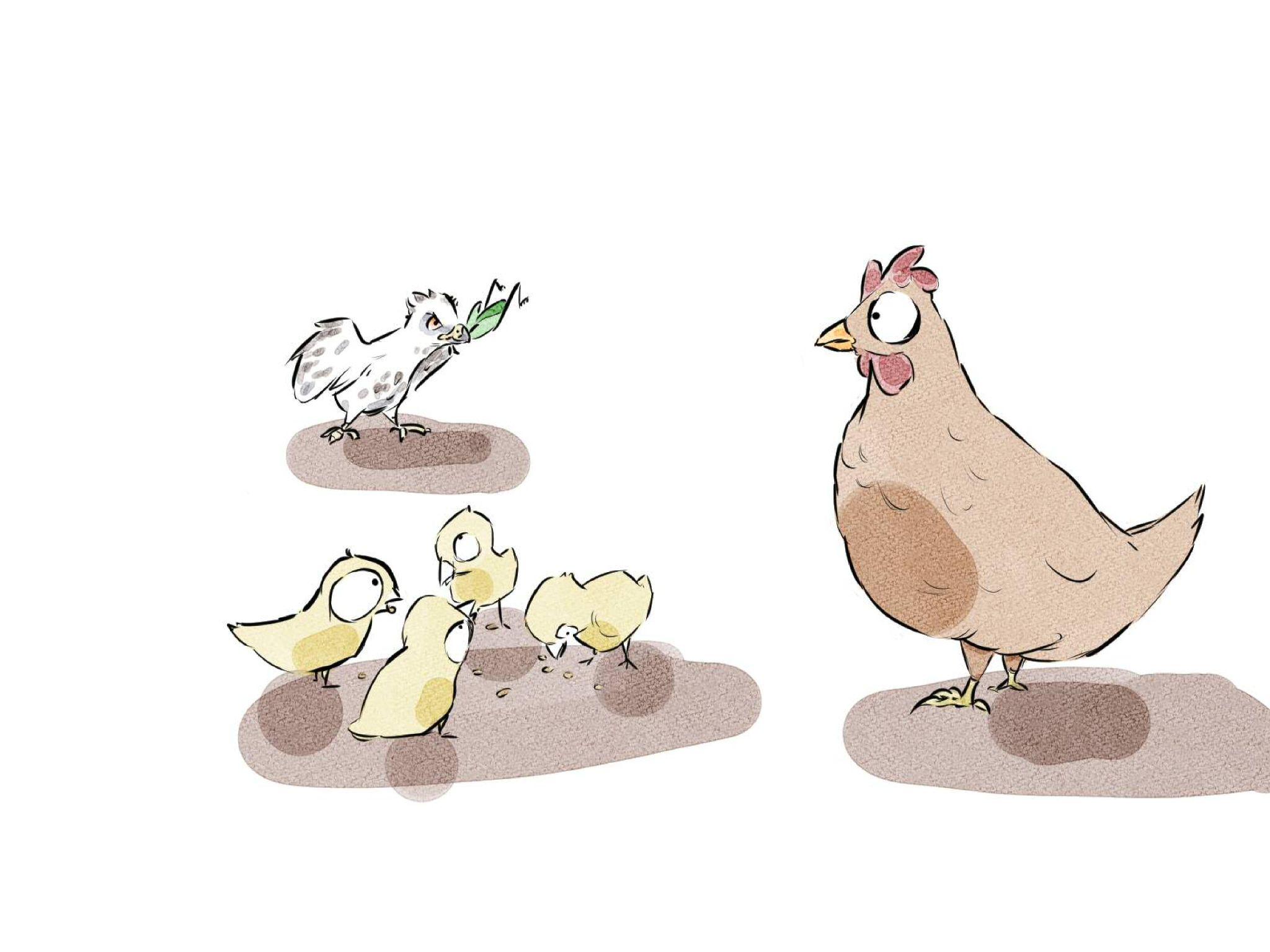 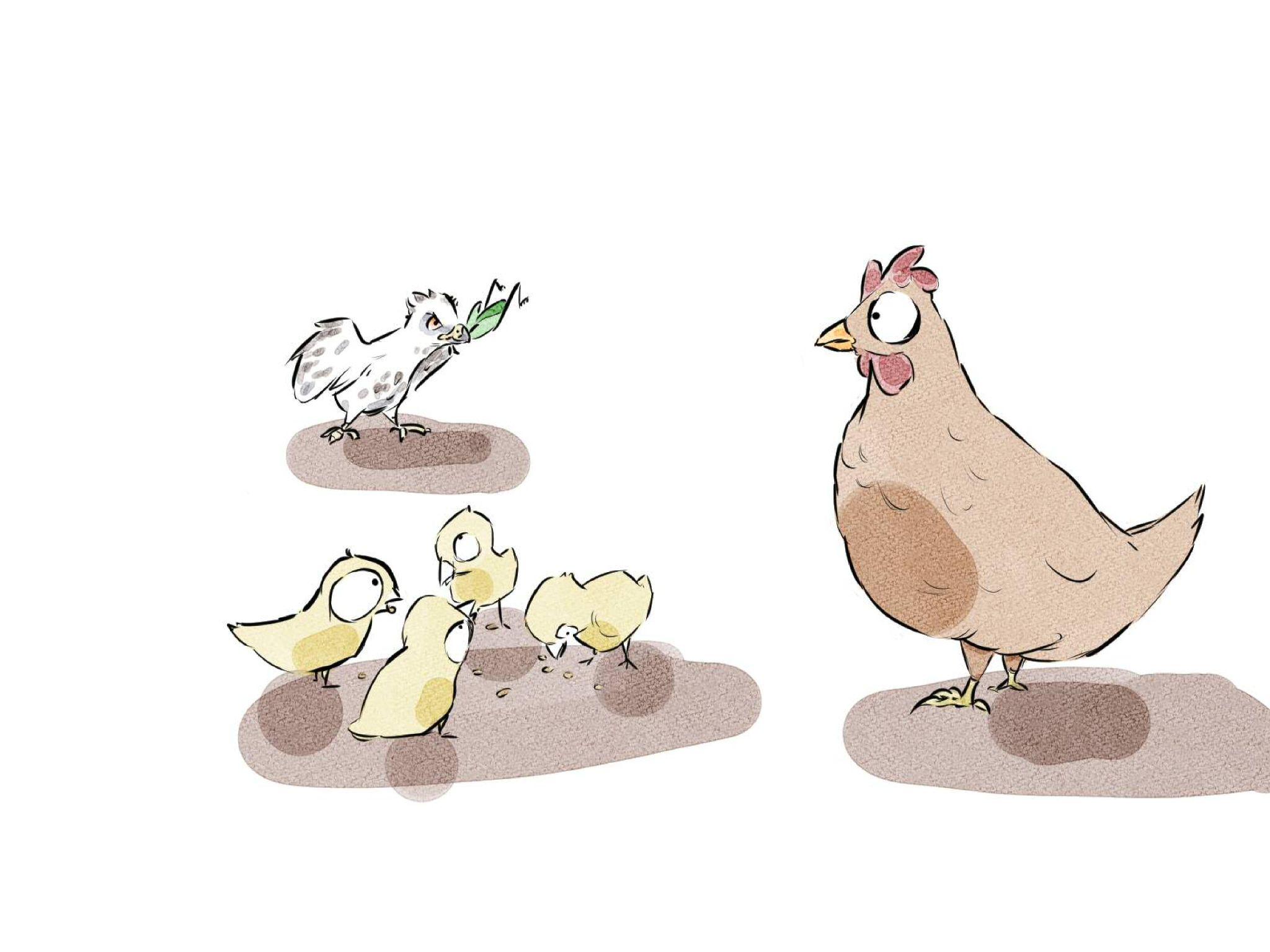 Identité
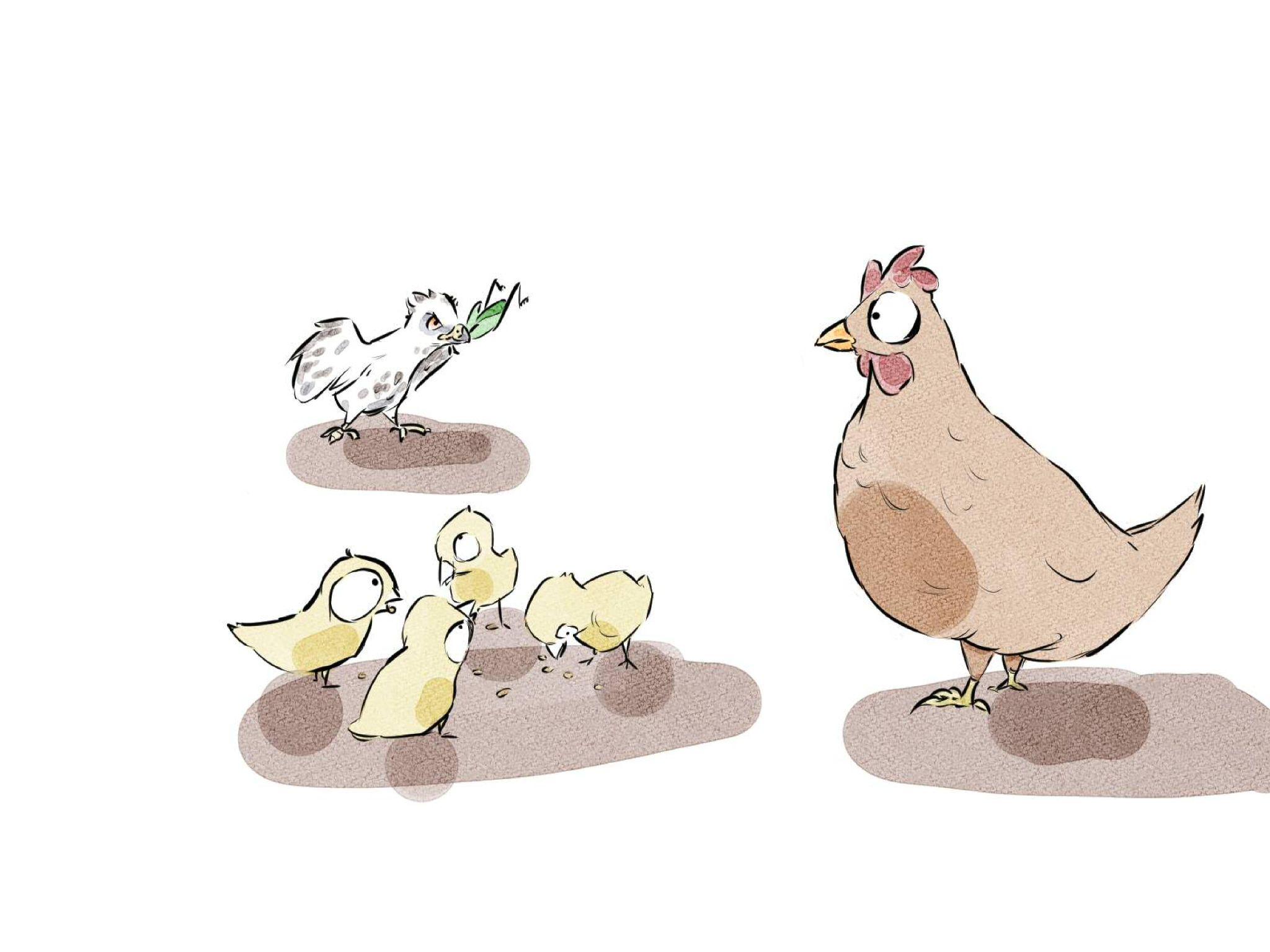 Capacité
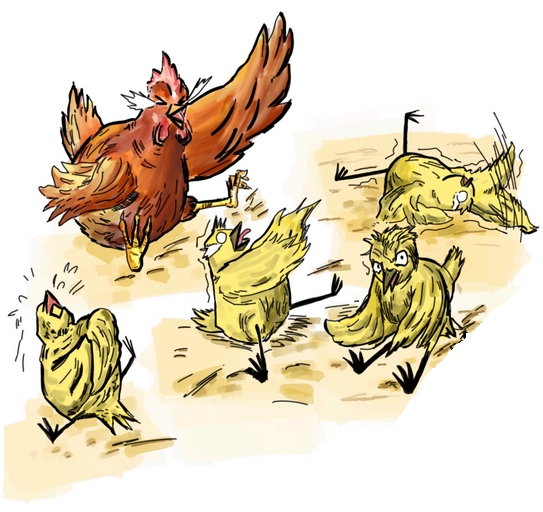 Opportunité
Environnement
[Speaker Notes: Respect de son identité
Capacité
opportunité
Socio-economique]
Pourquoi Icare ne s’envole pas ?
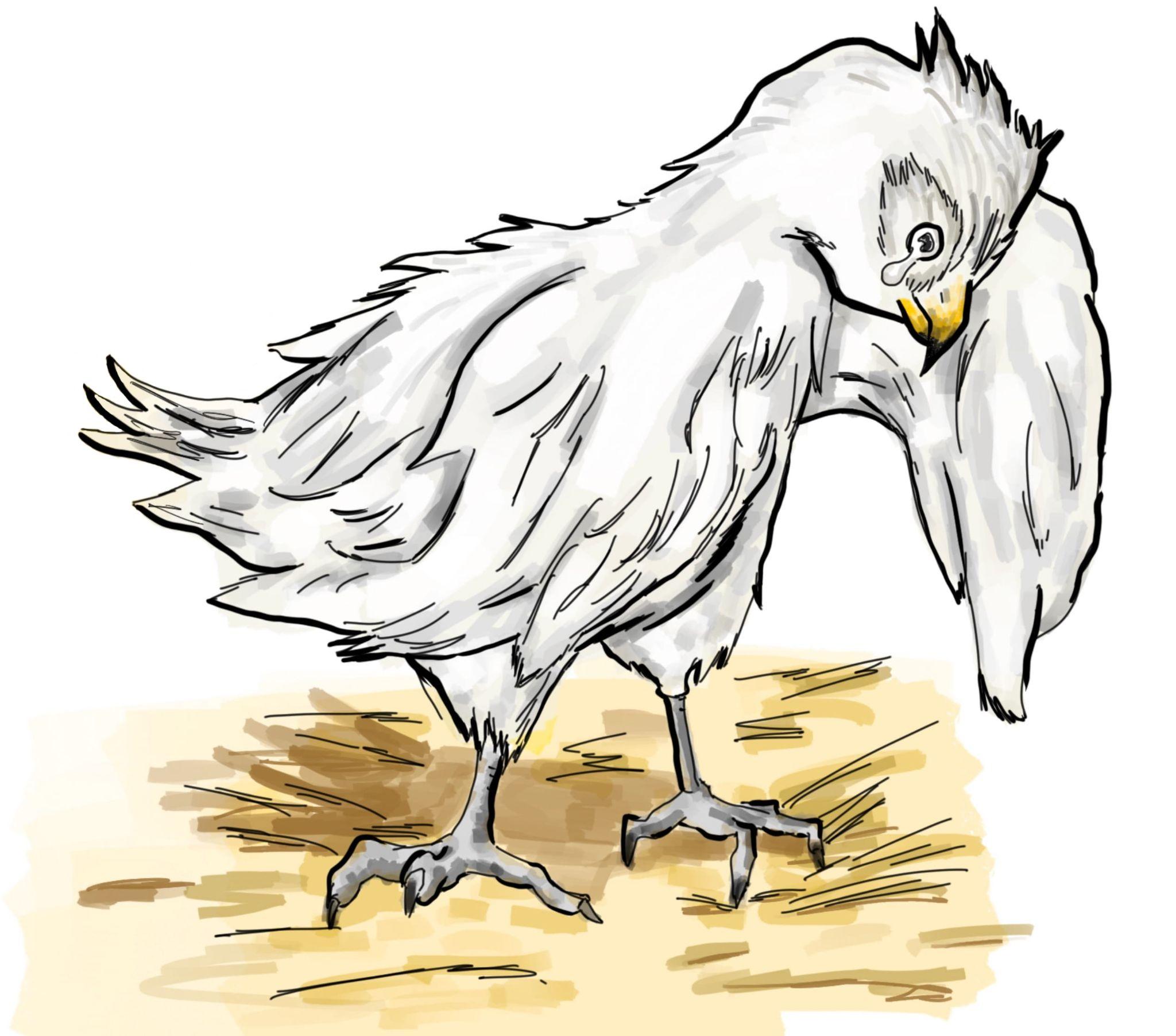 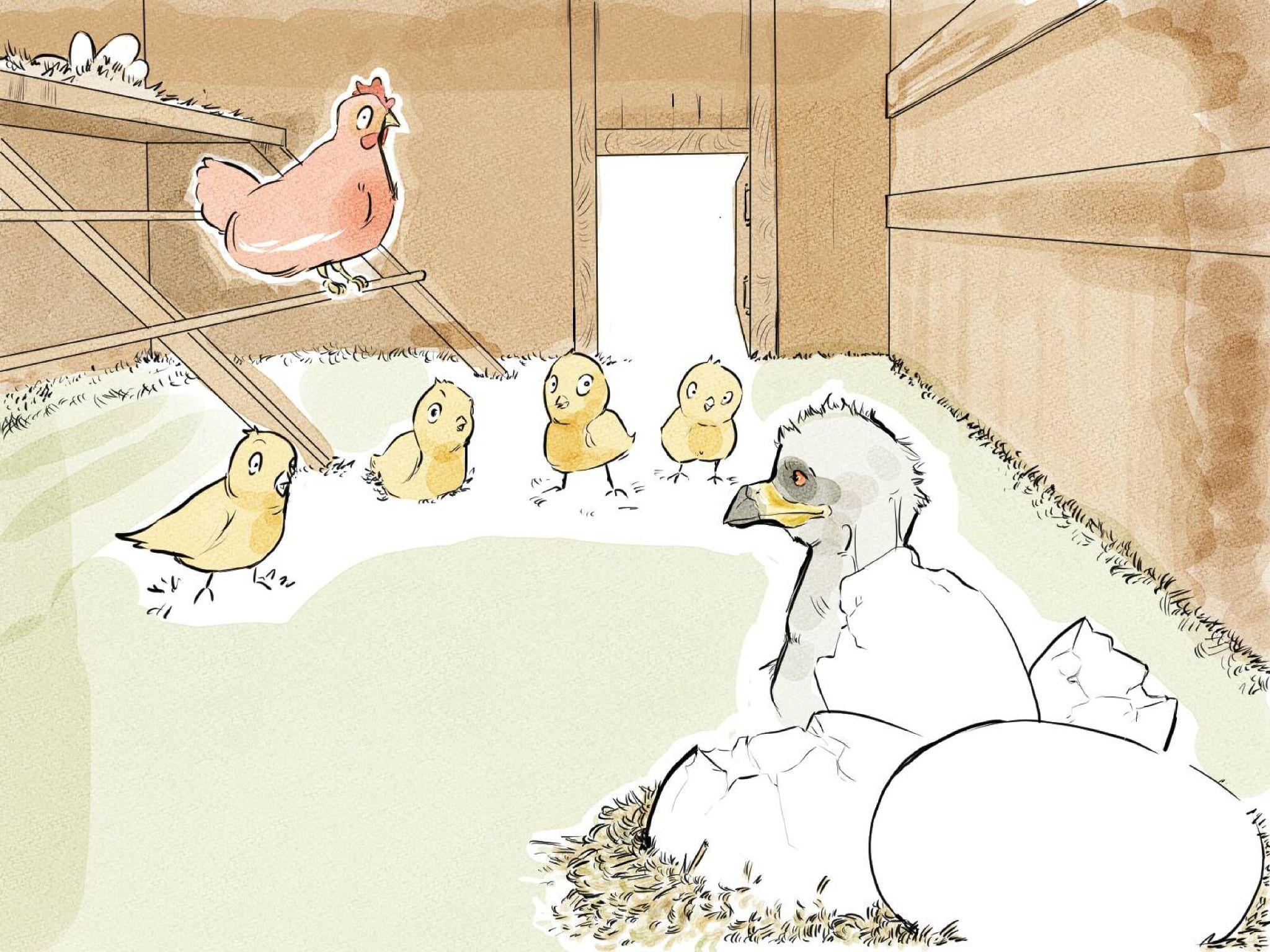 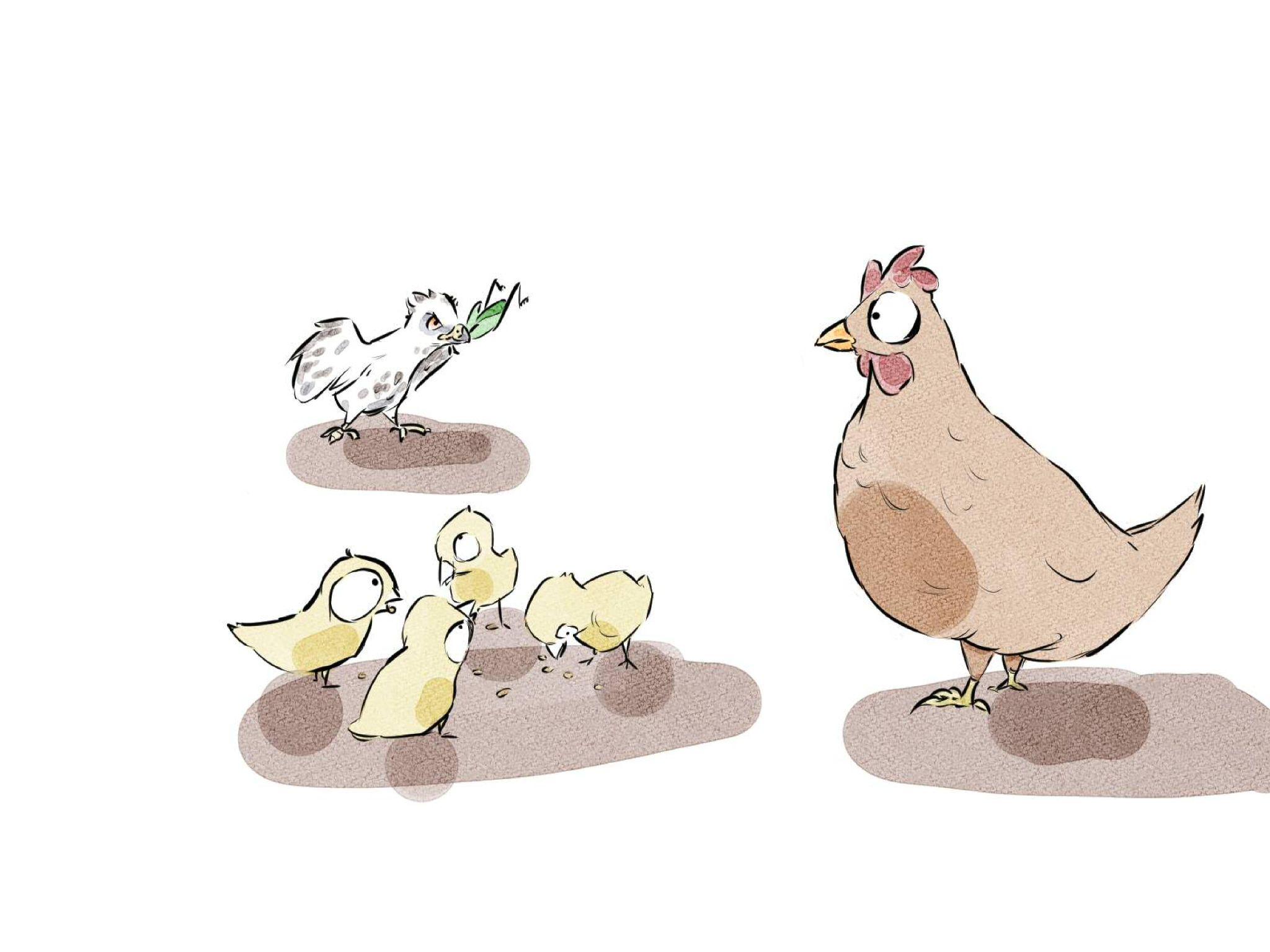 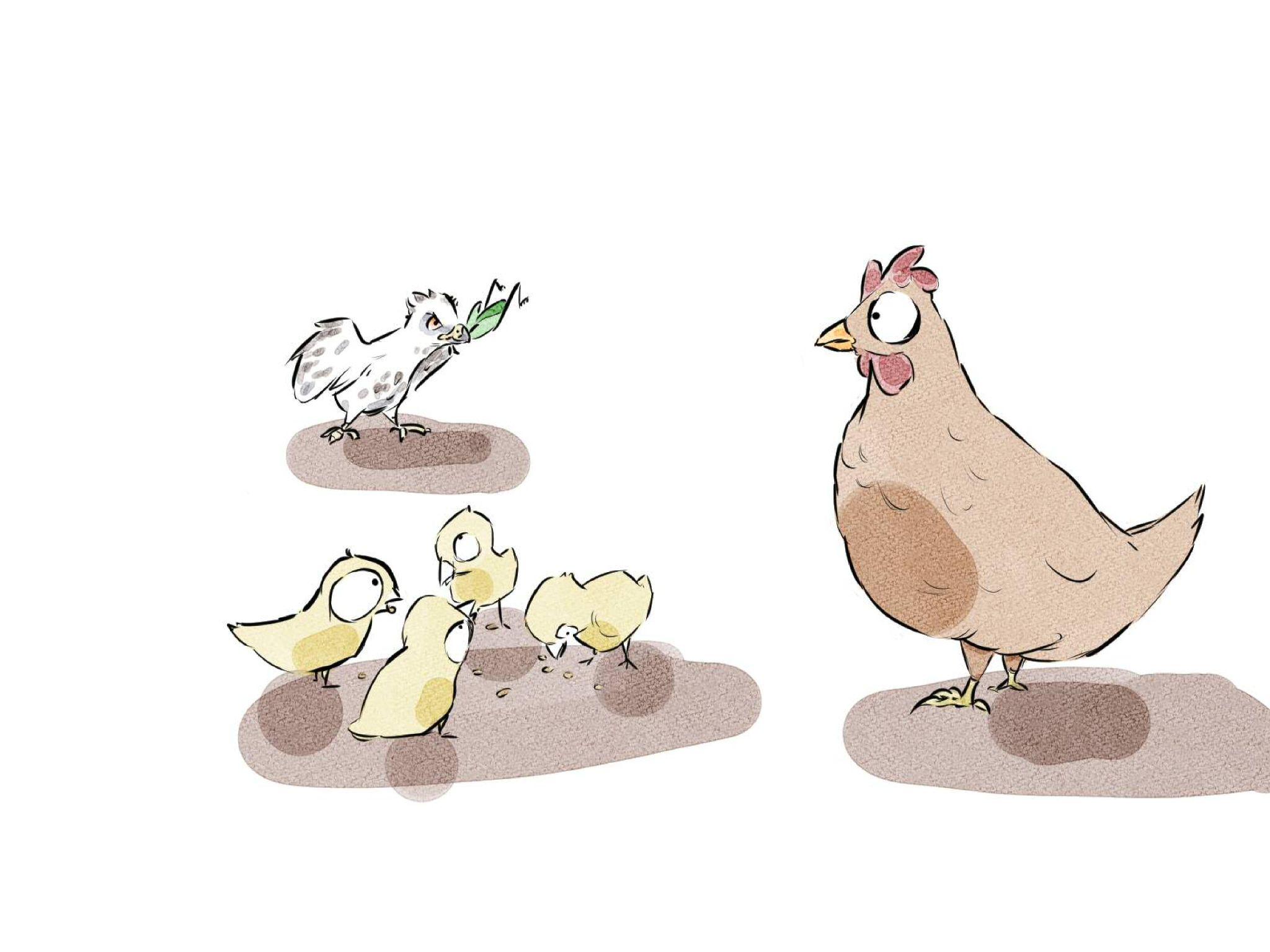 Il ne sait pas que c’est possible
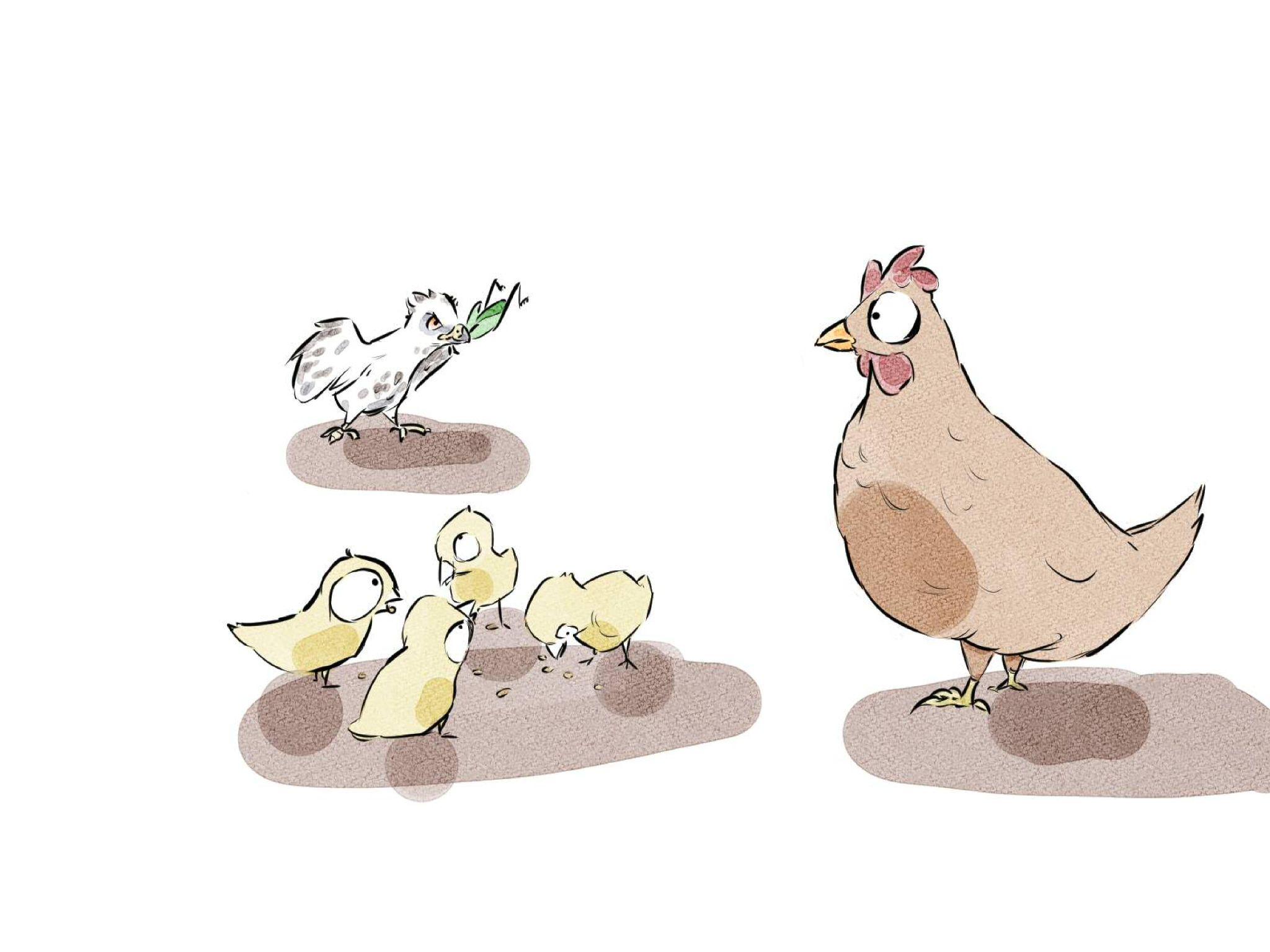 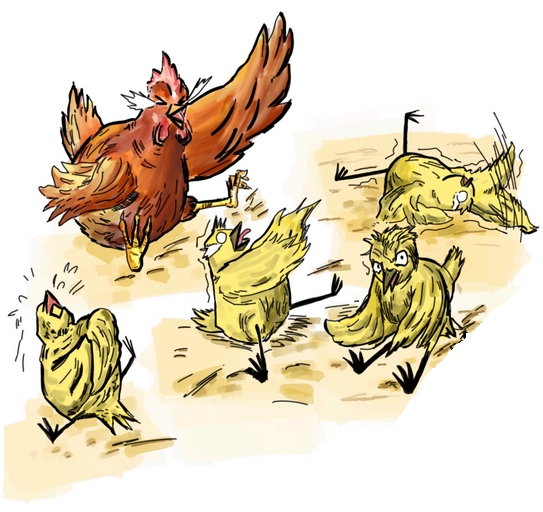 - Il est persuadé qu’il en est incapable
Environnement
[Speaker Notes: On ne sait pas ce que l’on ne sait pas
“Que vous pensiez en êtes capable ou non vous avez toujours raison !”]
Pourquoi Icare ne s’envole pas ?
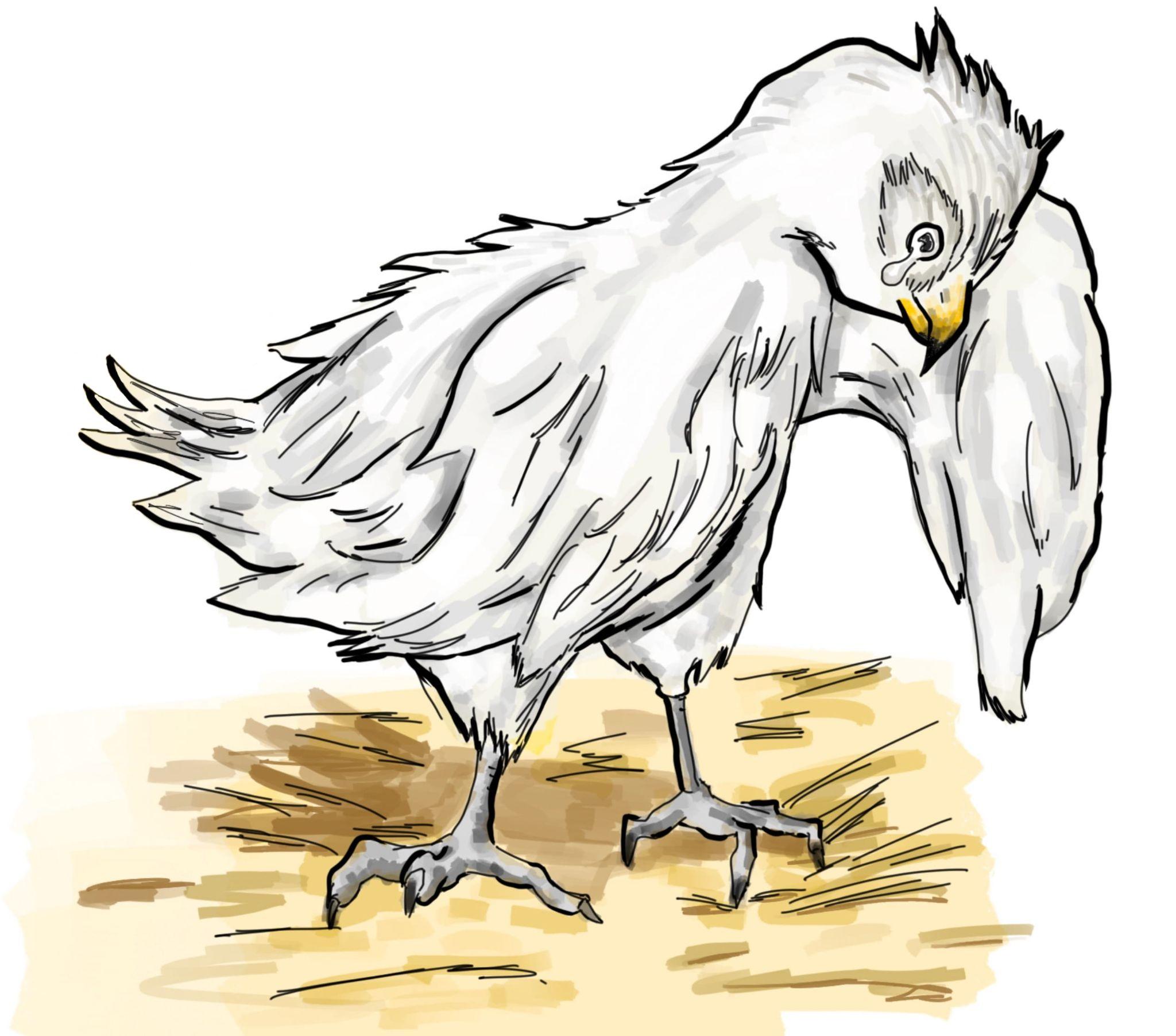 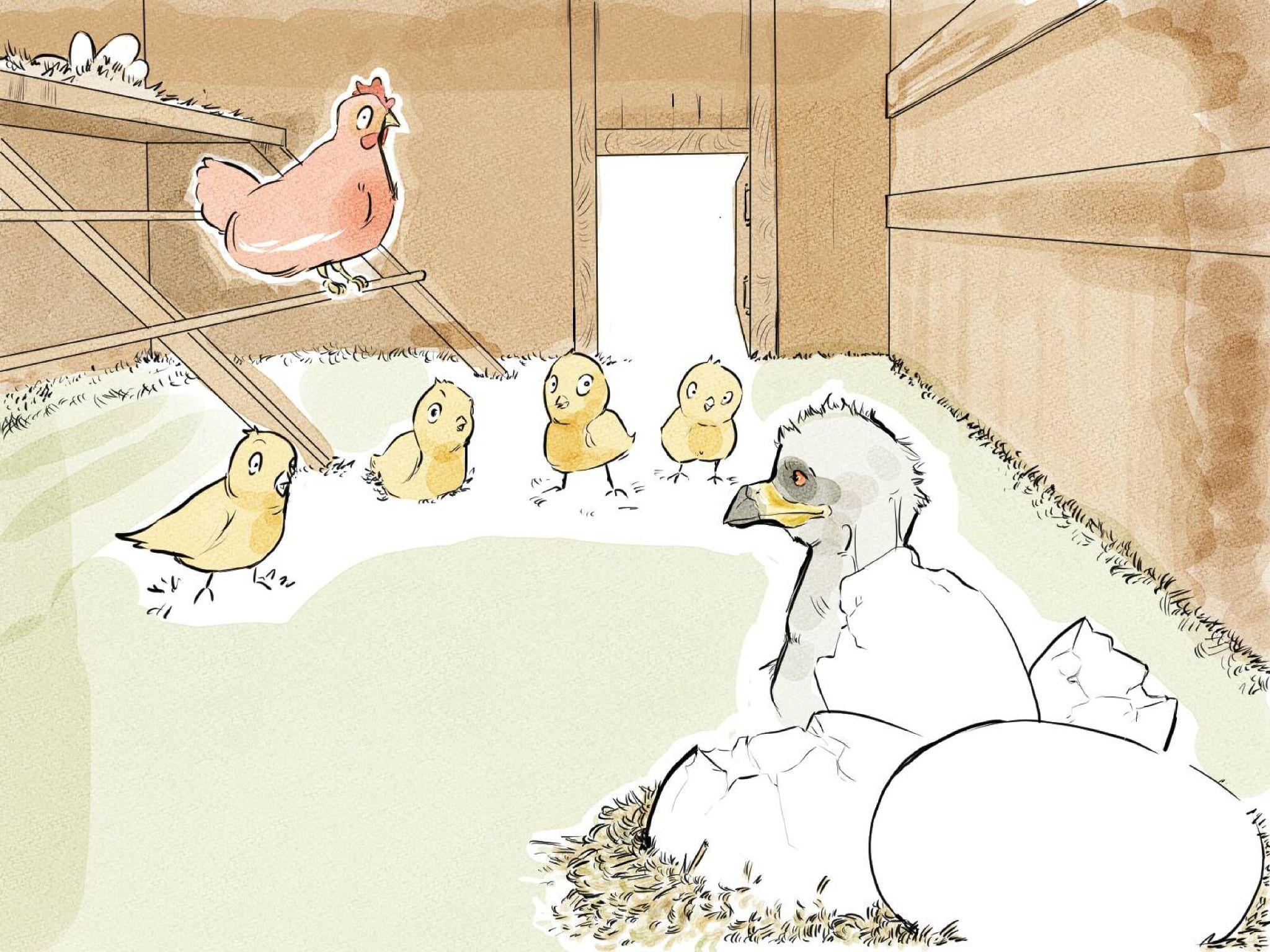 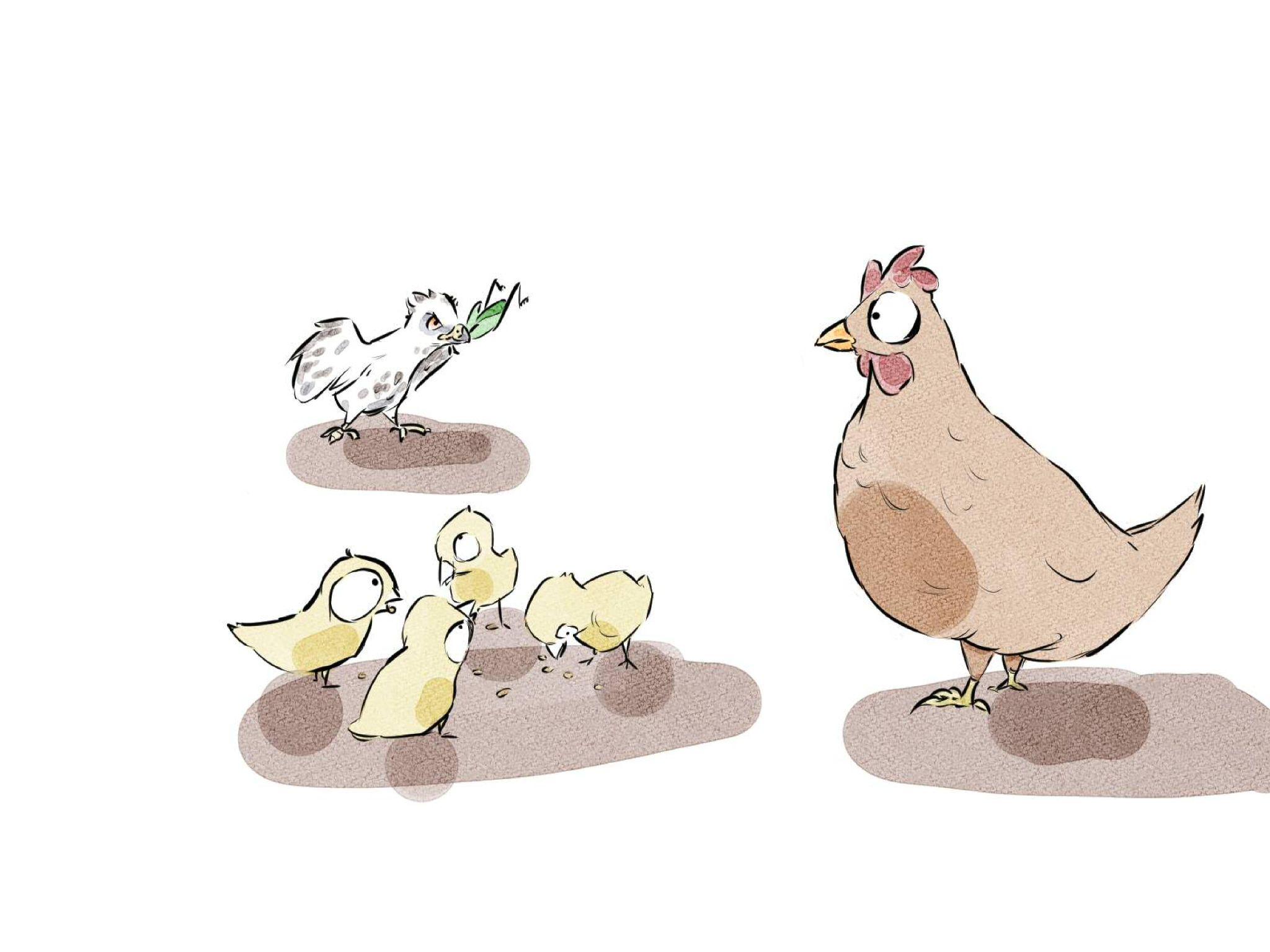 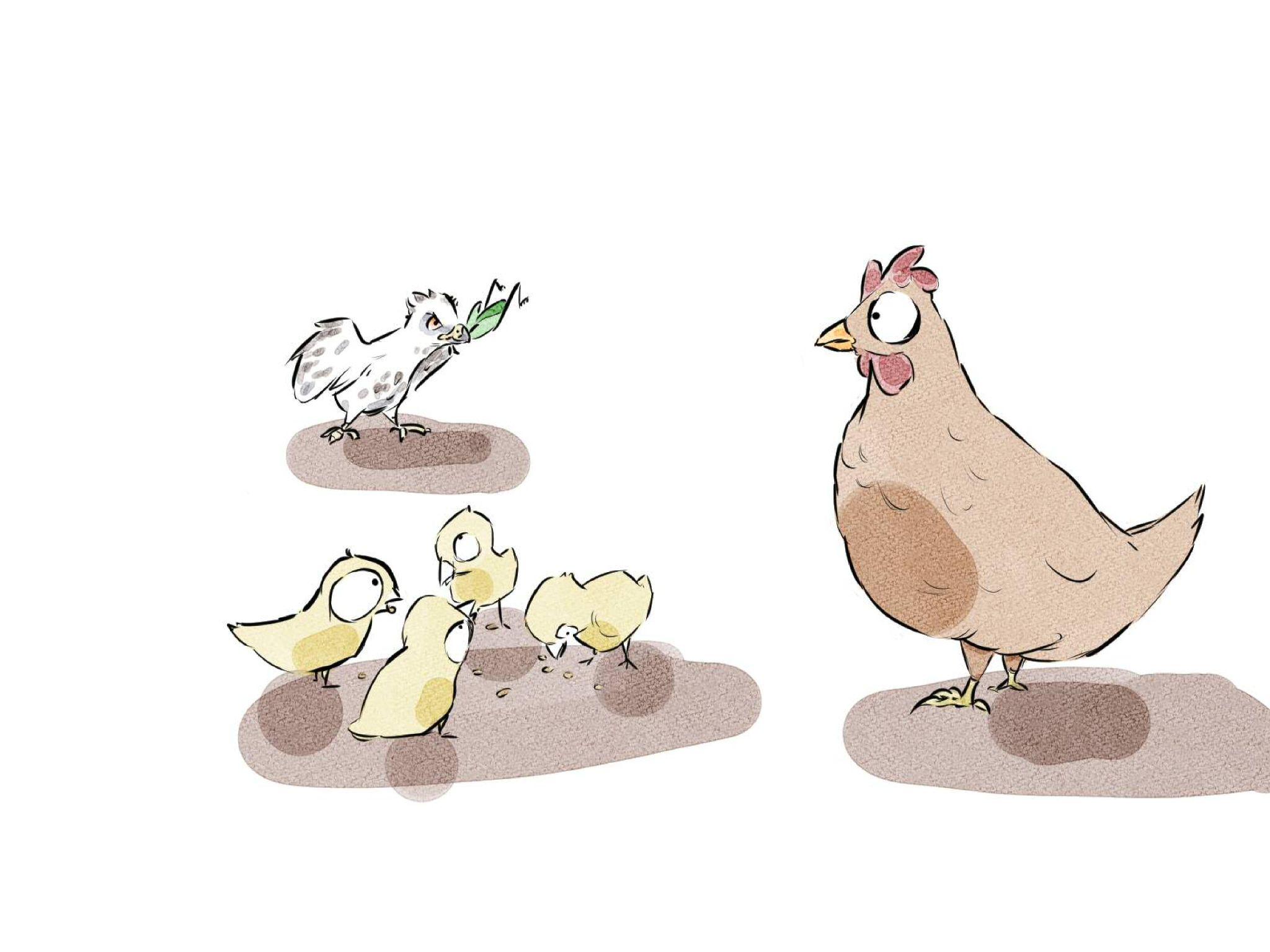 Son environnement la influencé à croire que c’est impossible et qu’il en est incapable !
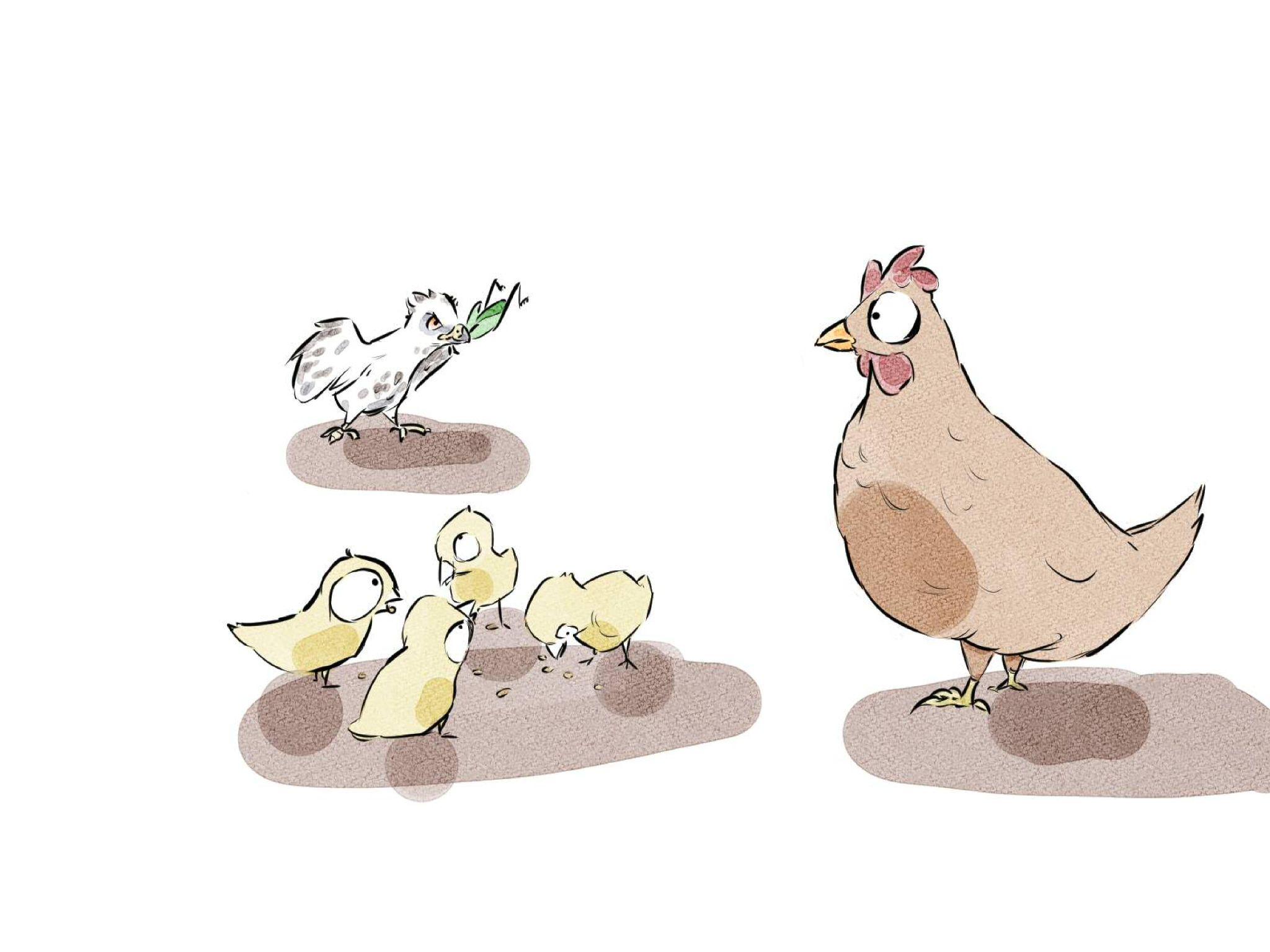 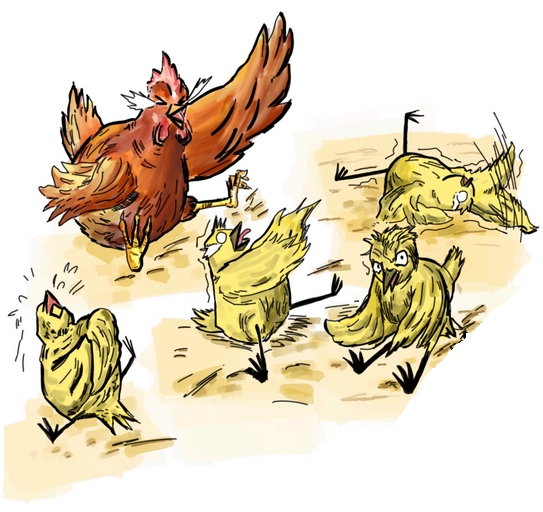 Je suis incapable
Environnement
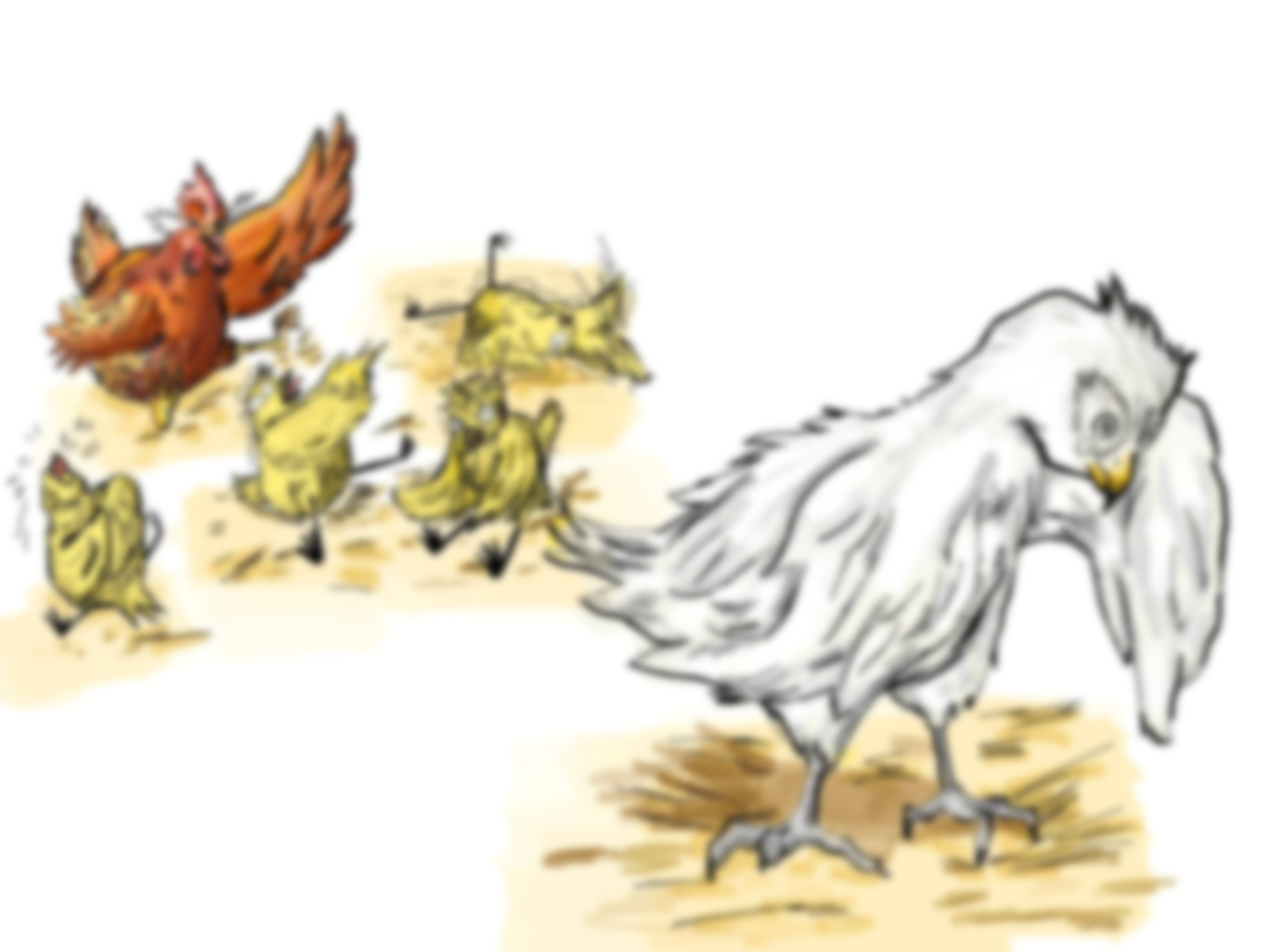 “La confiance en soi correspond à la croyance en son potentiel, ses capacités et ses possibilités.

C’est un état dynamique 
qui se construit dans l’action”
[Speaker Notes: Sentiment, un ressenti, une perception tourné vers l’émotion !]
L’origine de la confiance en soi
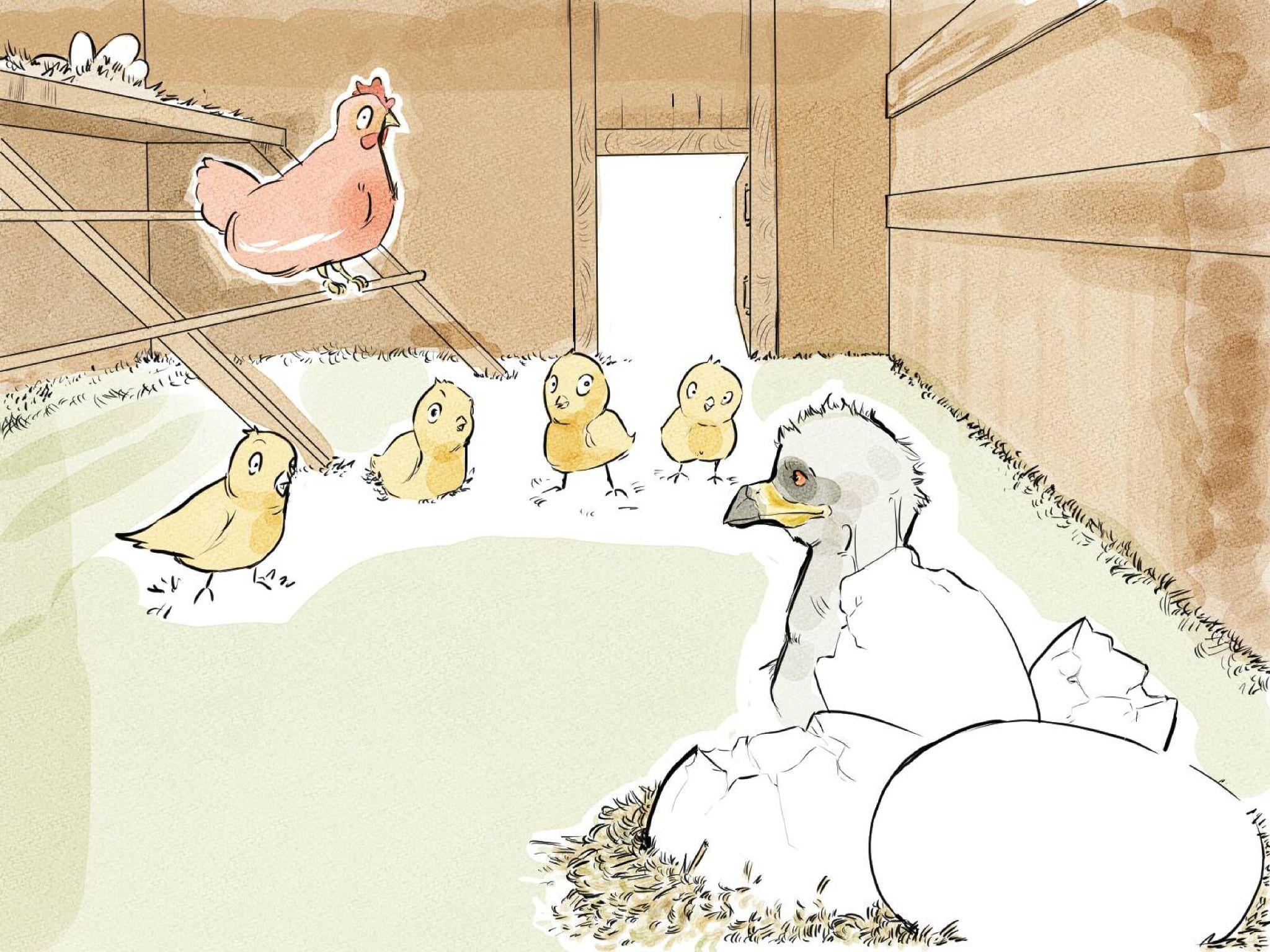 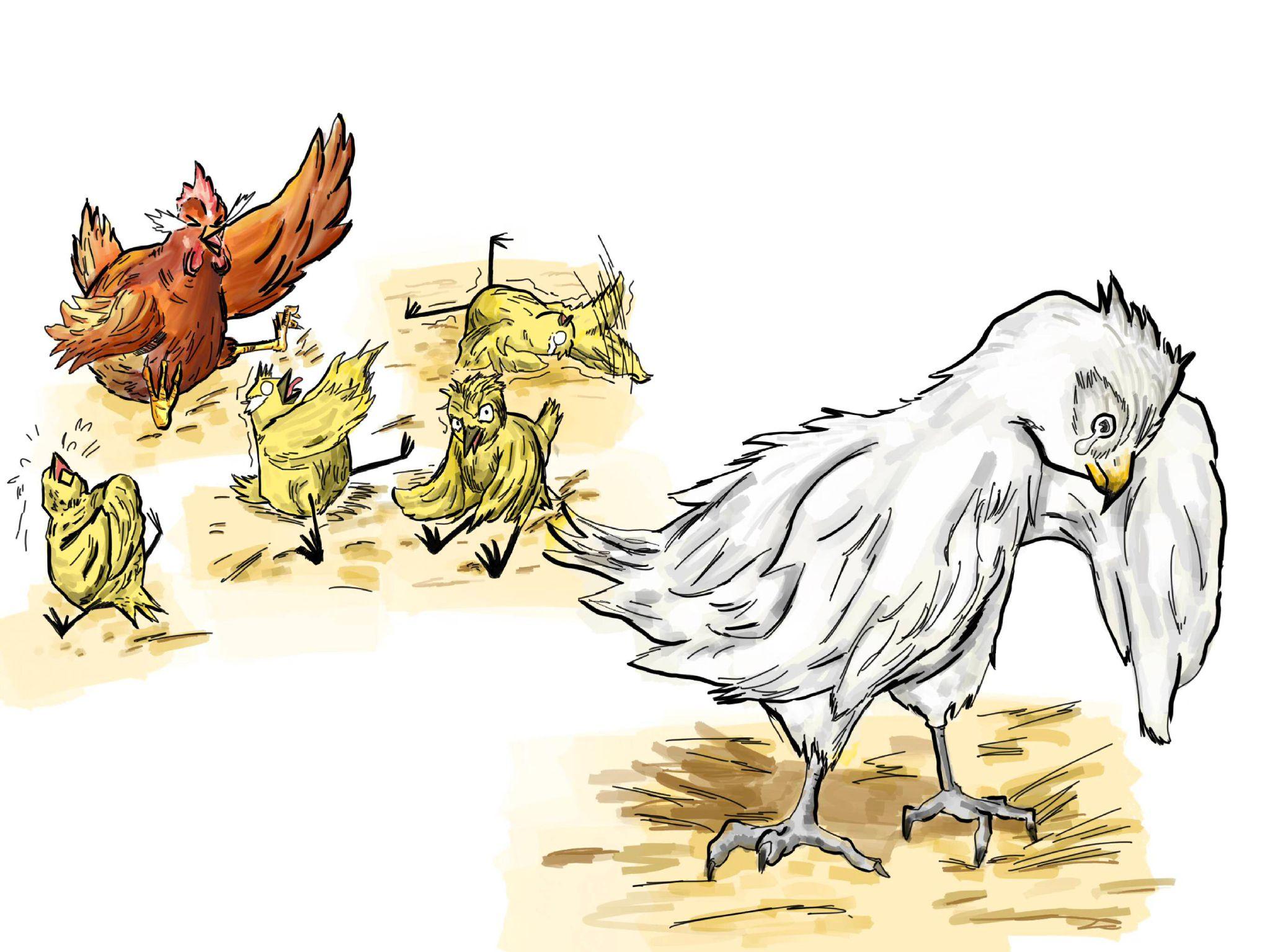 Environnement
Événement marquant
[Speaker Notes: Notre environnement qui va créer en nous des règles et des croyances sur qui nous sommes…
Règles de l’aiglons : Je ne suis pas capable…]
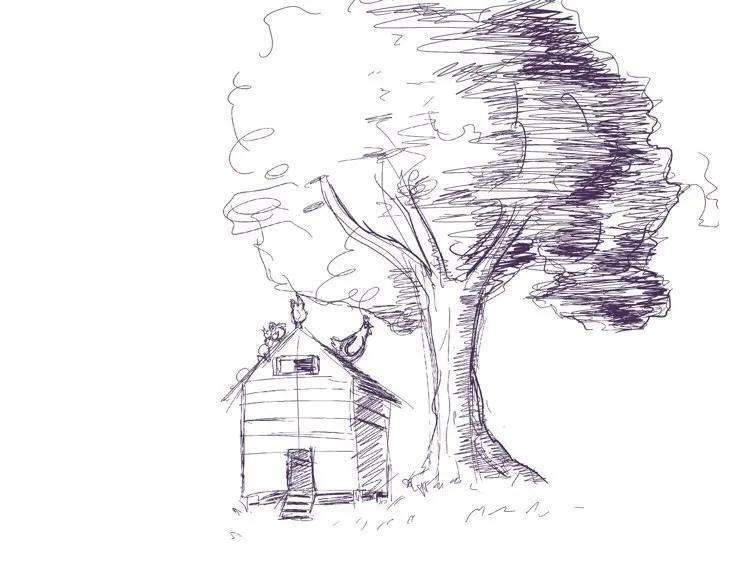 Et si on changeait l’histoire ?
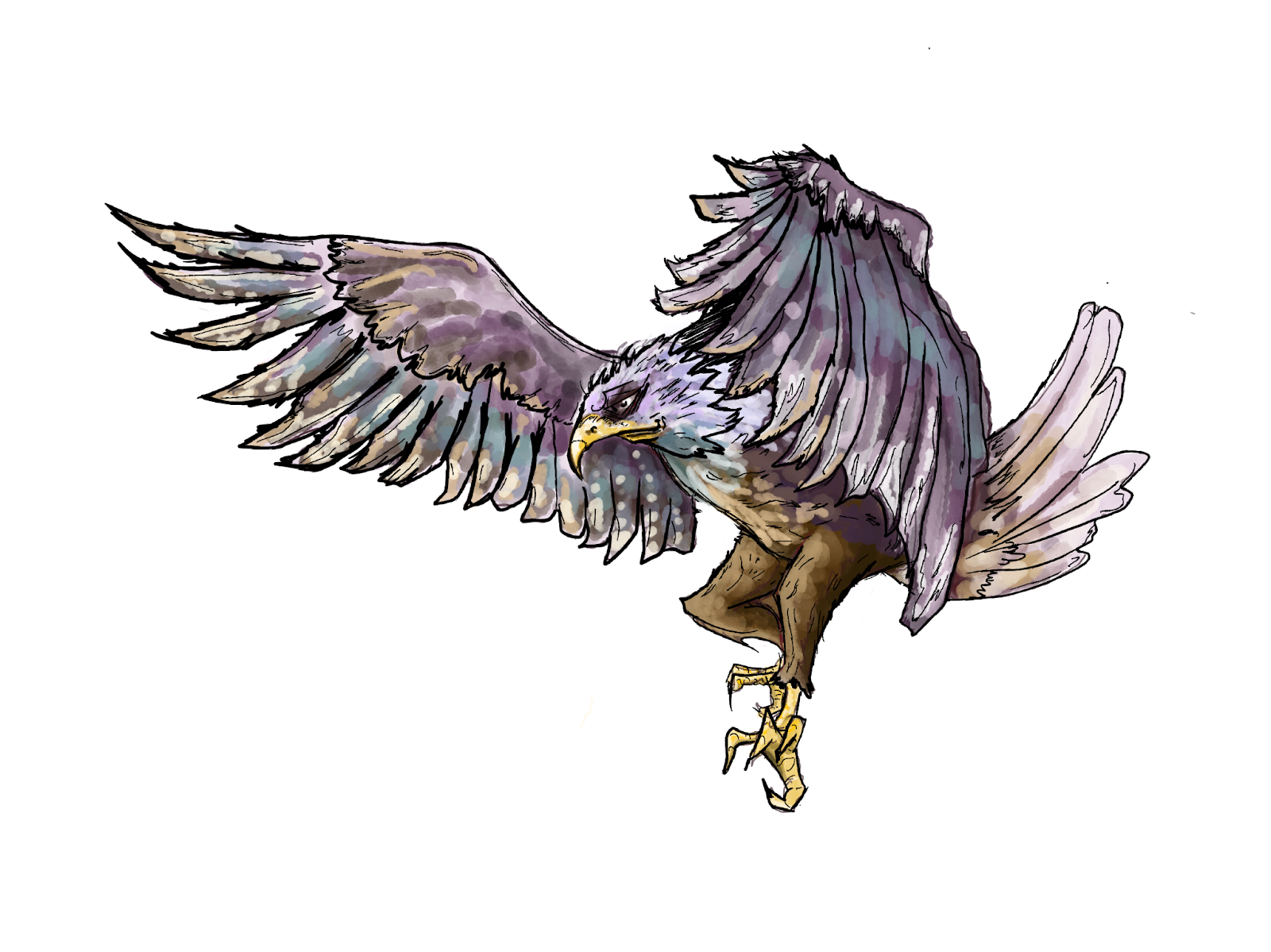 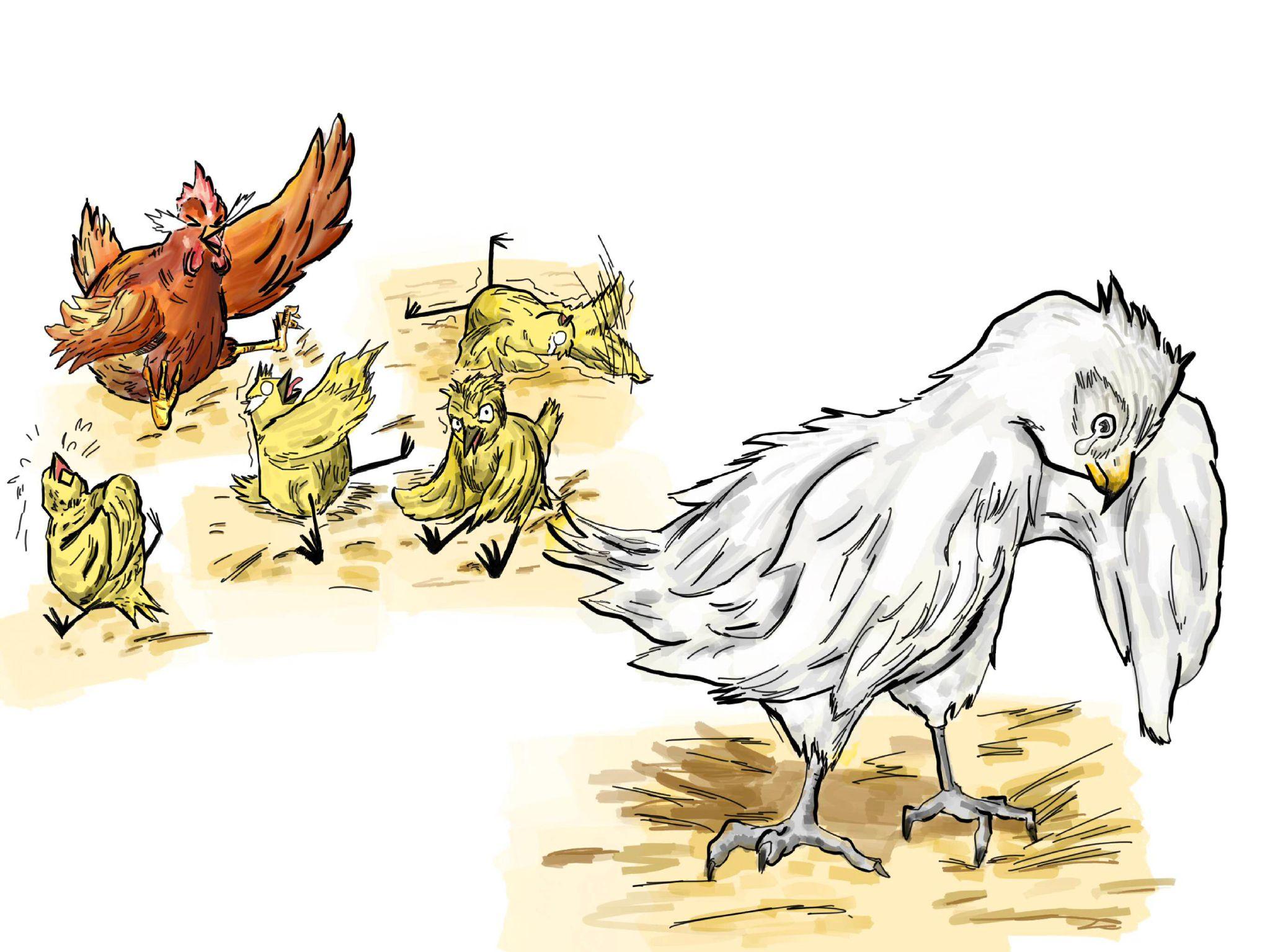 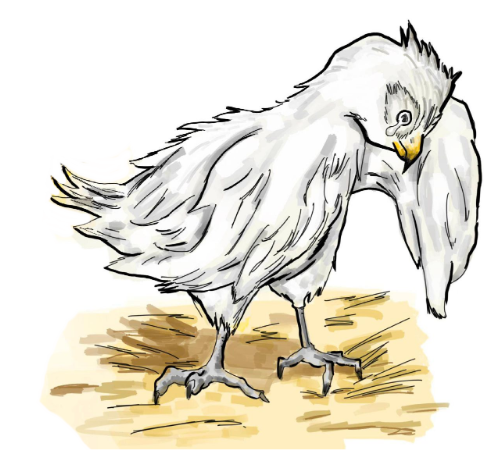 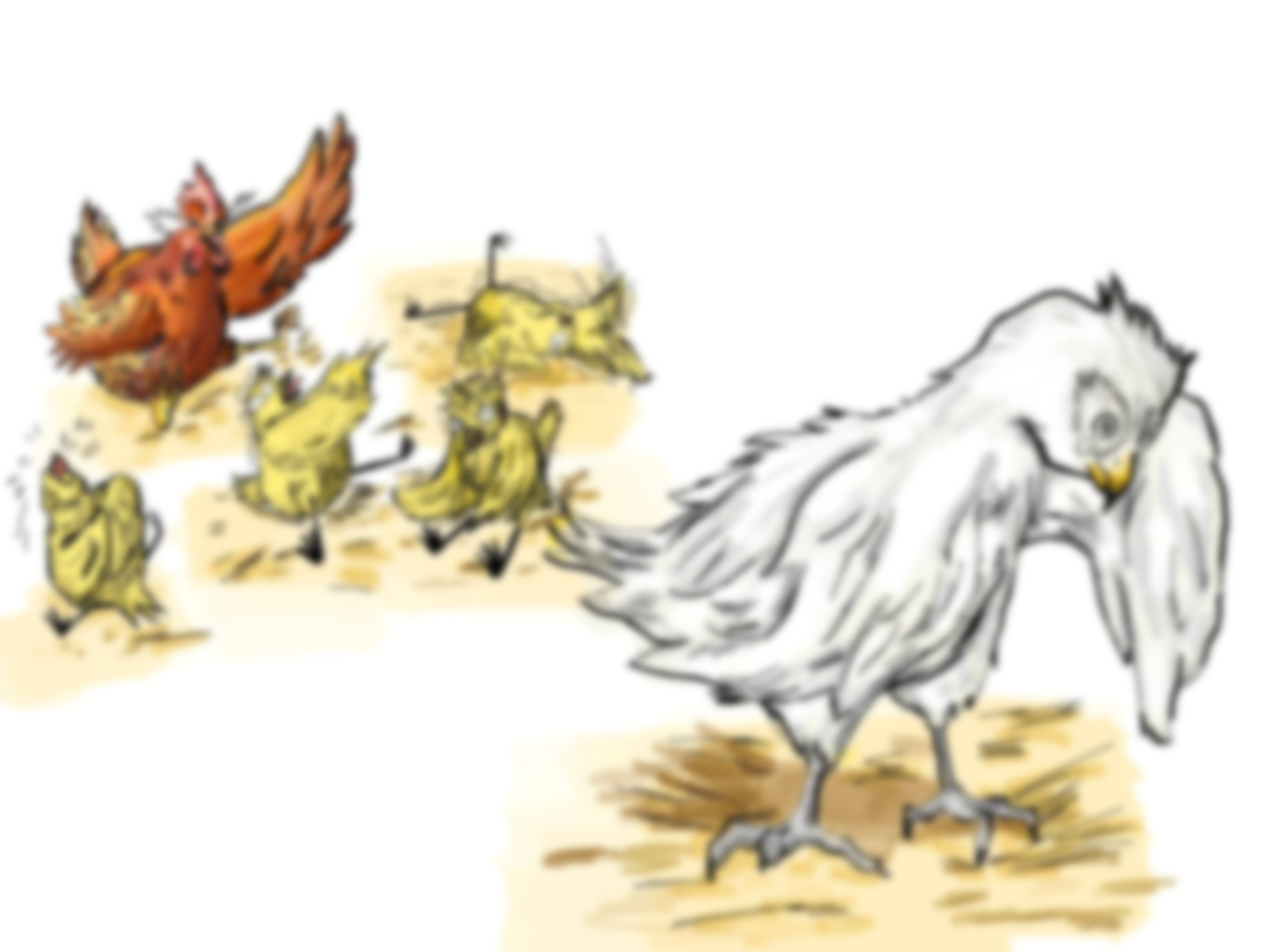 “La confiance en soi correspond à la croyance en son potentiel, ses capacités et ses possibilités.

C’est un état dynamique 
qui se construit dans l’action”
[Speaker Notes: Comparer l'élève = Différenciation (étude à retrouver qui confirme ça)

Souligner les erreurs = encourager les erreurs et faire des rétroactions continue]
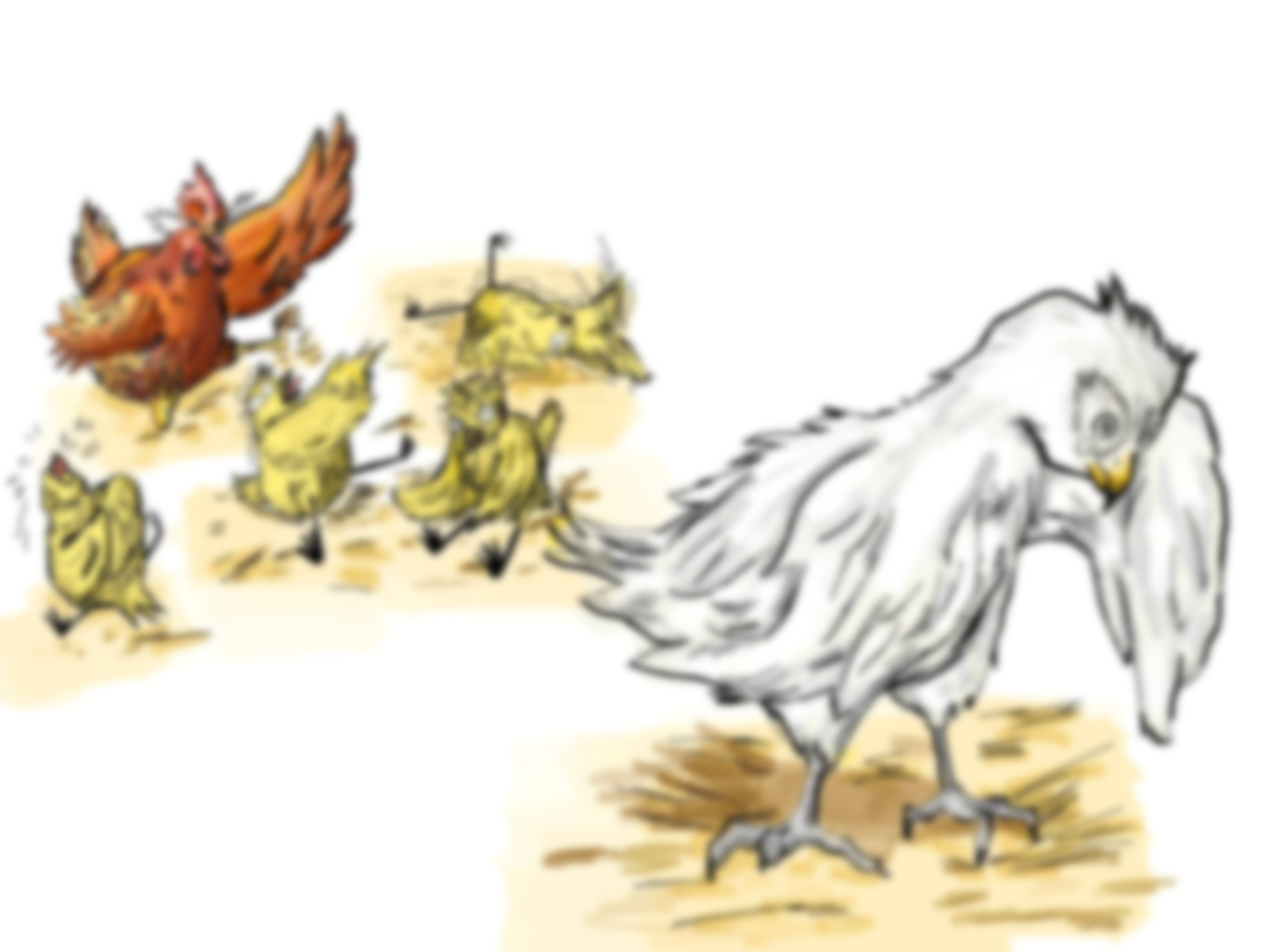 “L’effet pygmalion et l’effet golem”
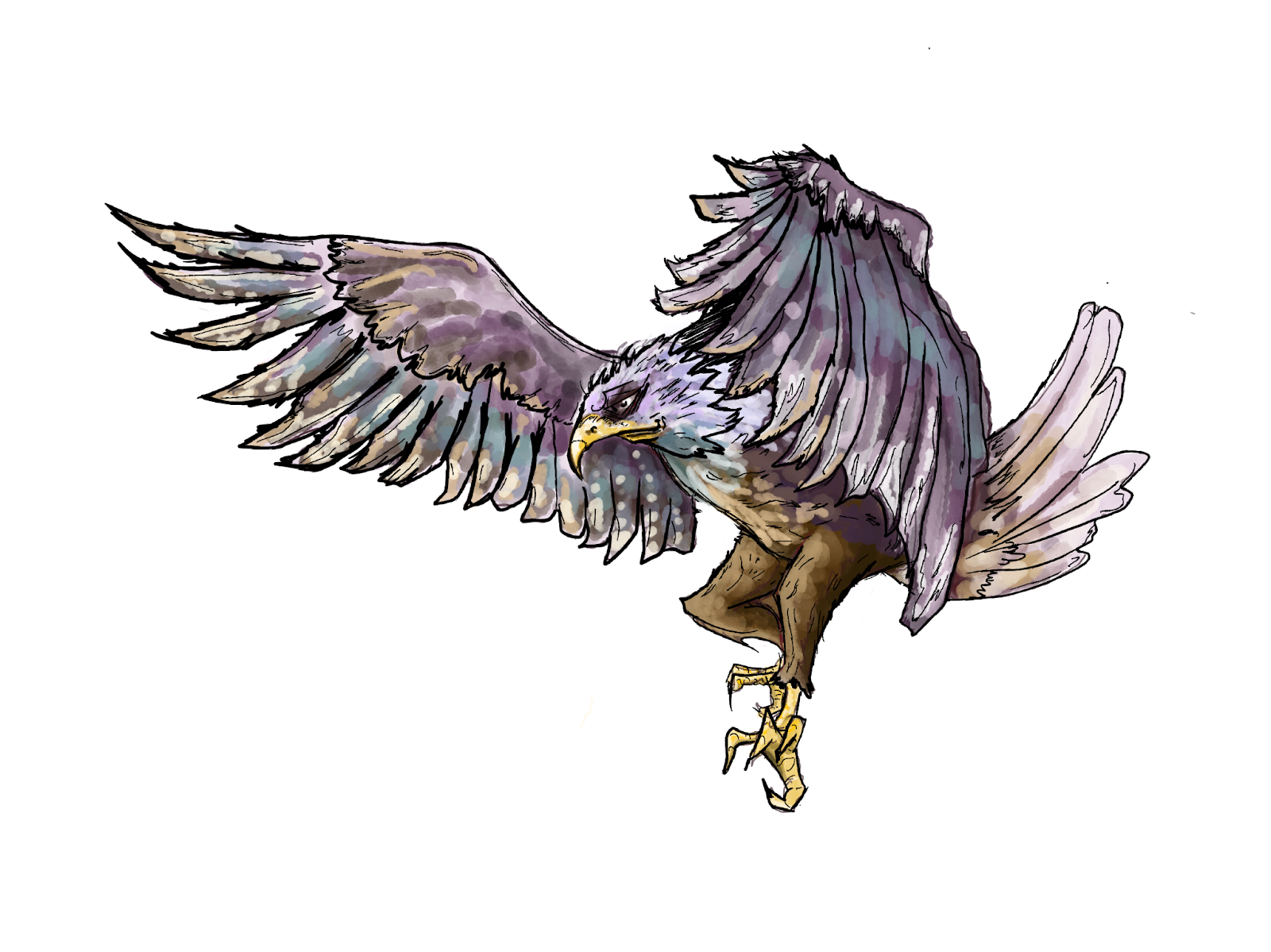 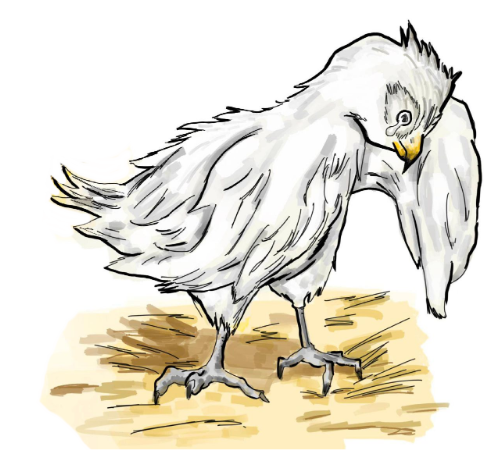 Sentiment d’efficacité personnelle
[Speaker Notes: Comparer l'élève = Différenciation (étude à retrouver qui confirme ça)

Souligner les erreurs = encourager les erreurs et faire des rétroactions continue]
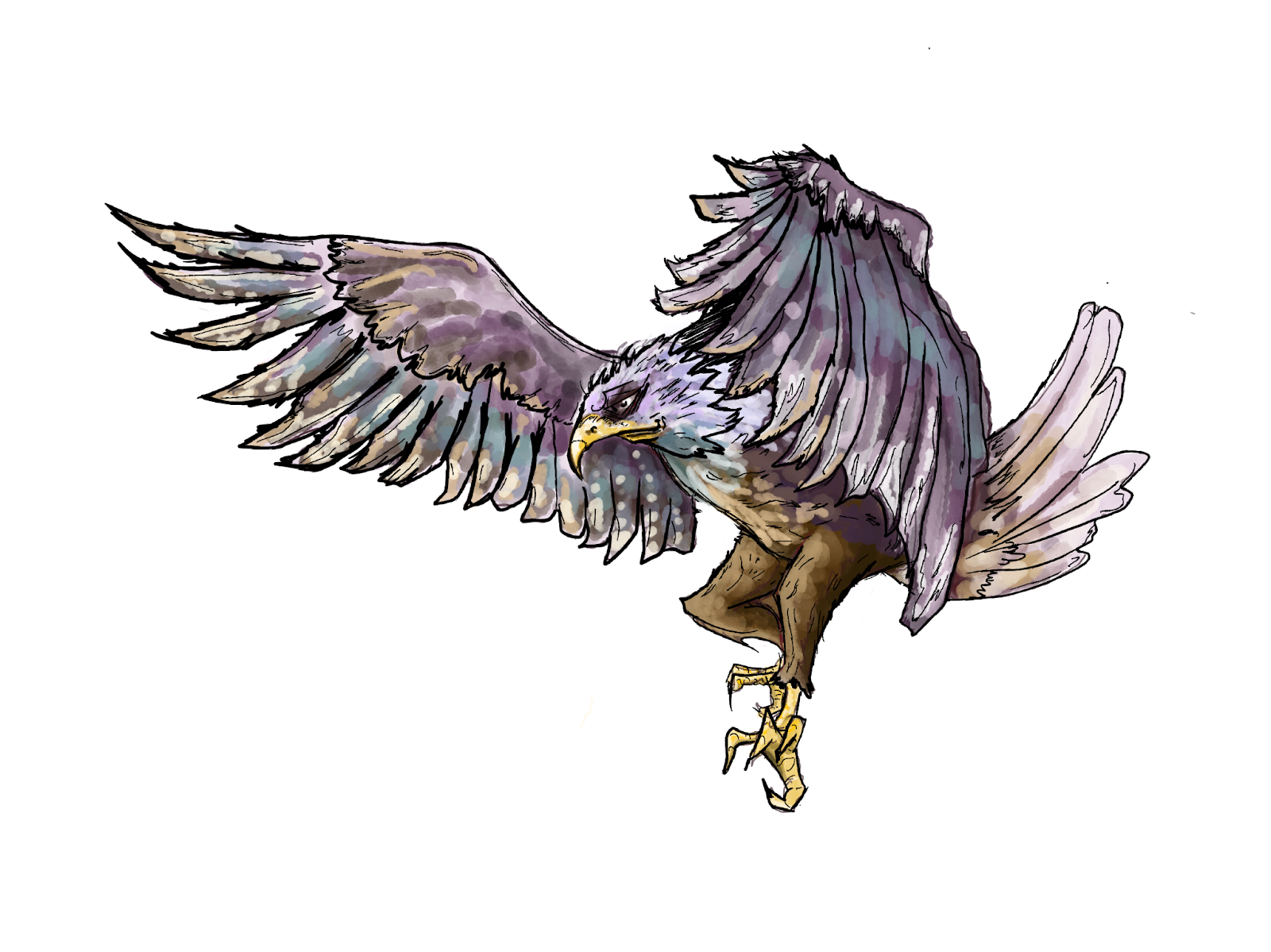 Intérêt/objectif  :
Étape 4 : Passer à l’action avec impact !
Répéter et ajuster ses actions pour progresser et enfin…
Etape 3 : Passer à l’action
Définir une première action !
Etape 2 : Je crois que c’est possible !
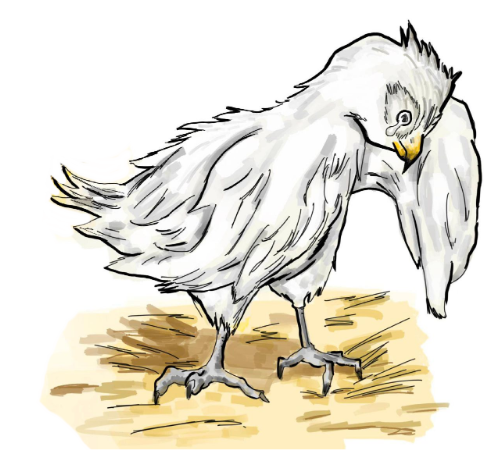 Passer de l’impossible au possible !
Etape 1  : c’est impossible / je suis incompétent !
[Speaker Notes: impossible/incapable/imposteur]
Comment mettre 
les besoins
des élèves 
au centre de la pédagogie
Les besoins
des élèves
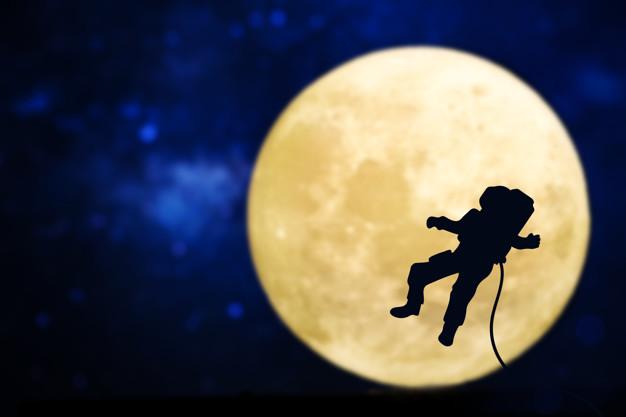 Mon histoire...
« Tête en l’air »
« Toujours sur la lune »…
“Cui-cui les petits oiseaux…”
[Speaker Notes: « Tête en l’air »

« Toujours sur la lune »…

“Cui-cui les petits oiseaux…”]
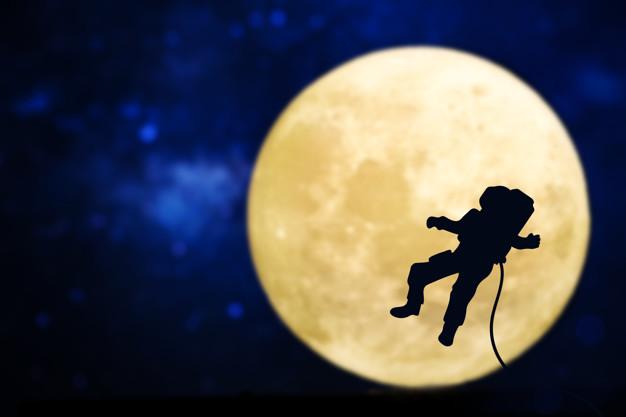 Et pendant longtemps...
...j’y ai cru...
...j’ai cru que…
je manquais de concentration…
de persévérance…
[Speaker Notes: ...j’ai cru que…

je manquais de concentration…

de persévérance…]
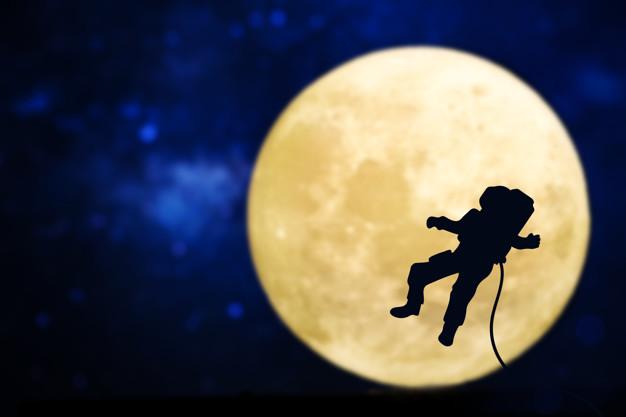 Apprendre était un cauchemar...
...je pensais que l’école ce n’était pas pour moi…
...que je n’étais pas assez doué…
...pas assez intelligent…
[Speaker Notes: ...je pensais que l’école ce n’était pas pour moi… 

...que je n’étais pas assez doué… 

...pas assez intelligent…]
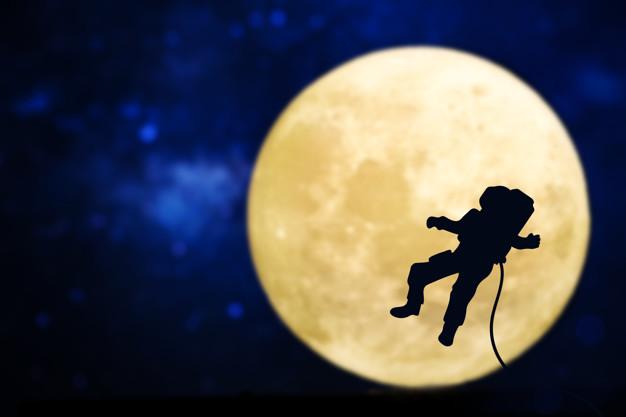 En revanche...
“Tu veux faire quoi 
quand tu seras grand ?”
Je serais magicien…
et pizzaiolo…
[Speaker Notes: Je serais magicien…

et pizzaiolo…]
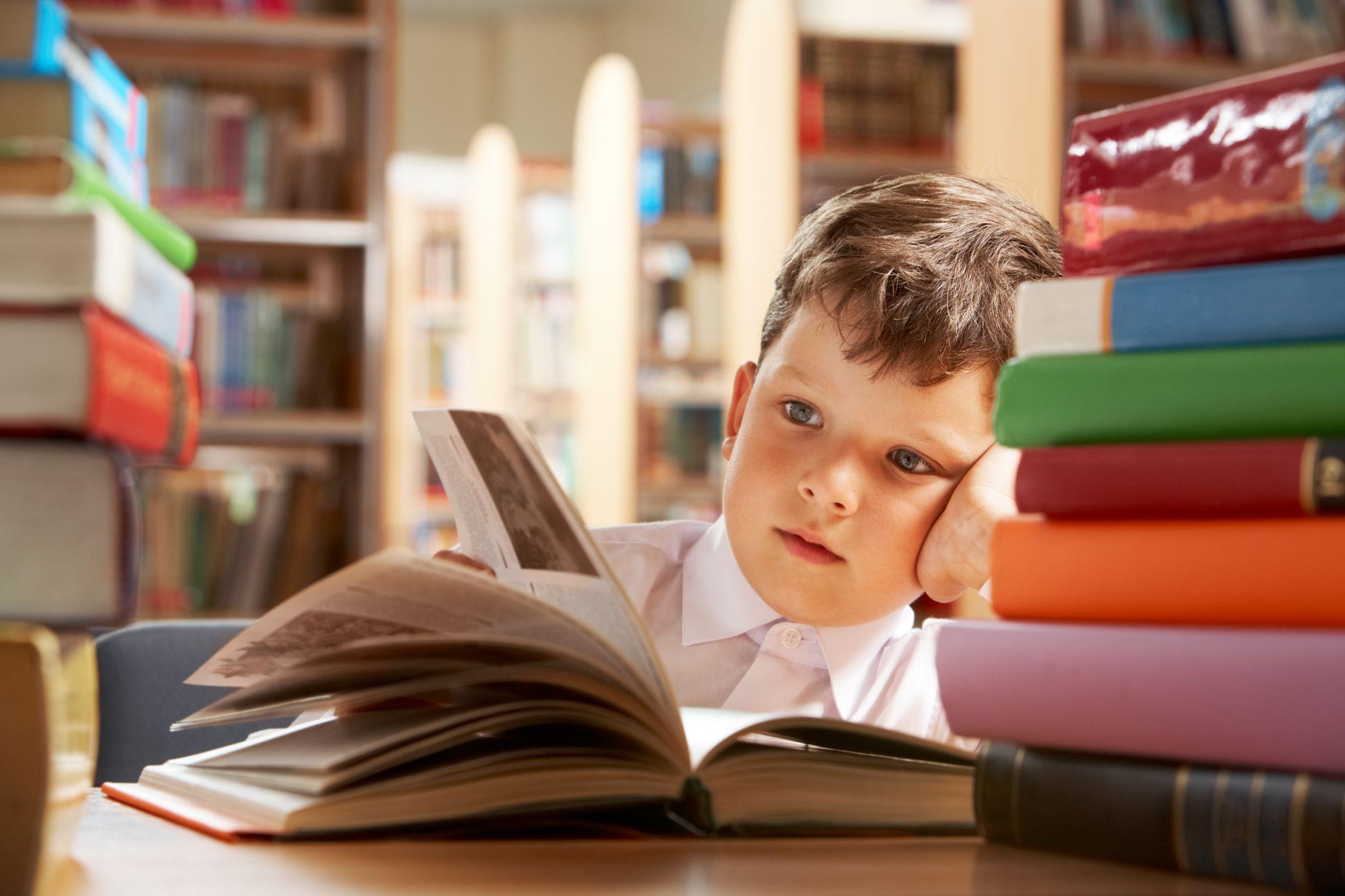 Je pouvais passer des heures…
à dévorer des livres et des vidéos de magie….
et soudain…
j’étais bien plus concentré...
et déterminé...
[Speaker Notes: précision à l’époque j’ai pas d’internet ! youtube…
Je peux rester des heures à chercher le truc et m’entrainer devant mon miroirs…]
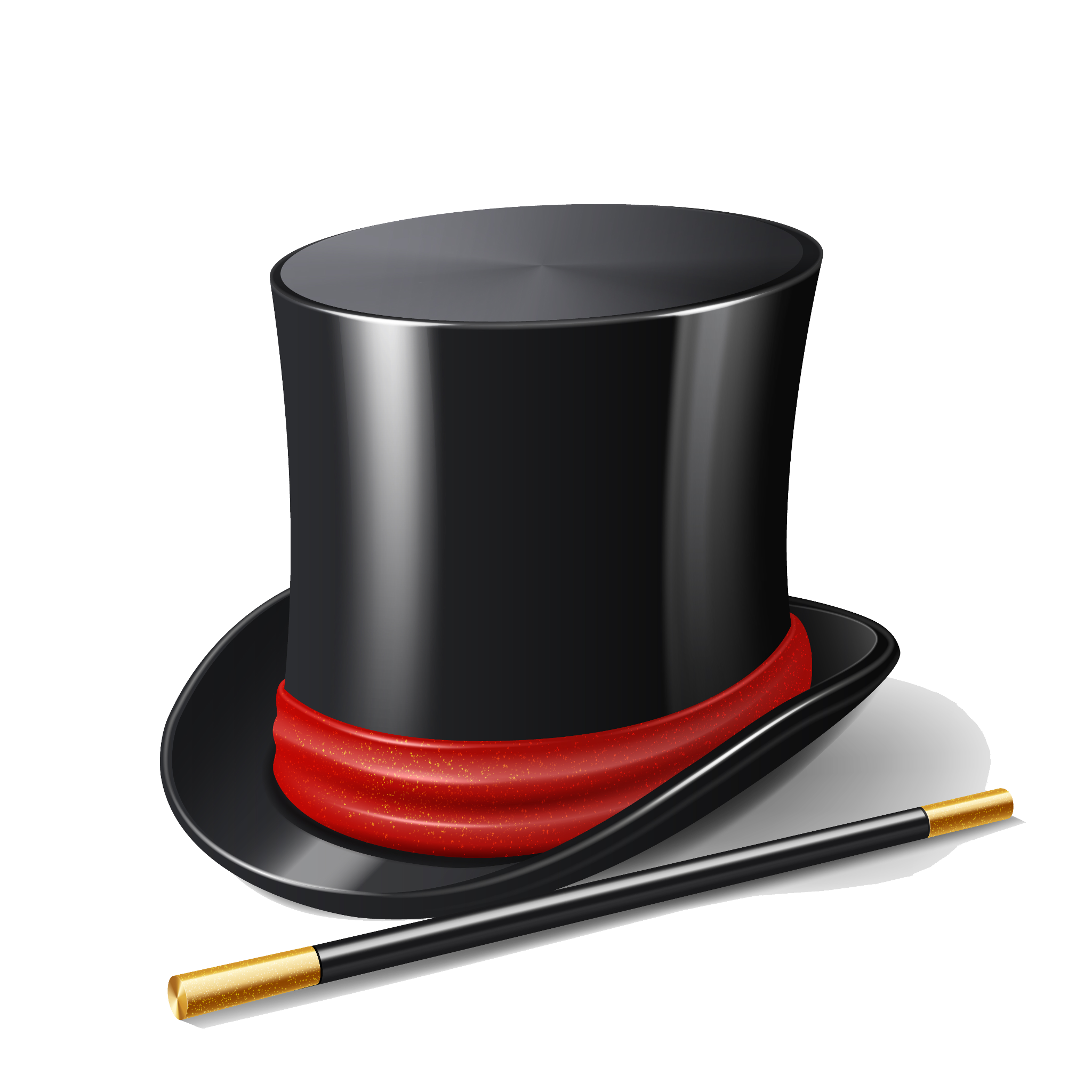 Et ensuite j’arrivais dans le salon de mes parents…
pour un show extraordinaire !
de 5 minutes !
Tous les jours…
et plusieurs fois par JOUR !
[Speaker Notes: Pour ceux qui ont des enfants, eux connaissent la ressource d'énergie inépuisable…des batteries qui ne se déchargent jamais…]
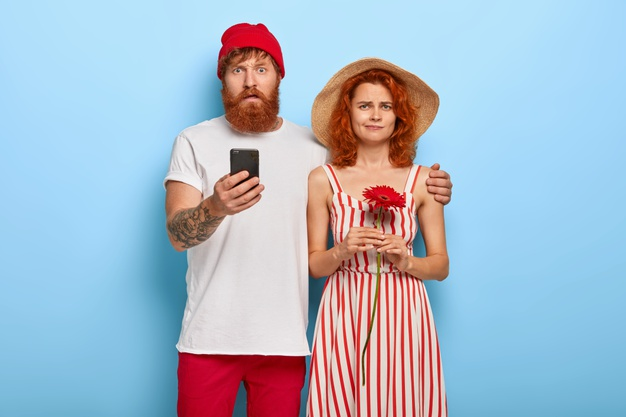 Si bien que…
Je saoule mes parents…
et je perds…
Mon premier public...
[Speaker Notes: super, vas faire des tours à tes jouets…]
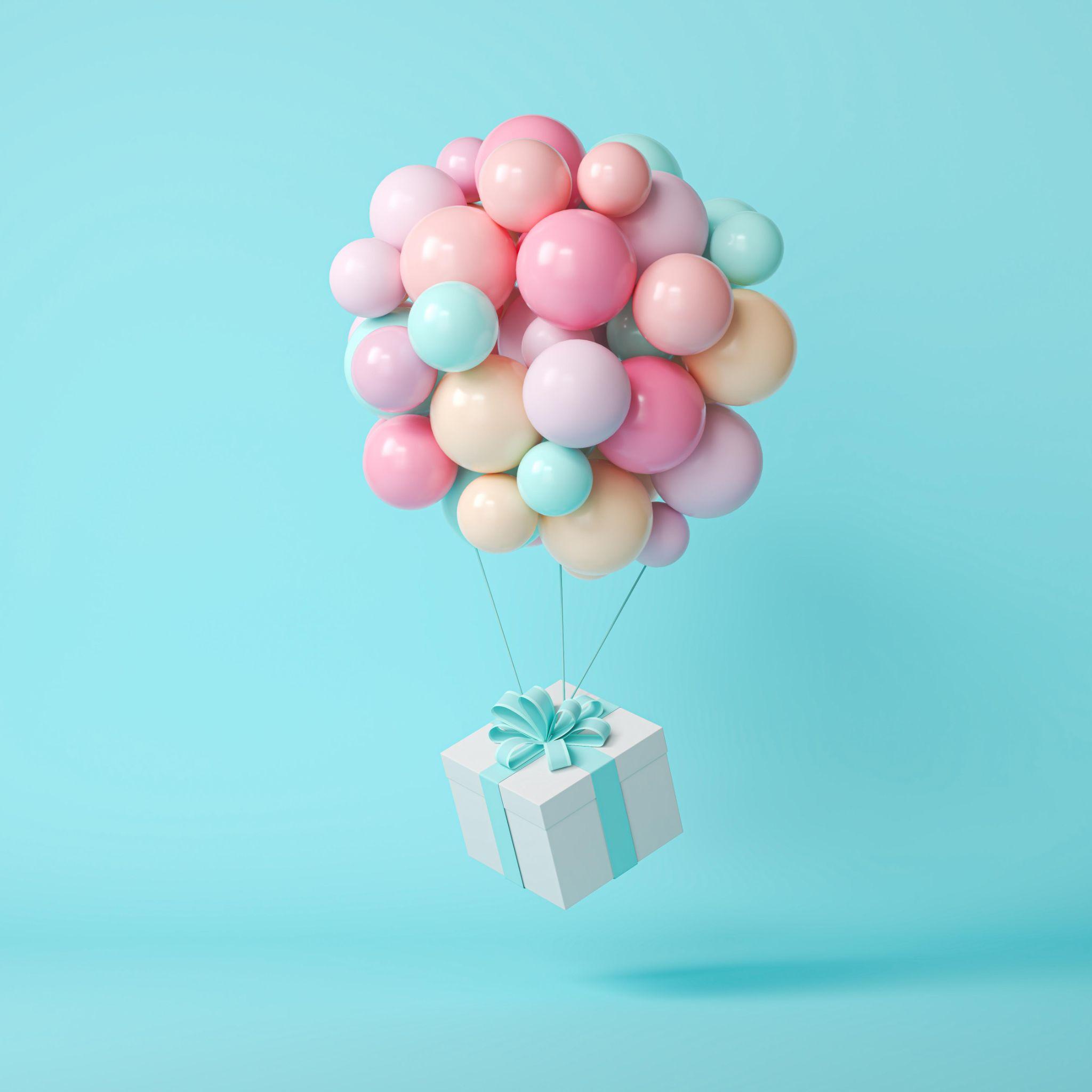 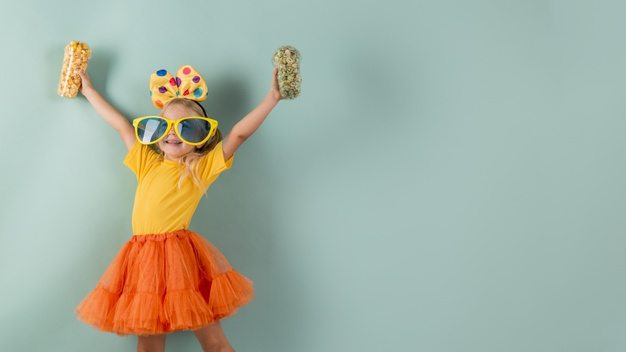 Un an plus tard…
Un cadeau inattendu...
Ma petite sœur vient au monde...
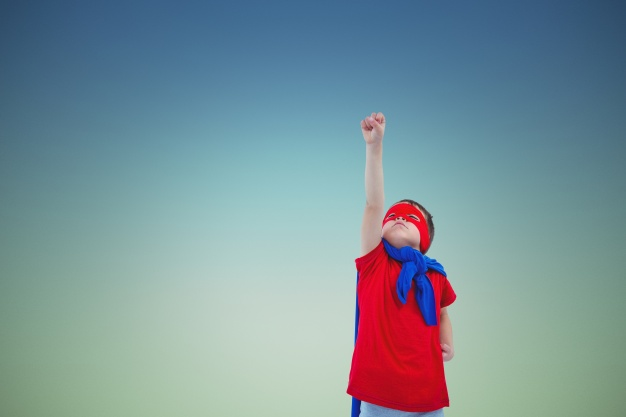 J’ai ce que tout magicien 
rêve d’avoir…
Un public captivé !
[Speaker Notes: je me dit tient c’est possible d’émerveiller…
Aujourdhui elle est dégouté de la magie…]
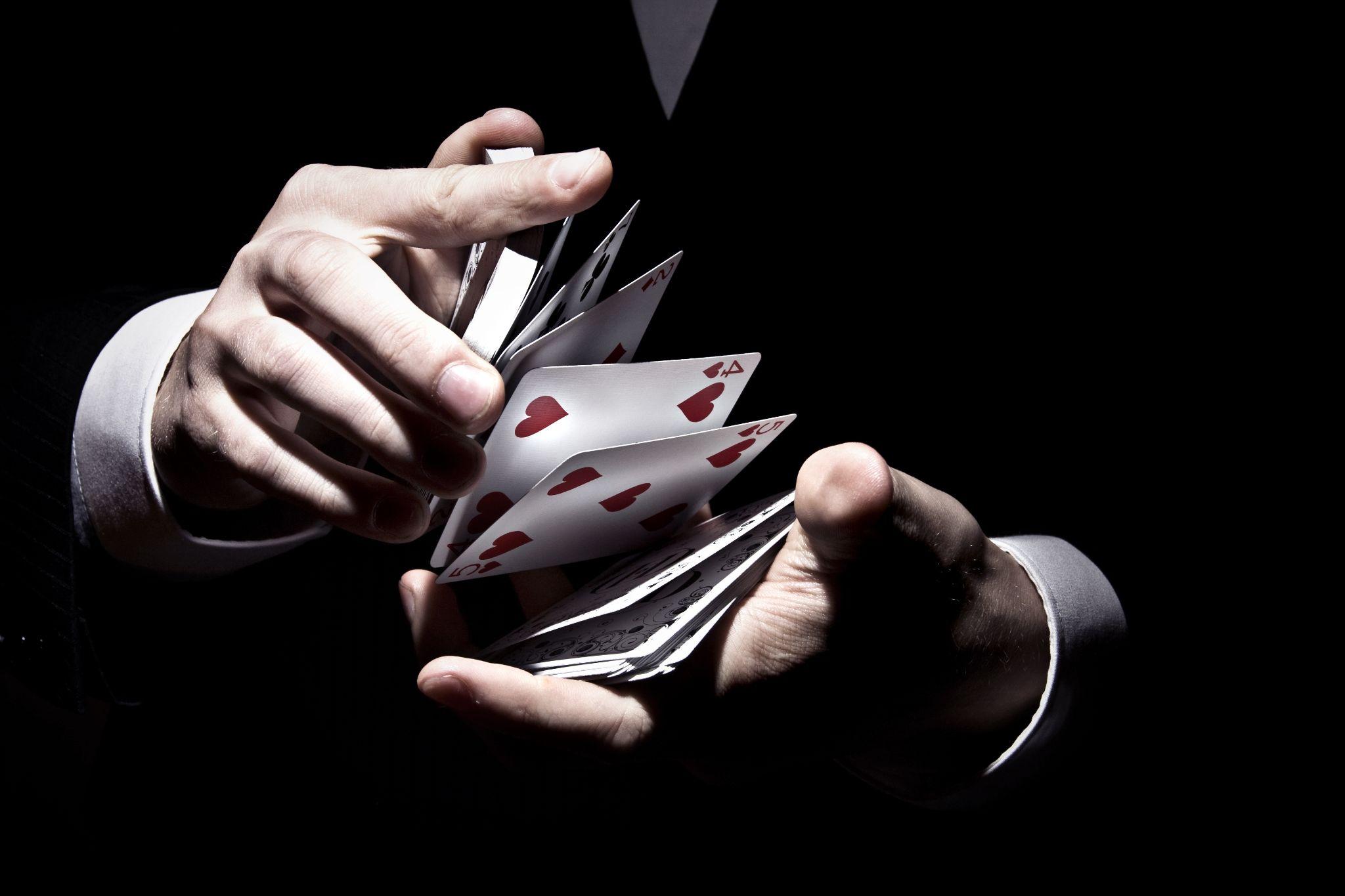 Et du coup…
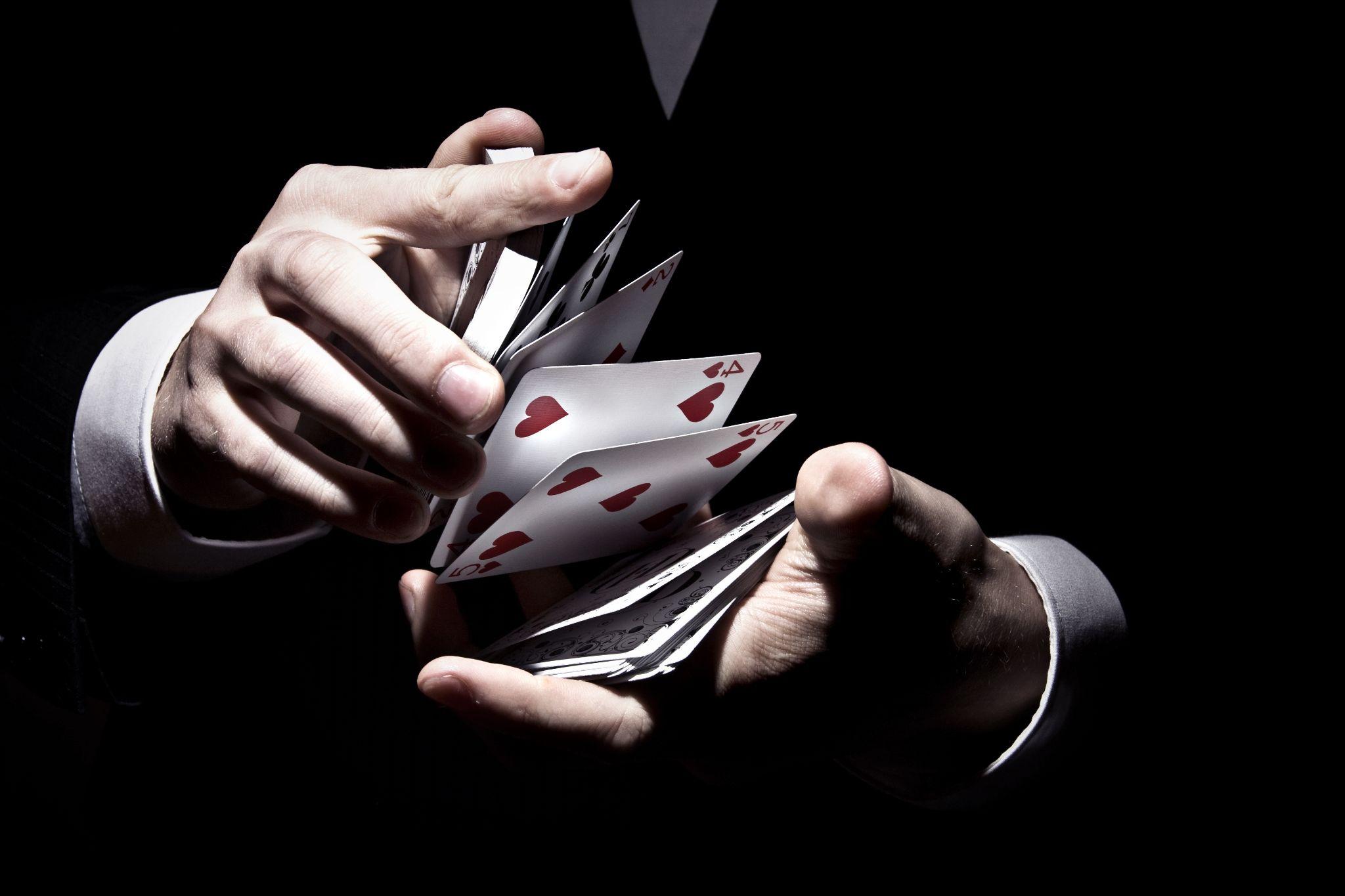 je continue...
à m’entraîner sans relâche…
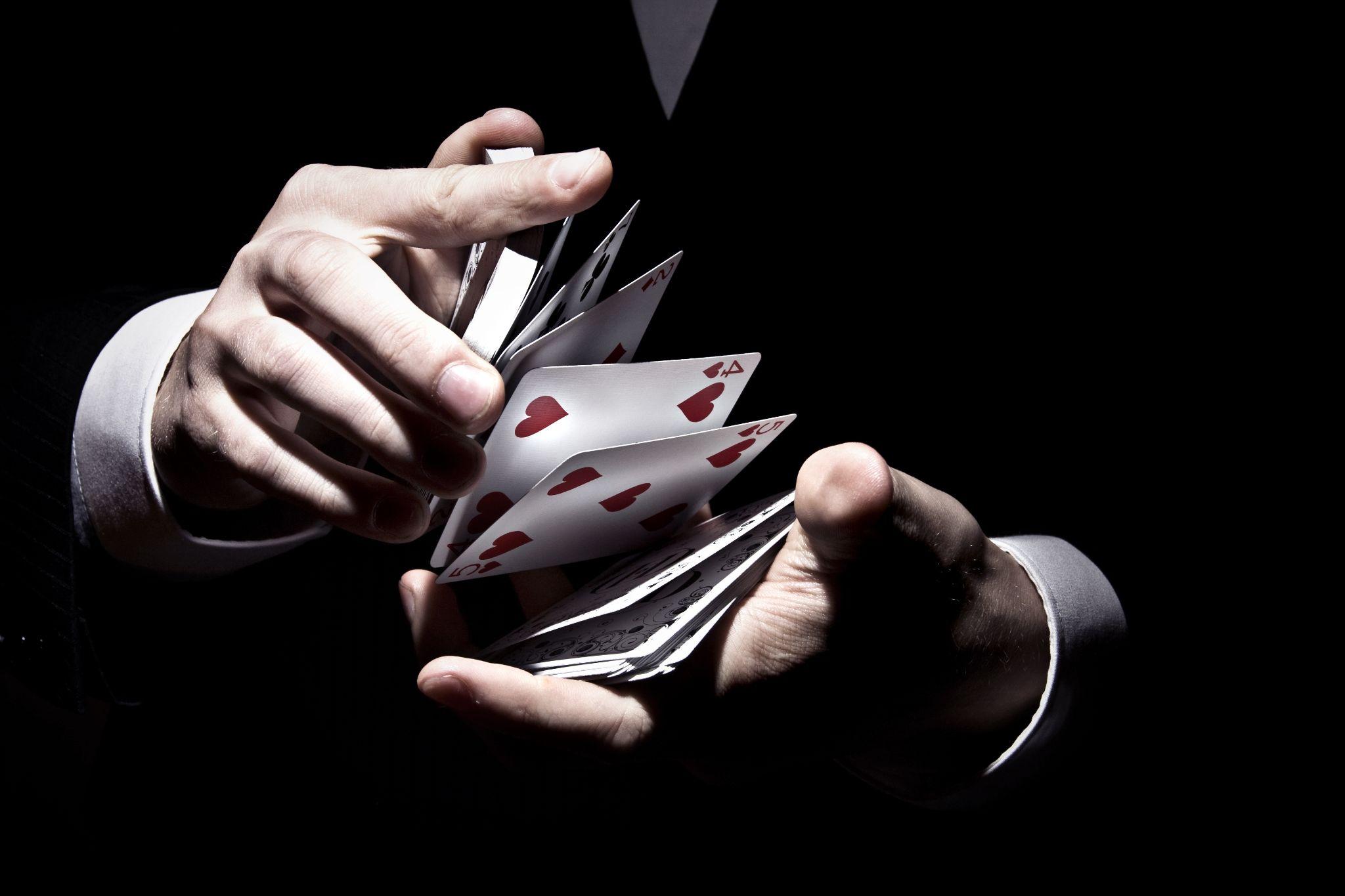 Et force de persévérance…
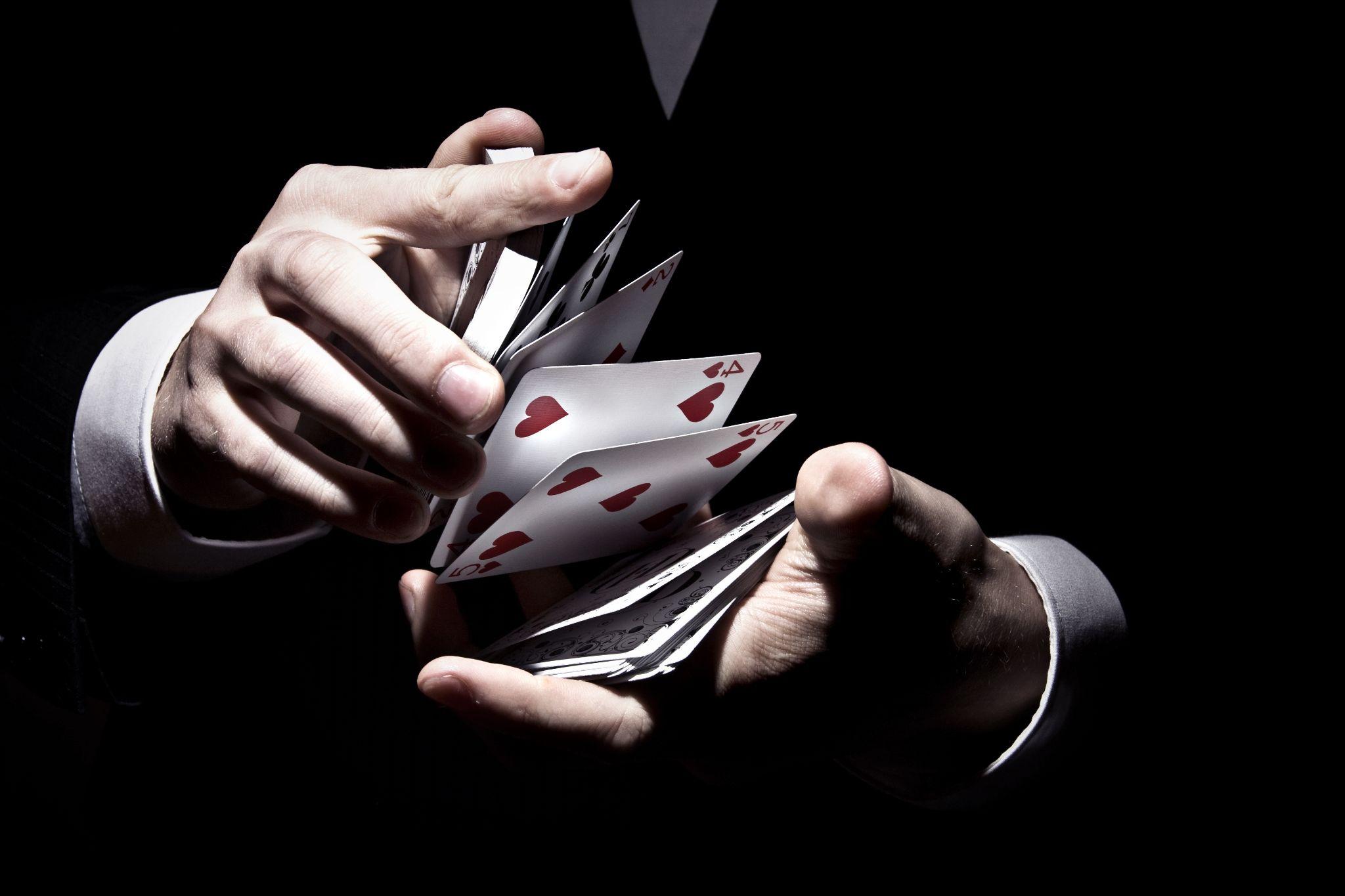 Je parviens à...
Bluffer...
Émerveiller...
Impressionner...
[Speaker Notes: Et force de persévérance…
je passe de l’enfant peu concentré et peu intelligent…
à celui qui parviens à …]
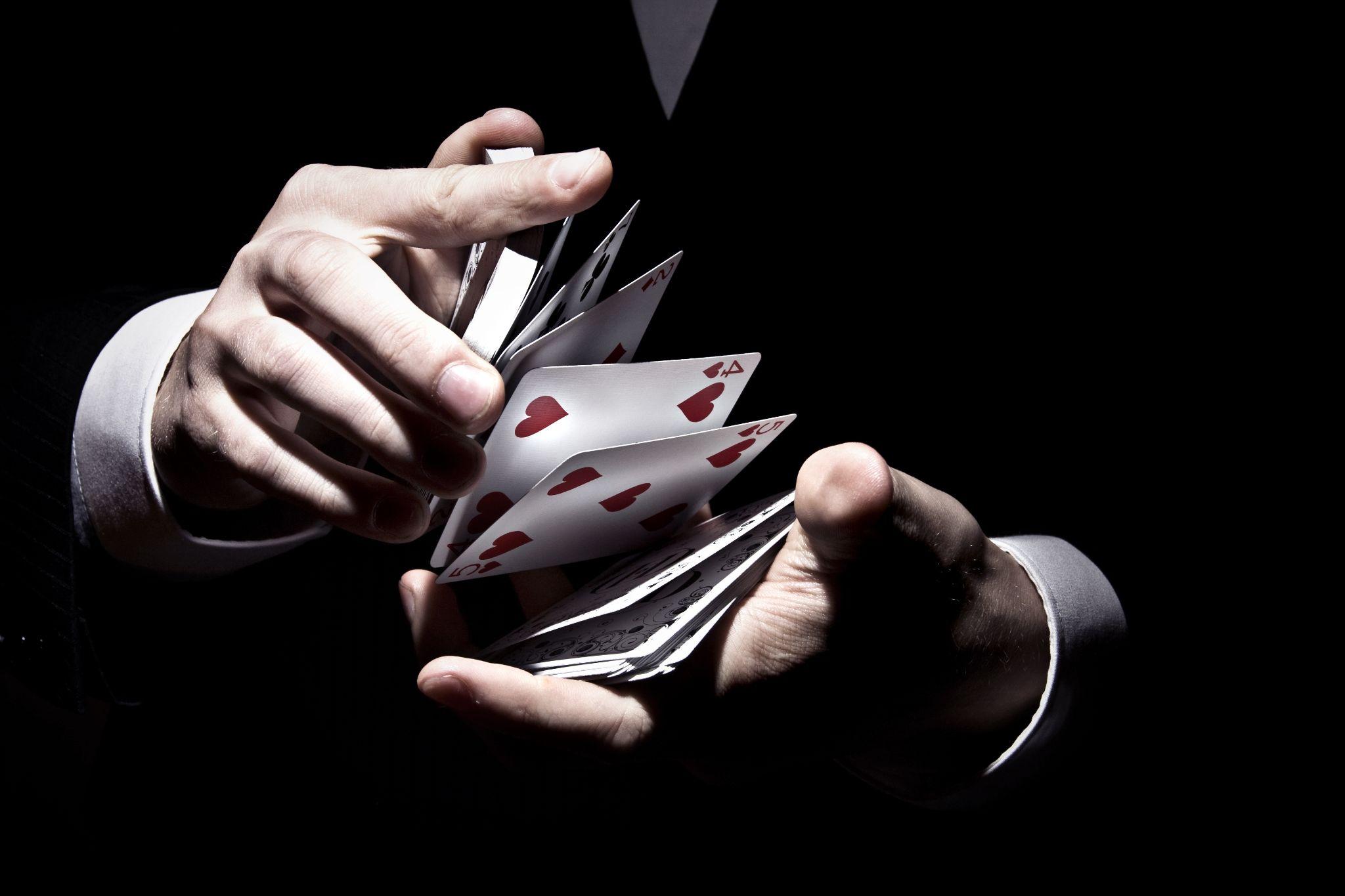 je suis perçu…
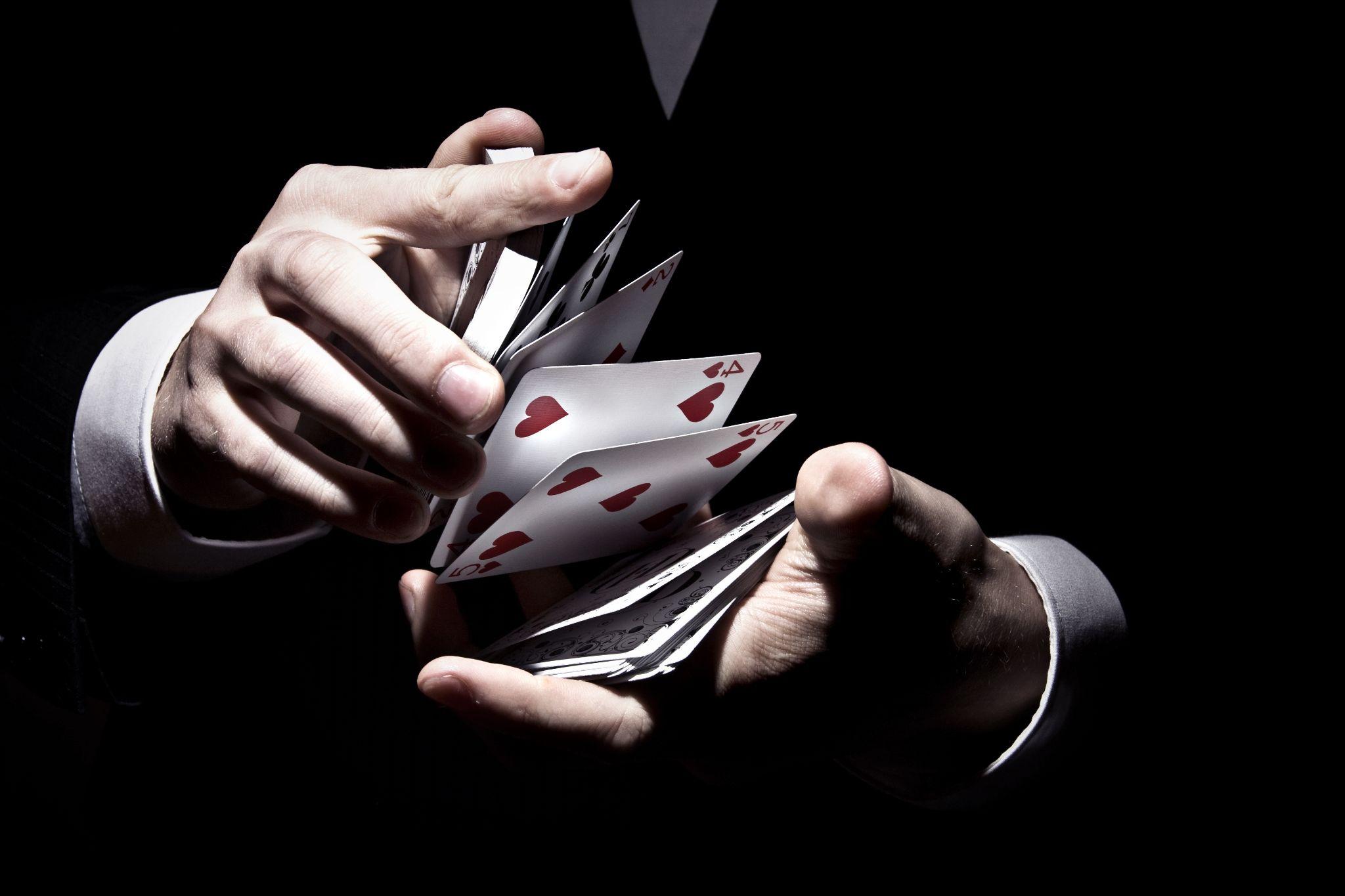 comme...
le magicien ! …
Mais voilà…en cours je suis…
le crétin…
…notes catastrophiques…
… aucune formule magique…
… du moins … pas encore
[Speaker Notes: Noter cette question pas besoin d’avoir de réponse
mais elle indique ce qui compte vraiment pour vous !

Ce qui vous pousse à agir pour allez vers ce qui vous inspire!
ou à fuire ce qui vous fait souffir !]
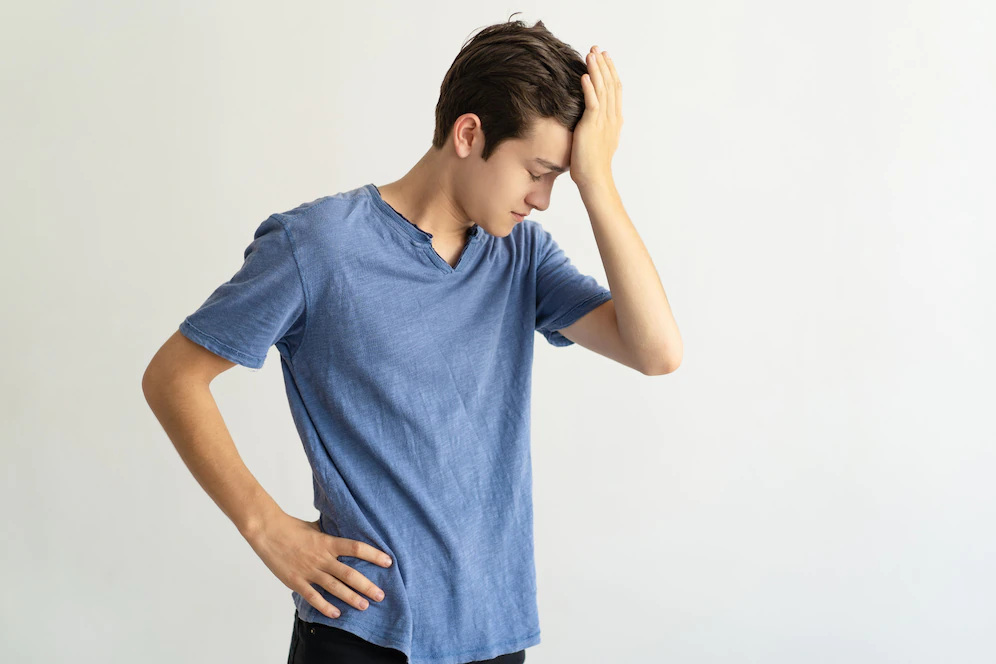 aïe...
… “tu vas aller en lycée pro, le général c’est pas pour toi”…
[Speaker Notes: Je serais magicien…

et pizzaiolo…]
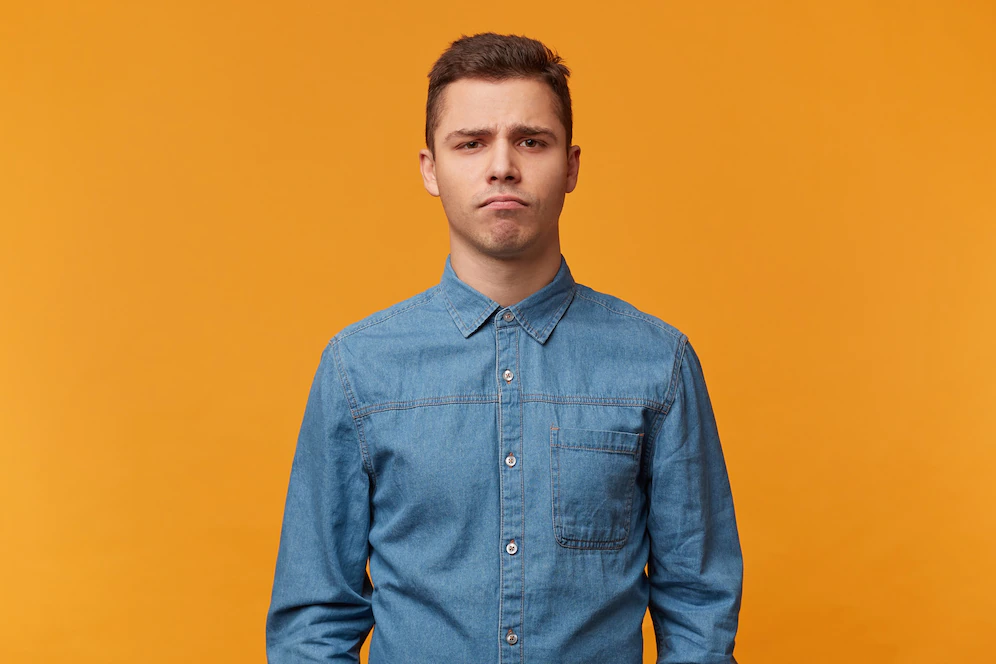 CAP ECMS...
...Décourager et…
…j’appréhende...
[Speaker Notes: ...j’ai cru que…

je manquais de concentration…

de persévérance…]
Mais du coup ?
Qui je suis ?
Crétin ou magicien ?
LES DEUX
[Speaker Notes: Noter cette question pas besoin d’avoir de réponse
mais elle indique ce qui compte vraiment pour vous !

Ce qui vous pousse à agir pour allez vers ce qui vous inspire!
ou à fuire ce qui vous fait souffir !]
Question :
C’est quoi la motivation ?
EMOTIONS
“Positive” ou “Négative”
[Speaker Notes: Noter cette question pas besoin d’avoir de réponse
mais elle indique ce qui compte vraiment pour vous !

Ce qui vous pousse à agir pour allez vers ce qui vous inspire!
ou à fuire ce qui vous fait souffir !]
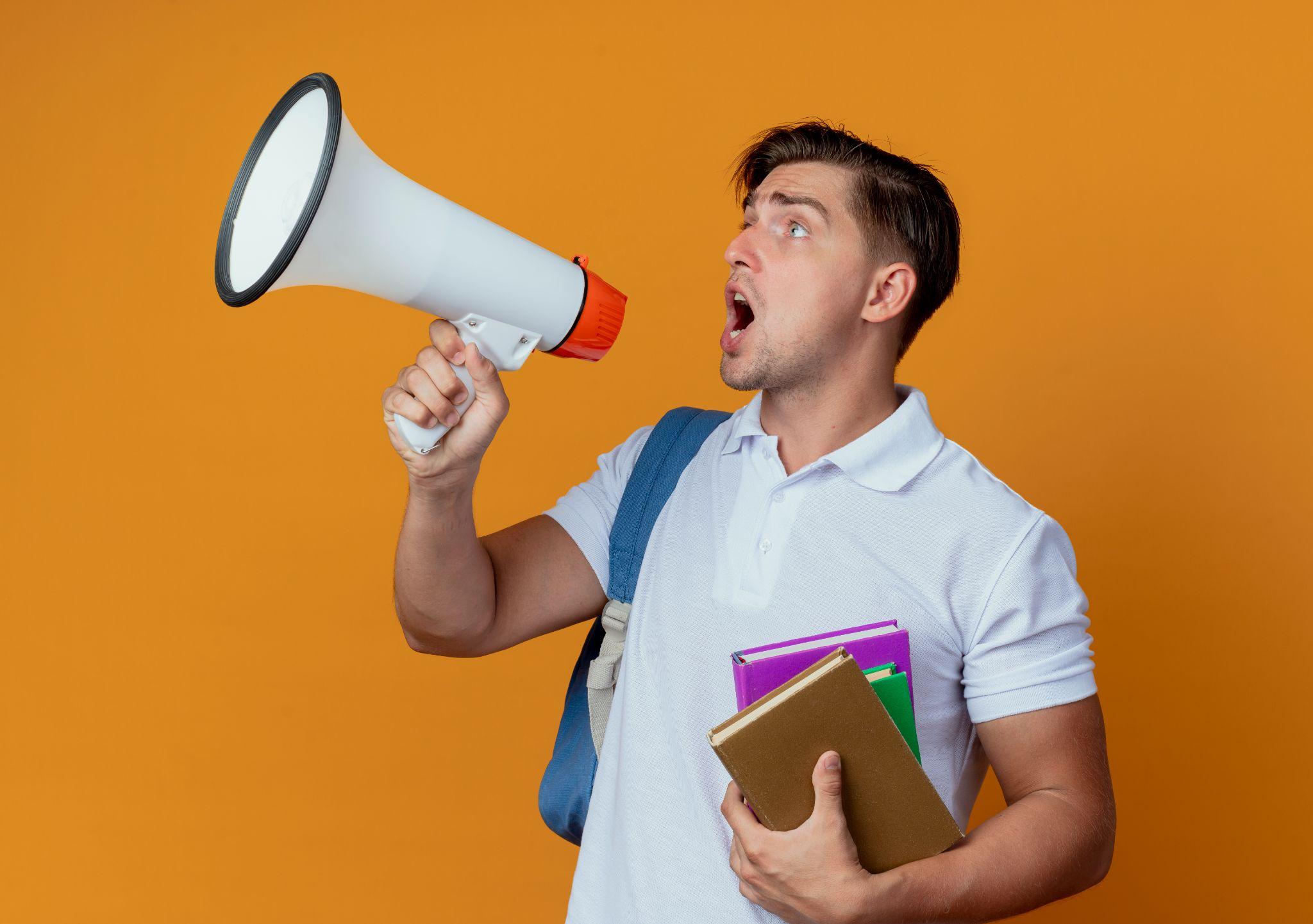 Besoin N°1 :

Intérêt
Le sens/La valeur
Manu tu descends ?
Pourquoi faire ? 
Pour réviser ! 
Pourquoi faire ?
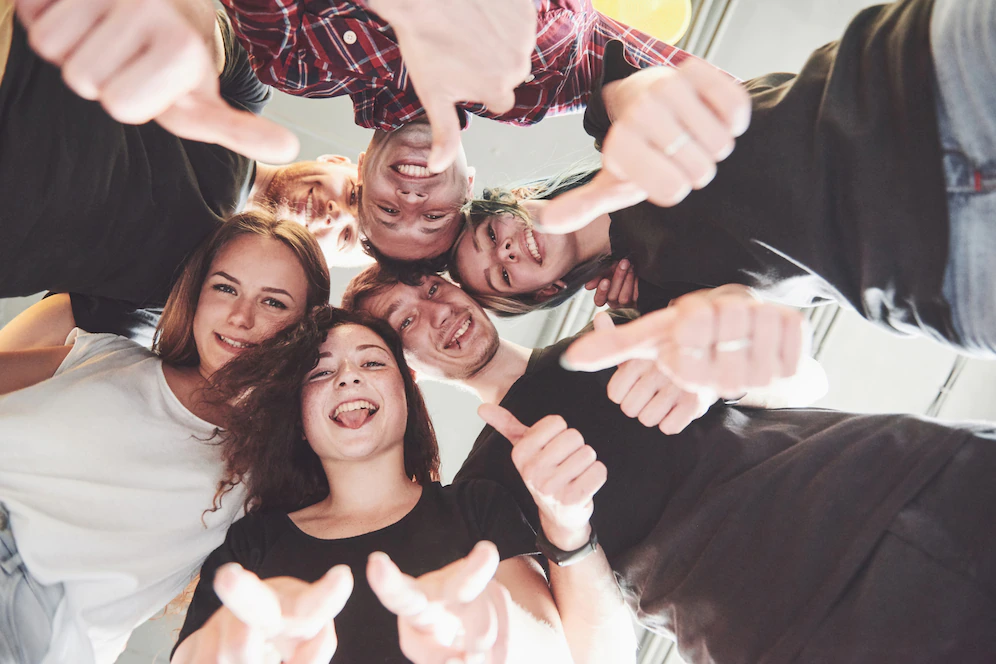 Besoin N°2 :

Besoin social
S'intégrer
D’être soutenu
“les potes 
avant 
les cours broth”
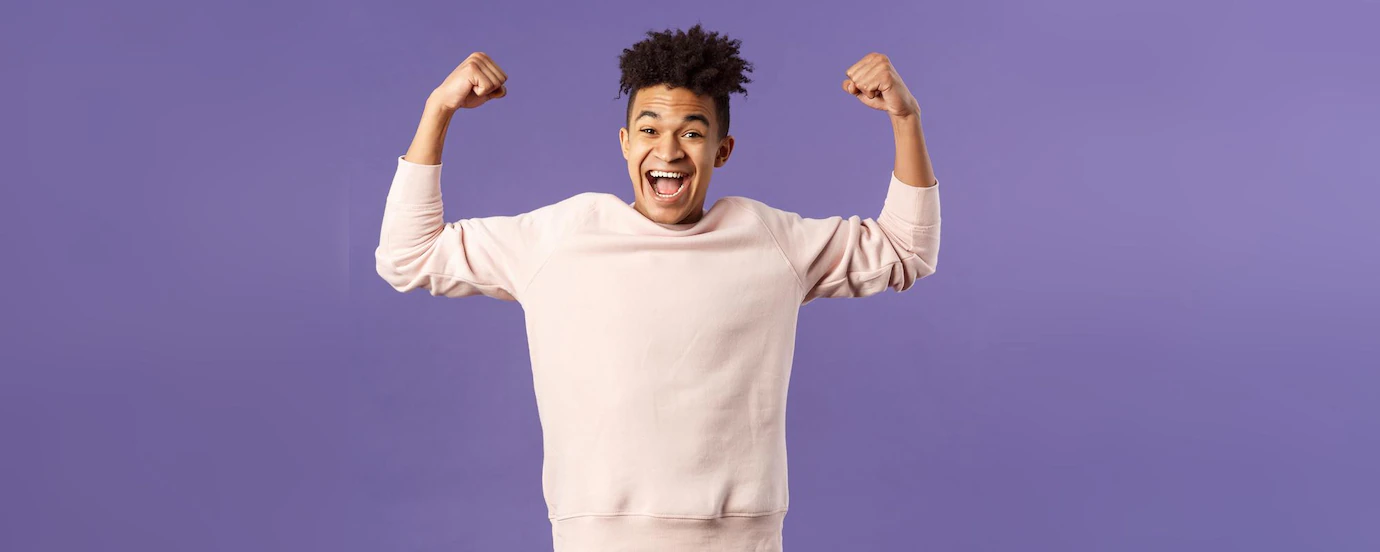 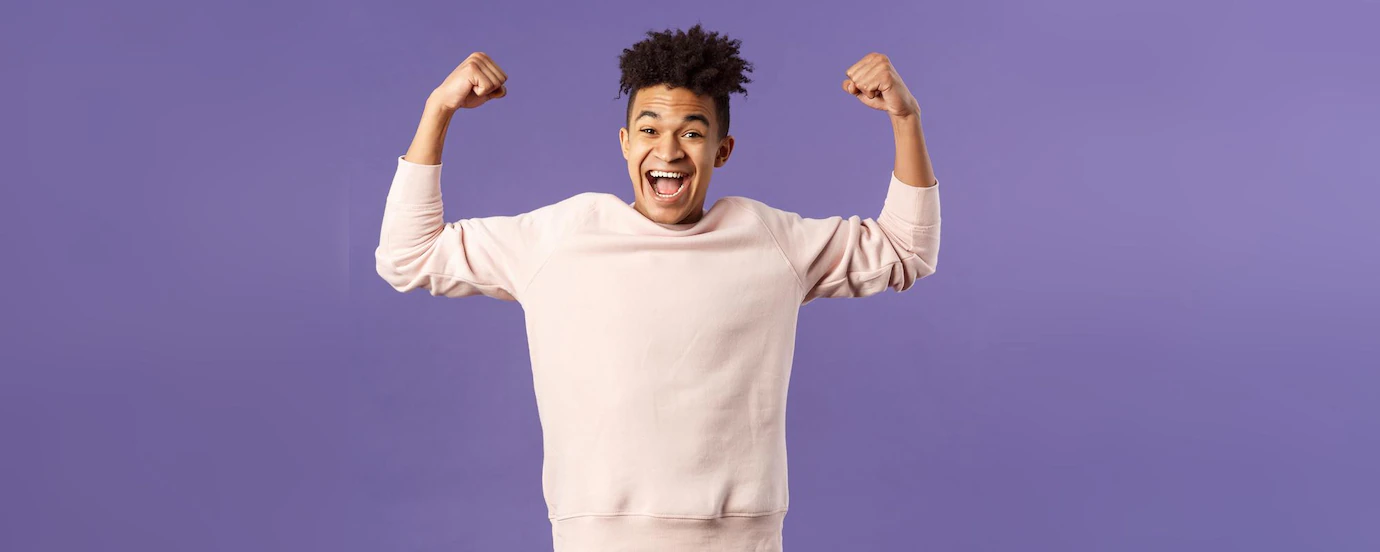 Découragé jusqu'à...
Ma première réussite…
CAP ECMS…
… “on va te faire sauter une classe et passer en terminale BEP”… Mme Maillard
[Speaker Notes: Je serais magicien…

et pizzaiolo…]
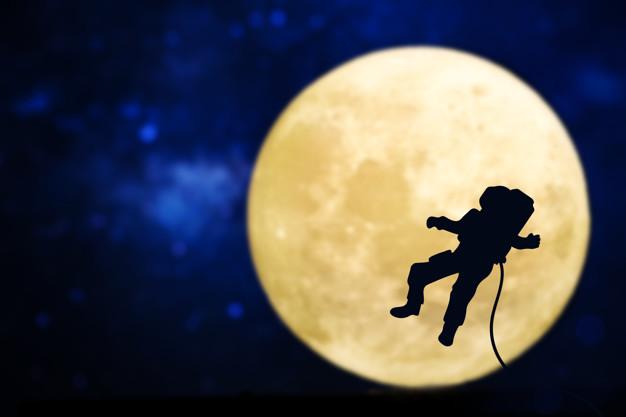 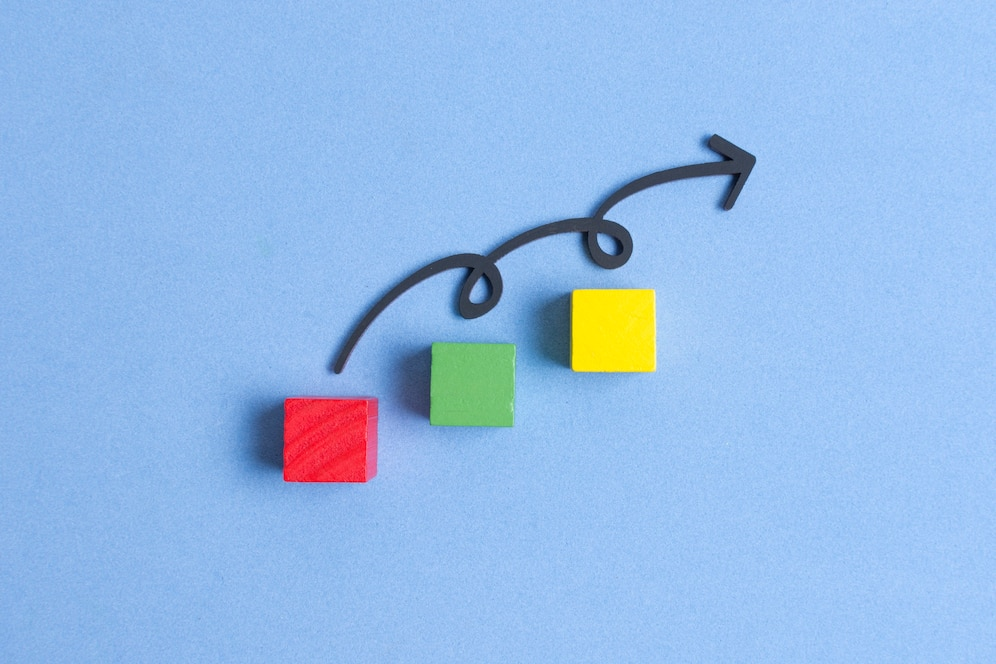 et je continue...
...BEP COMMERCE…
…BAC PRO NRC...
“la note on s’en fout, ce qui compte c’est la progression" Mr Kilouni
[Speaker Notes: ...j’ai cru que…

je manquais de concentration…

de persévérance…]
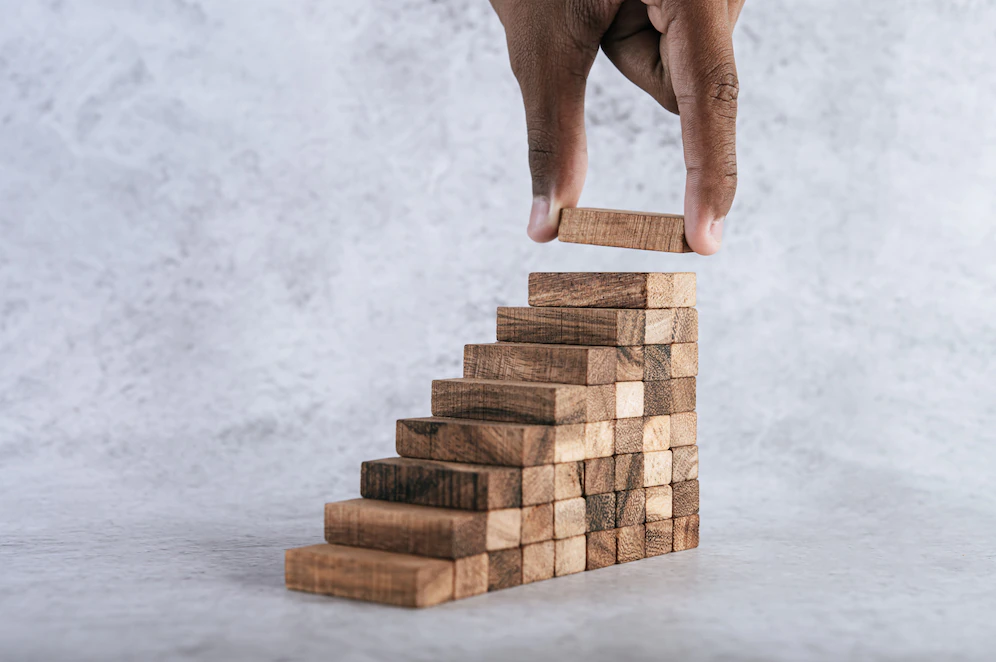 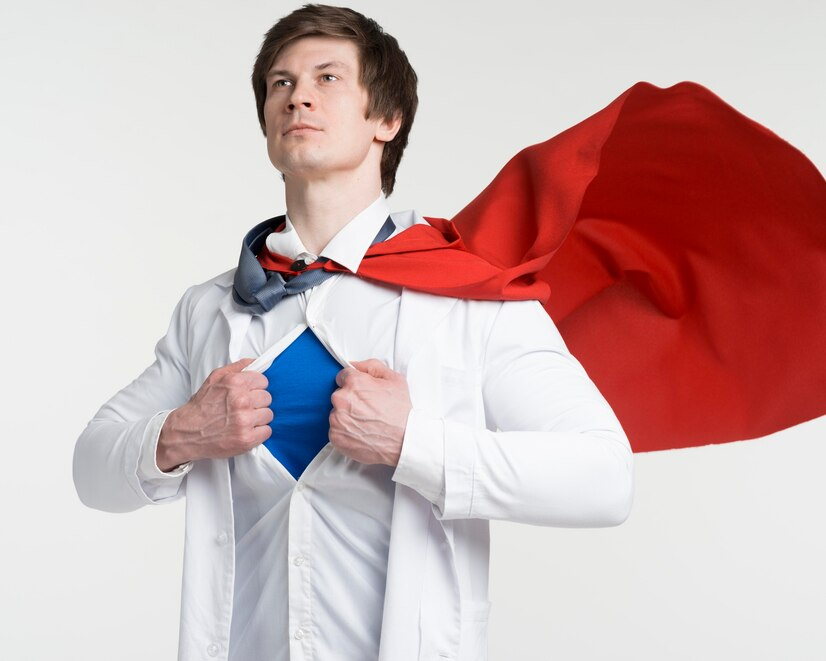 Besoin N°3 :

Besoin d’apprendre 
de progresser
Working in progress…
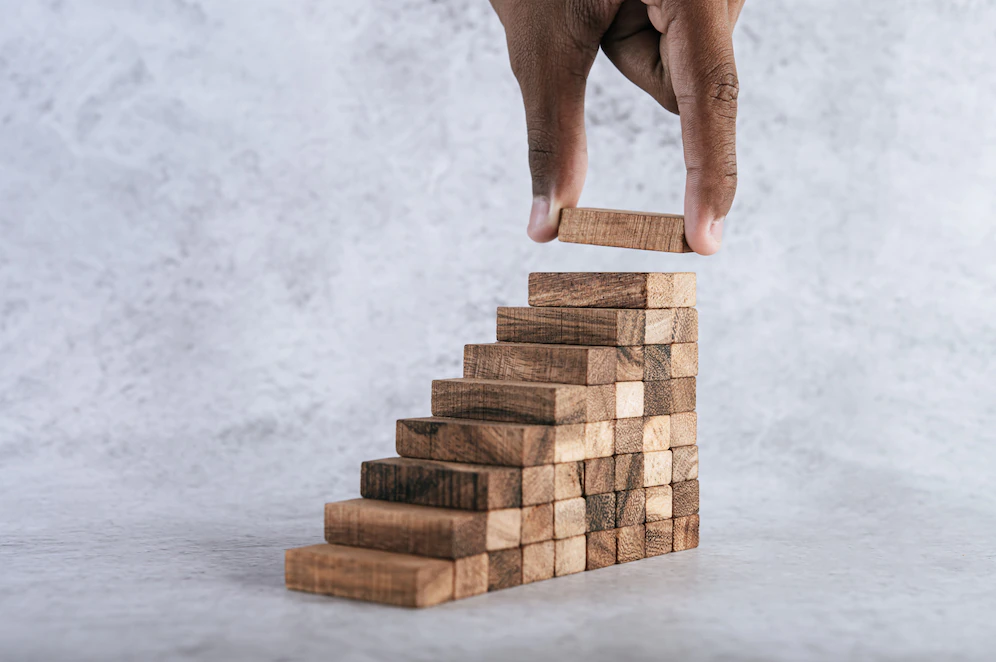 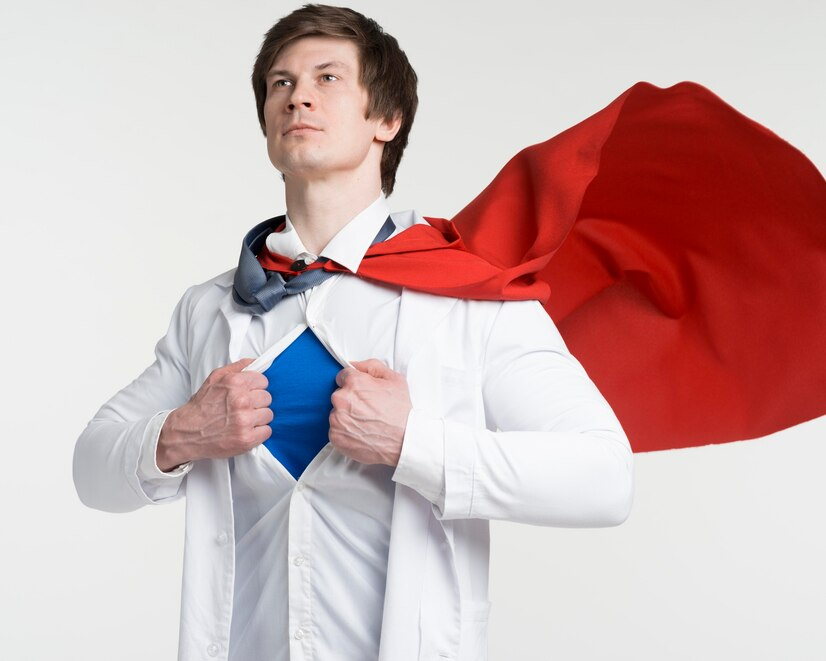 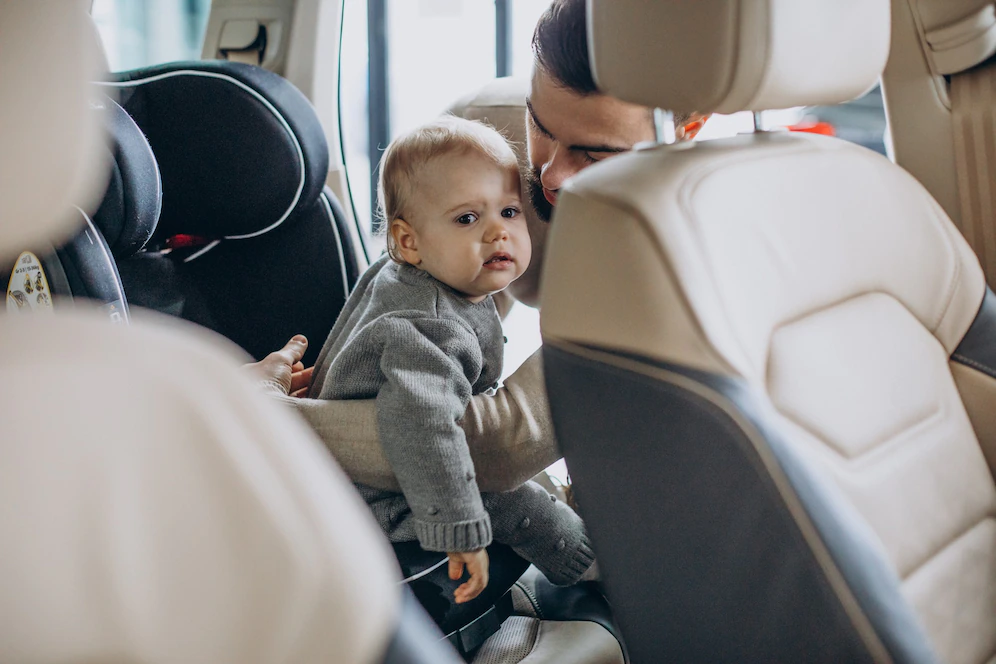 Besoin N°4 :

Besoin de sécurité
Respecter son potentiel
Help…
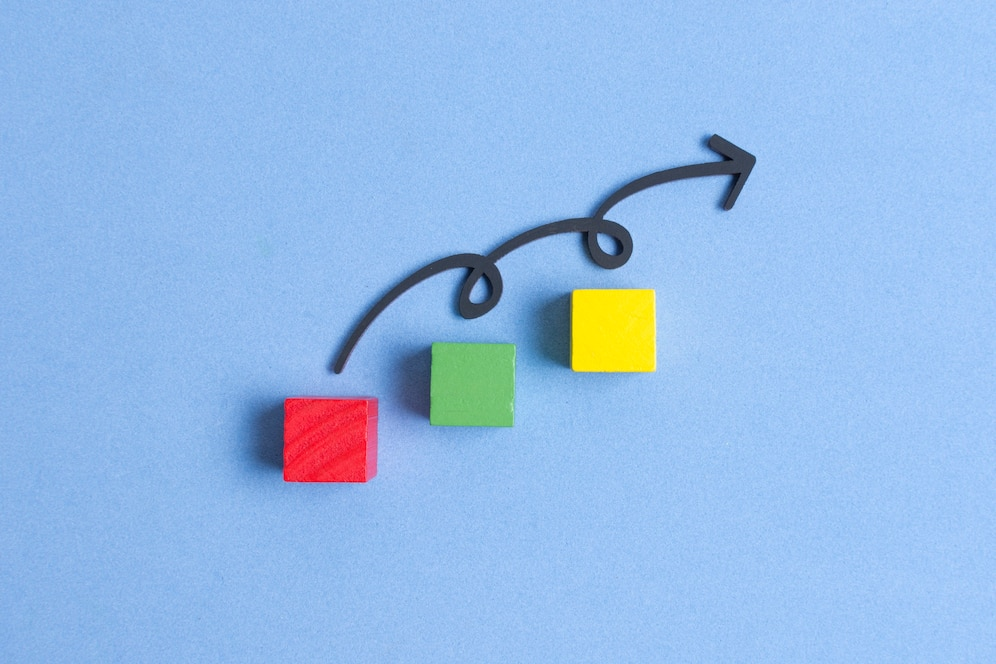 et encore...
…LICENCE D’ANGLAIS…
…BTS MUC alternance…
… “J’ai beaucoup aimé vos expressions et certaines personnes ont un style sympa”
Mr Julien
[Speaker Notes: Je serais magicien…

et pizzaiolo…]
Question :
Quelles sont les personnes qui vous ont inspirés à 
devenir prof ?
Ces phrases qui 
paraissent minuscules  ?
[Speaker Notes: C’est phrases qui sont minuscule mais qui ont fait que
vous avez osé suivre ce qui compte pour vous…

Car si il à des personnes qui vous ont descendu,
Y à forcément des personnes qui vous ont élevés…
qui vous ont aidé à développer votre confiance !

elevé = Aider à grandir]
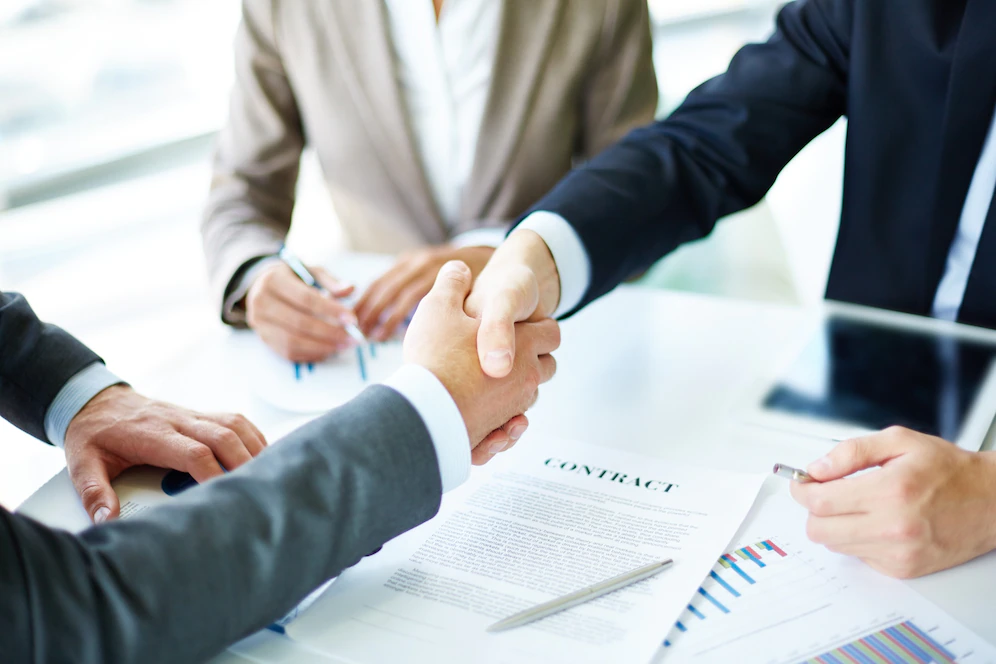 et après mes études...
...embauché…
je monte en compétence…
on me propose un poste de responsable…
[Speaker Notes: ...j’ai cru que…

je manquais de concentration…

de persévérance…]
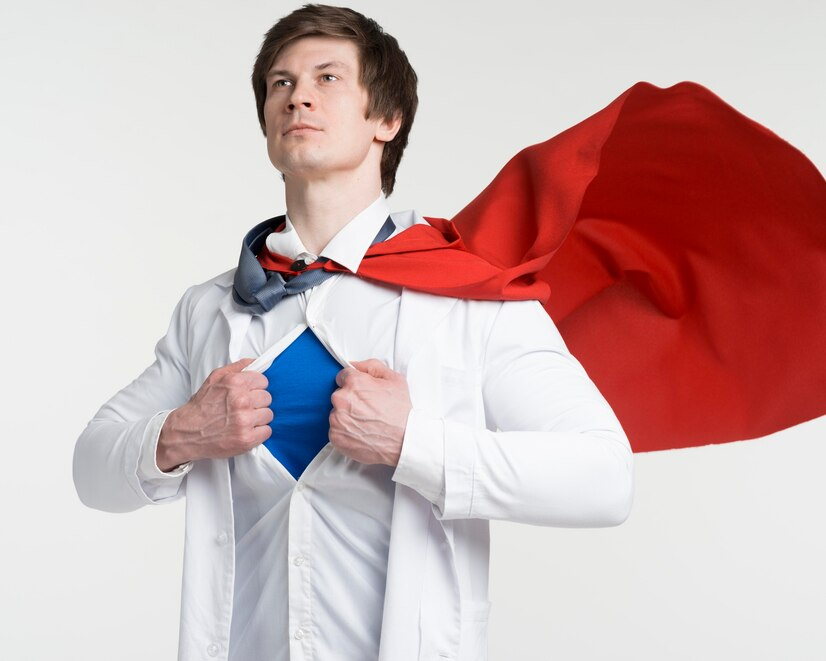 Besoin N°5 :

Sentiment d'efficacité personnelle
Who are you ?
I’m Batman
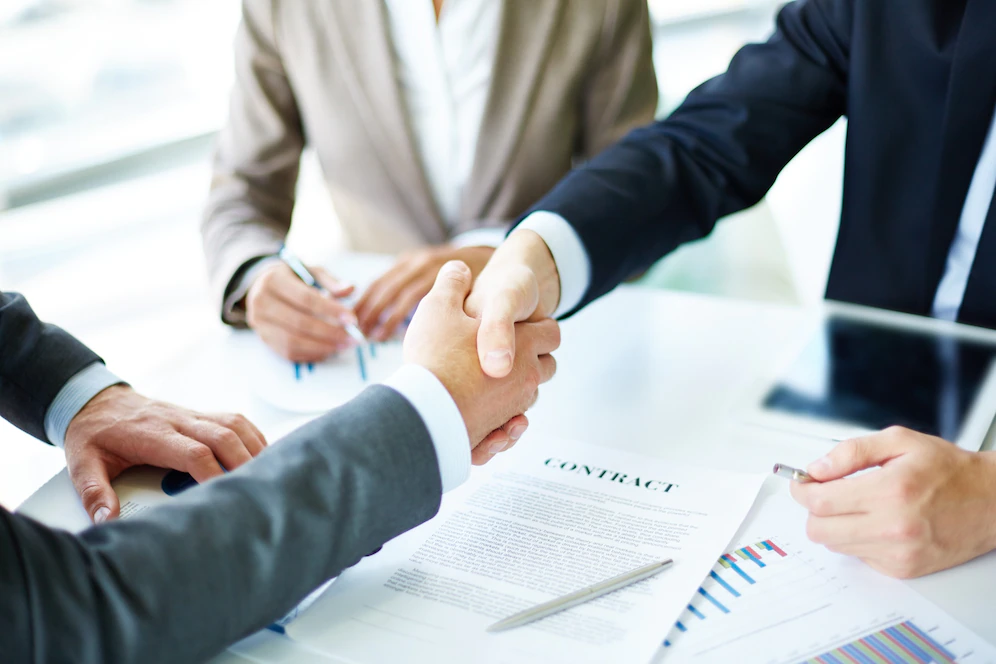 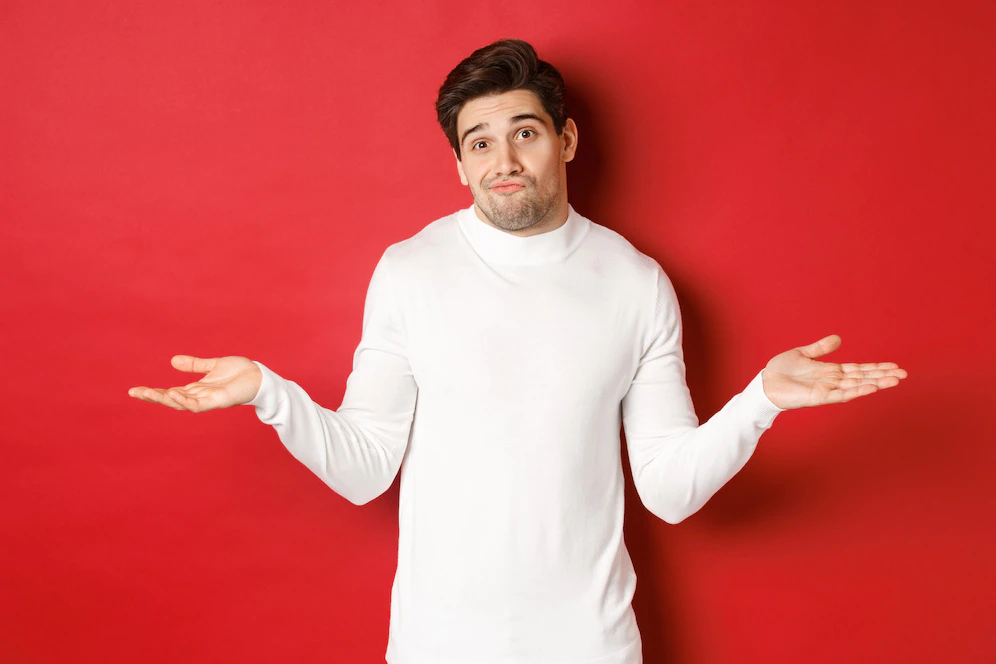 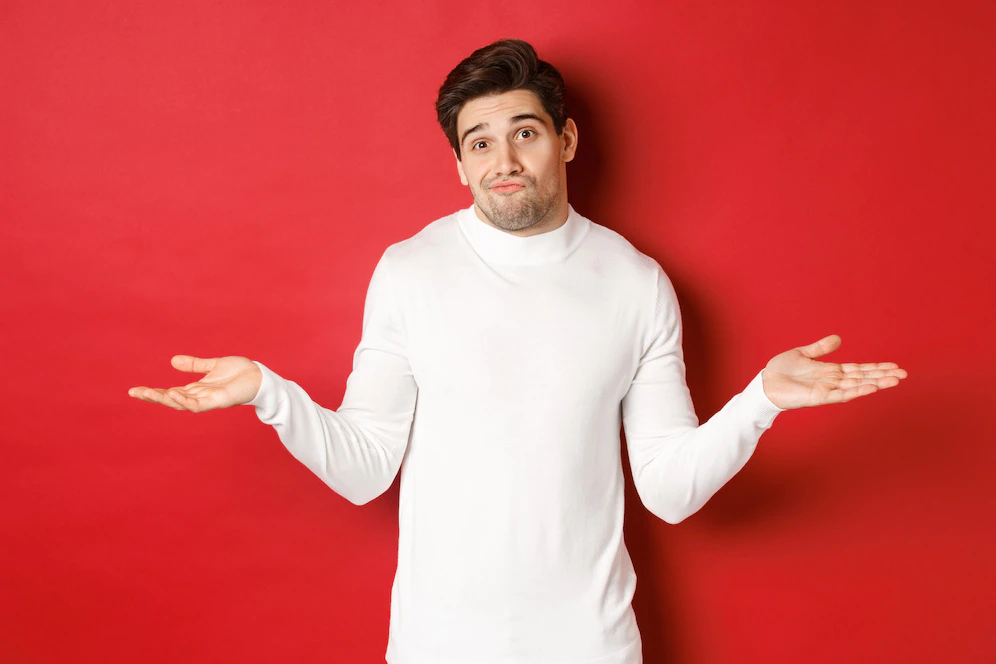 Mais ...
je refuse…
car ce que je veux c’est apprendre et enseigner !
aux jeunes en formation…
en entreprise…
pour leur cours…
[Speaker Notes: Je serais magicien…

et pizzaiolo…]
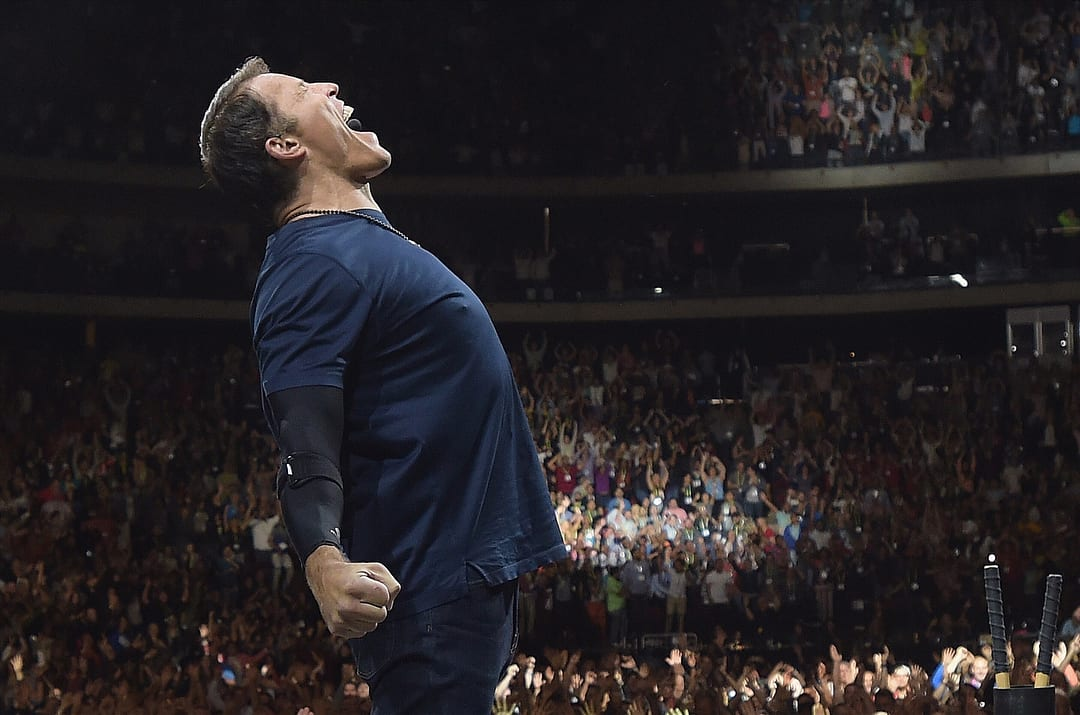 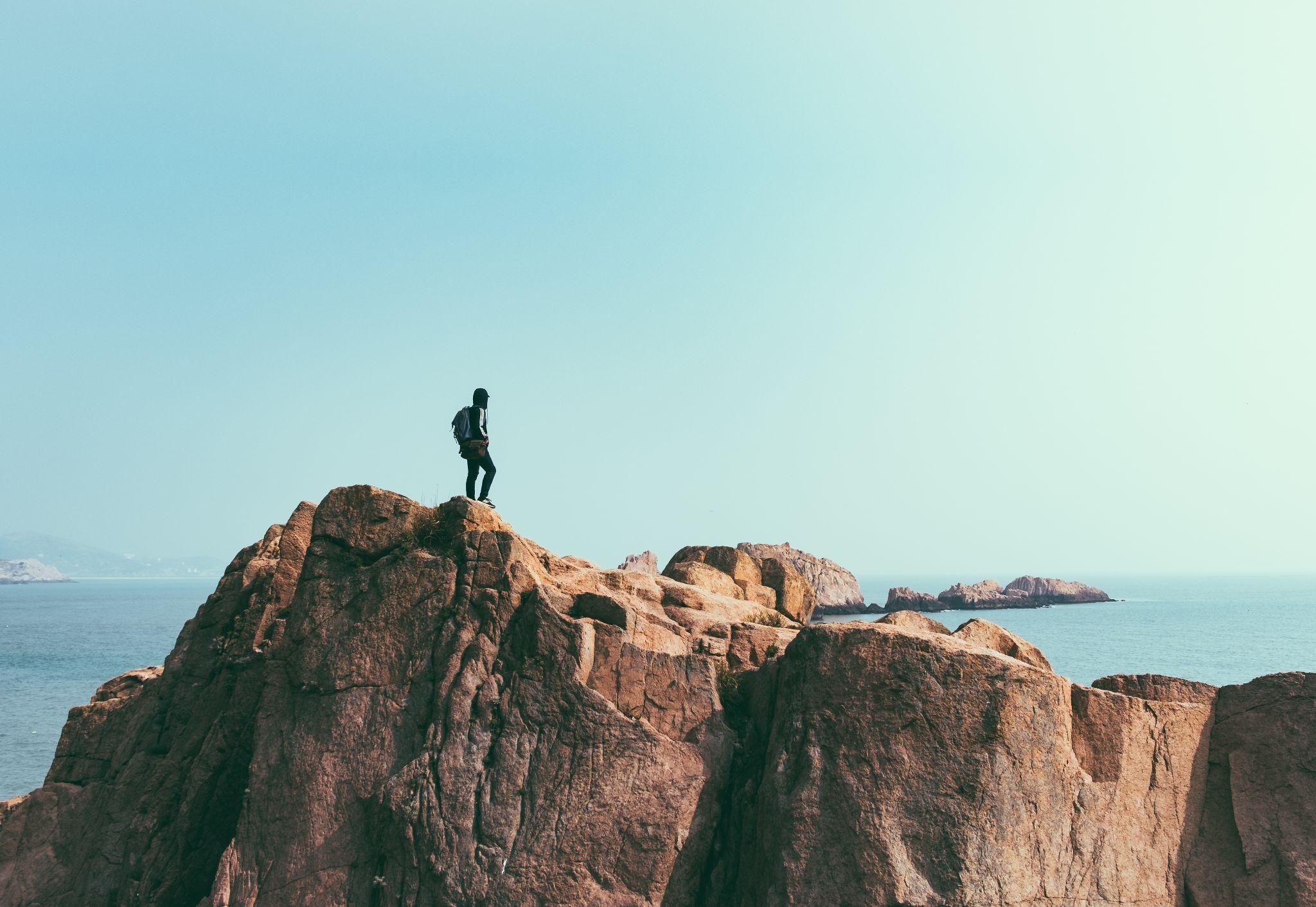 Mon pourquoi...
je prends le temps de me former…
dans diverses 
formations de coaching…
Coaching scolaire
Coaching de vie
[Speaker Notes: Pour aider un maximum de personnes à libérer leur potentiel

Dépasser leurs blocages,

et les aider à construire une vie alignée avec leurs aspirations profondes !

est devenir la meilleur version d’eux-même]
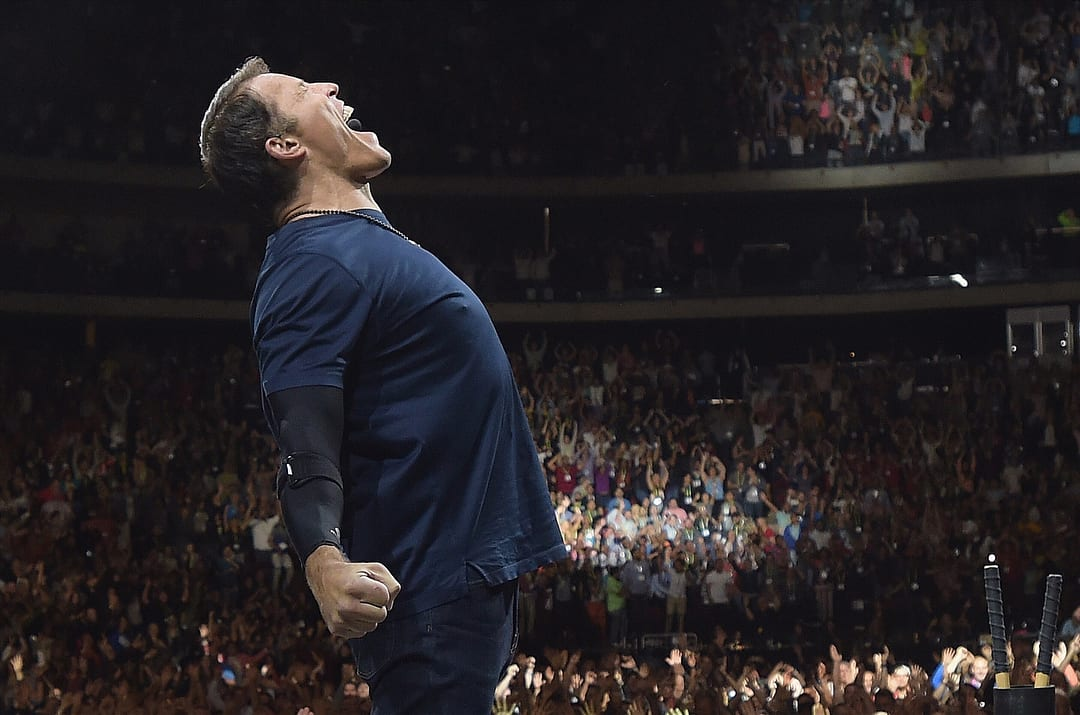 Je rencontre…
TONY ROBBINS
D'autres magiciens…
« L'échec n'existe pas. Seuls les résultats existent. »
« Si vous faites ce que vous avez toujours fait, vous obtiendrez ce que vous avez toujours eu. »
Tony Robbins
[Speaker Notes: Je serais magicien…

et pizzaiolo…]
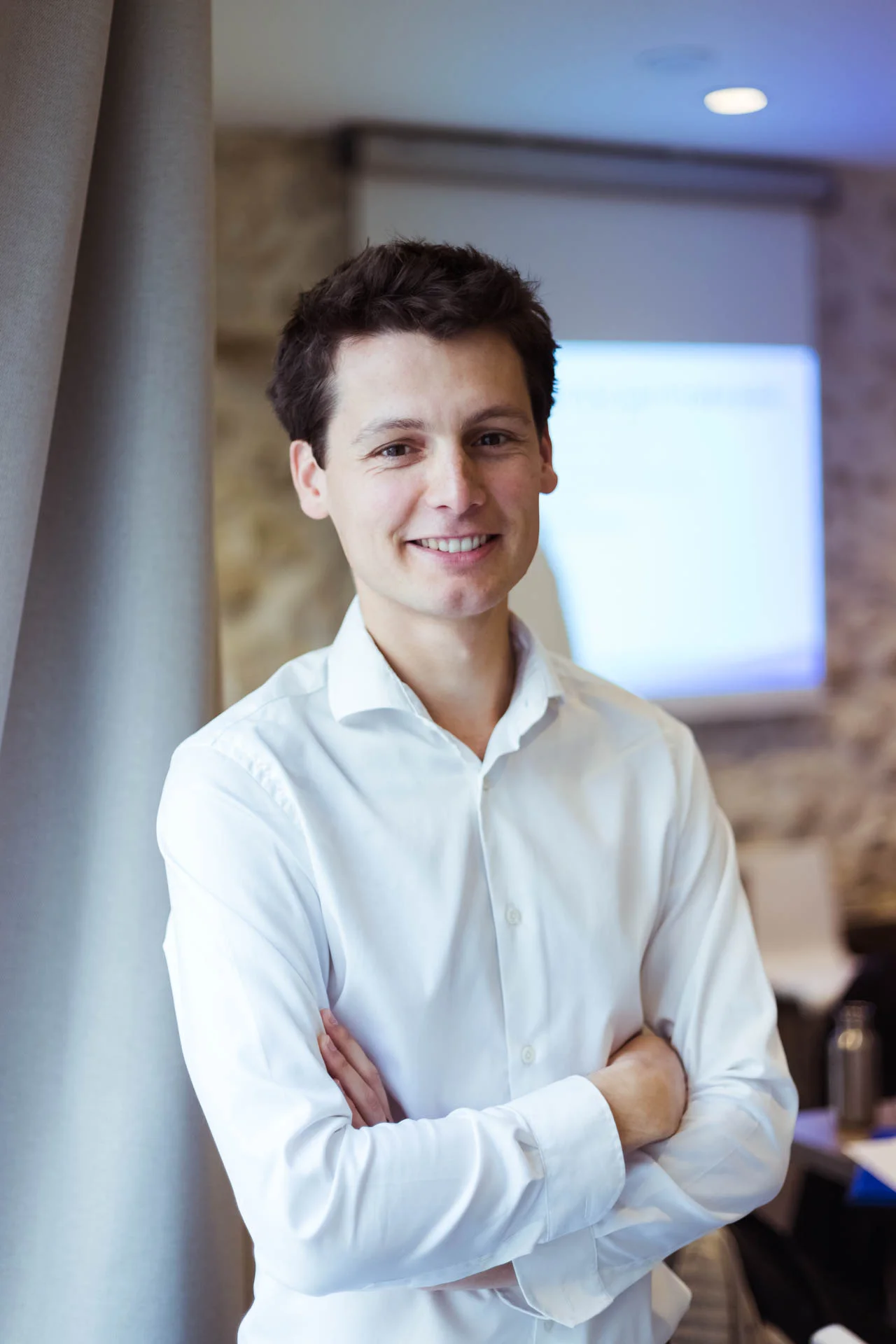 Les autres magiciens…
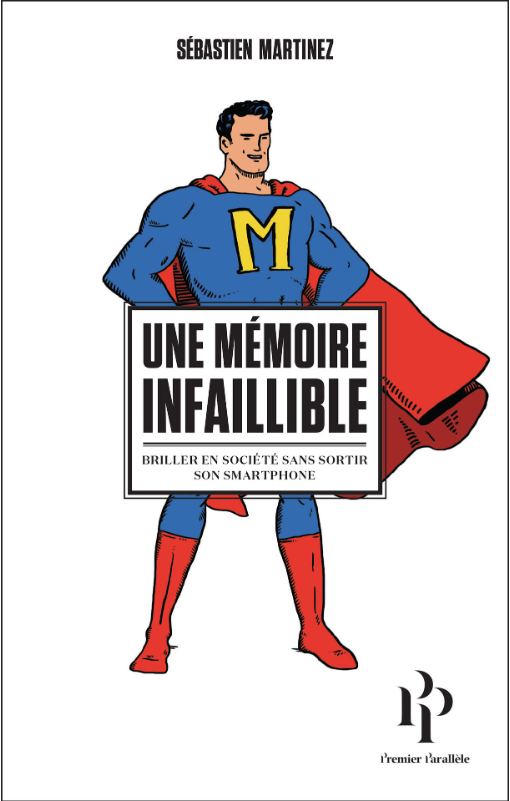 Sébastien Martinez
[Speaker Notes: Je serais magicien…

et pizzaiolo…]
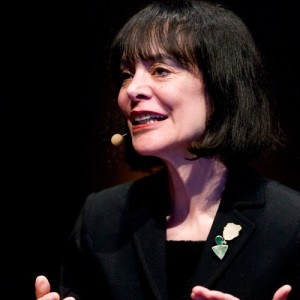 Les autres magiciens…
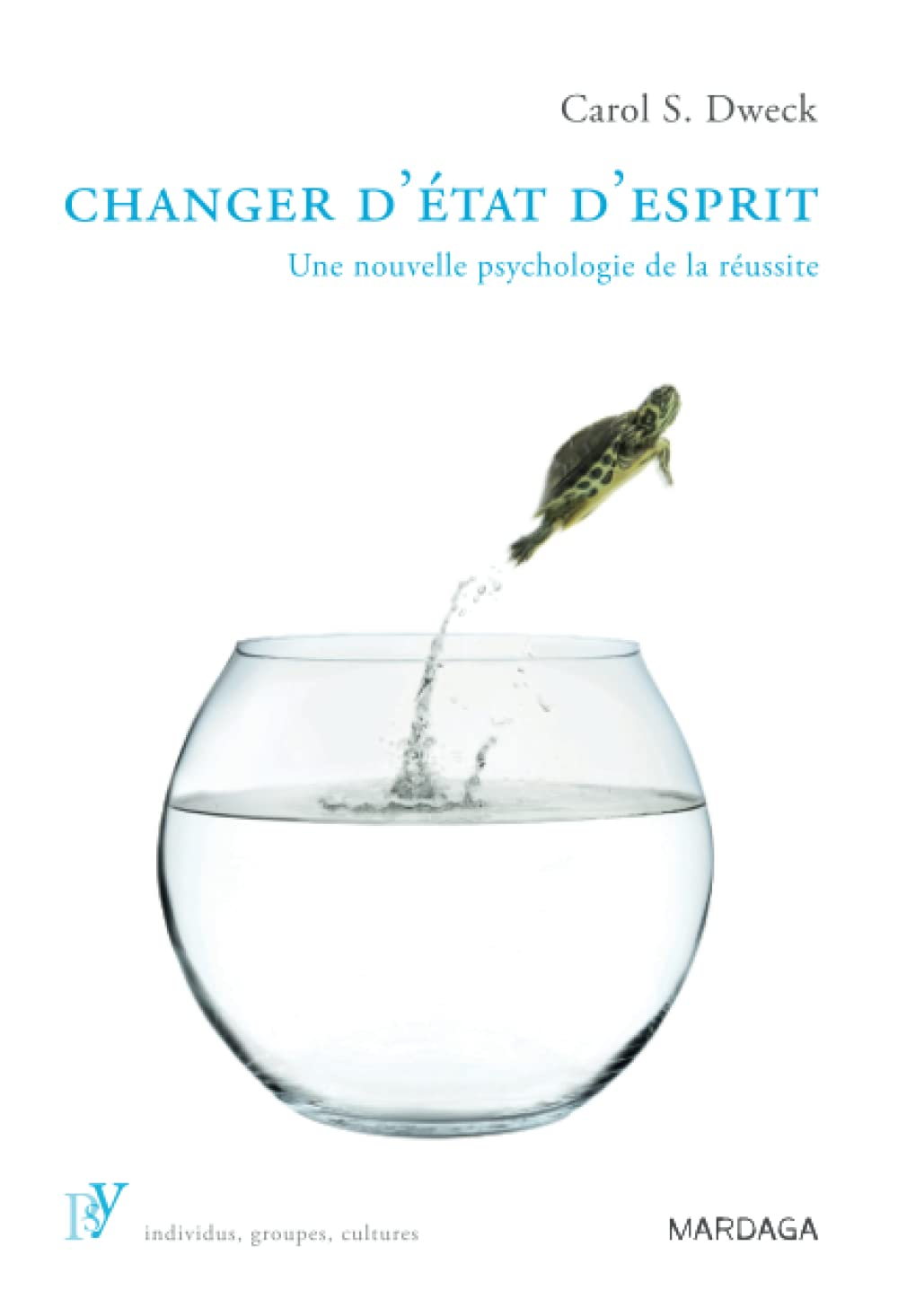 Carol Dweck
[Speaker Notes: ...j’ai cru que…

je manquais de concentration…

de persévérance…]
État d’esprit fixe 
vs 
Esprit de croissance
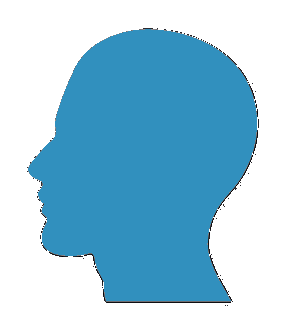 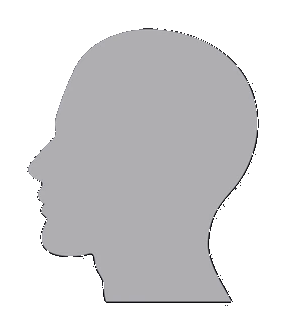 Carol Dweck
[Speaker Notes: C’est phrases qui sont minuscule mais qui ont fait que
vous avez osé suivre ce qui compte pour vous…

Car si il à des personnes qui vous ont descendu,
Y à forcément des personnes qui vous ont élevés…
qui vous ont aidé à développer votre confiance !

elevé = Aider à grandir]
État d’esprit fixe 
vs 
Esprit de croissance
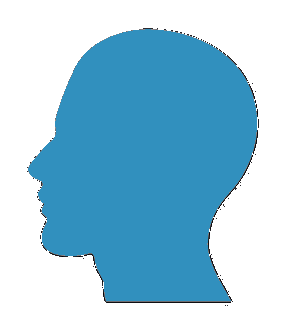 “Dans un état d’esprit fixe, la plupart des gens croient que leurs qualités de base, comme l’intelligence ou le talent, sont simplement des caractéristiques fixes. Ils consacrent leur temps à documenter leur intelligence ou leur talent au lieu de les cultiver.” C.DWECK
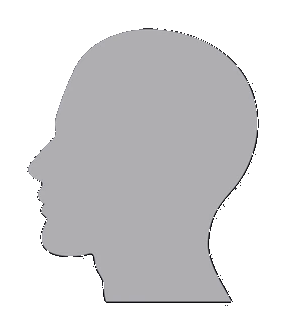 [Speaker Notes: C’est phrases qui sont minuscule mais qui ont fait que
vous avez osé suivre ce qui compte pour vous…

Car si il à des personnes qui vous ont descendu,
Y à forcément des personnes qui vous ont élevés…
qui vous ont aidé à développer votre confiance !

elevé = Aider à grandir]
Théorie de CAROL DWECK
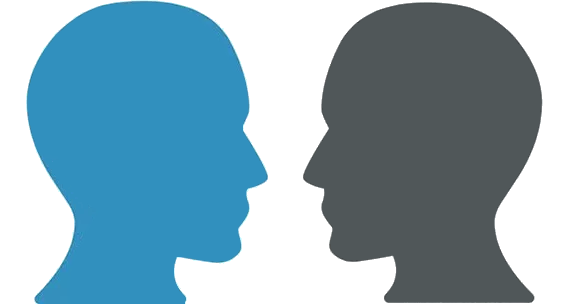 ESPRIT DE
CROISSANCE
ESPRIT FIXE
Théorie de CAROL DWECK
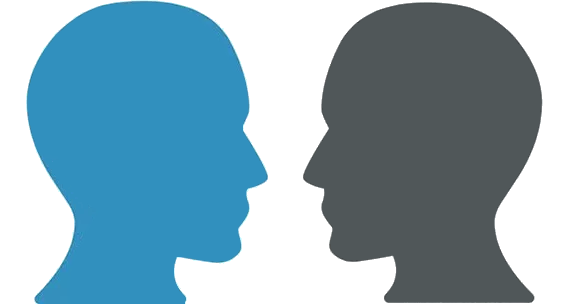 ESPRIT DE
CROISSANCE
ESPRIT FIXE
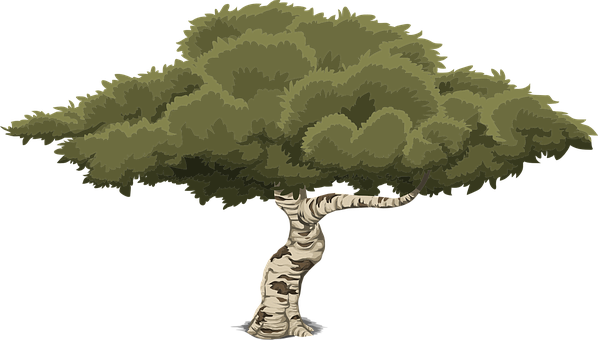 Théorie de CAROL DWECK
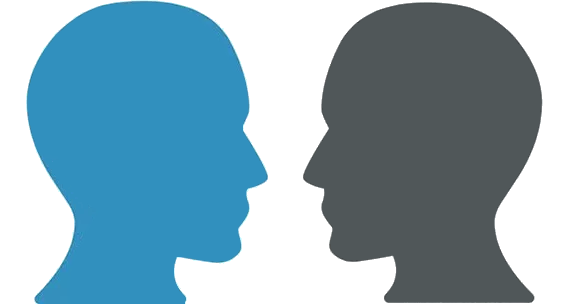 ESPRIT DE
CROISSANCE
ESPRIT FIXE
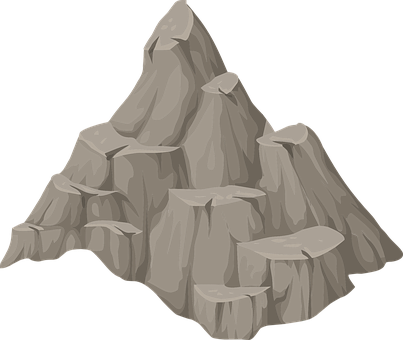 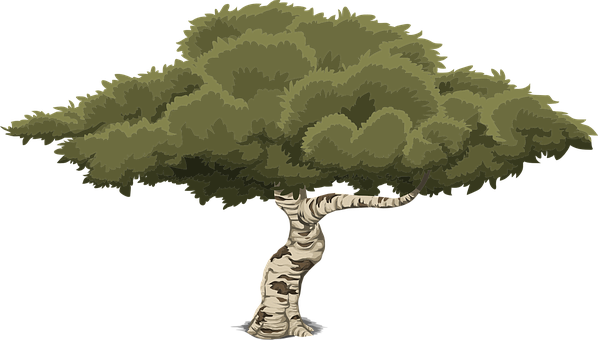 Théorie de CAROL DWECK
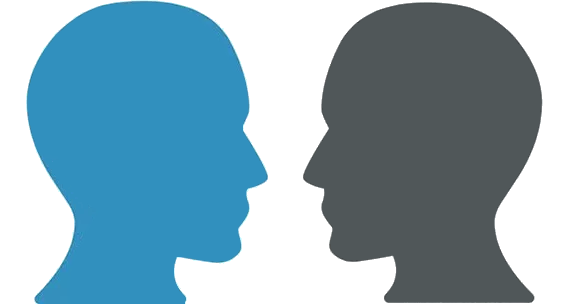 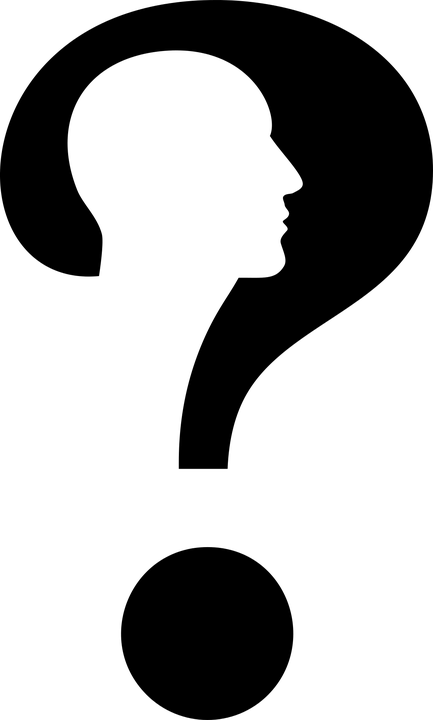 ESPRIT DE
CROISSANCE
ESPRIT FIXE
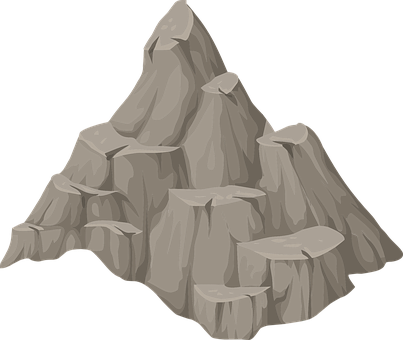 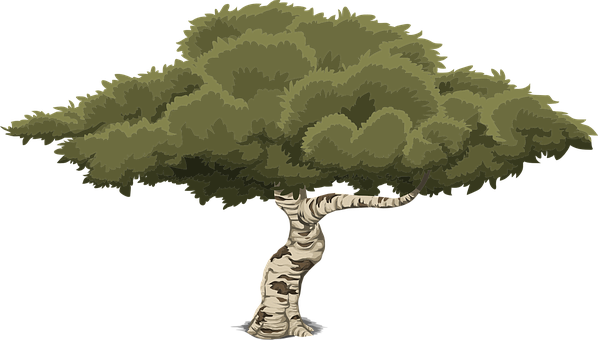 Théorie de CAROL DWECK
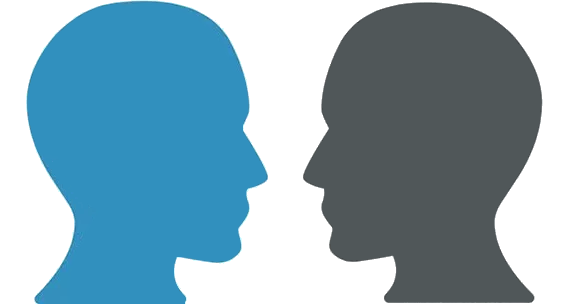 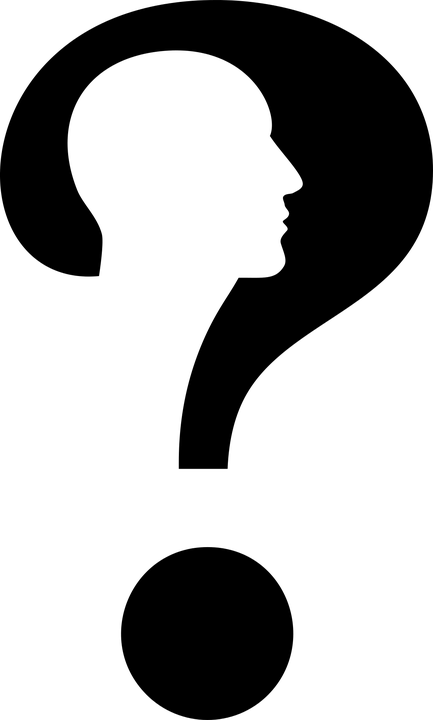 “J'apprends tout au long de
ma vie”
“Mon potentiel est déterminé à ma naissance”
ESPRIT DE
CROISSANCE
ESPRIT FIXE
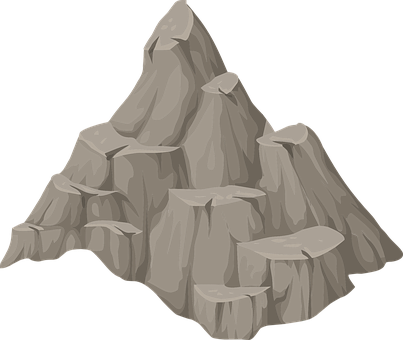 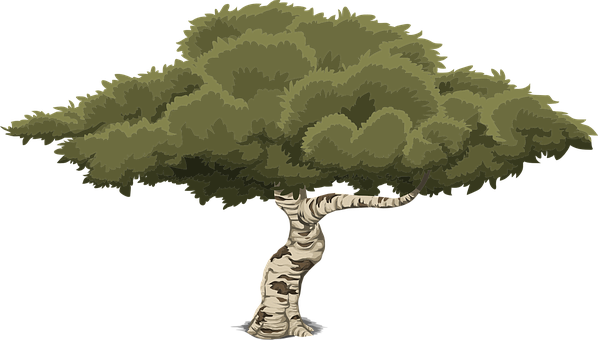 Théorie de CAROL DWECK
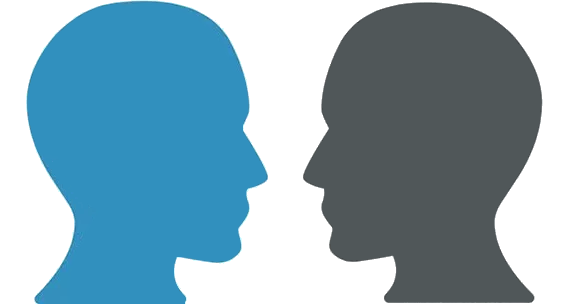 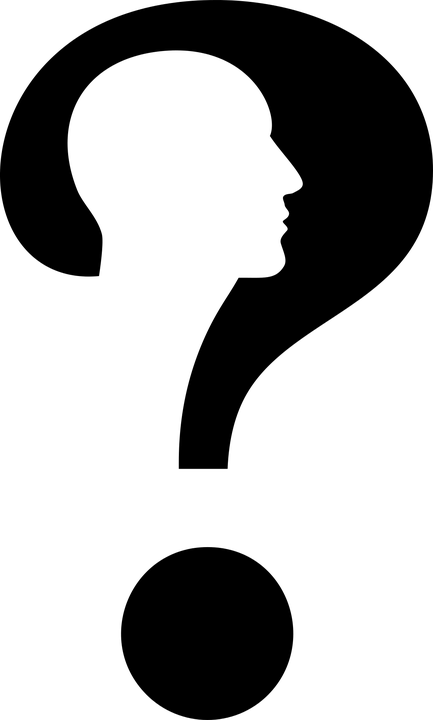 “J'apprends tout au long de 
ma vie”
“Mon potentiel est déterminé à ma naissance”
ESPRIT DE
CROISSANCE
ESPRIT FIXE
“l'échec est une opportunité à grandir”
“lorsque j’échoue je suis frustré”
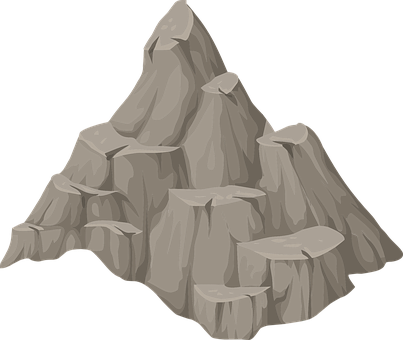 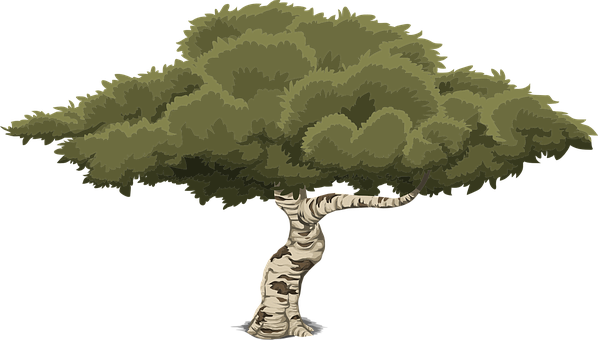 Théorie de CAROL DWECK
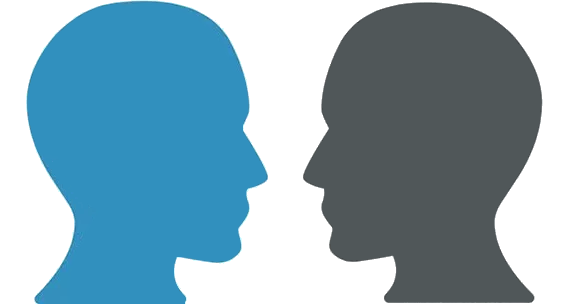 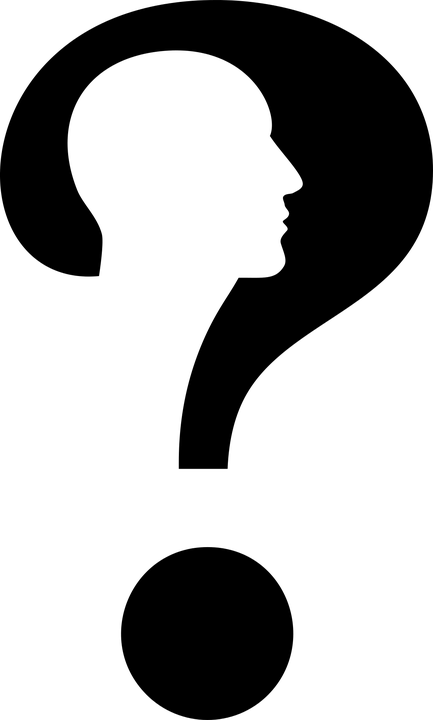 “J'apprends tout au long 
ma vie”
“Mon potentiel est déterminé à ma naissance”
ESPRIT DE
CROISSANCE
ESPRIT FIXE
“l'échec est une opportunité à grandir”
“lorsque j’échoue je suis frustré”
“les feedbacks 
sont des 
attaques personnelles”
“les feedbacks sont constructifs”
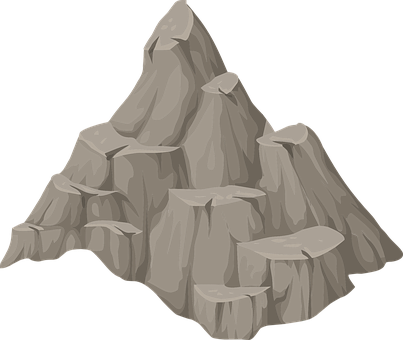 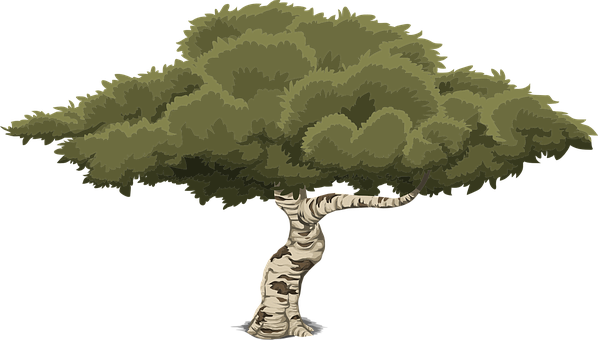 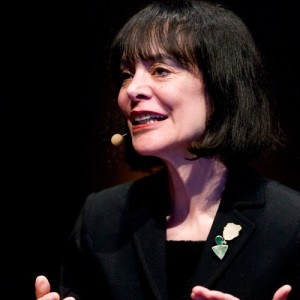 la magicienne…
"Si les parents veulent faire un cadeau à leurs enfants, la meilleure chose qu'ils puissent faire est de leur apprendre à aimer les défis, à être intrigués par les erreurs, à apprécier l'effort et à continuer à apprendre. Ainsi, leurs enfants n'auront pas à être esclaves des louanges. Ils disposeront tout au long de leur vie d'un moyen de construire et de réparer leur propre confiance."
Carol Dweck
[Speaker Notes: ...j’ai cru que…

je manquais de concentration…

de persévérance…]
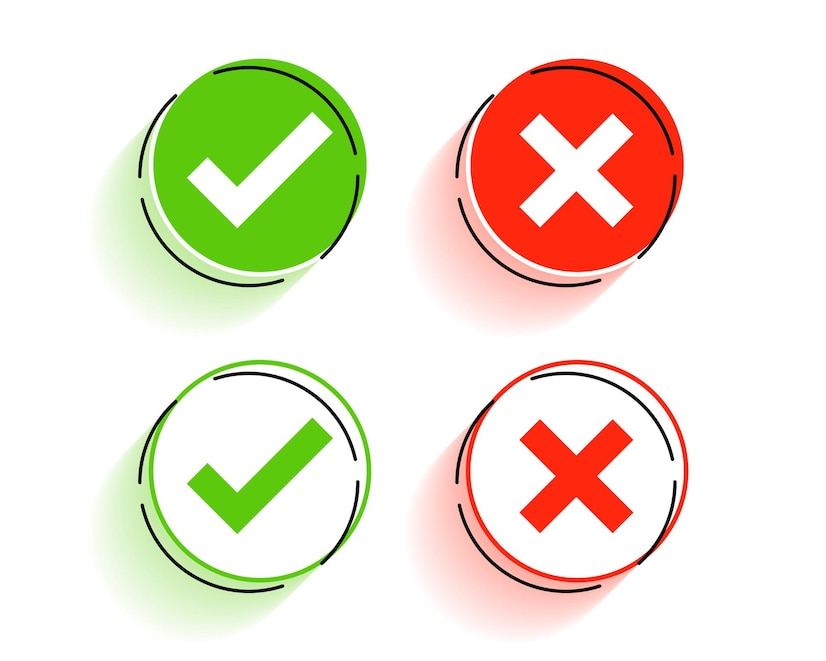 X Neuro-Myth X
On naît intelligent
Taille du cerveau
Nombre de neurones
[Speaker Notes: grecs 
- mémoire est selective, histoire du par coeur]
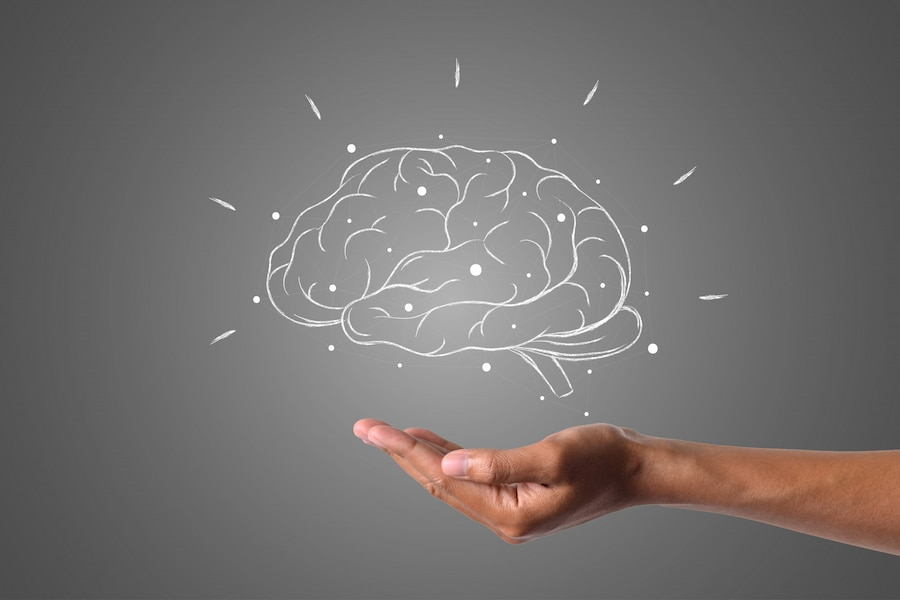 Plasticité cérébrale…
Le nombre de connexions !
des connexions 
neuronales se construisent 
toute notre vie !
Nous sommes tous nés pour grandir !
Nous sommes 
TOUS CAPABLES !
[Speaker Notes: C’est phrases qui sont minuscule mais qui ont fait que
vous avez osé suivre ce qui compte pour vous…

Car si il à des personnes qui vous ont descendu,
Y à forcément des personnes qui vous ont élevés…
qui vous ont aidé à développer votre confiance !

elevé = Aider à grandir]
En Résumé
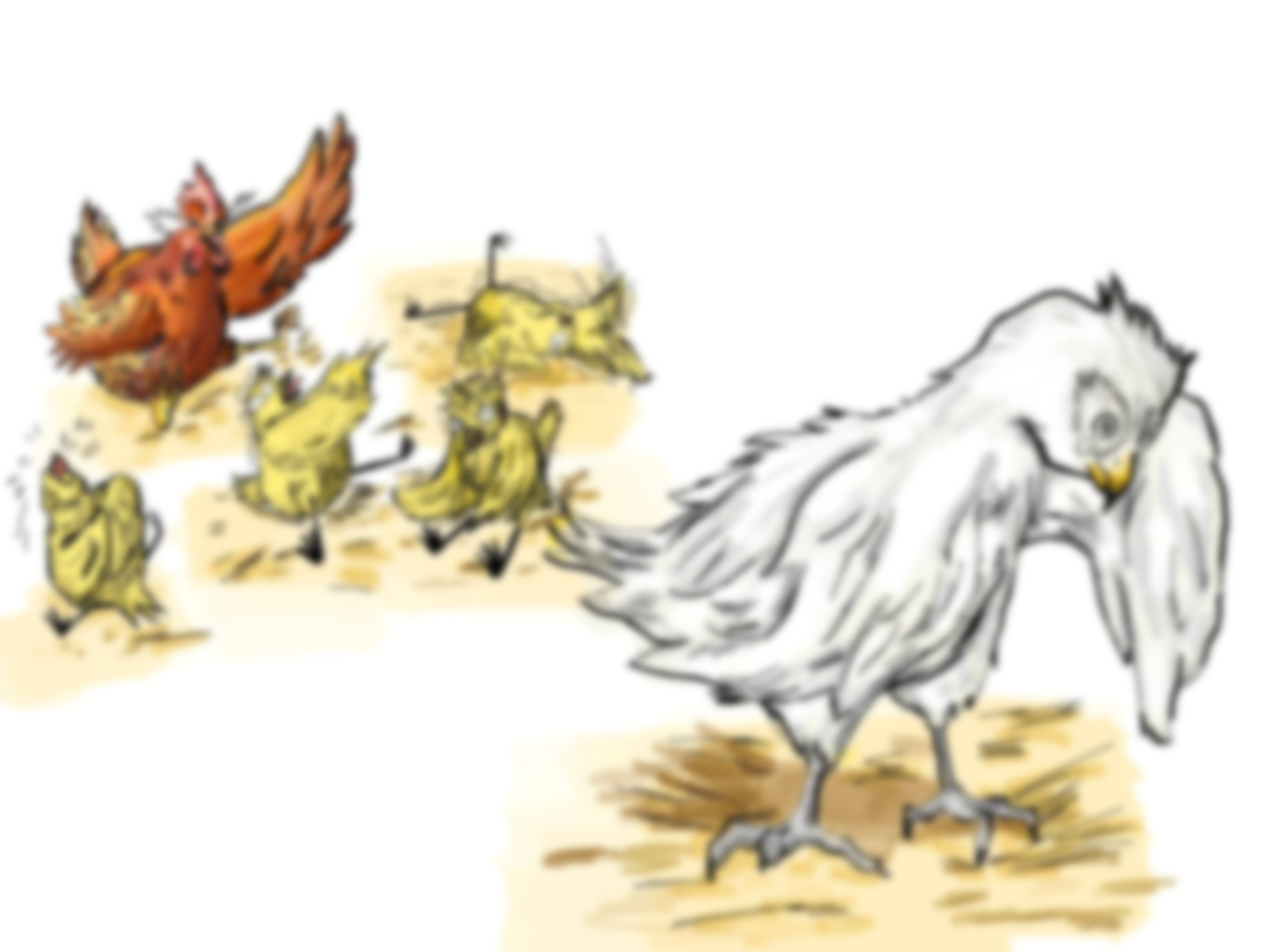 “La confiance en soi correspond à la croyance en son potentiel, ses capacités et ses possibilités.

C’est un état dynamique 
qui se construit dans l’action”
[Speaker Notes: Sentiment, un ressenti, une perception tourné vers l’émotion !]
Confiance
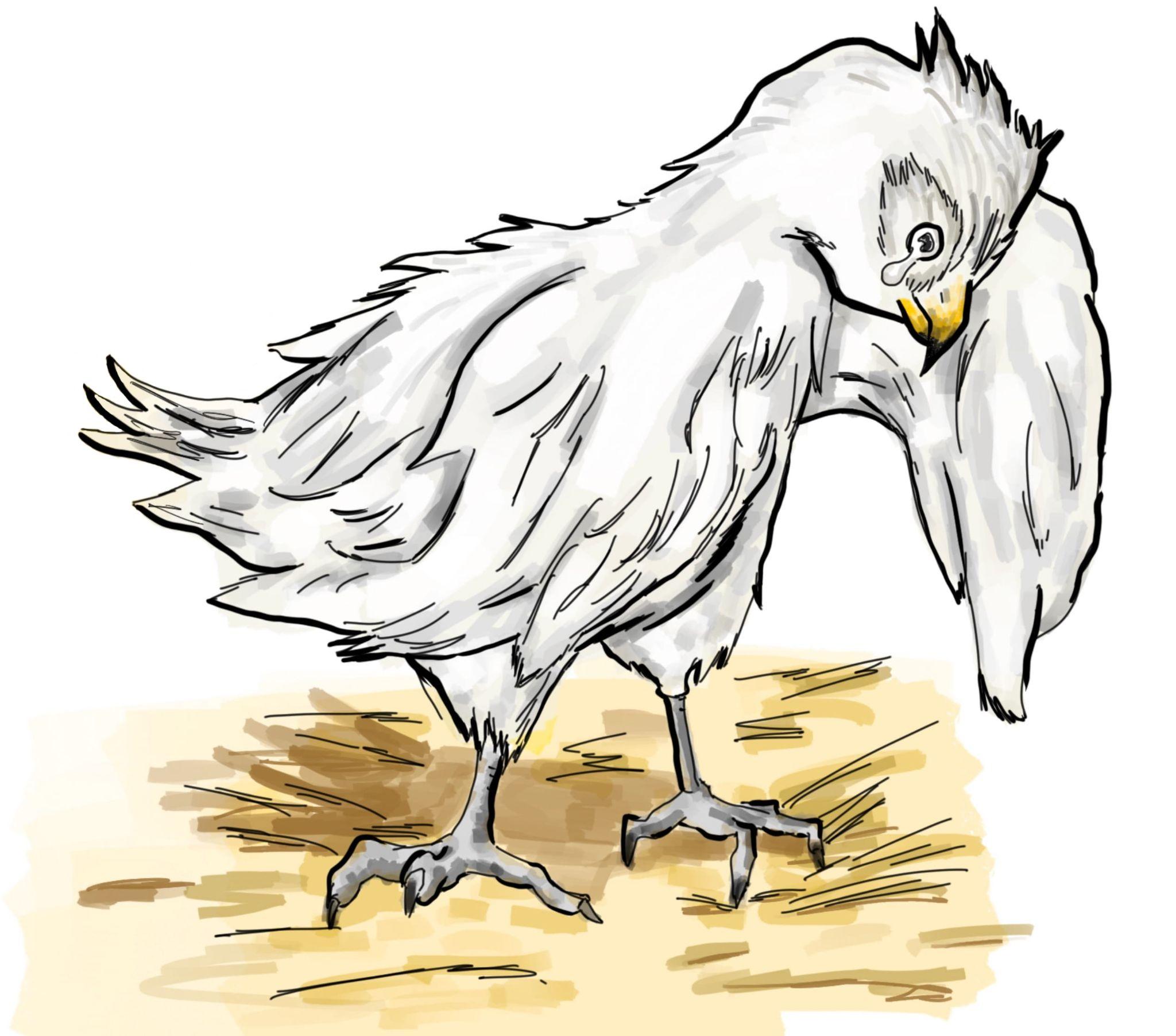 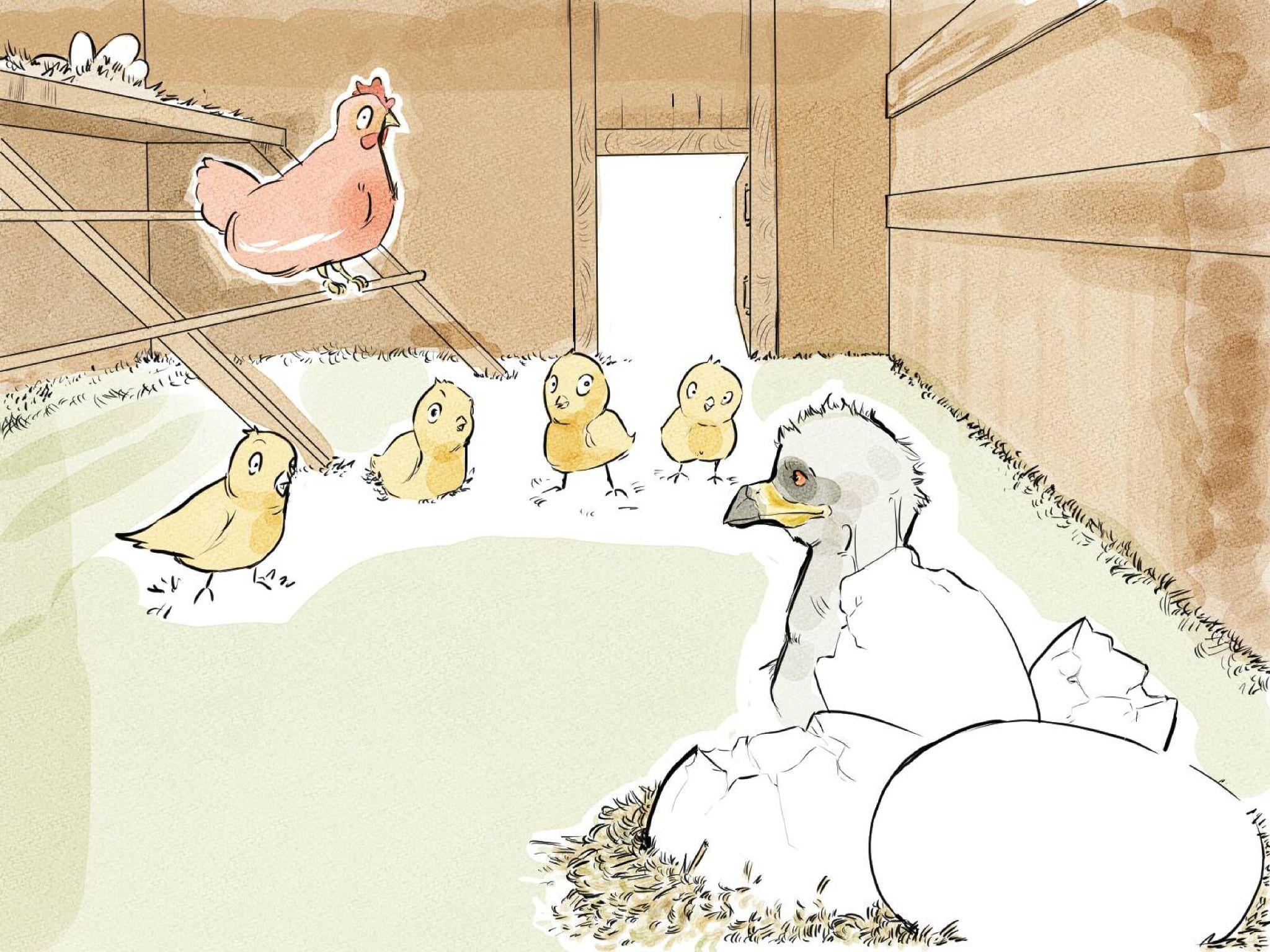 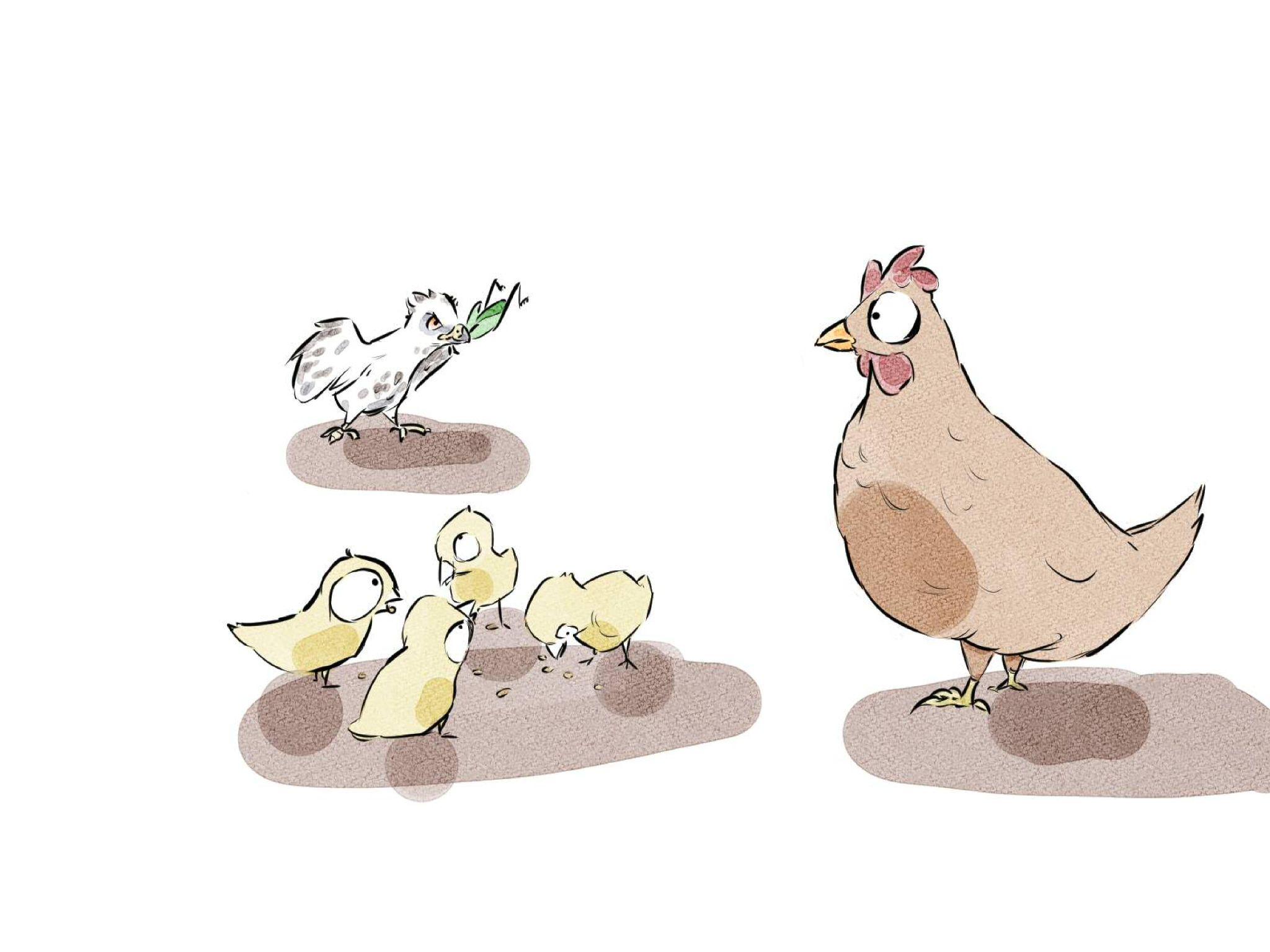 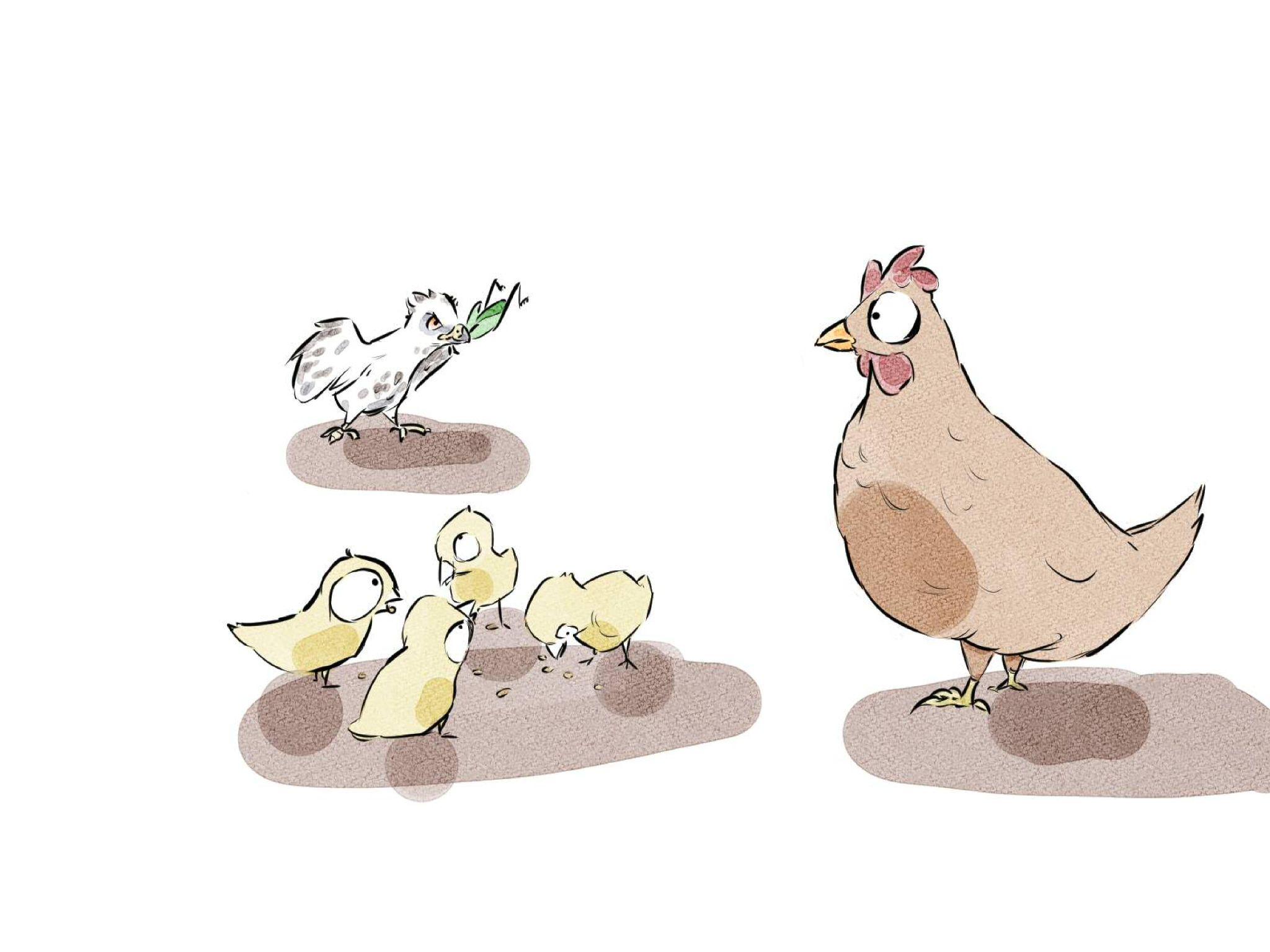 Son environnement la influencé à croire que c’est impossible et qu’il en est incapable !
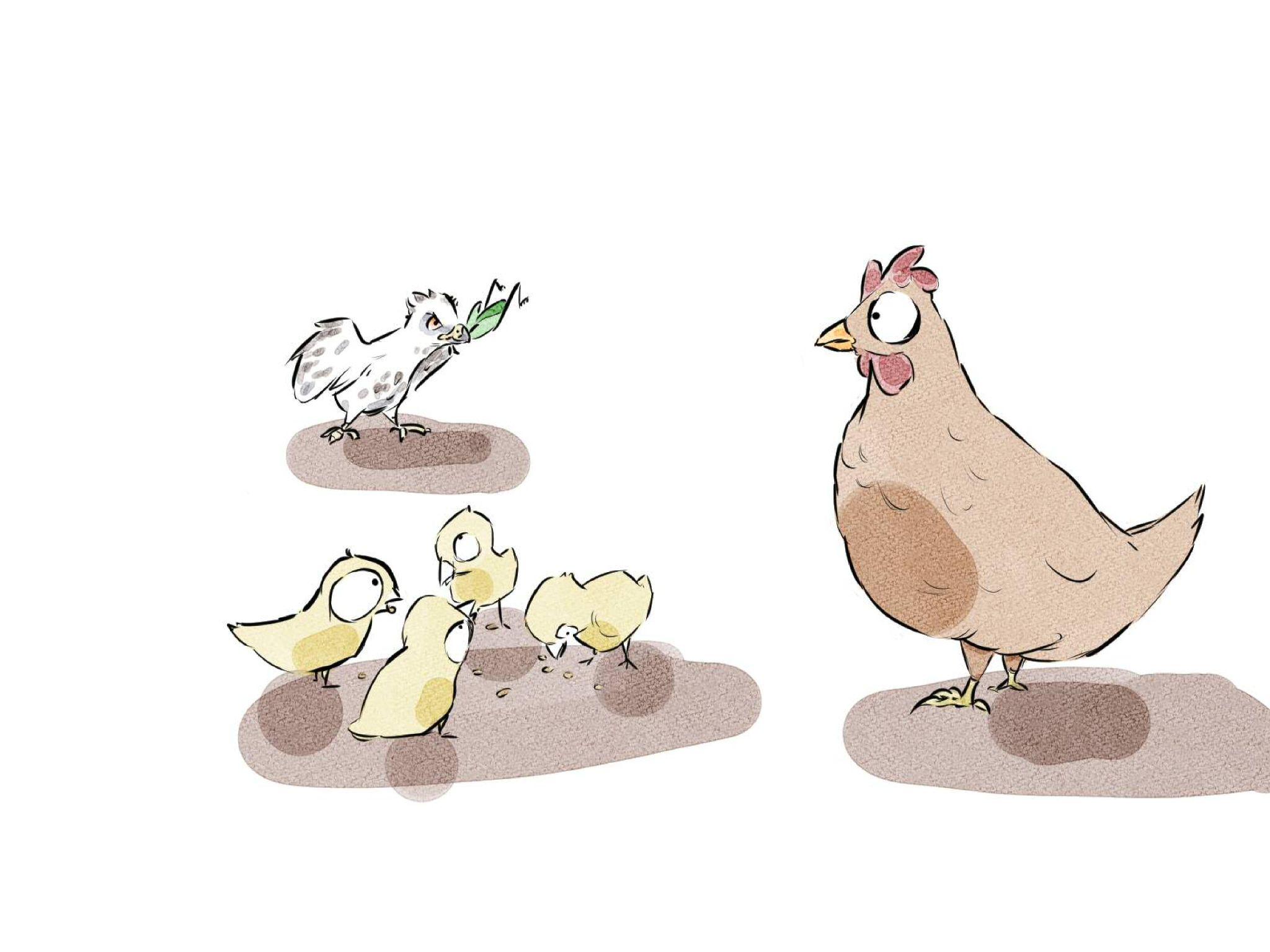 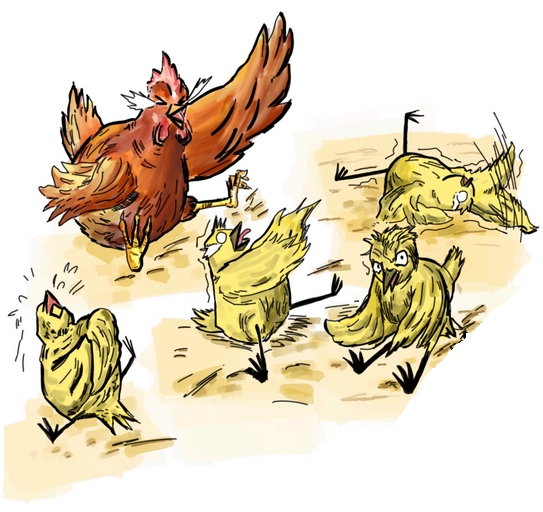 Je suis incapable
Environnement
L’origine de la confiance en soi
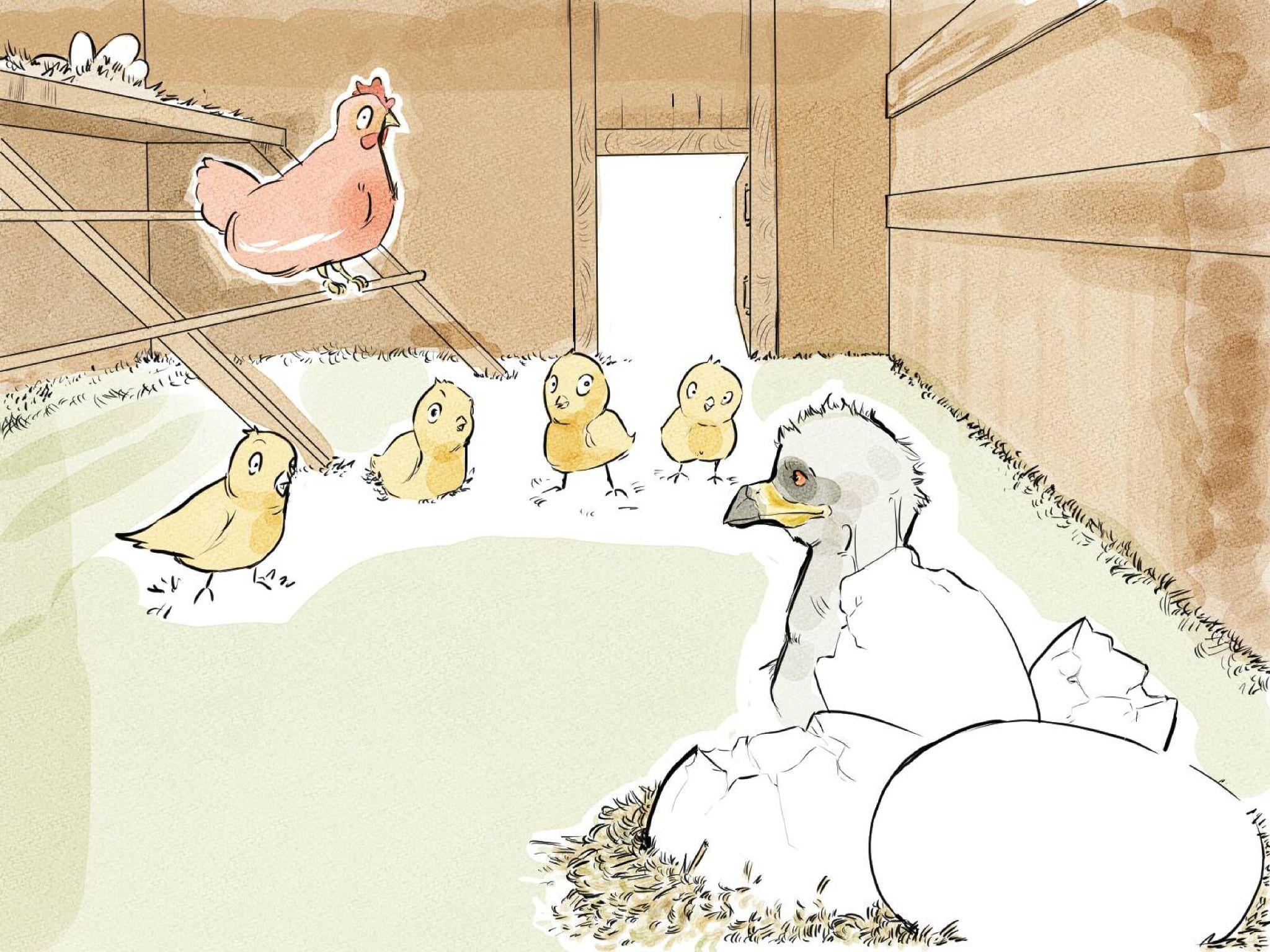 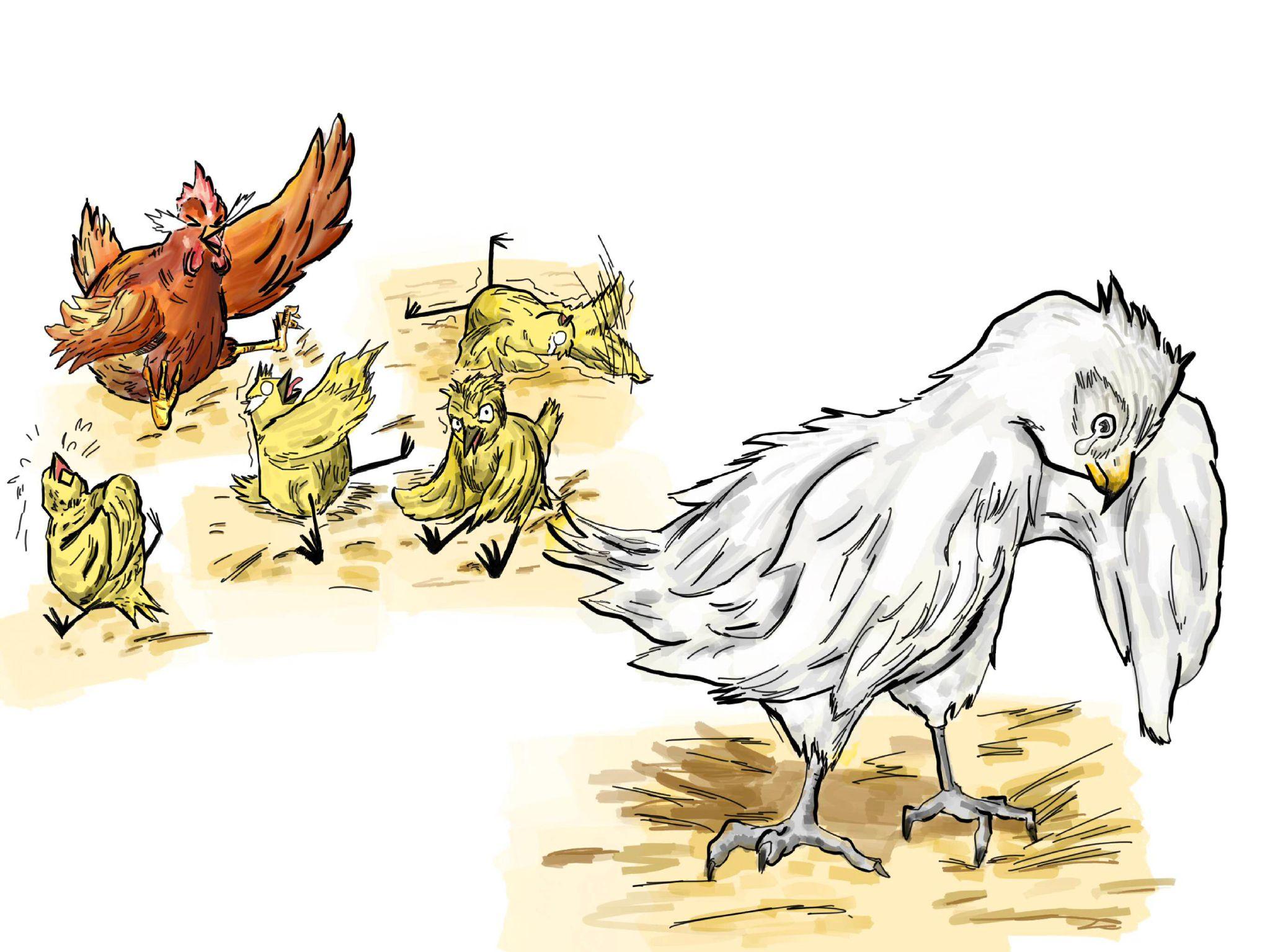 Environnement
Événement marquant
[Speaker Notes: Notre environnement qui va créer en nous des règles et des croyances sur qui nous sommes…
Règles de l’aiglons : Je ne suis pas capable…]
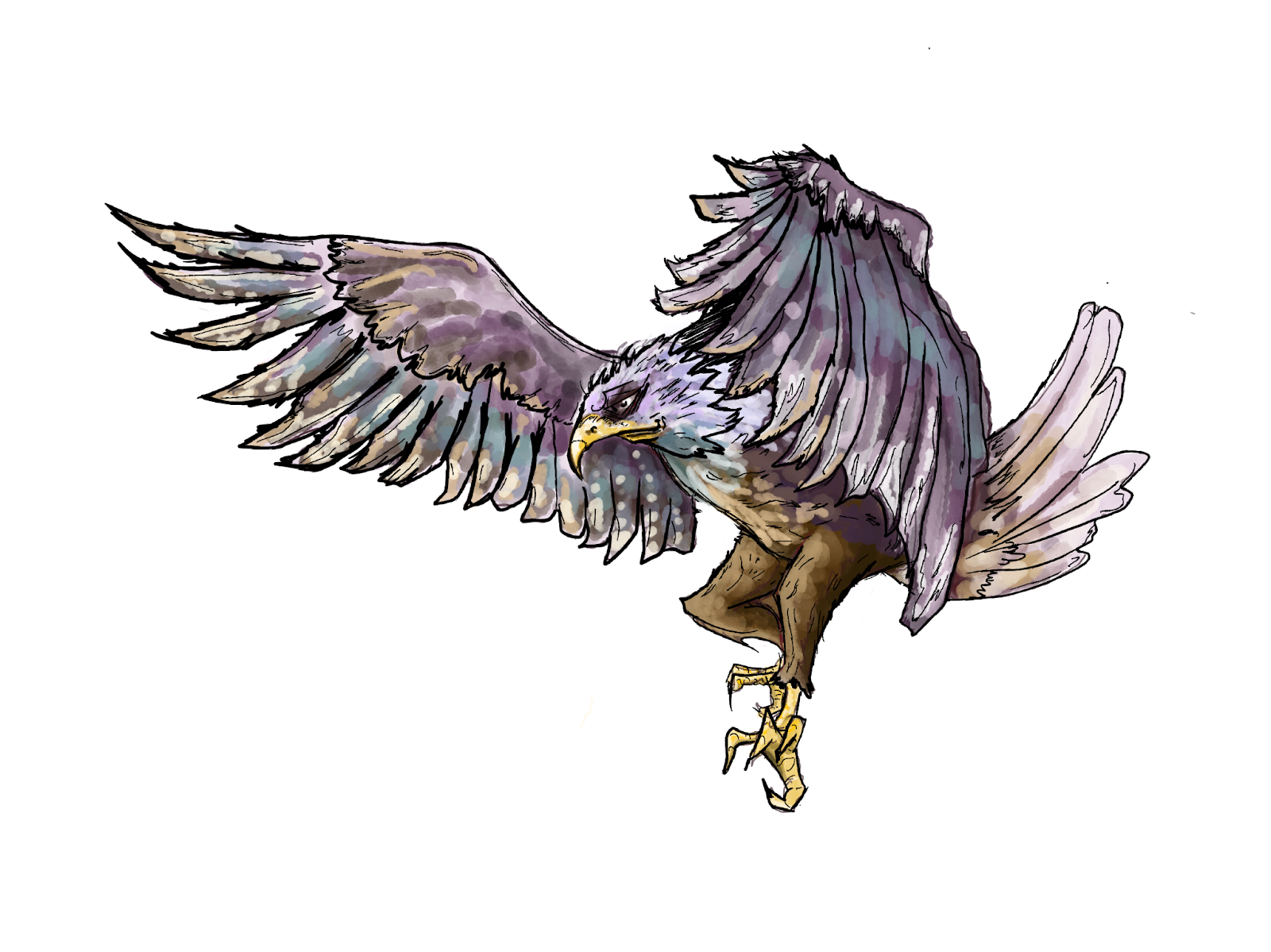 Intérêt/objectif  :
Étape 4 : Passer à l’action avec impact !
Répéter et ajuster ses actions pour progresser = Ajustement
Etape 3 : Passer à l’action
Définir une première action = Stratégie
Etape 2 : Je crois que c’est possible !
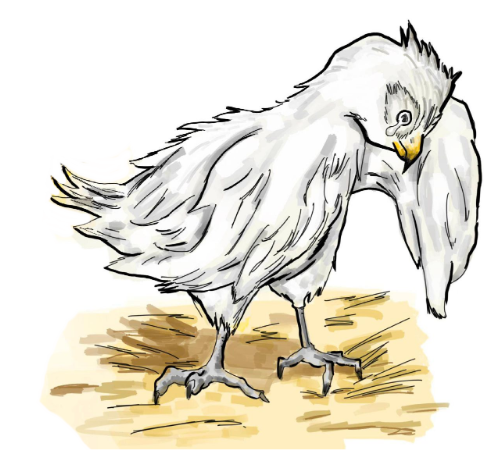 Passer de l’impossible au possible  = État d’esprit
Etape 1  : c’est impossible / je suis incompétent !
[Speaker Notes: impossible/incapable/imposteur]
Théorie de CAROL DWECK
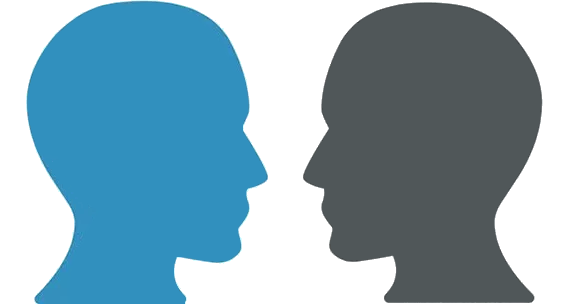 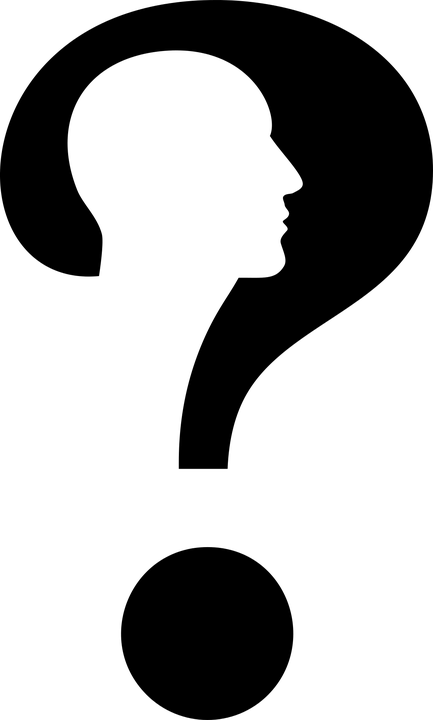 “J'apprends tout au long 
ma vie”
“Mon potentiel est déterminé à ma naissance”
ESPRIT DE
CROISSANCE
ESPRIT FIXE
“l'échec est une opportunité à grandir”
“lorsque j’échoue je suis frustré”
“les feedbacks 
sont des 
attaques personnelles”
“les feedbacks sont constructifs”
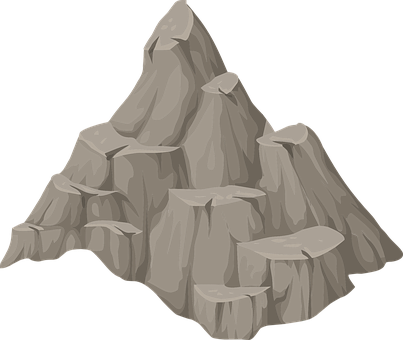 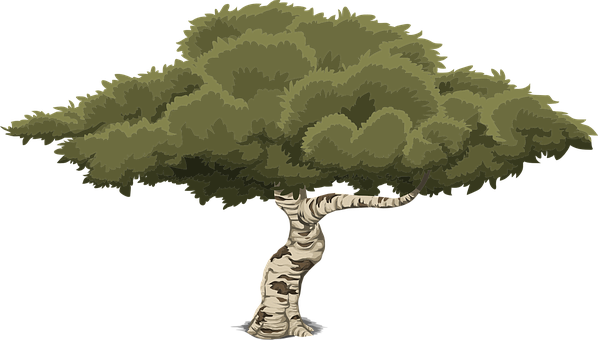 Les besoins de l’élève
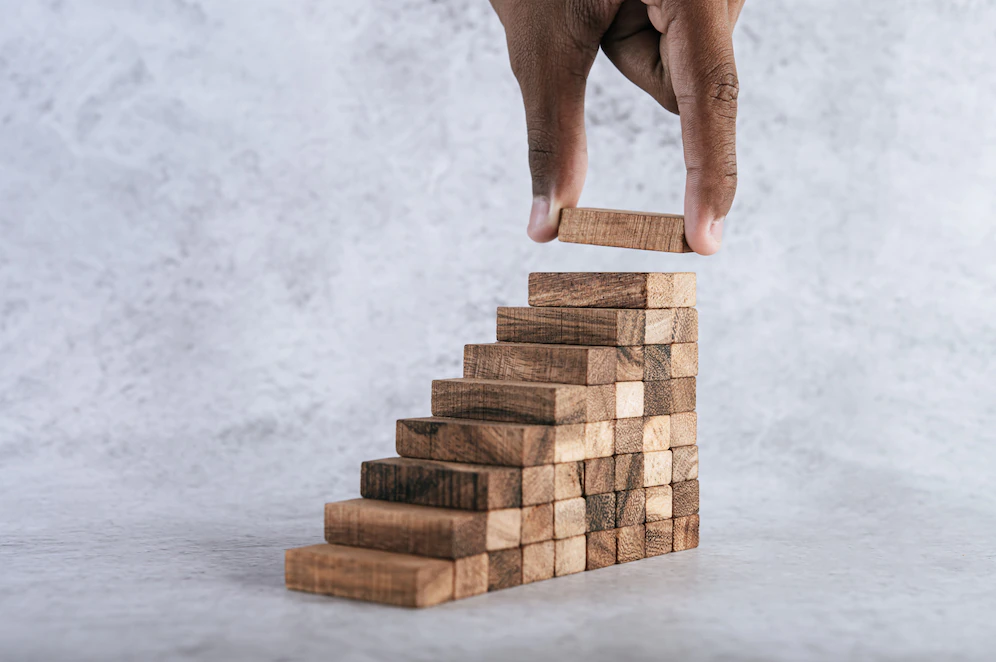 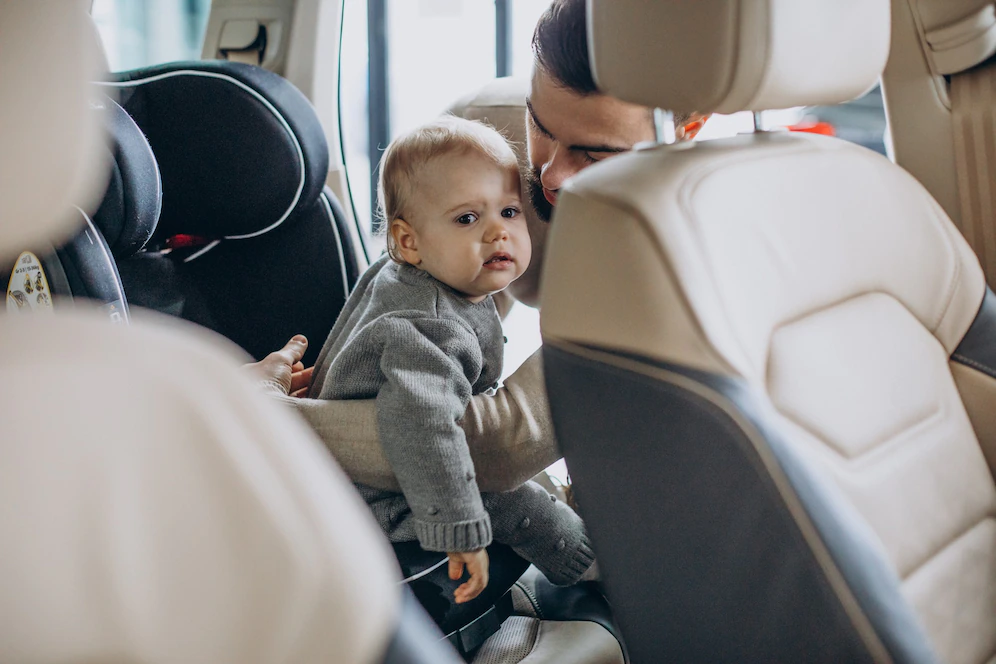 Besoin N°3 :

Besoin d’apprendre 
de progresser
Besoin N°4 :

Besoin de sécurité
Respecter son potentiel
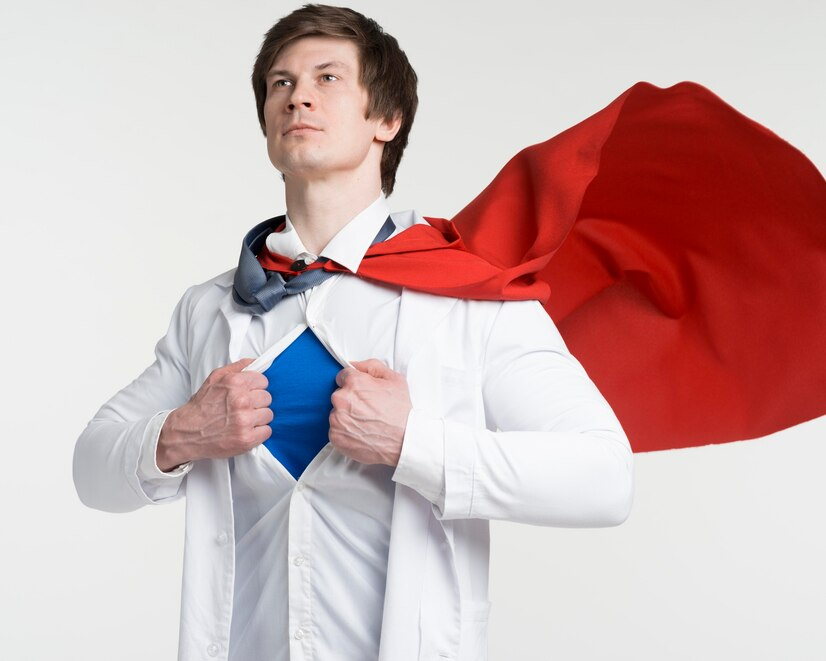 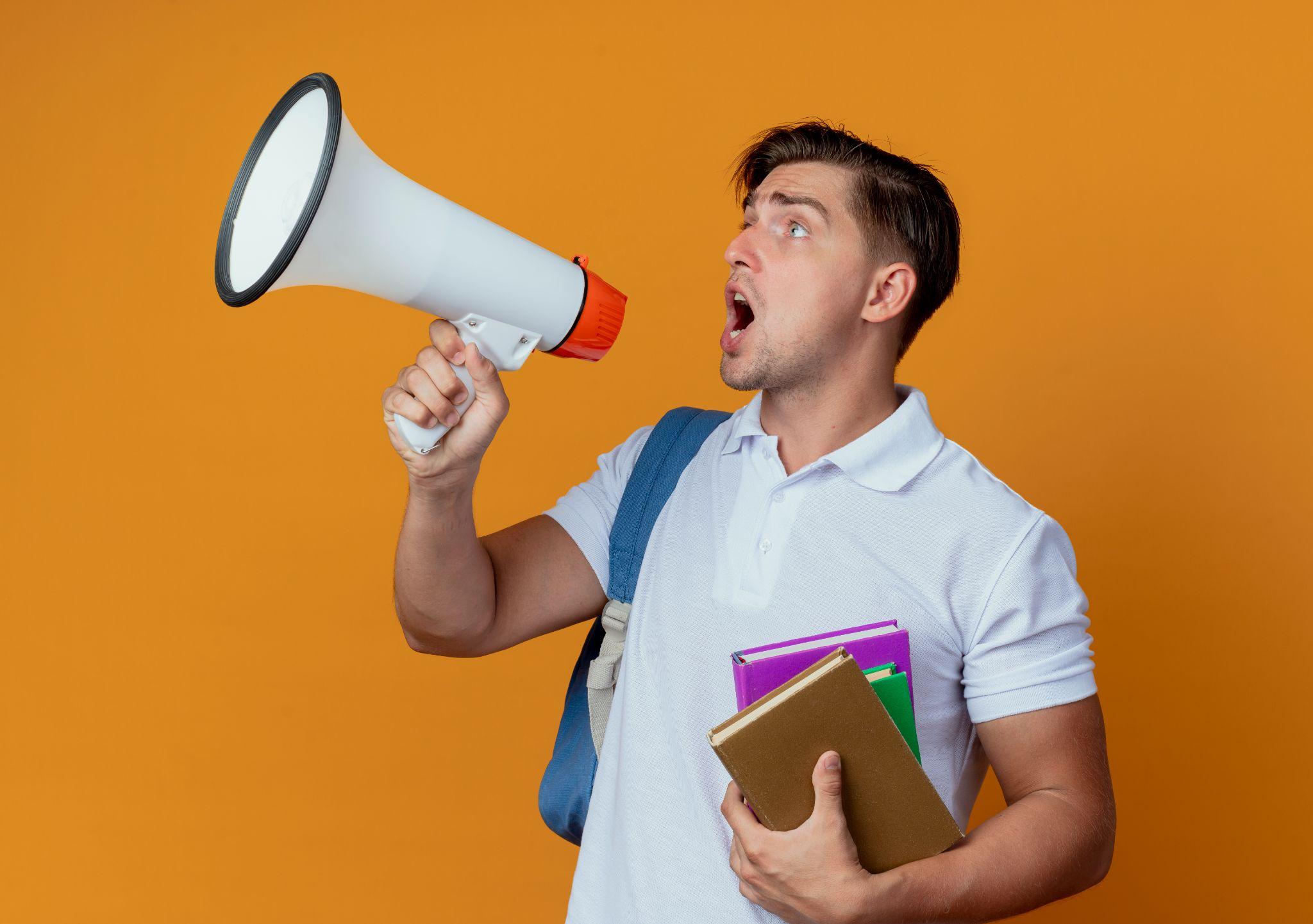 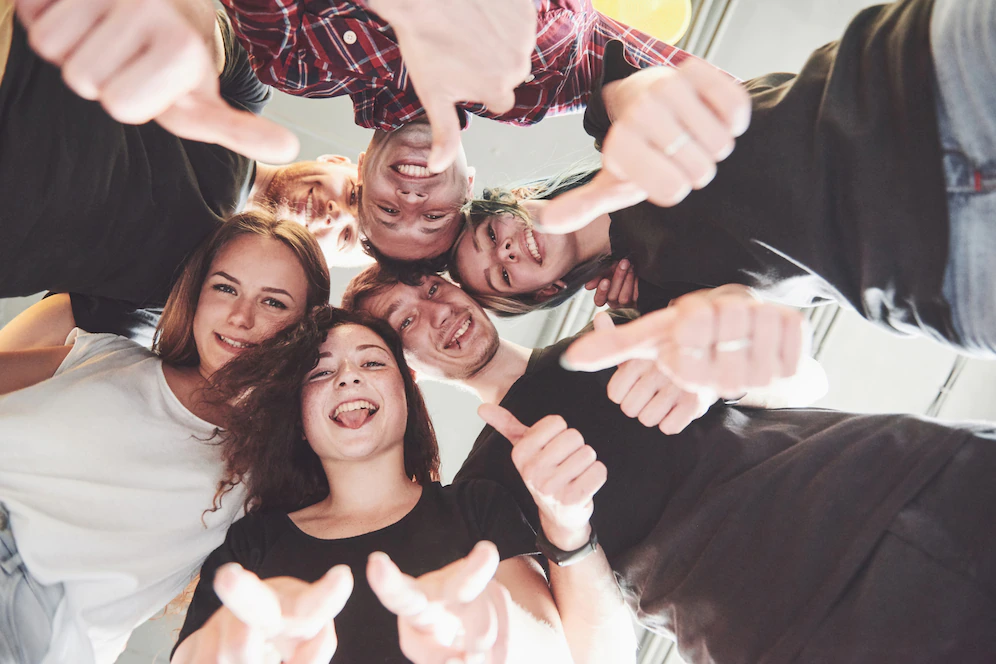 Besoin N°5 :
Sentiment 
d'efficacité 
personnelle
Besoin N°2 :
Besoin social
S'intégrer
d’être soutenu
Besoin N°1 :
Intérêt
Le sens/La valeur
[Speaker Notes: Comparer l'élève = Différenciation (étude à retrouver qui confirme ça)

Souligner les erreurs = encourager les erreurs et faire des rétroactions continue]
Comment favoriser
la confiance
Favoriser la confiance et la motivation
- Leur parler de la plasticité cérébrale
- Encourager les erreurs
- Clarifier les objectifs des cours
- Clarifier leurs intérêts personnels et scolaires
- Effectuer des feedbacks centrés sur
 le processus d’apprentissage
Valoriser les efforts, la concentration,la résilience et la persévérance.
- Témoigner sincèrement que vous les appréciez 
pour ce qu’ils sont et pas seulement 
pour leurs échecs ou réussites
[Speaker Notes: Comparer l'élève = Différenciation (étude à retrouver qui confirme ça)

Souligner les erreurs = encourager les erreurs et faire des rétroactions continue]
Comment mettre 
les besoins
des élèves 
au centre de la pédagogie
Comment mettre les besoins des élèves au centre de la pédagogie
À quoi sert ce chapitre ?
C’est quoi l'intérêt pour toi d’apprendre ce chapitre ?
là maintenant , et pour plus tard ? / Qu’est ce que tu aimes dans ce cours ? et ailleurs ? (domaine des loisirs )
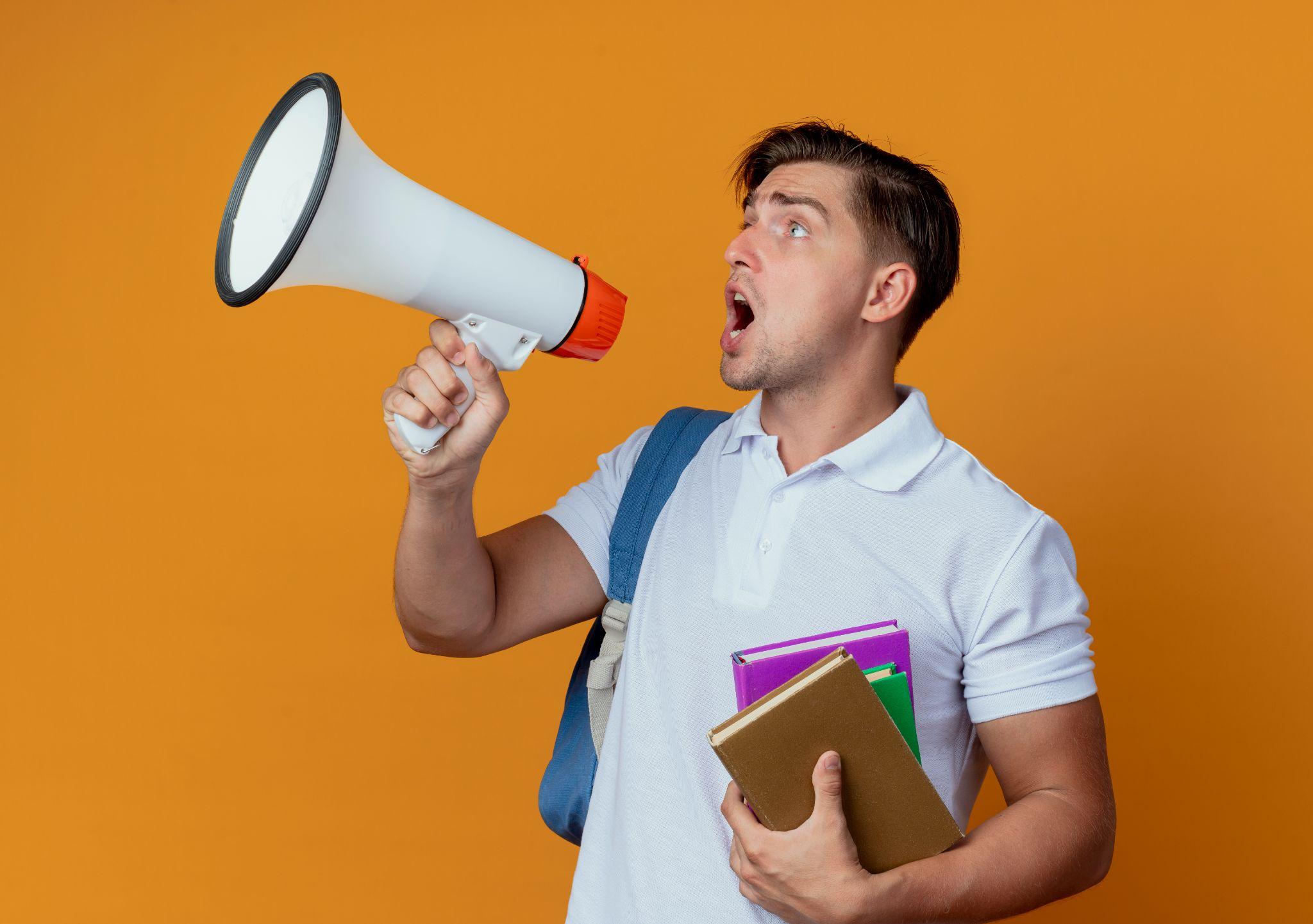 Intérêt
Le sens/La valeur
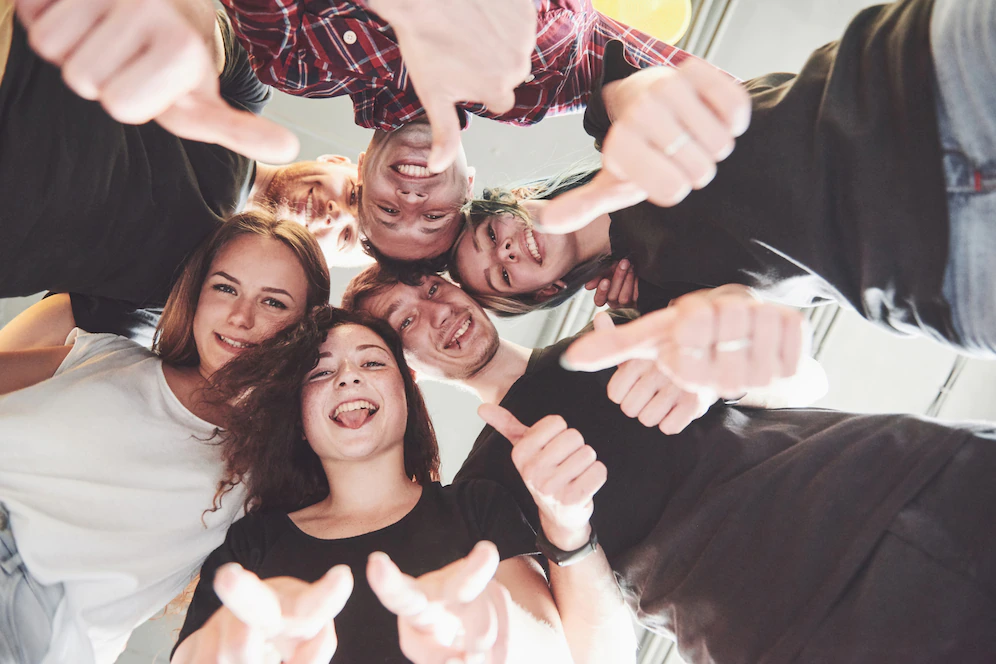 Citation inspirante en lien avec le chapitre ou l’apprentissage
Moment d’échange sur les stages (ou non) en groupe avec + et -
S'intégrer
d’être soutenu
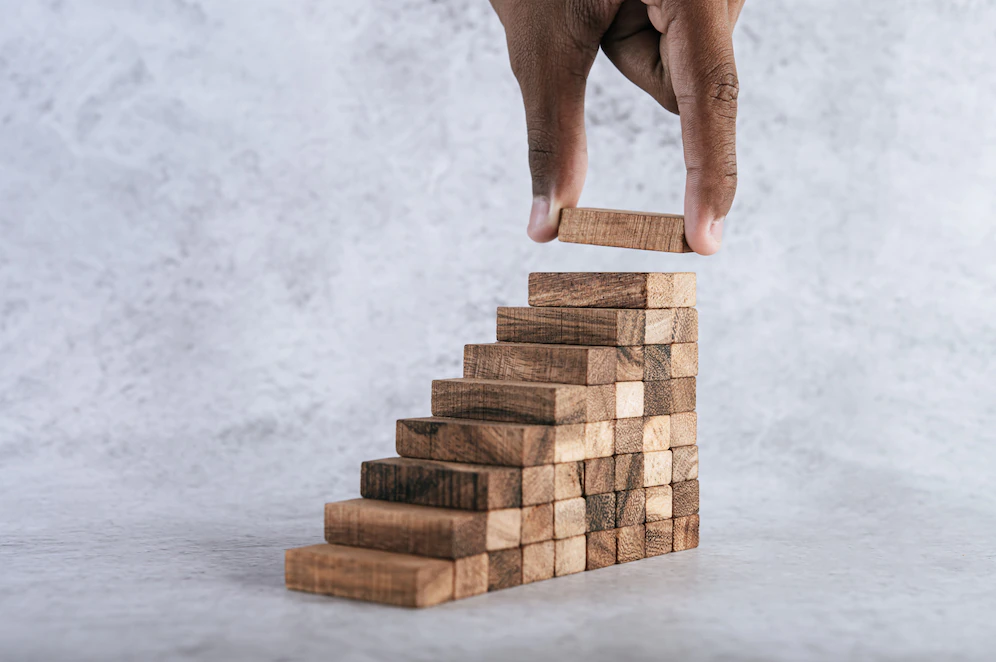 Qu'avons-nous vu hier ?
Où en sommes-nous ? Que reste t’il à faire ?
Besoin d’apprendre 
de progresser
Sentiment 
d'efficacité 
personnelle
Qu’est ce que je maîtrise ? Quels chapitres ?
De quoi je suis fière dans ma maîtrise ?
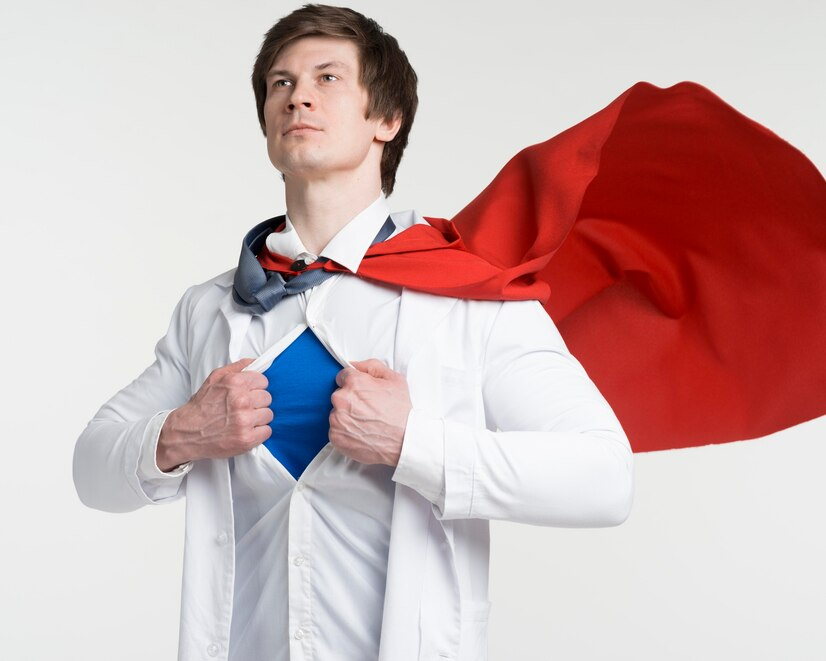 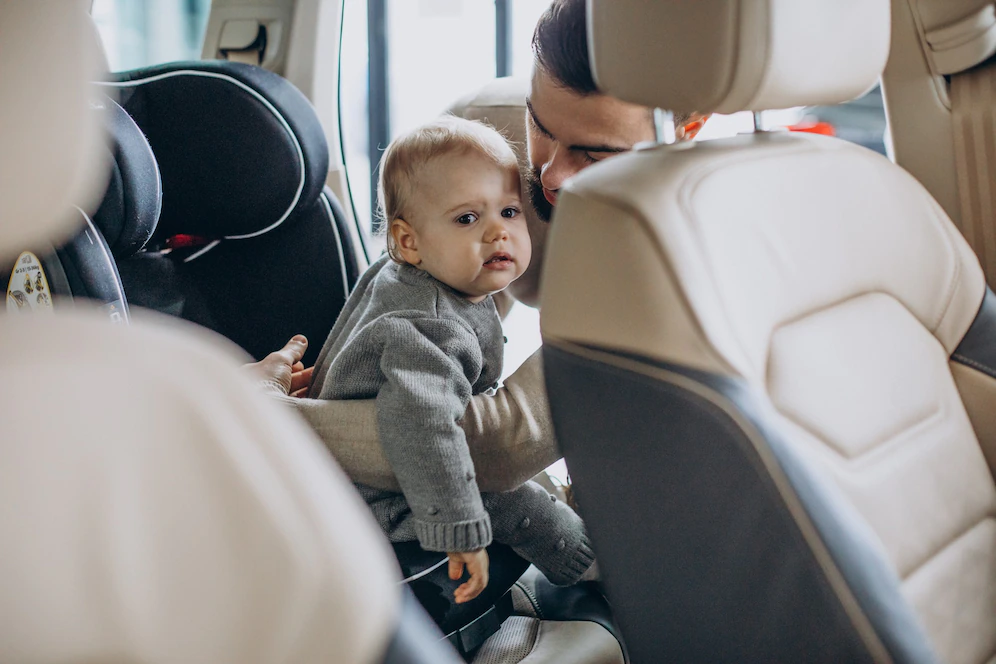 Citation inspirante en lien avec le chapitre ou l’apprentissage
Mes erreurs de prof/étudiant
Besoin de sécurité
[Speaker Notes: https://innovation.sainteanne.ca/comment-donner-une-retroaction-efficace-aux-eleves/]
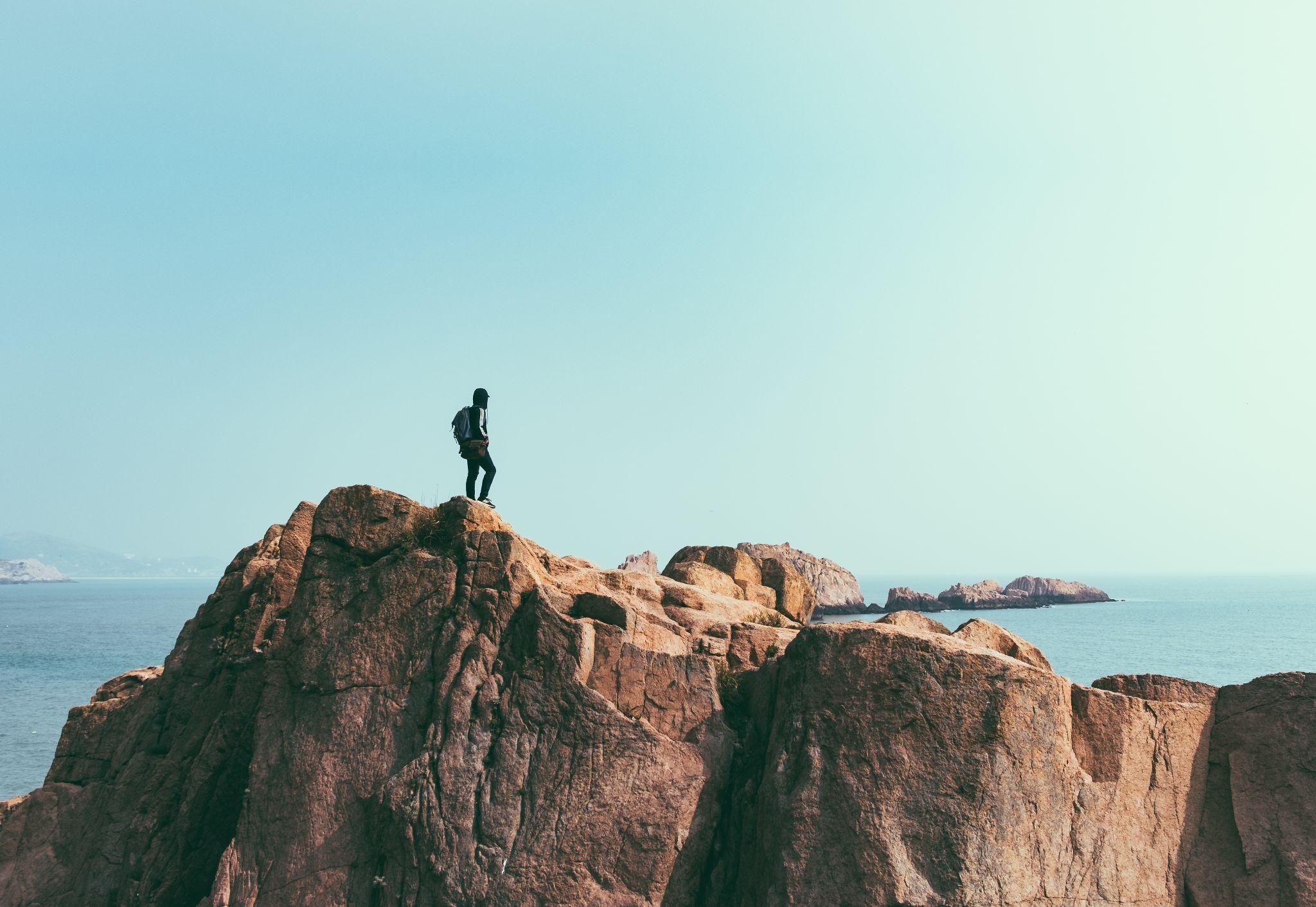 “Oser être soi, oser agir”
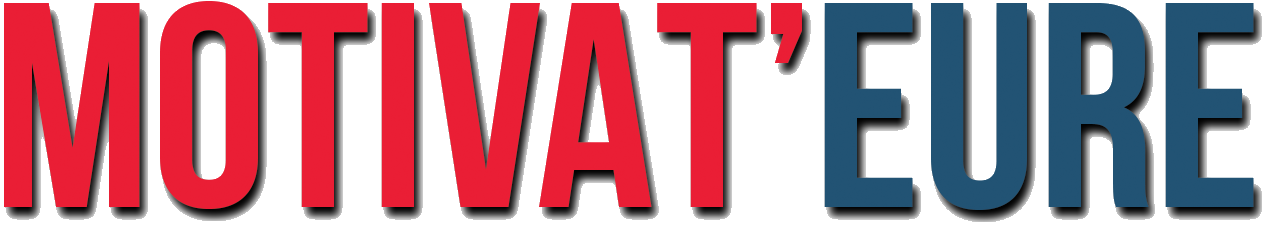 motivateure@gmail.com
07.80.39.23.05
KEVIN EL AOUNI
Coach scolaire / coach de vie
Les besoins de l’élève
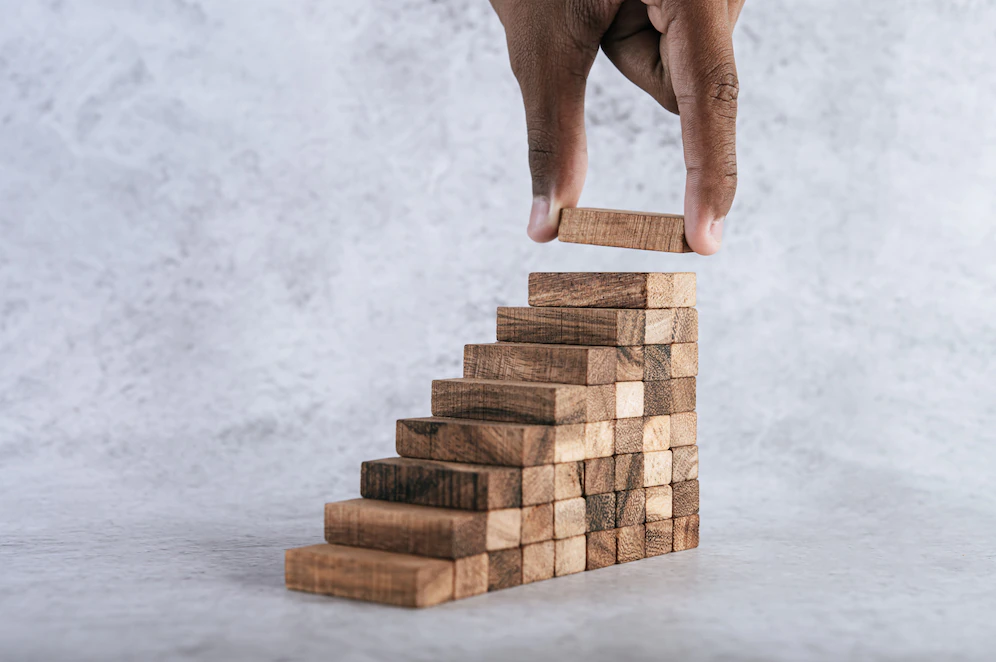 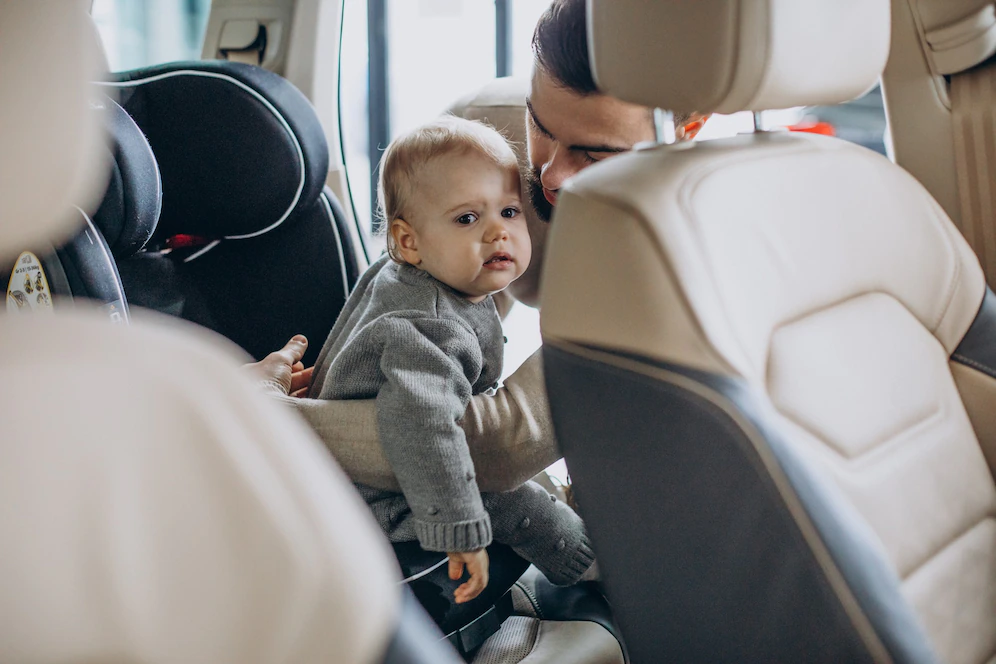 Besoin N°3 :

Besoin d’apprendre 
de progresser
Besoin N°4 :

Besoin de sécurité
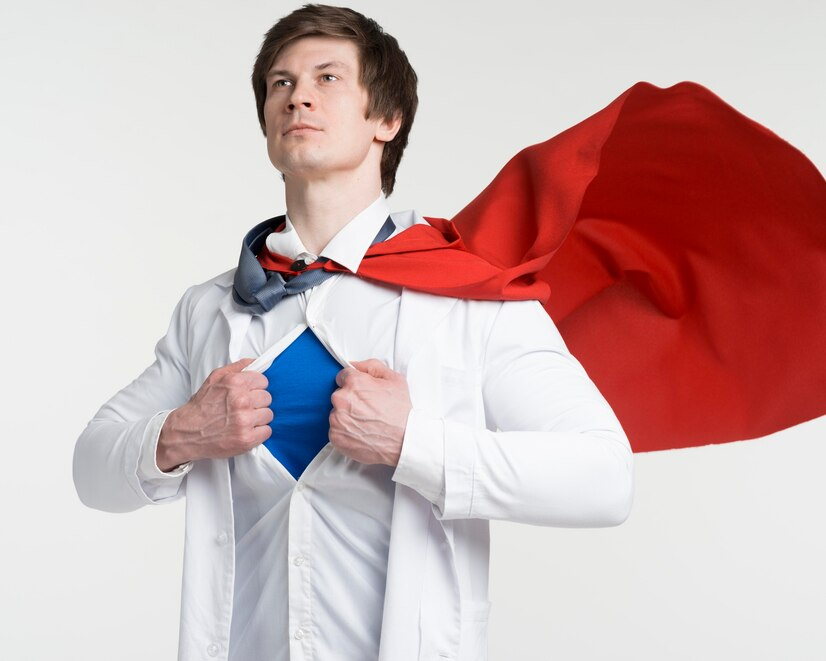 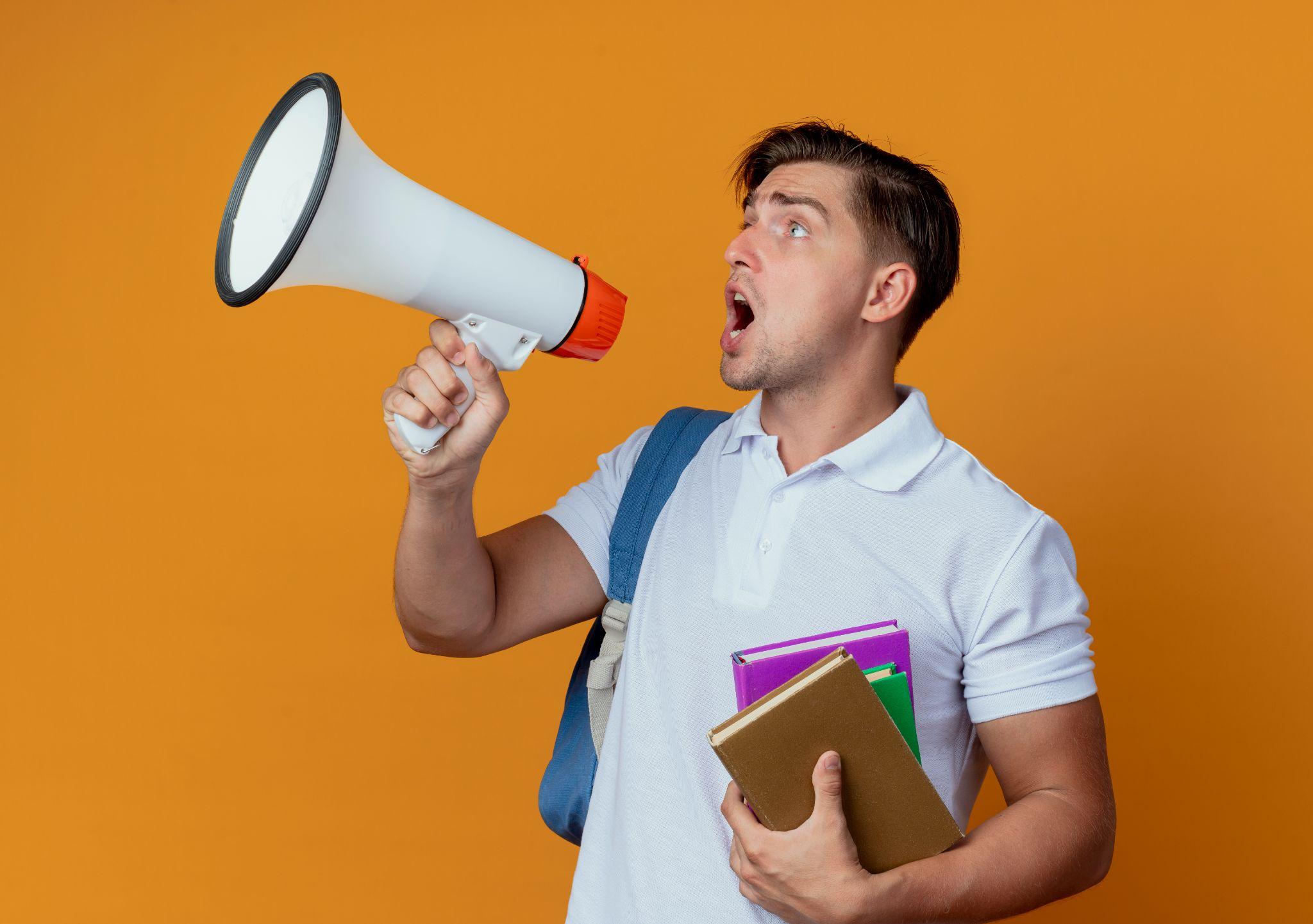 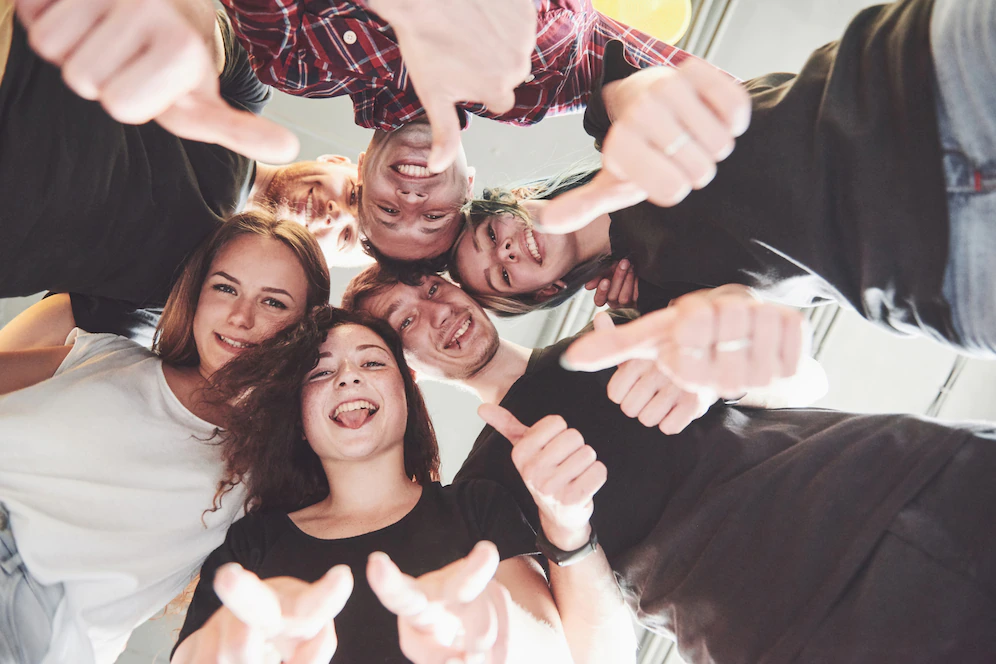 Besoin N°5 :
Sentiment 
d'efficacité 
personnelle
Besoin N°2 :
Besoin social
S'intégrer
d’être soutenue
Besoin N°1 :
Intérêt
Le sens/La valeur
[Speaker Notes: Comparer l'élève = Différenciation (étude à retrouver qui confirme ça)

Souligner les erreurs = encourager les erreurs et faire des rétroactions continue]
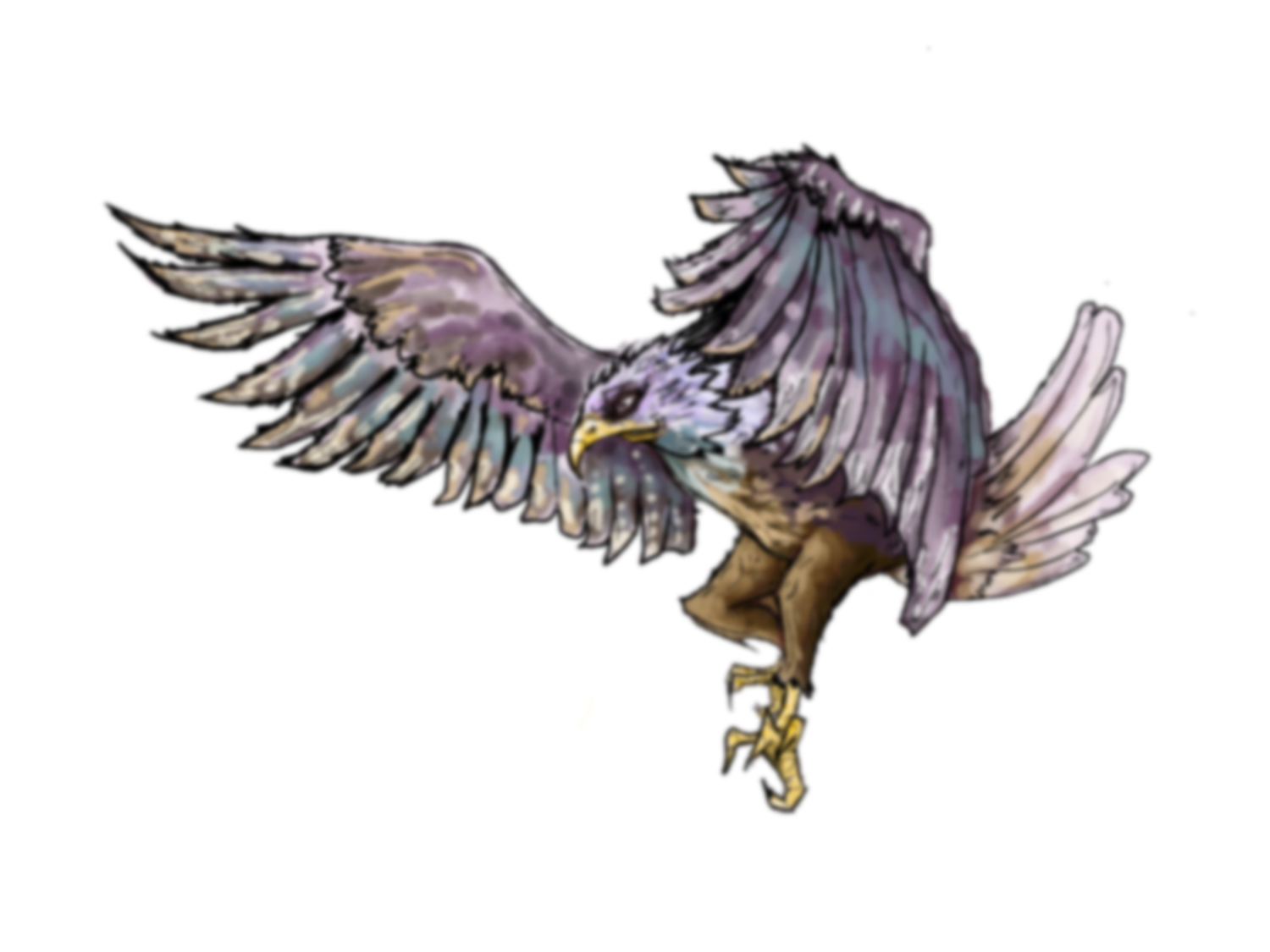 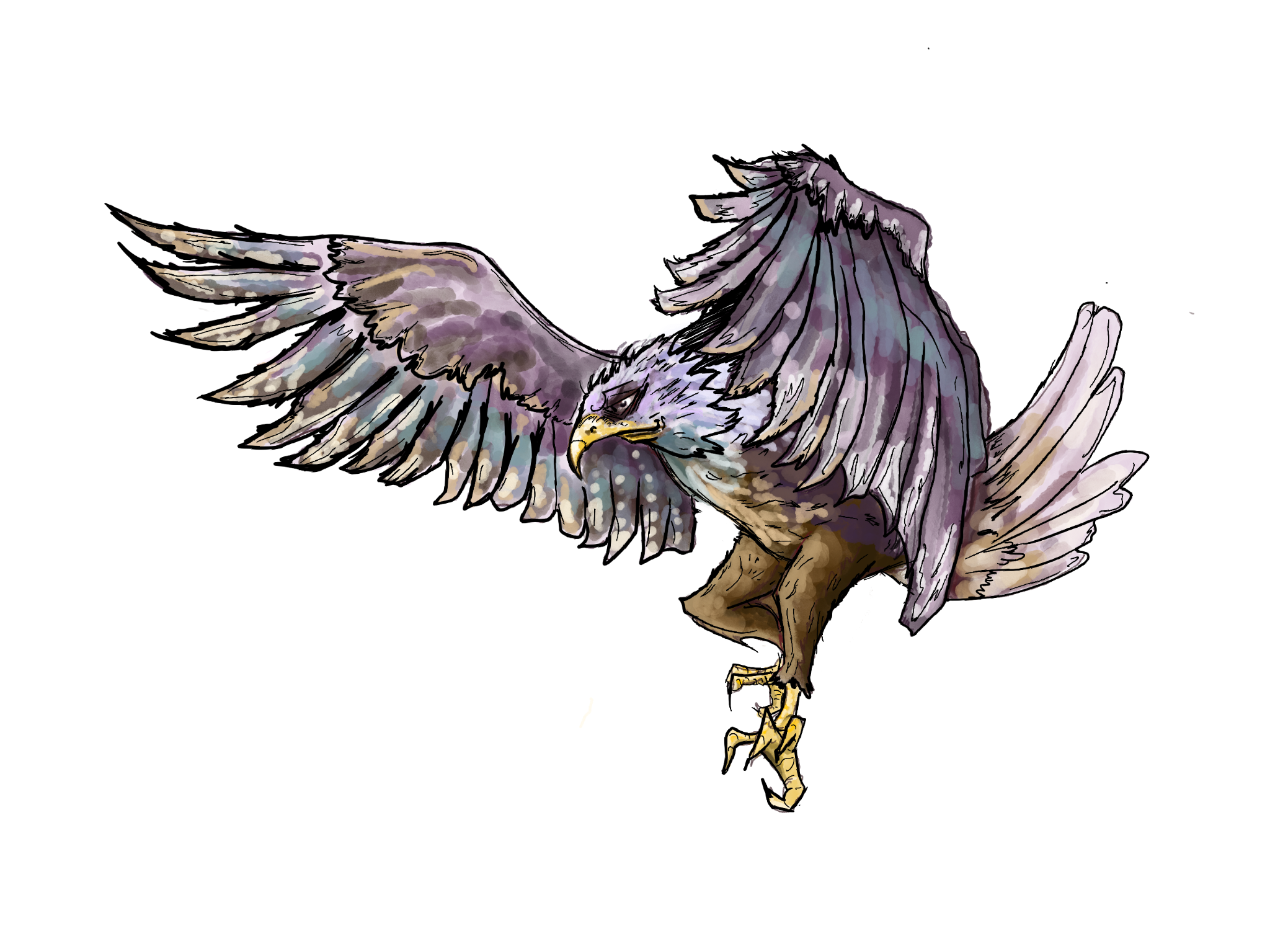 Principe d’autodétermination
Définition :

“Perception d’un individu à attribuer la responsabilité de ses actions ou sa réussite à lui-même ou des facteurs externes”
Autodétermination
“faible”
Autodétermination
“haute”
A l'impression de n'avoir aucune responsabilité dans ce qu'on lui demande de faire et croit que ses succès ou ses échecs ne dépendent pas de lui.
A l'impression d’avoir l'entière responsabilité dans ce qu'on lui demande de faire et croit que ses succès ou ses échecs ne dépendent que de lui.
Je n’ai aucun contrôle 
sur ma réussite
Définition : d’autodétermination

“Perception d’un individu à attribuer la responsabilité de ses actions ou sa réussite à lui-même ou des facteurs externes”
J’ai peu de contrôle
sur ma réussite
J’ai 100% 
le contrôle
sur ma réussite
Zone de contrôle
« Que la force me soit donnée de supporter ce qui ne peut être changé et le courage de changer ce qui peut l'être mais aussi la sagesse de distinguer l'un de l'autre. » Marc-Aurèle
Zone 
d’influence
Zone 
d’impuissance
Principe d’autodétermination
Exemple :

“Perception d’un individu à attribuer la responsabilité de ses actions ou sa réussite à lui-même ou des facteurs externes”
Autodétermination
“faible”
Autodétermination
“haute”
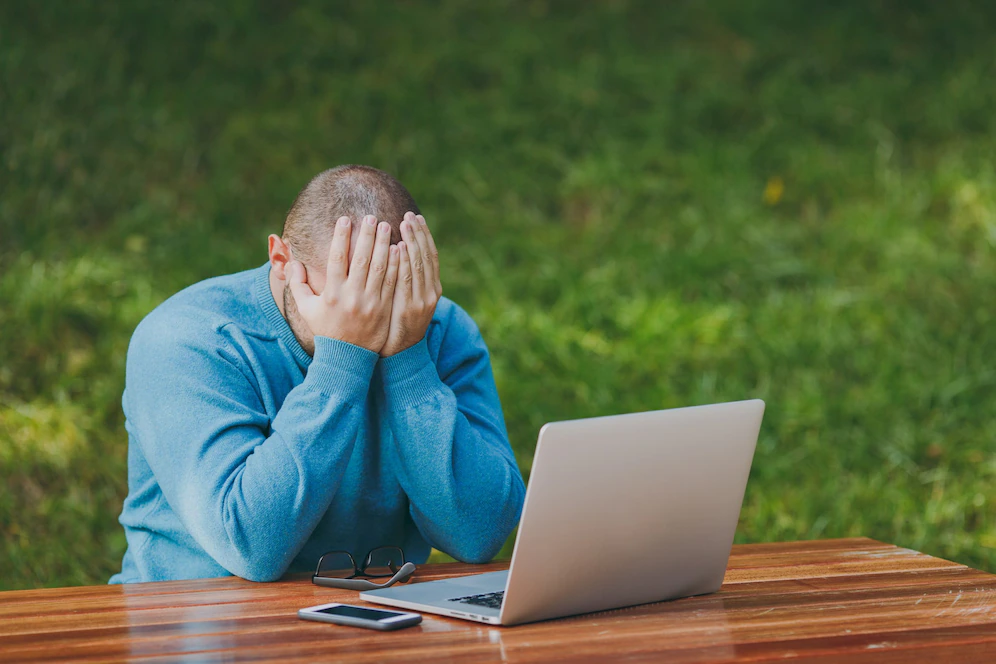 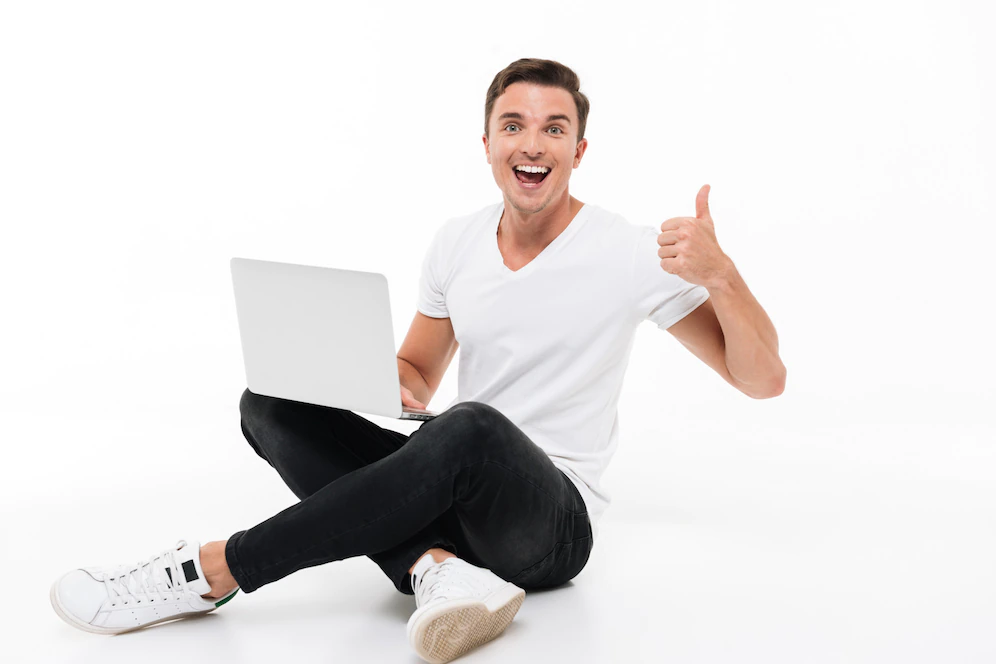 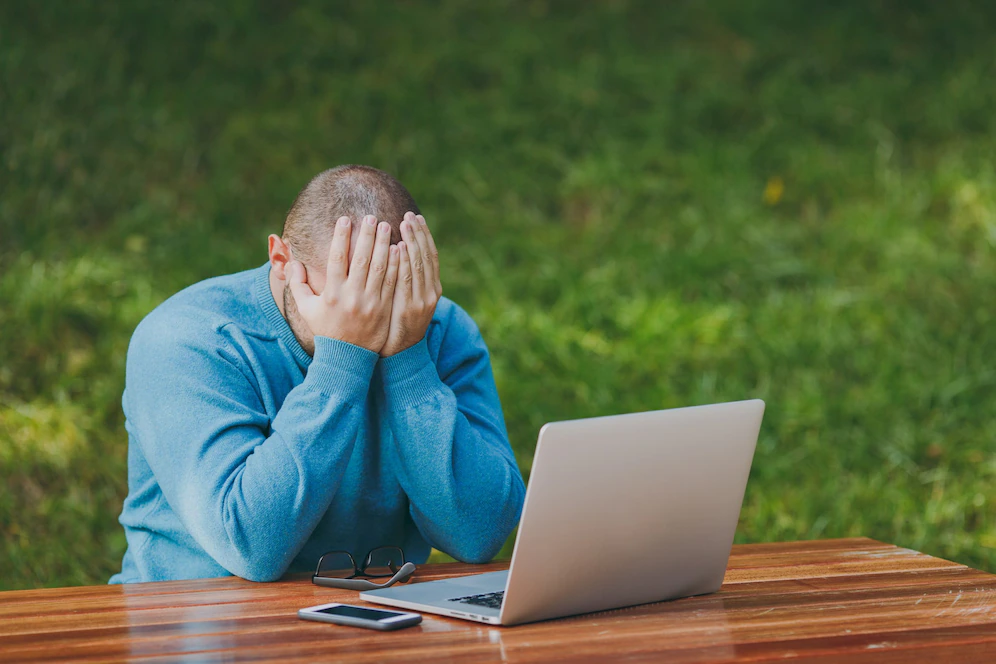 Principe d’autodétermination
Autodétermination “faible” :
Exemple :

“Je n’ai pas réussi mon examen car le prof est nul”
Déresponsabilisation
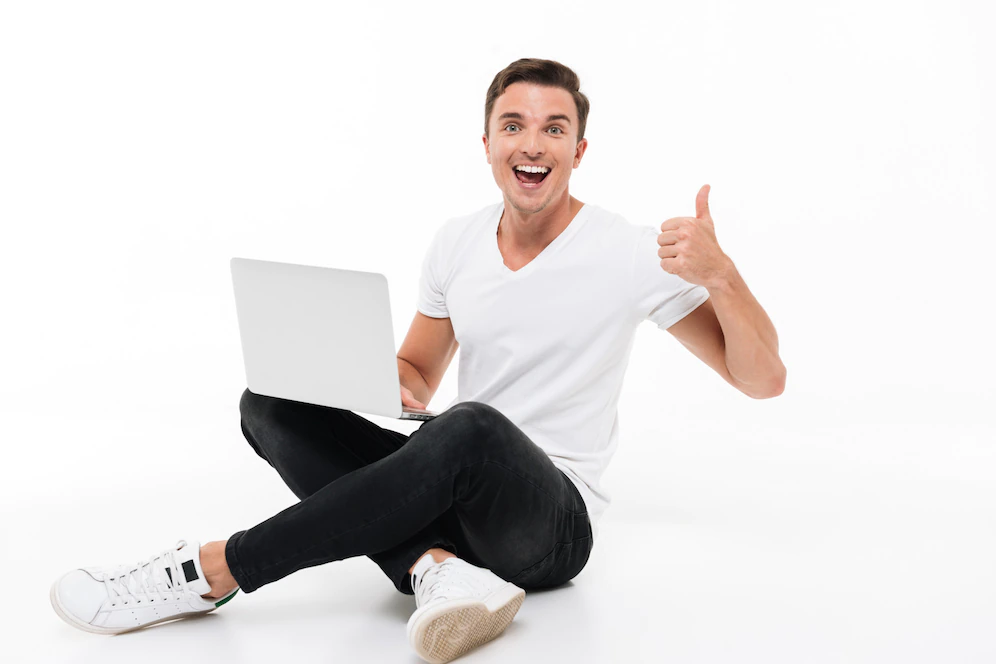 Principe d’autodétermination
Autodétermination “Haute” :
Exemple :

“Je n’ai pas réussi mon examen car je n’ai pas assez révisé ou compris suffisamment mes cours ”
Responsabilisation
Principe d’autodétermination
Conclusion:

“Perception d’un individu à attribuer la responsabilité de ses actions ou sa réussite à lui-même ou des facteurs externes”
Autodétermination
“faible”
Autodétermination
“haute”
Attributions D’erreur
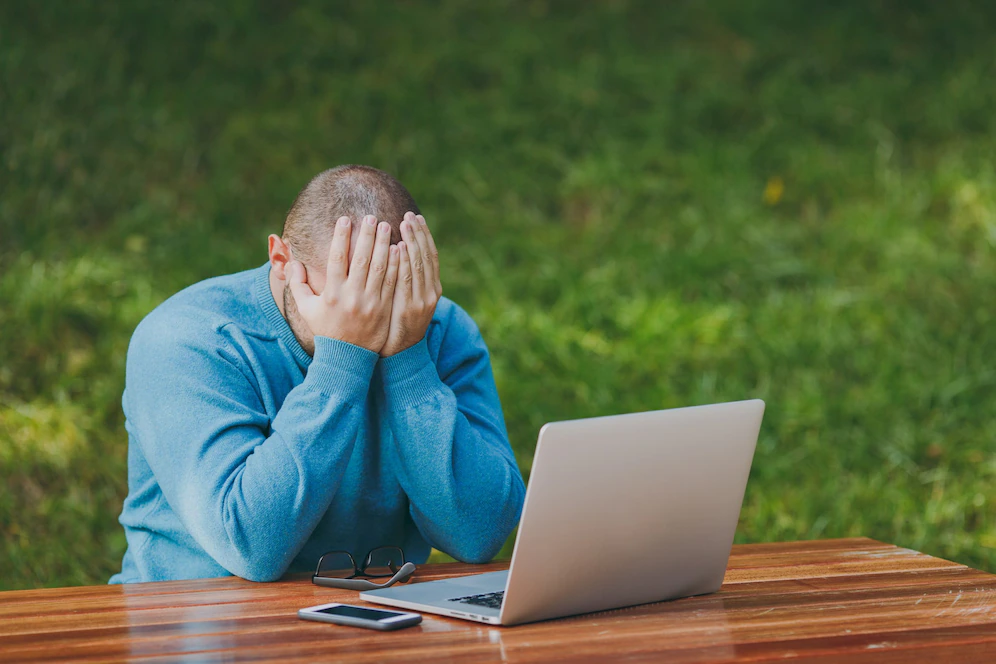 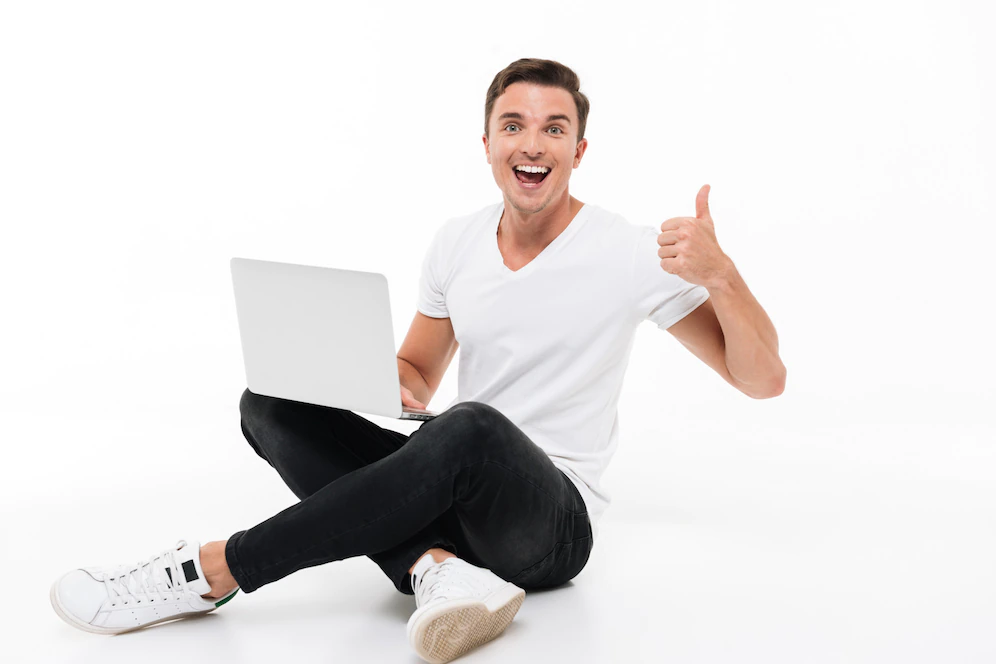 Causé par la
Perception d'échec
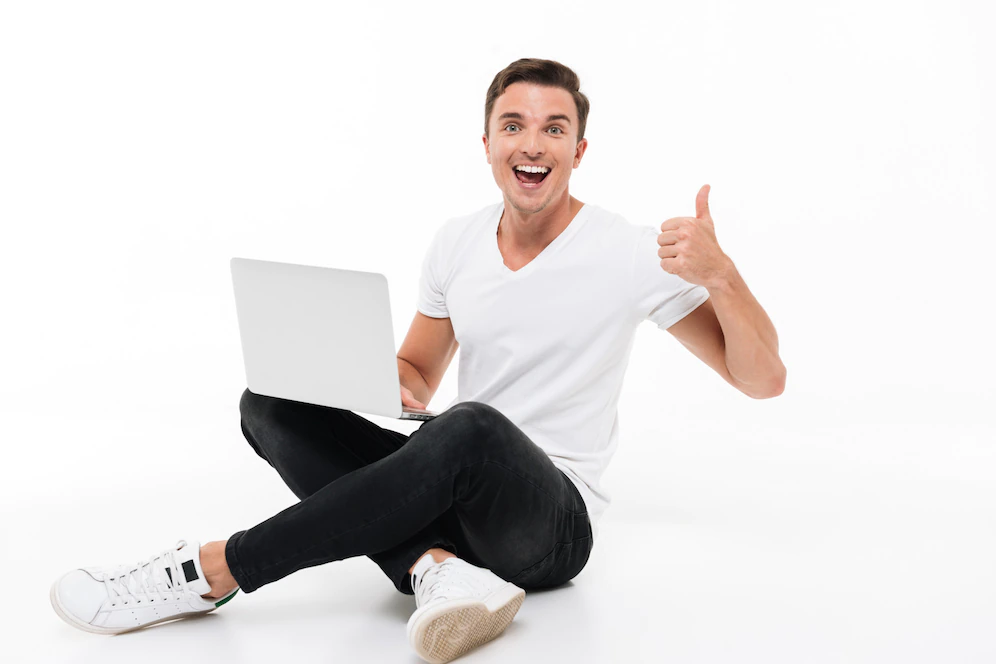 Dé-sacralisations l’erreur
Erreur = Progression
Illustrations et droit d’auteurs
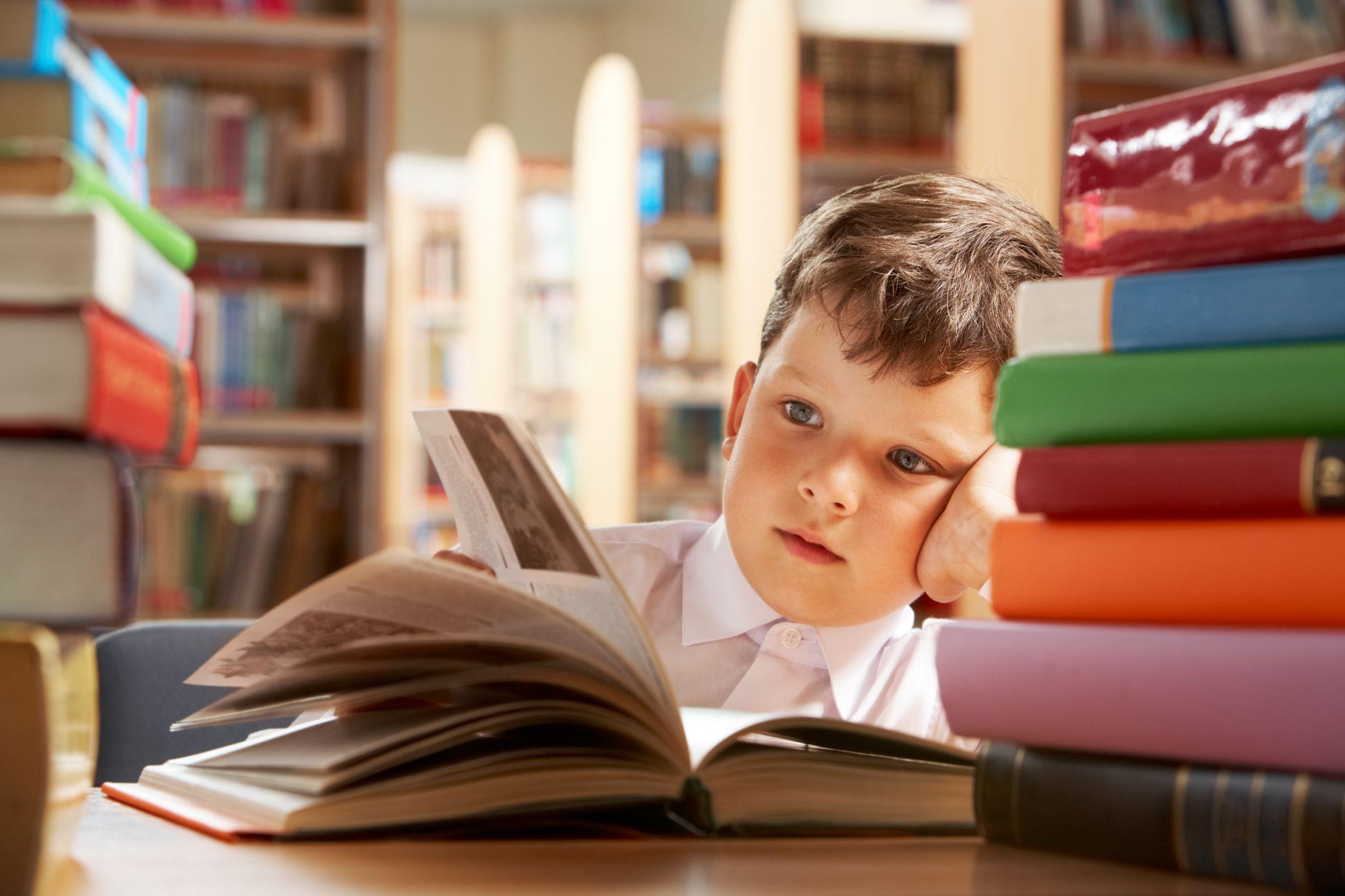 <a href='https://www.freepik.com/photos/background'>Background photo created by pressfoto - www.freepik.com</a>
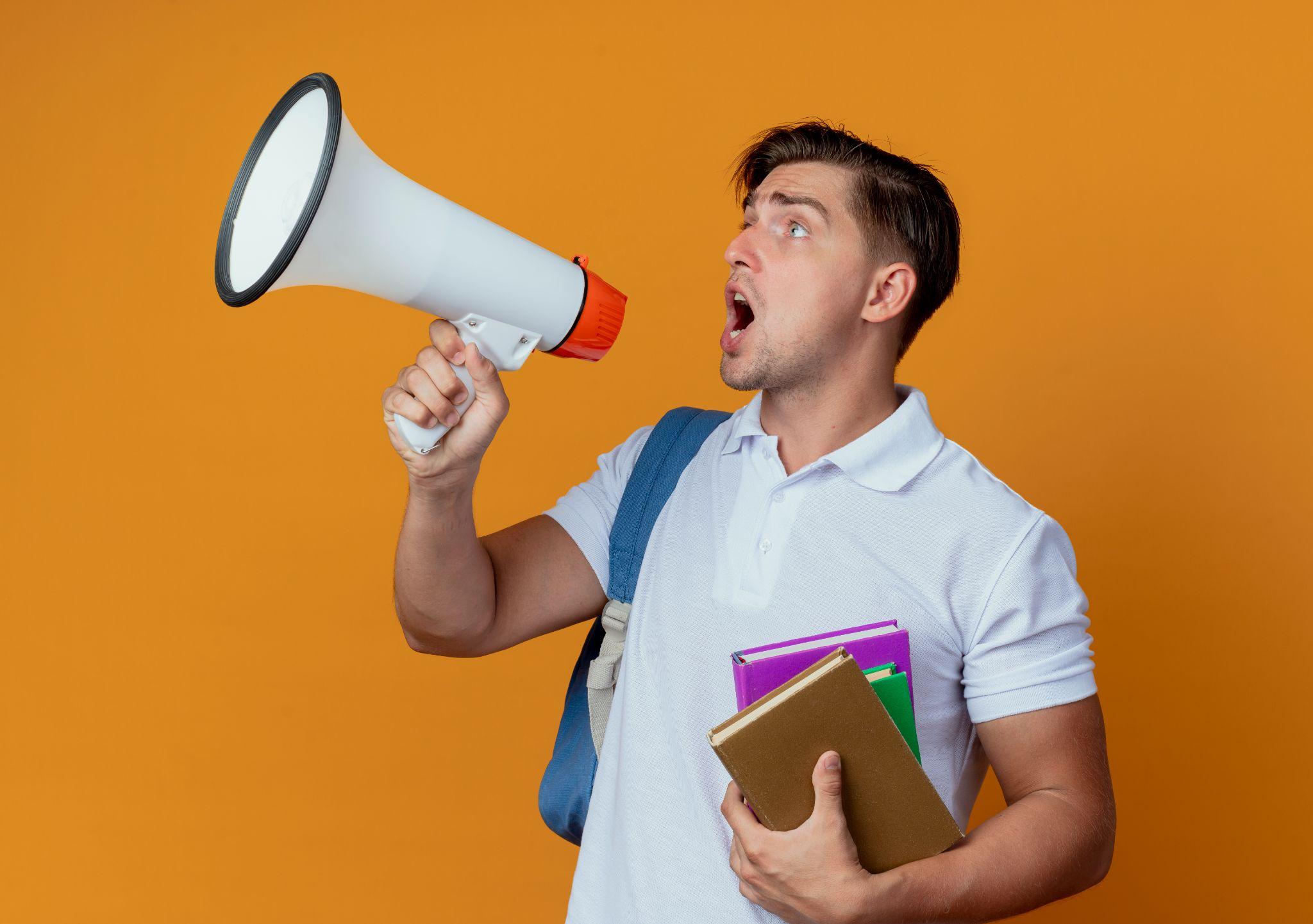 https://www.freepik.com/free-photo/father-with-baby-daughter-car-showroom_14920830.htm#query=s%C3%A9curity%20child&position=10&from_view=search&track=sph
https://www.freepik.com/free-photo/handshake-close-up-executives_858556.htm#query=employe&position=0&from_view=search&track=sph
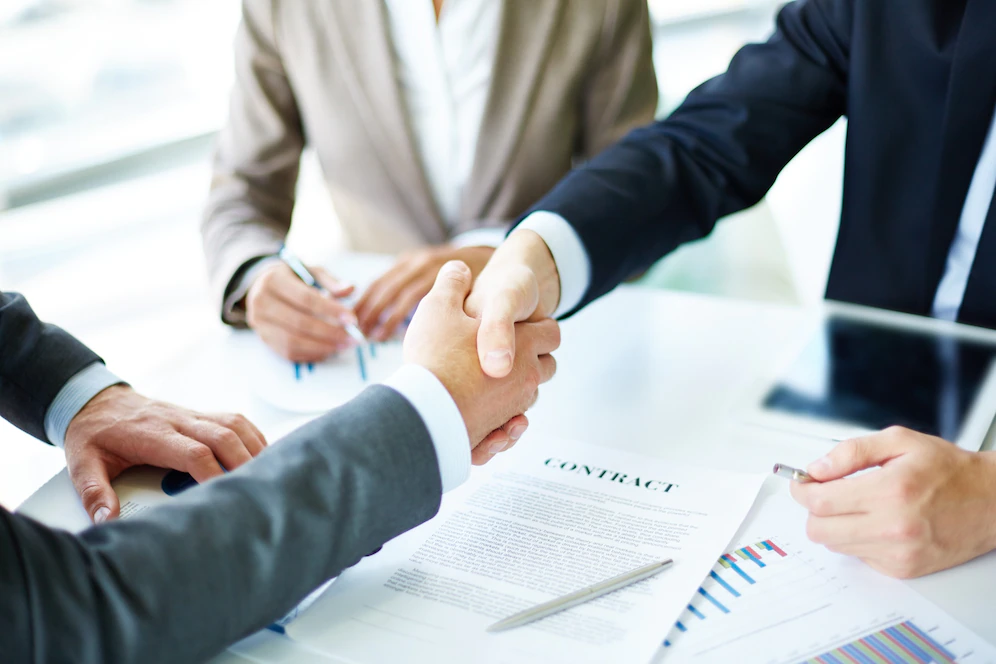 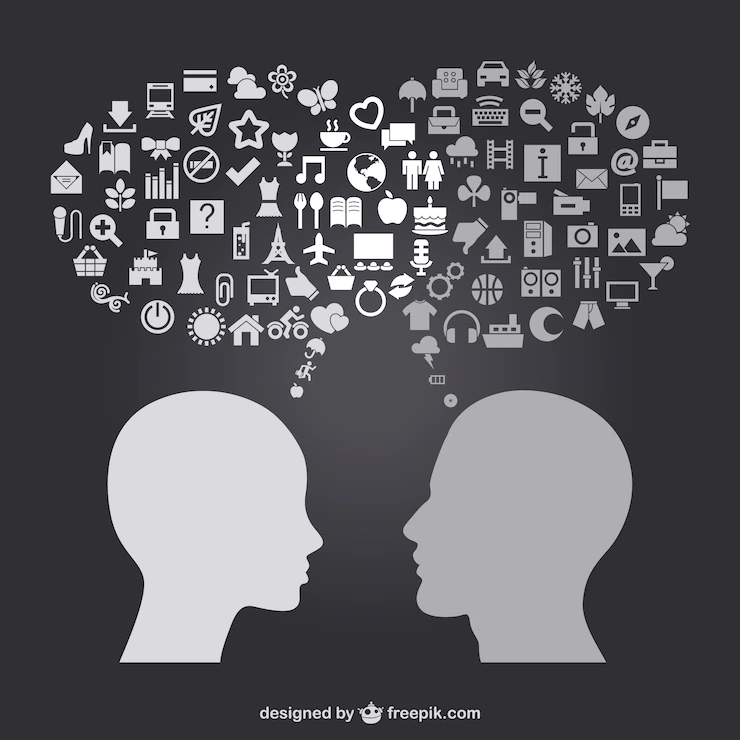 https://www.freepik.com/free-vector/man-women-head-thinking-daily-life-icons_715133.htm#query=humain%20silouhette%20head&position=7&from_view=search&track=ais
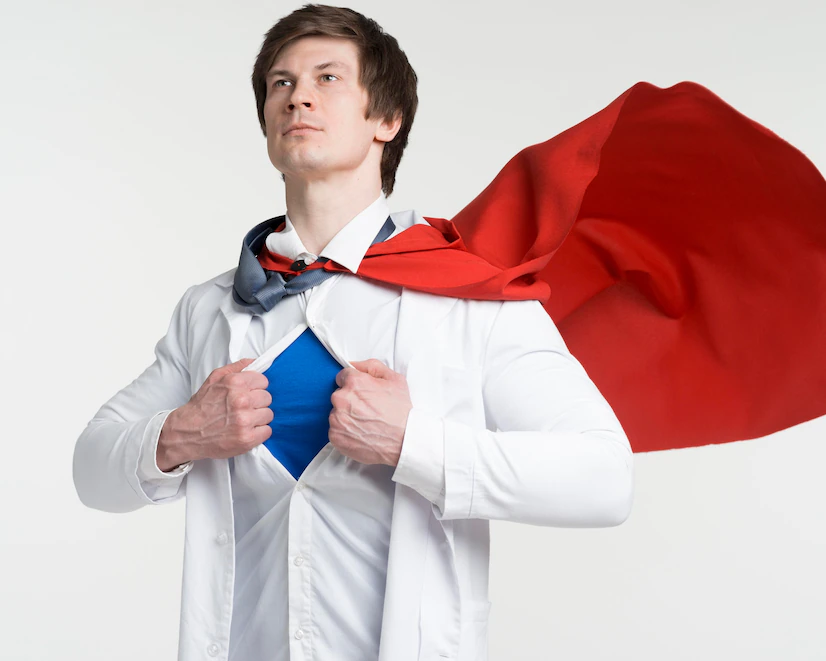 https://www.freepik.com/free-photo/medium-shot-doctor-wearing-cape_8104154.htm#query=superman&position=3&from_view=search&track=sph#position=3&query=superman
https://www.freepik.com/free-photo/father-with-baby-daughter-car-showroom_14920830.htm#query=s%C3%A9curity%20child&position=10&from_view=search&track=sph
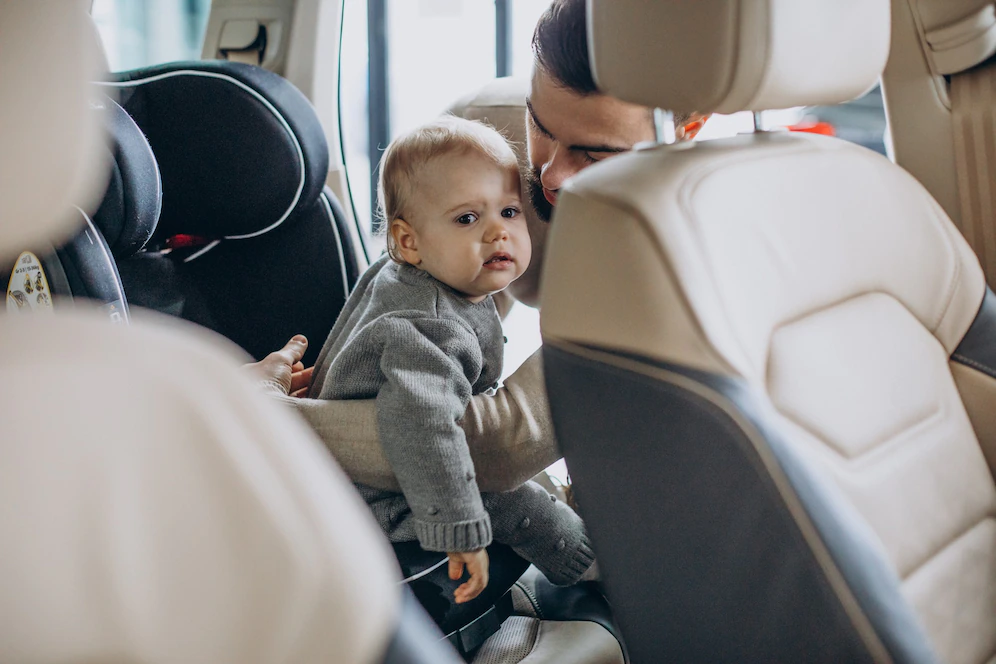 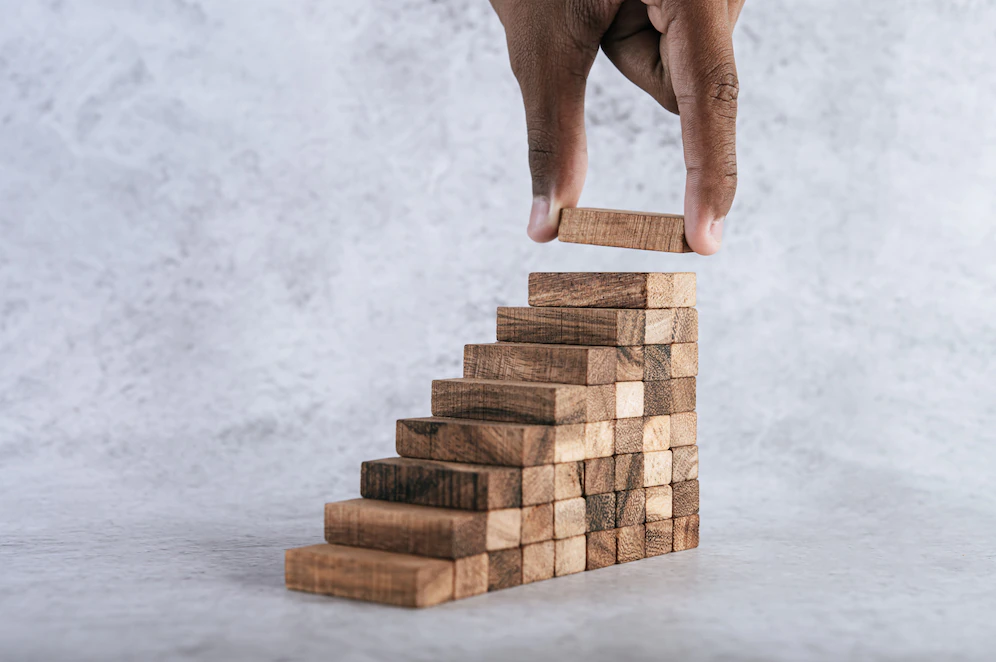 https://www.freepik.com/free-photo/stacking-wooden-blocks-is-risk-creating-business-growth-ideas_6170458.htm#query=progress&position=4&from_view=search&track=sph
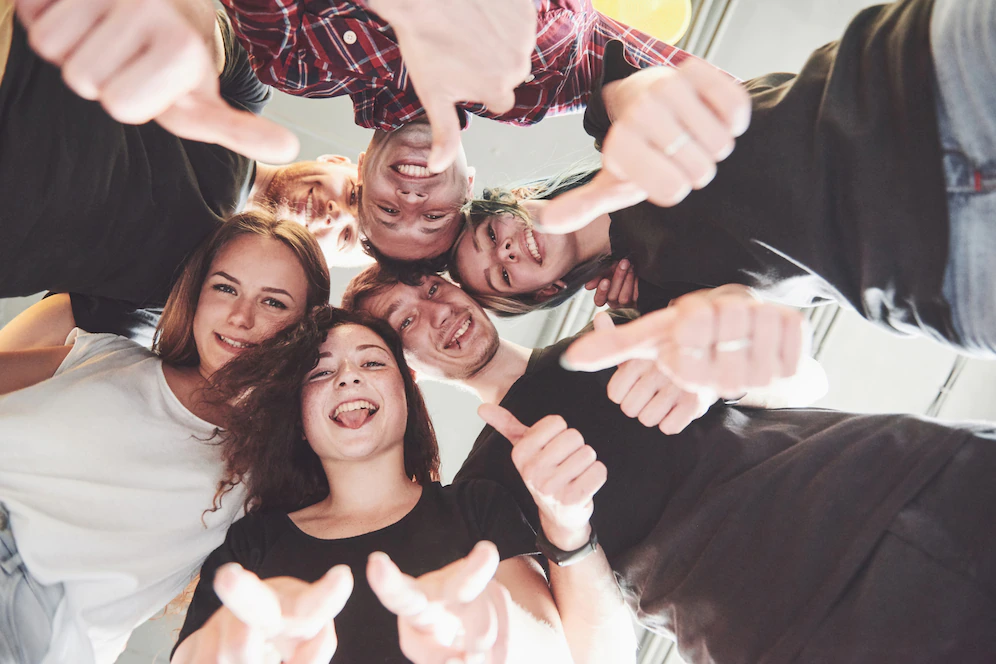 https://www.freepik.com/free-photo/happy-group-friends-with-their-hands-together-middle_9278287.htm#query=friend%20child&position=11&from_view=search&track=sph
https://www.freepik.com/free-photo/portrait-clueless-handsome-guy-shrugging-with-hands-spread-sideways-being-unaware-dont-know-anyth_17385819.htm#query=no&from_query=nop&position=22&from_view=search&track=sph
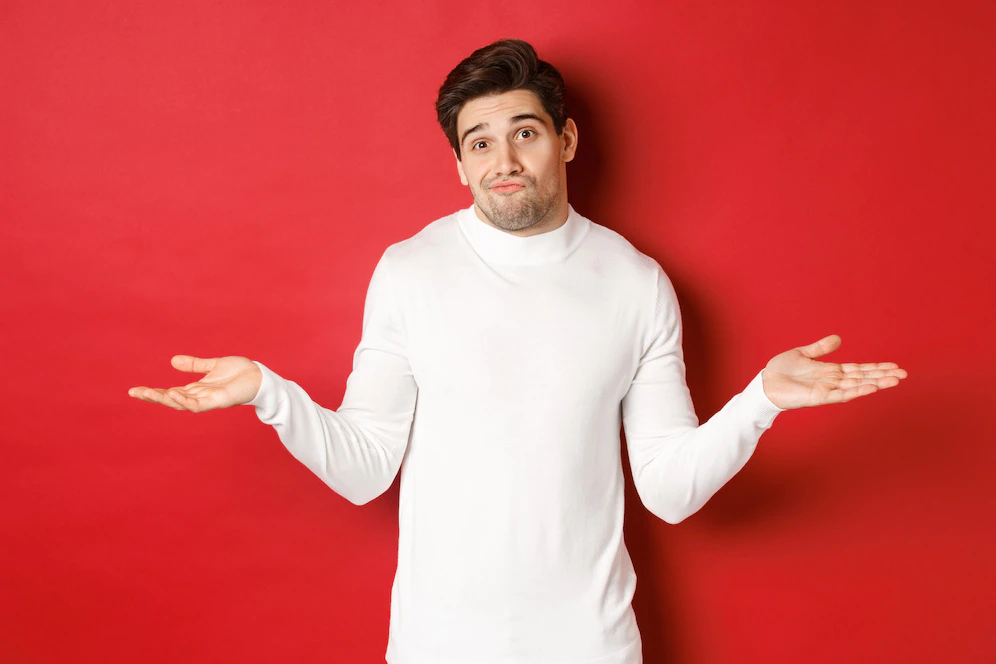 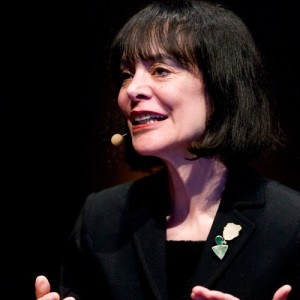 https://www.knowledgeformen.com/podcast-dr-carol-dweck/
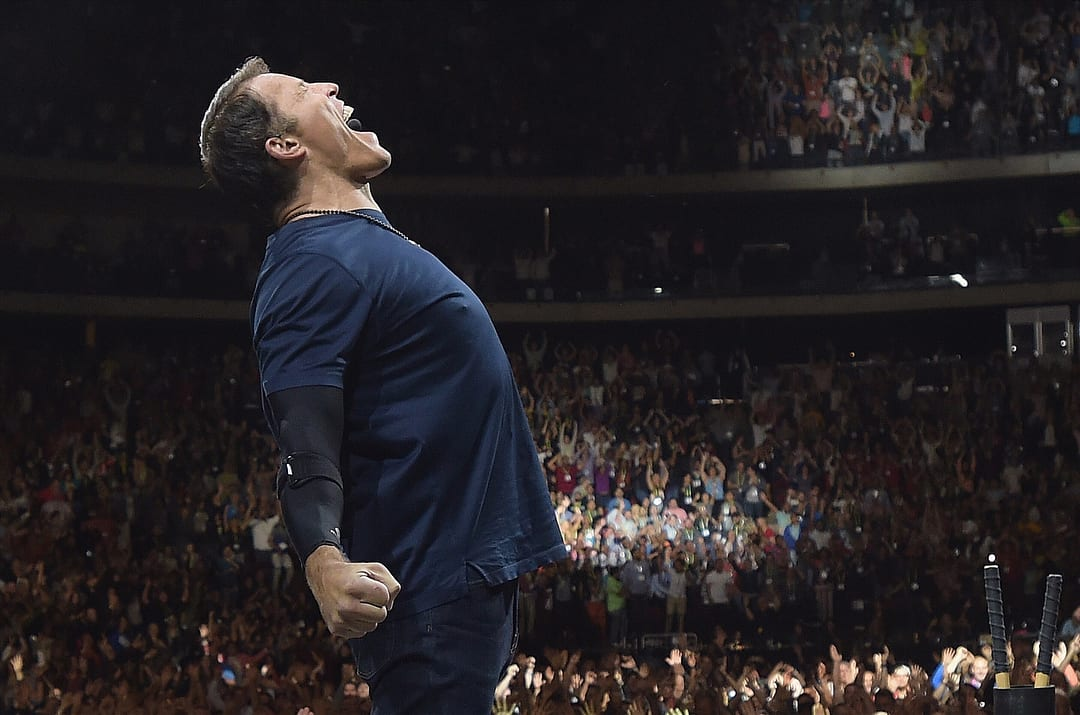 https://femmedinfluence.fr/tony-robbins-reussir-sa-vie/
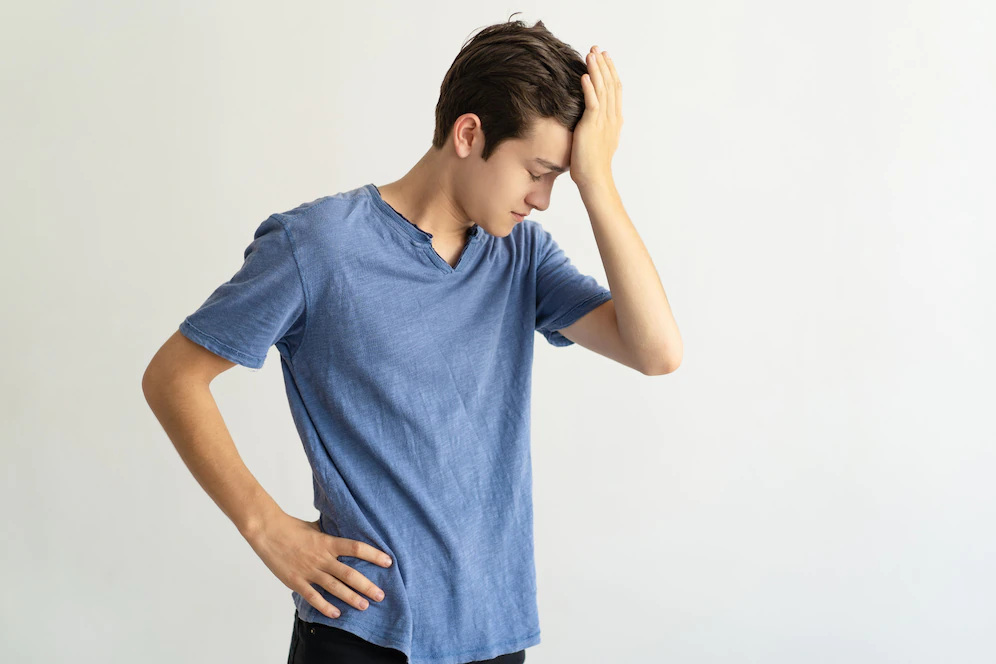 https://www.freepik.com/free-photo/puzzled-young-man-holding-forehead-while-feeling-stress_3800735.htm#query=student%20upset&position=9&from_view=search&track=sph
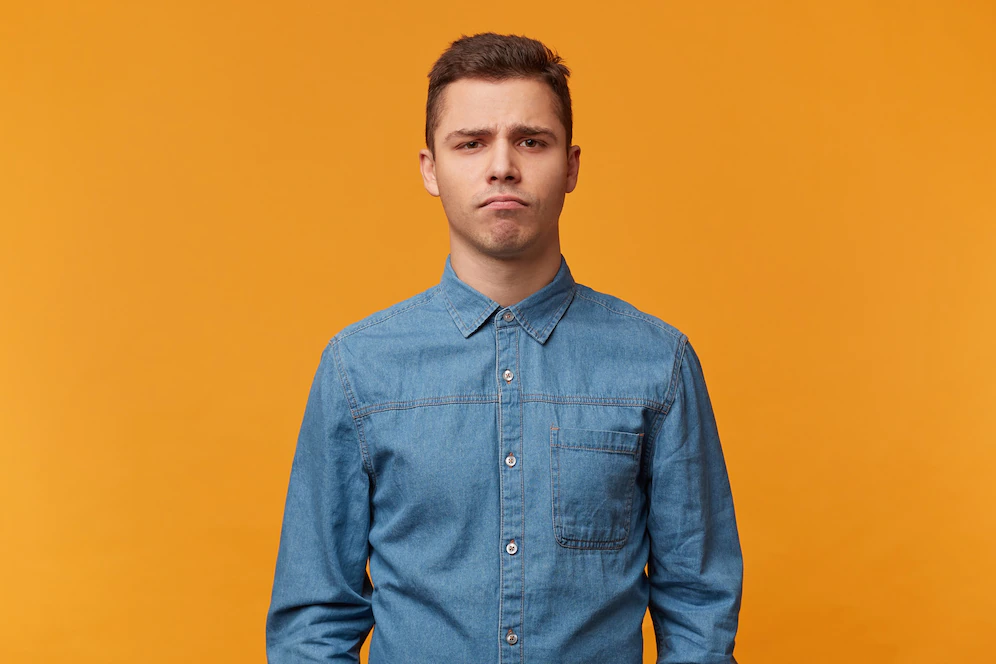 https://www.freepik.com/free-photo/young-sad-guy-stands-with-gloomy-facial-expression-bored-upset-isolated-against-yellow-wall_10632044.htm#query=discourage%20student&position=2&from_view=search&track=sph
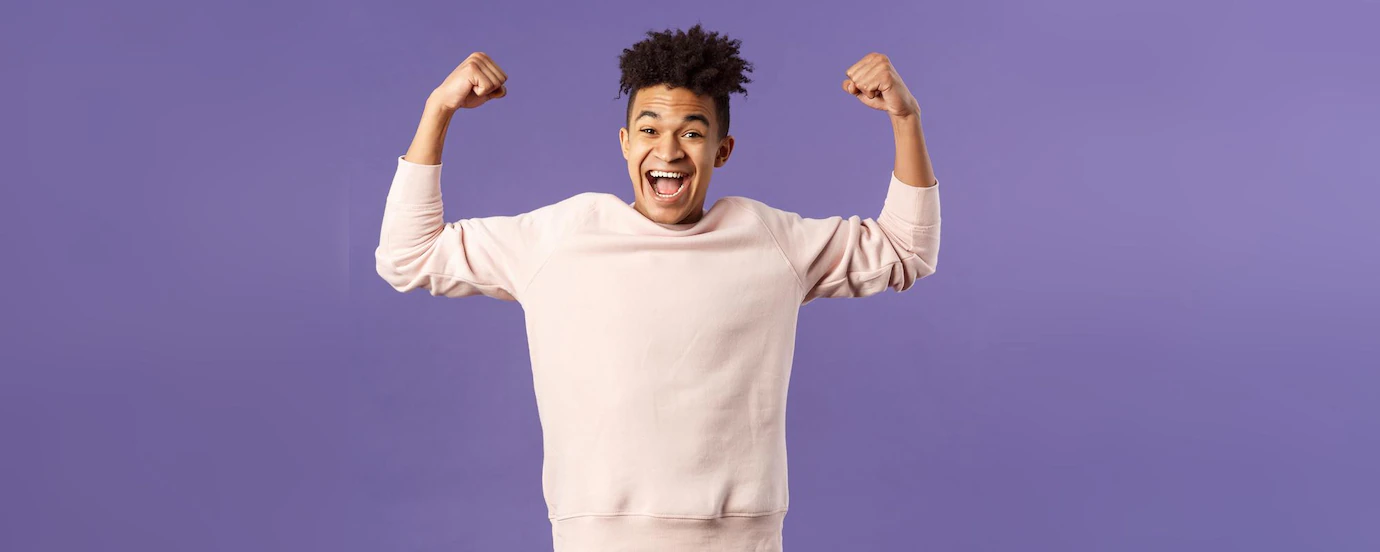 https://www.freepik.com/free-photo/portrait-young-happy-man-got-scholarship-applied-cool-university-raise-hands-up-flex-biceps-li_31586979.htm#page=2&query=student%20win&position=8&from_view=search&track=sph
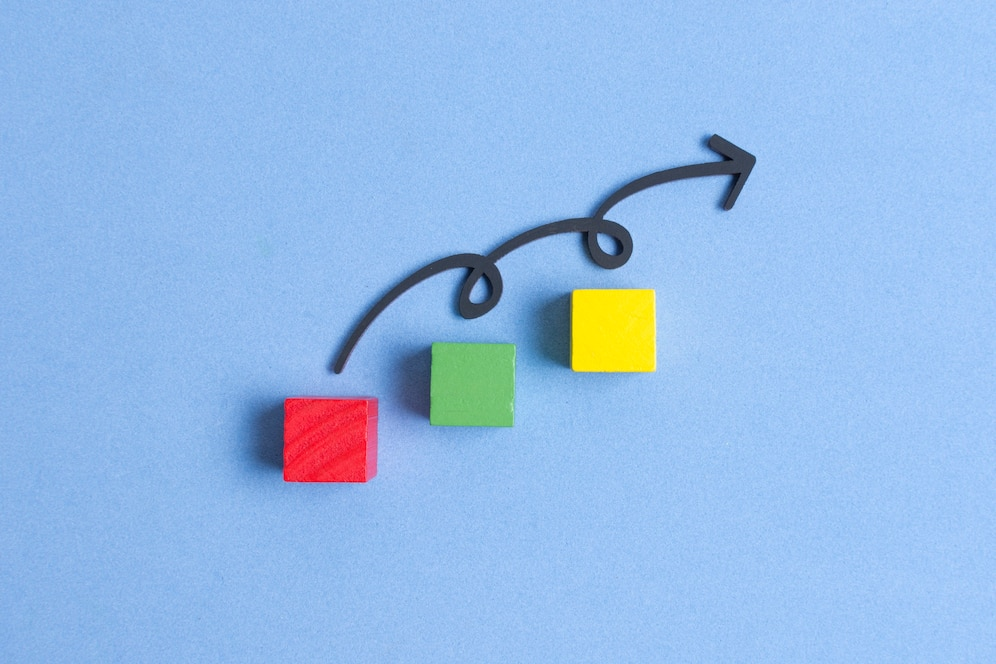 https://www.freepik.com/free-photo/curvy-line-jumping-colourful-cubes_6998036.htm#query=progress&position=2&from_view=search&track=sph
Source :
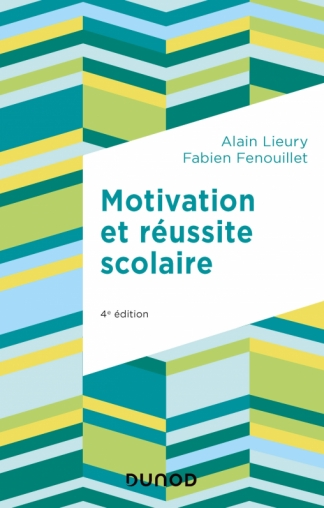 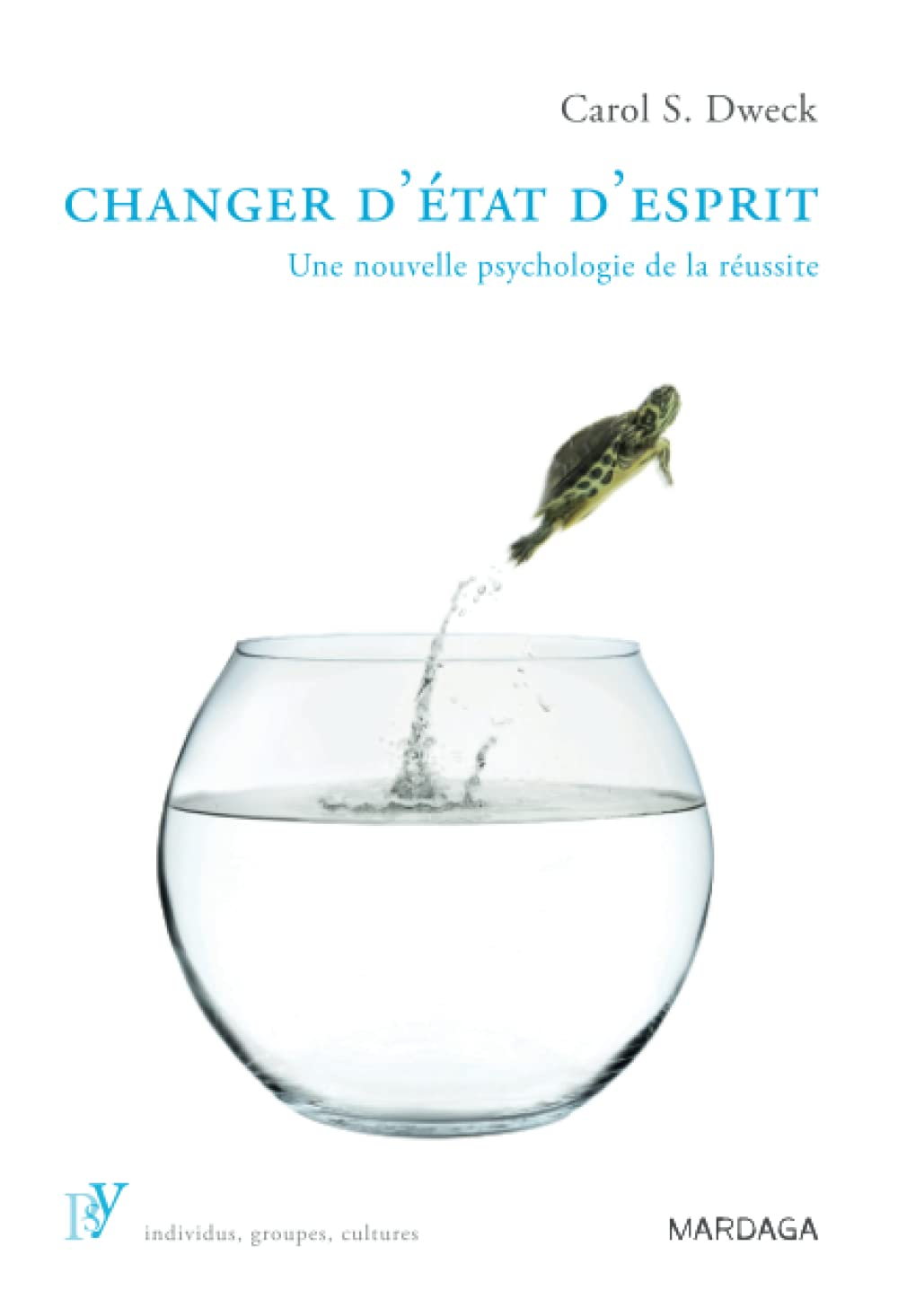